Nombre:
______________________
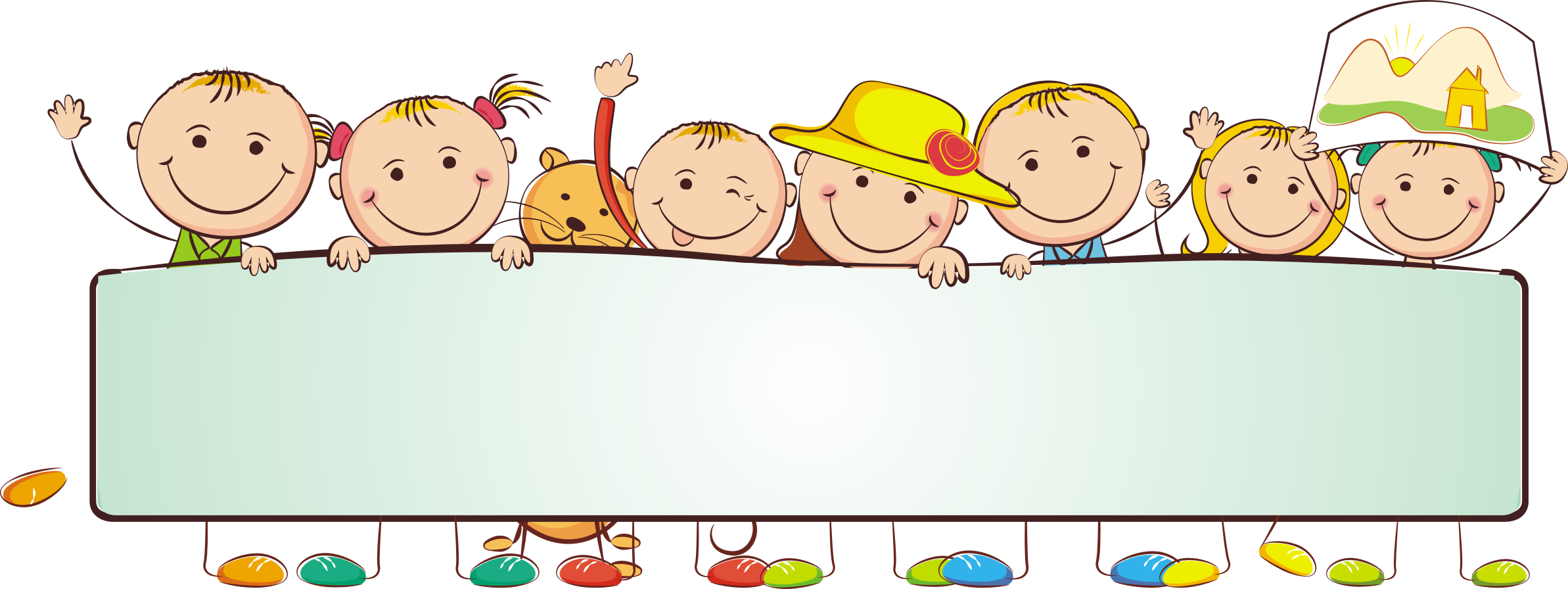 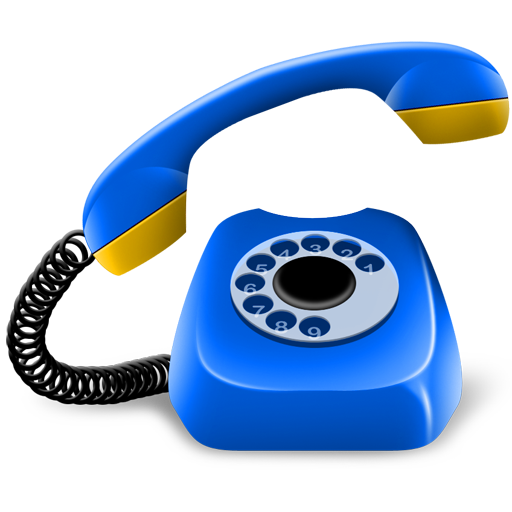 ____________________________
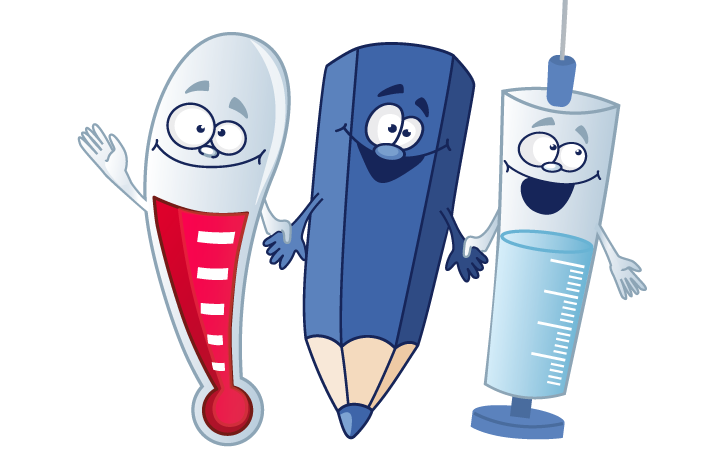 Directorio
____________________________
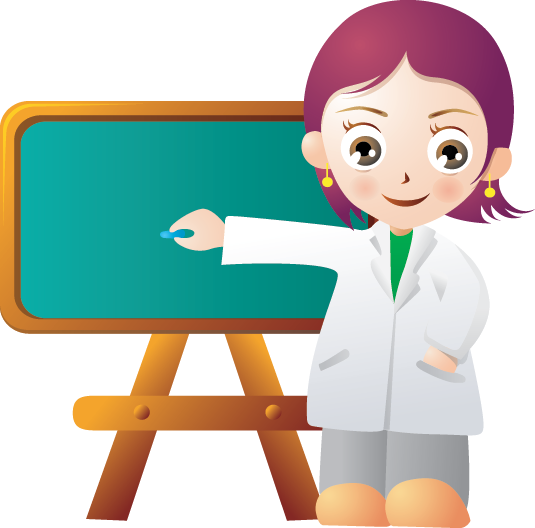 ____________________________
sí
no
no
sí
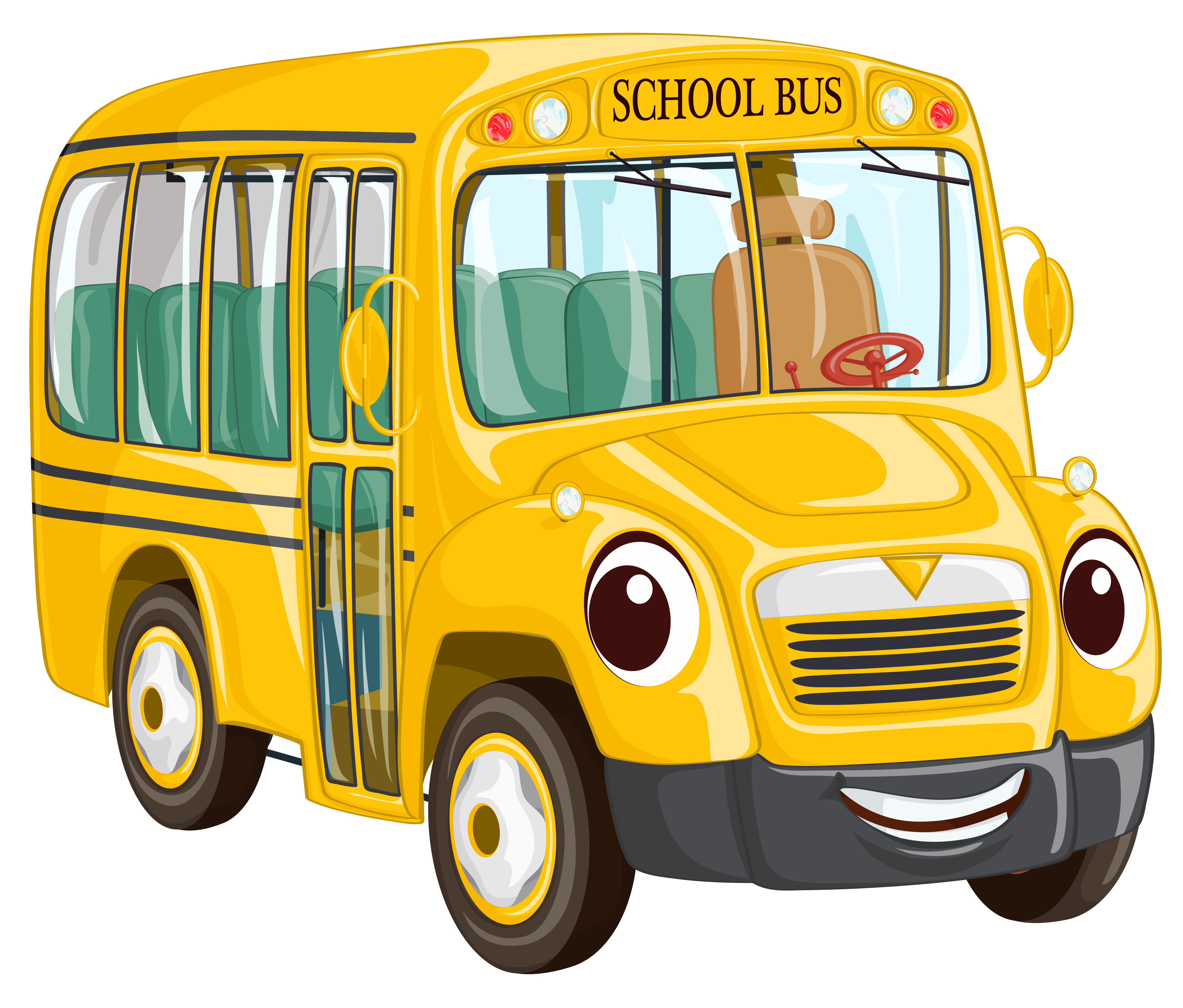 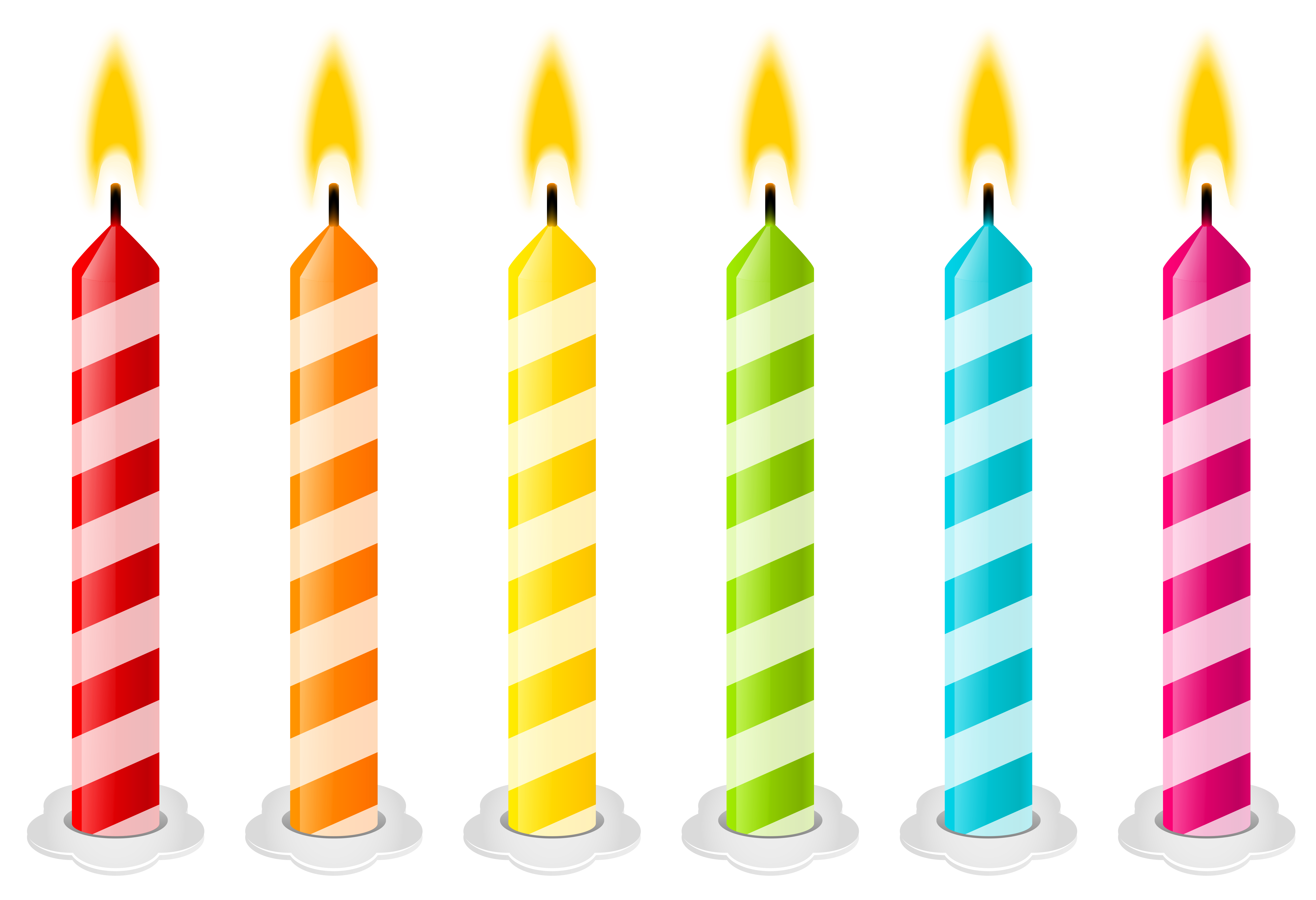 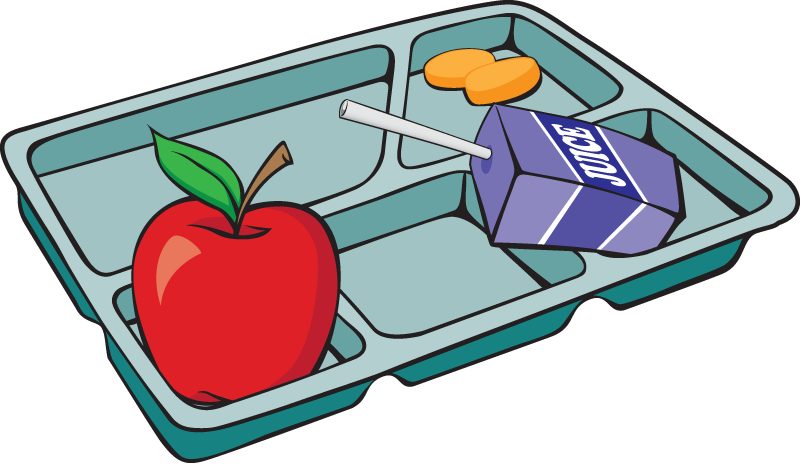 Curso:
_____
_______
@lospequesdelbabi
@lospequesdelbabi
Nombre:
Nombre:
______________________
______________________
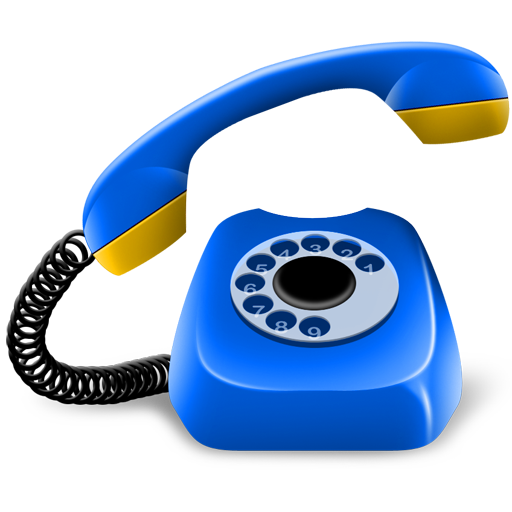 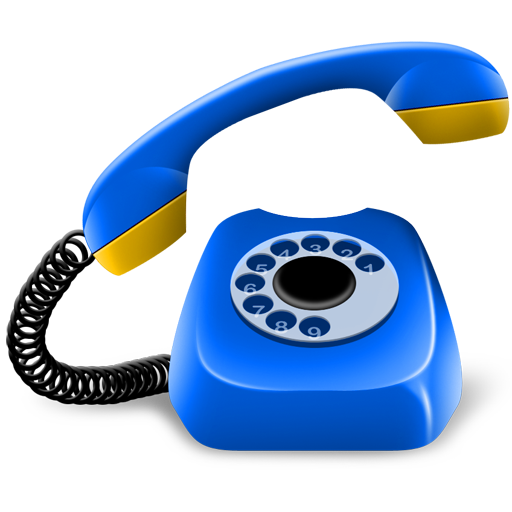 ____________________________
____________________________
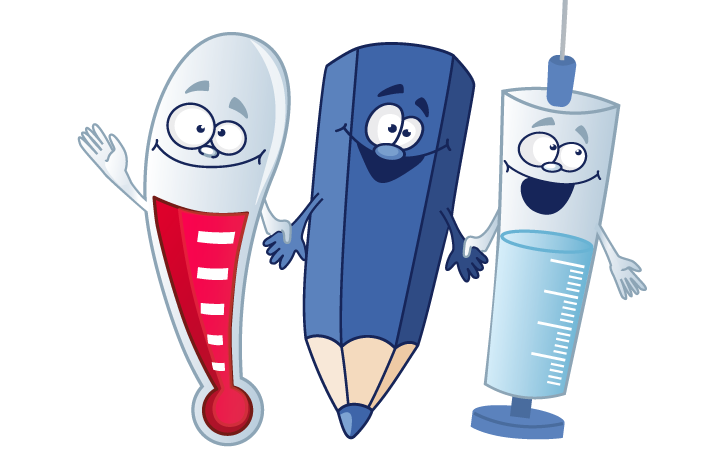 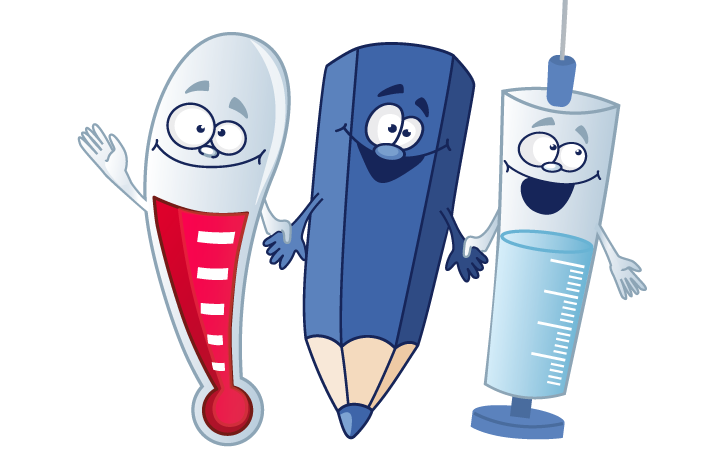 ____________________________
____________________________
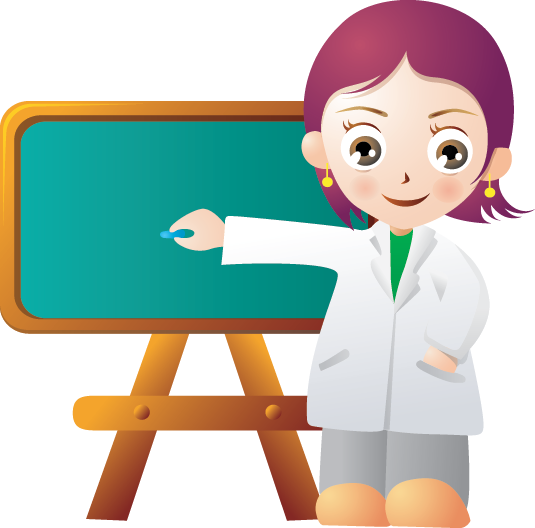 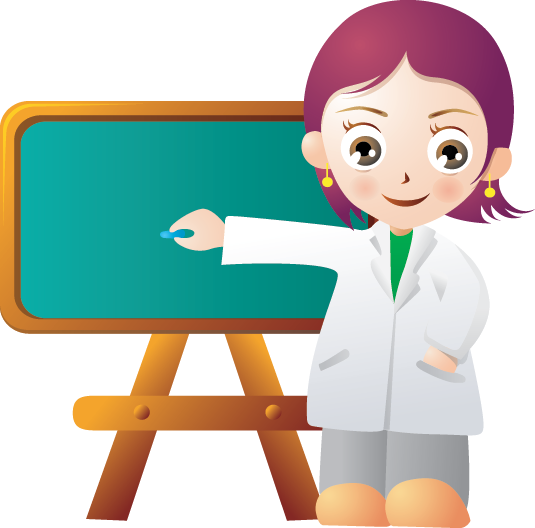 ____________________________
____________________________
no
sí
sí
no
sí
no
sí
no
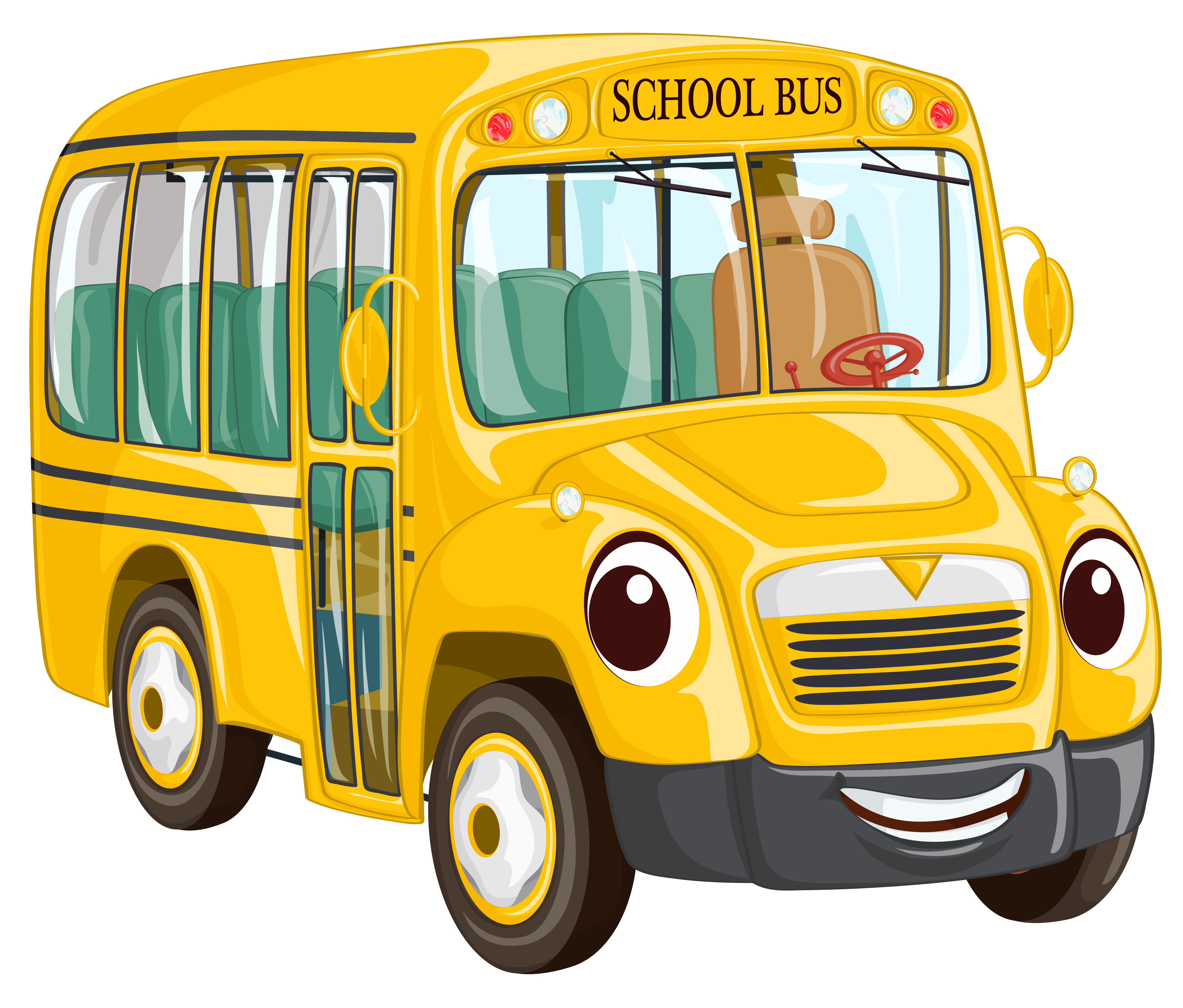 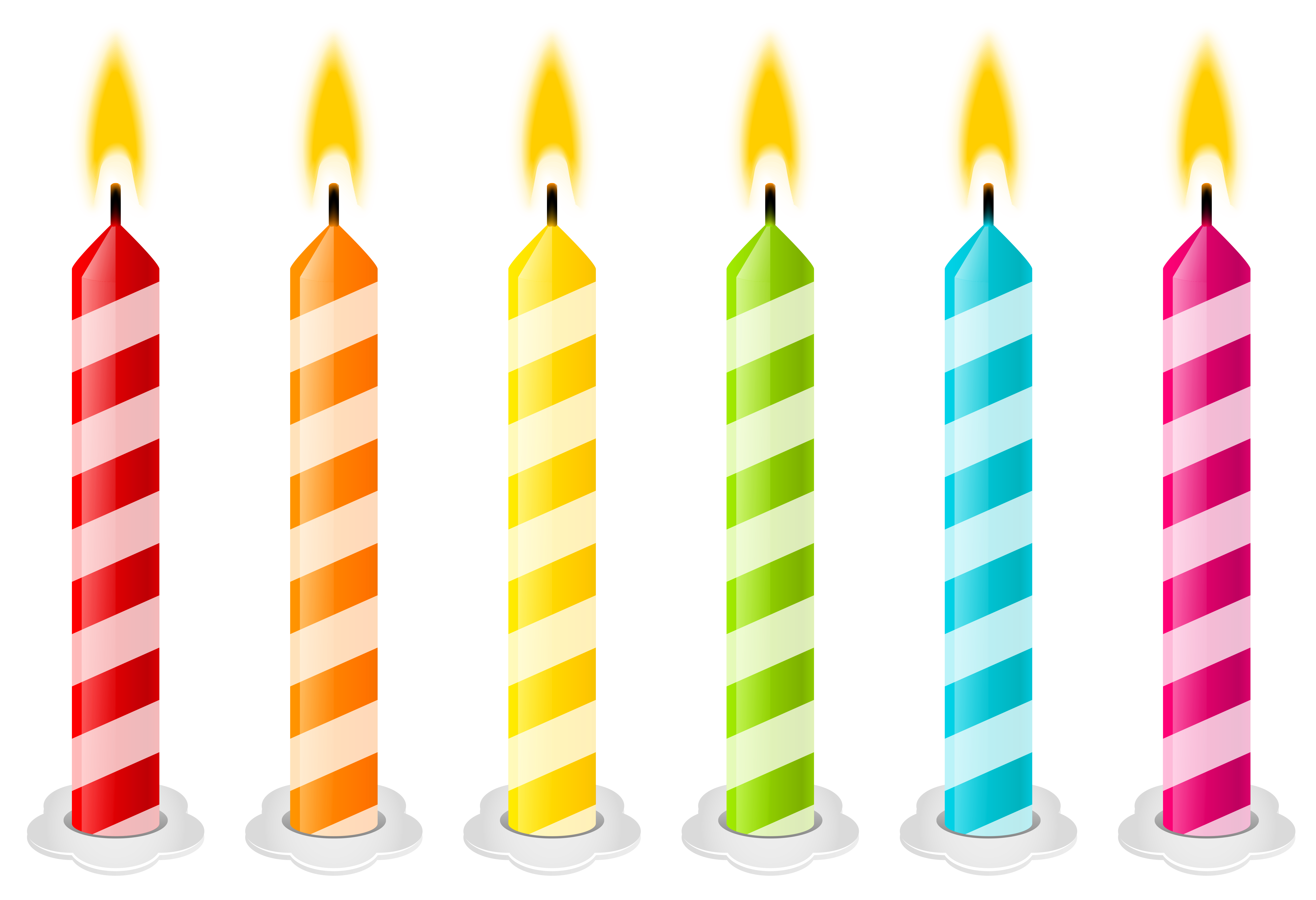 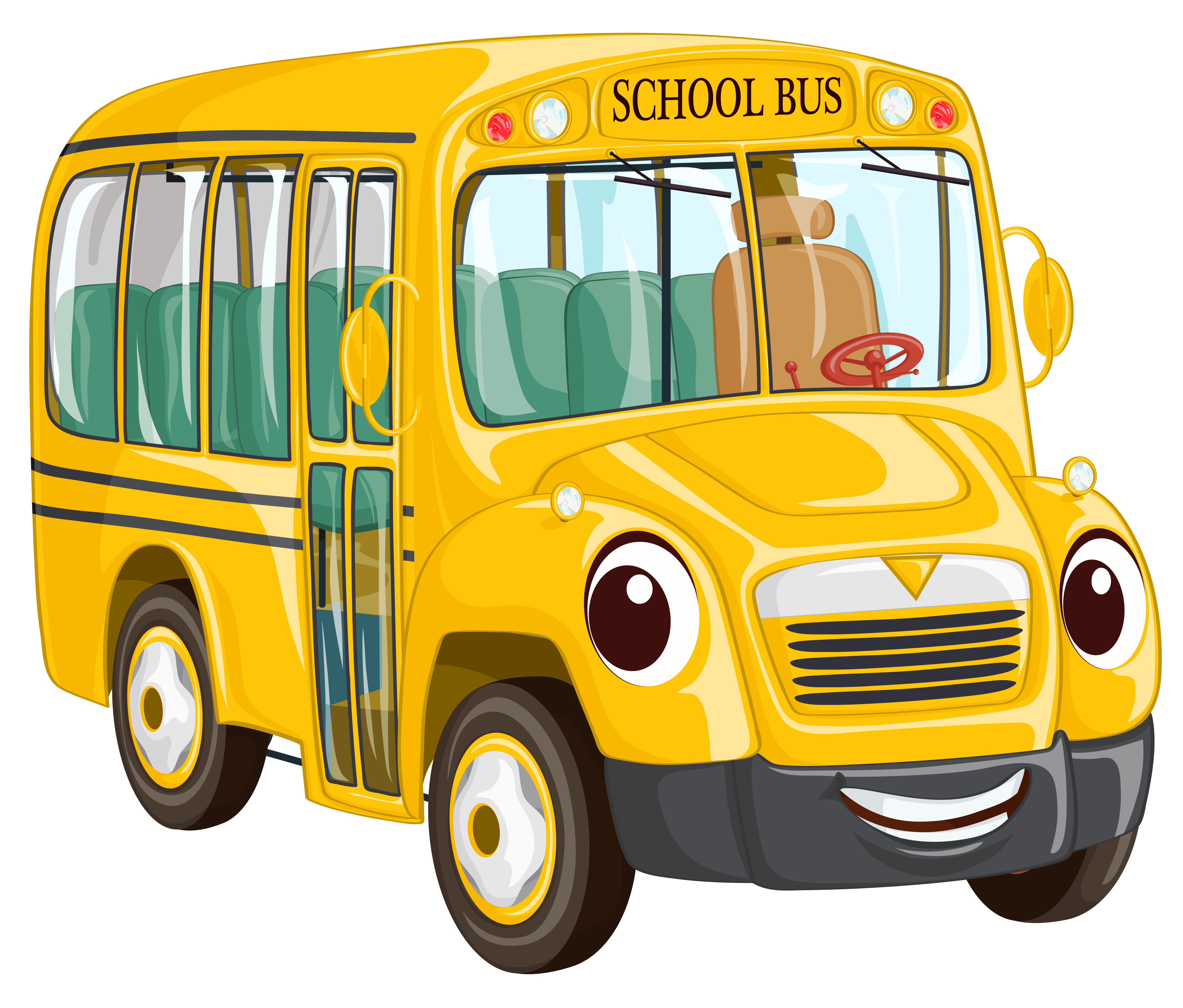 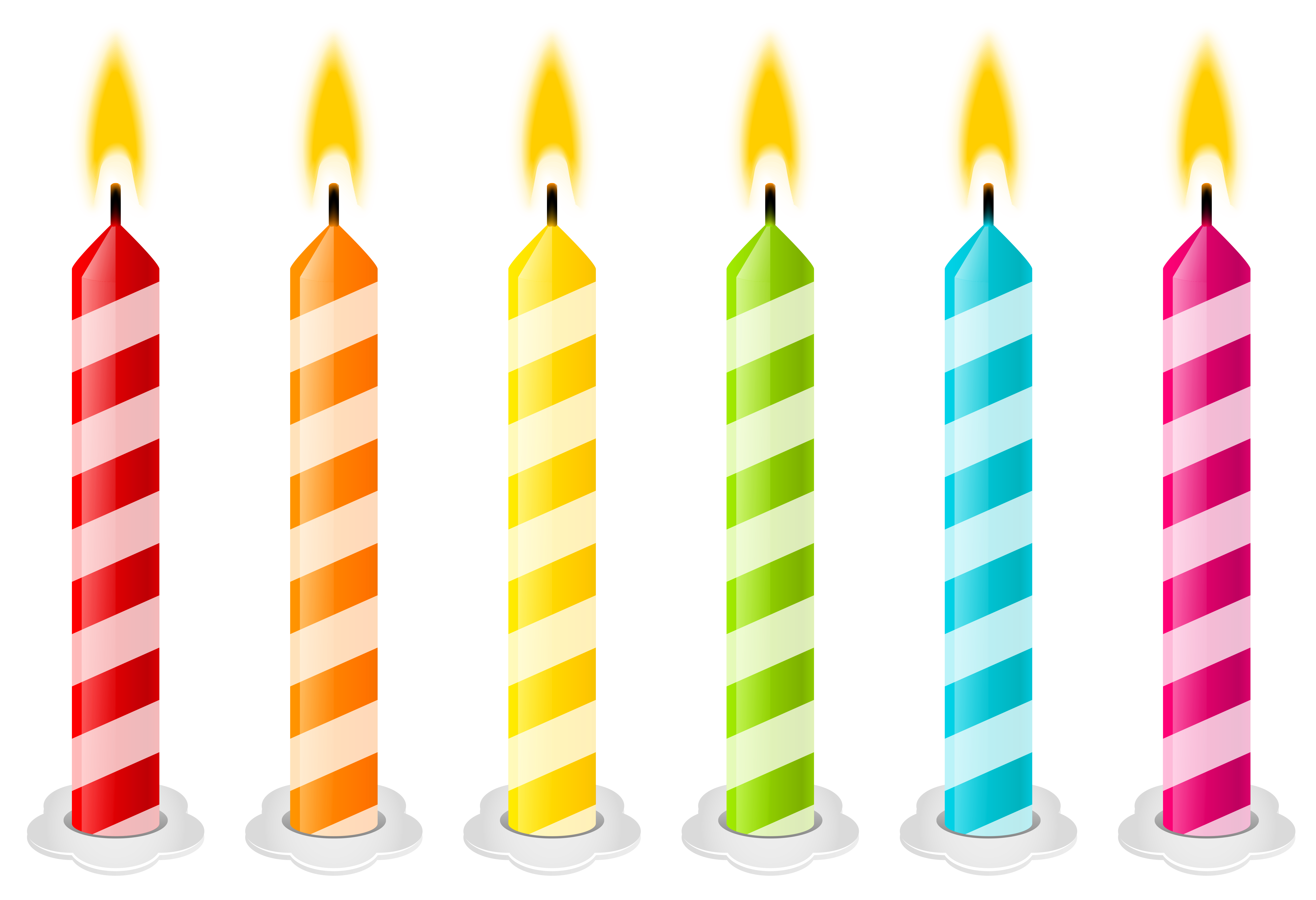 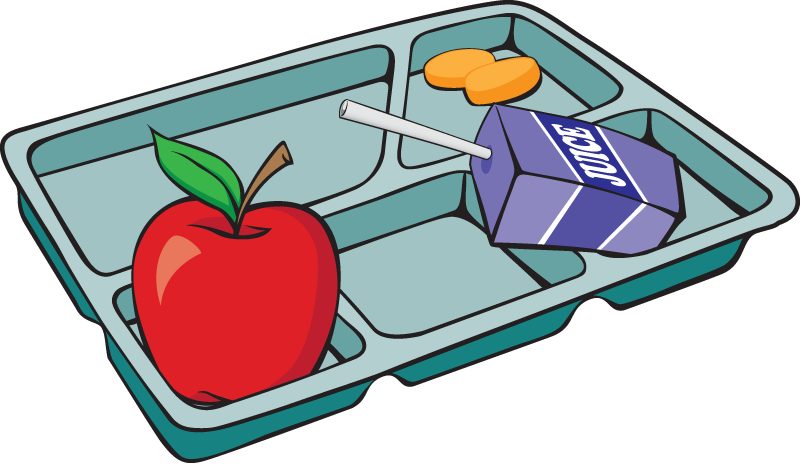 Curso:
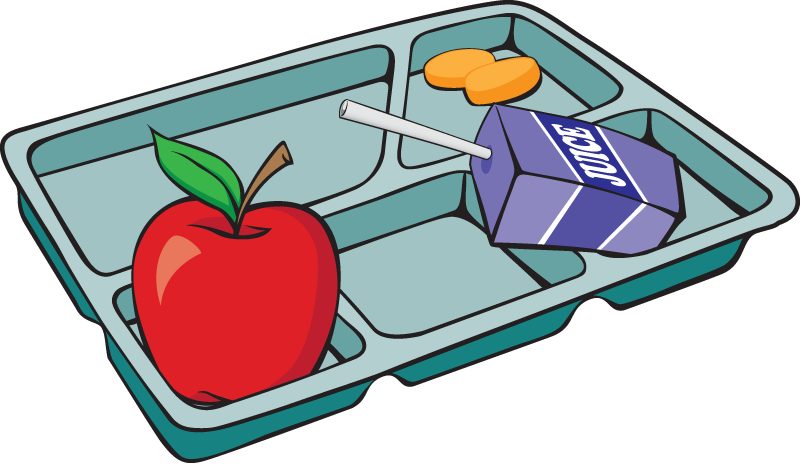 _____
_______
Curso:
_____
_______
@lospequesdelbabi
@lospequesdelbabi
Nombre:
Nombre:
______________________
______________________
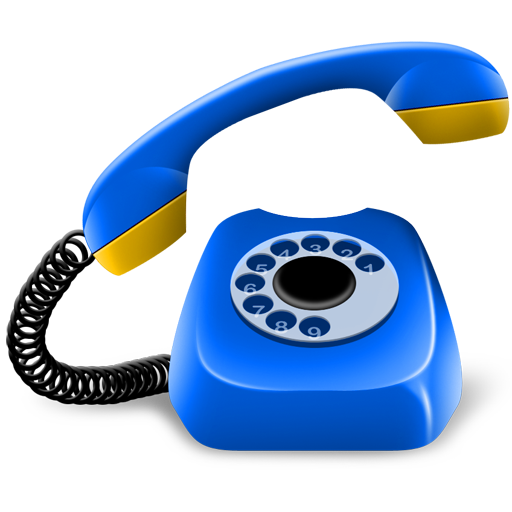 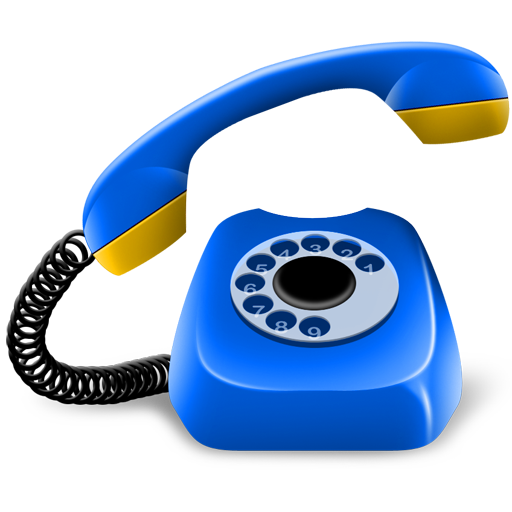 ____________________________
____________________________
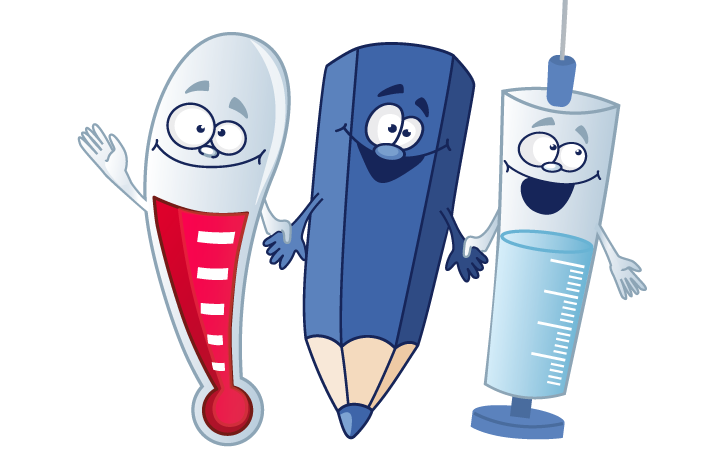 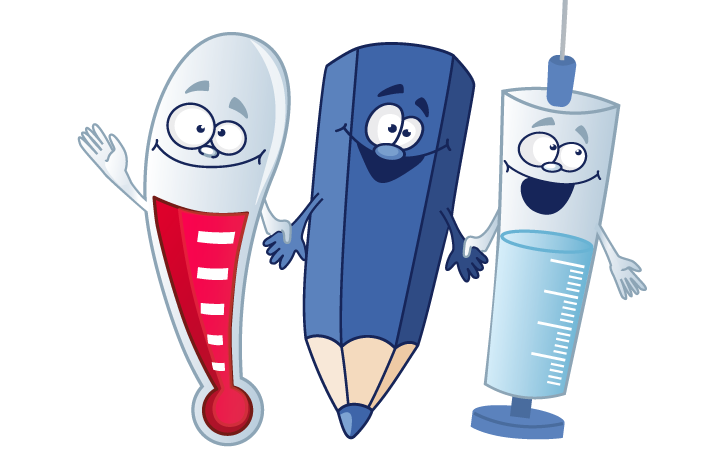 ____________________________
____________________________
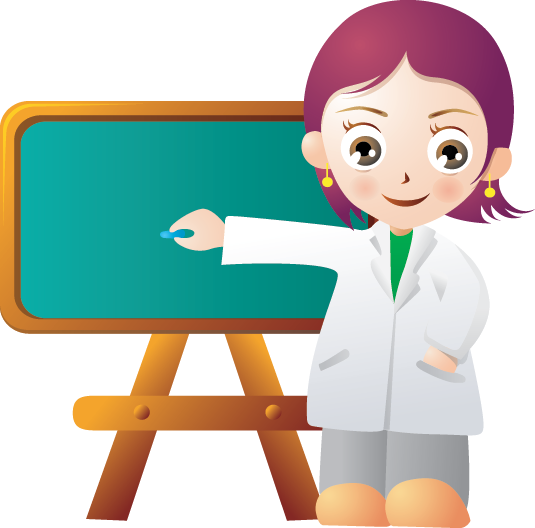 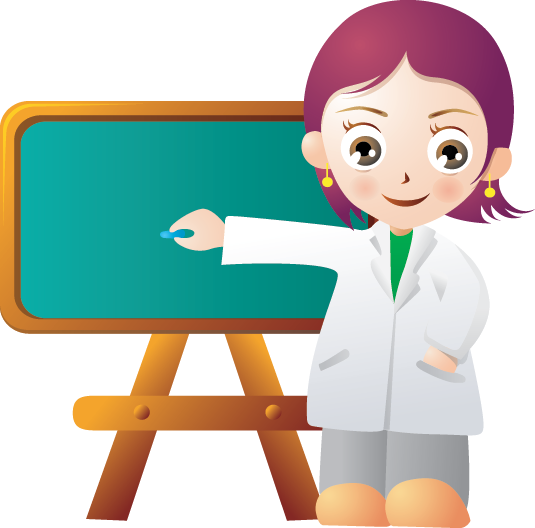 ____________________________
____________________________
no
sí
sí
no
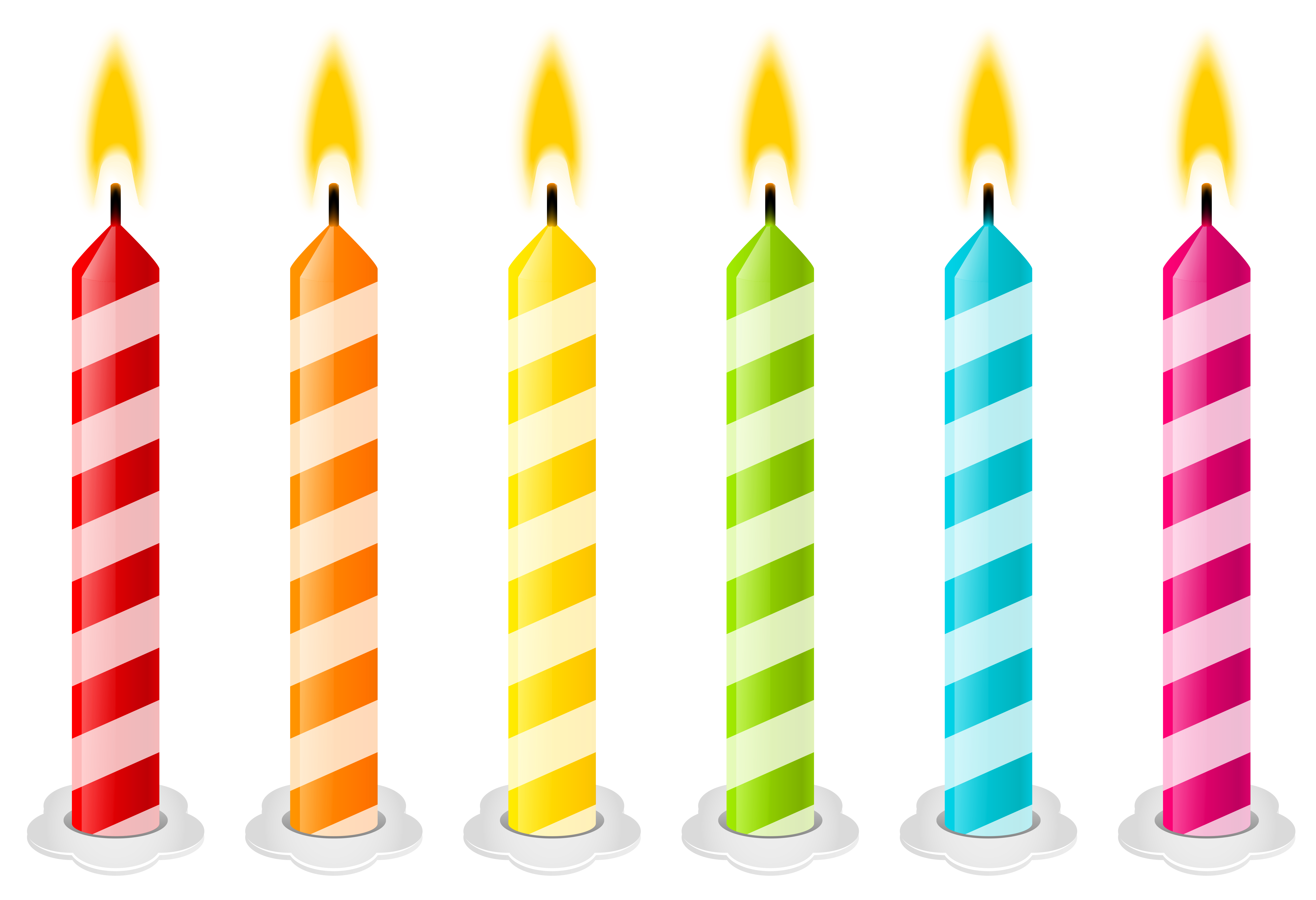 sí
no
no
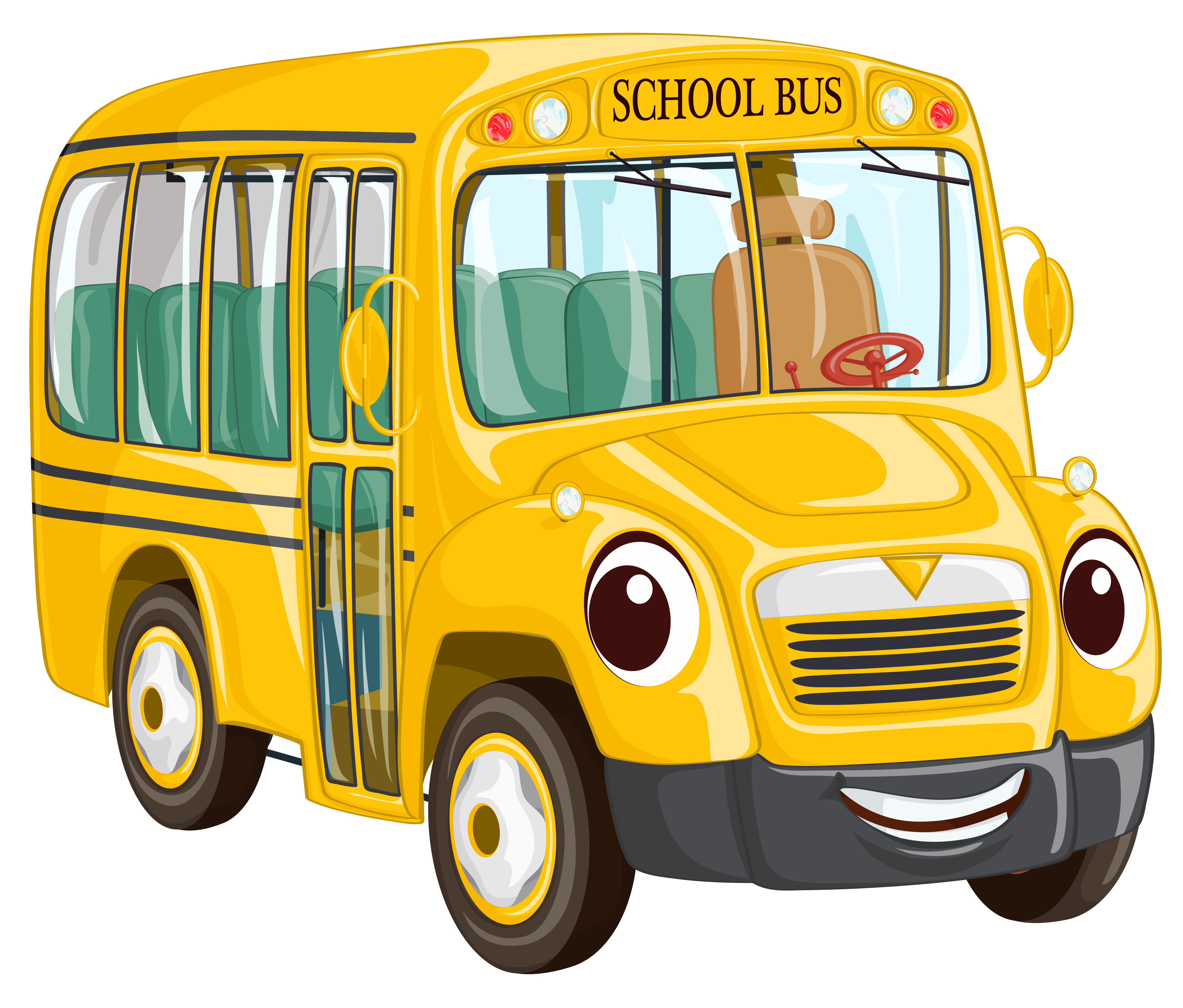 sí
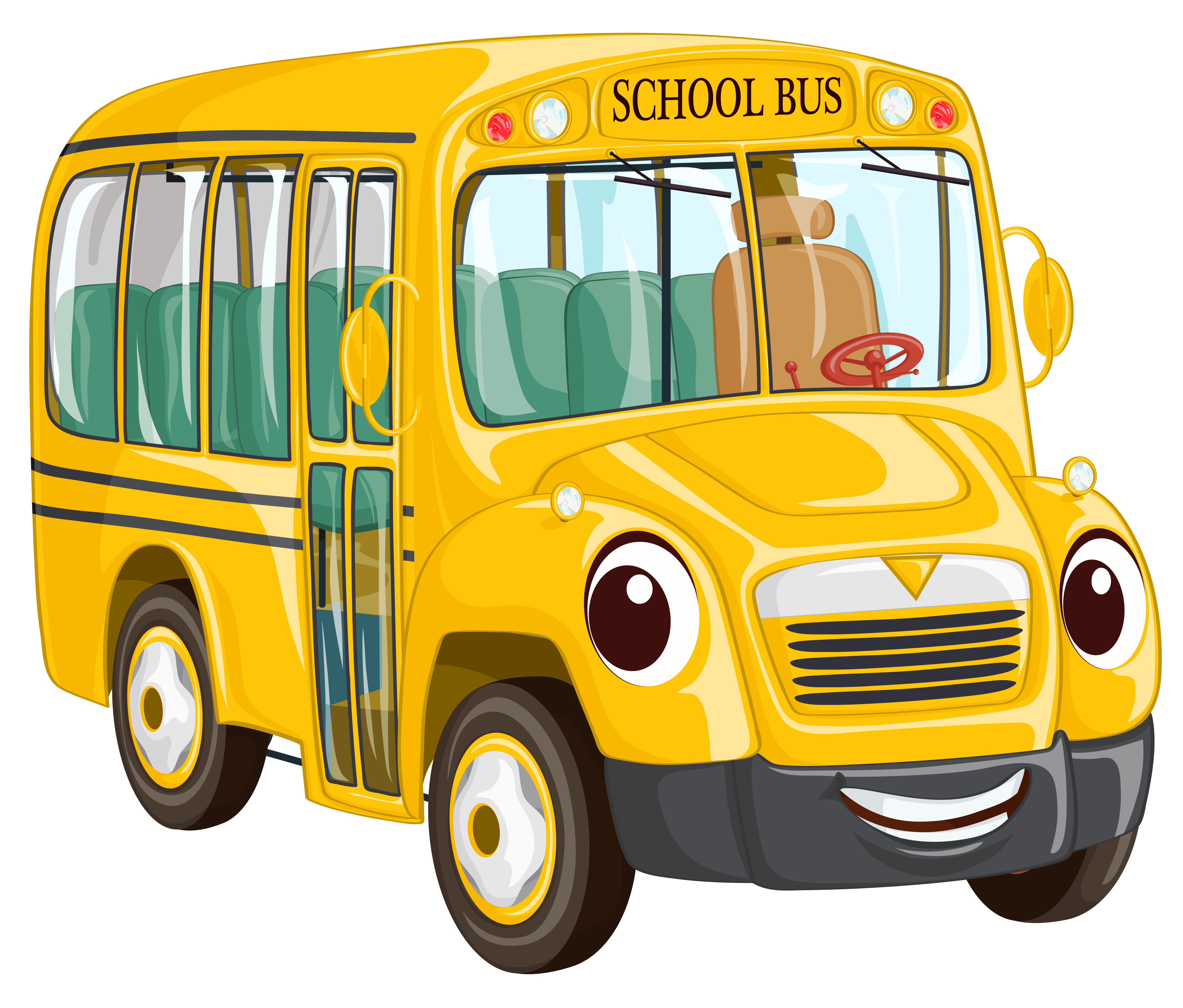 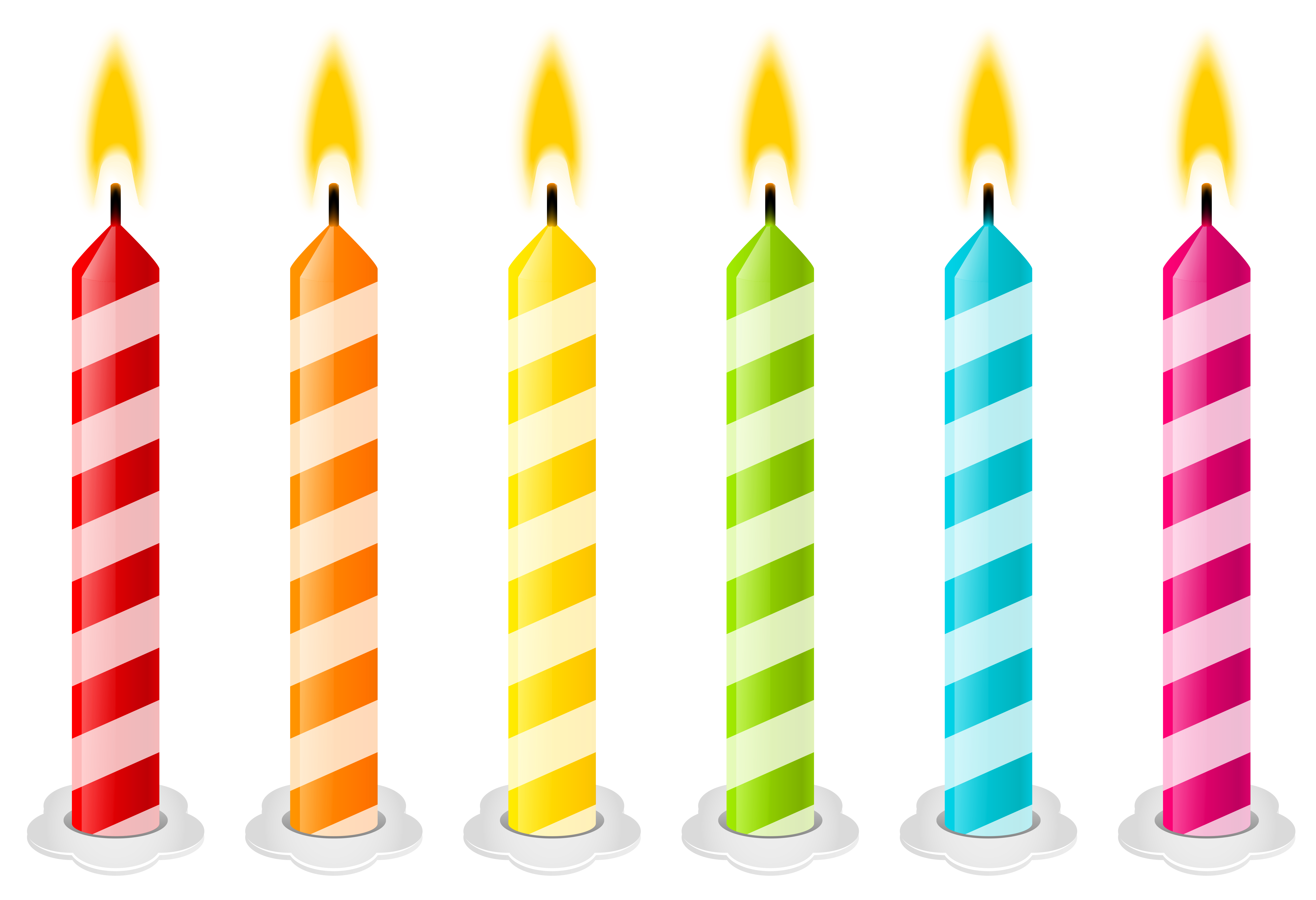 Curso:
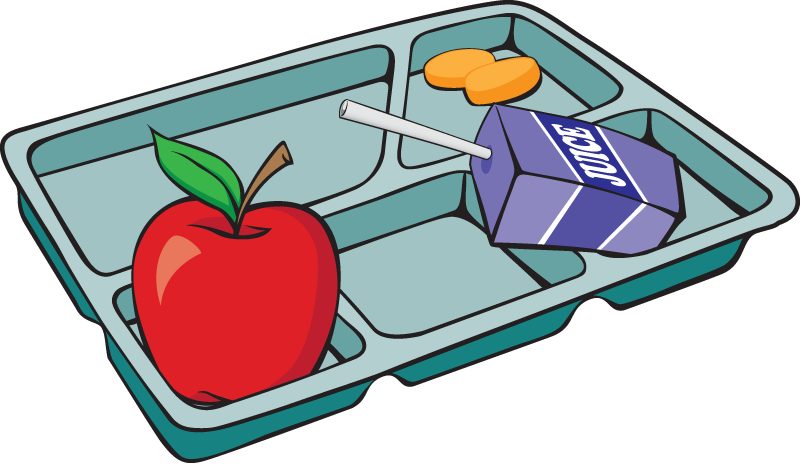 _____
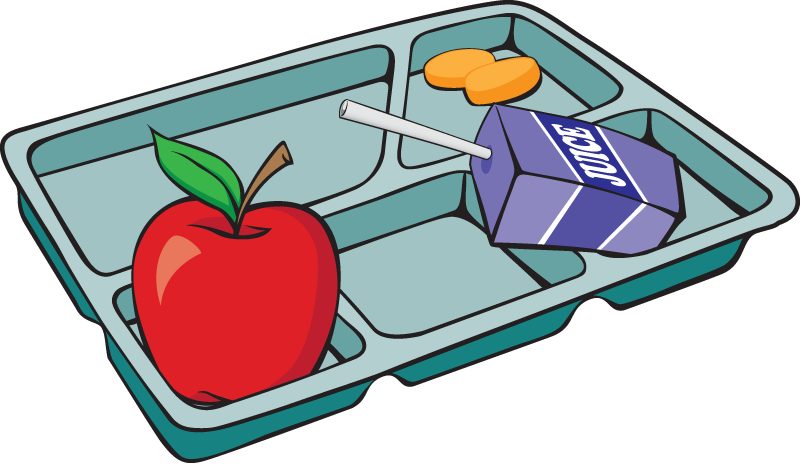 _______
Curso:
_____
_______
@lospequesdelbabi
@lospequesdelbabi
Nombre:
Nombre:
______________________
______________________
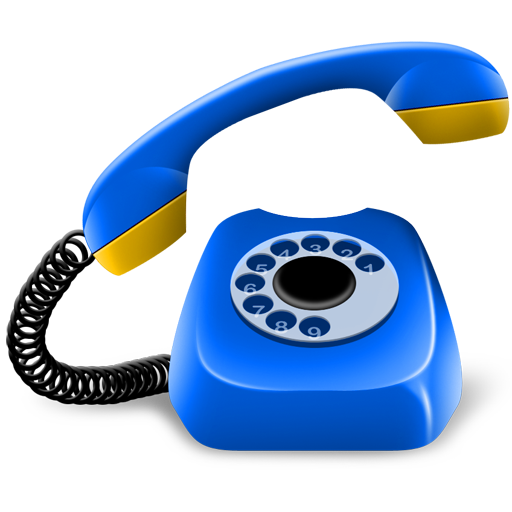 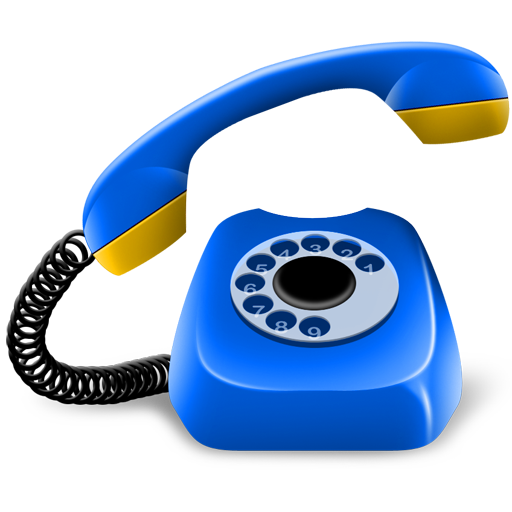 ____________________________
____________________________
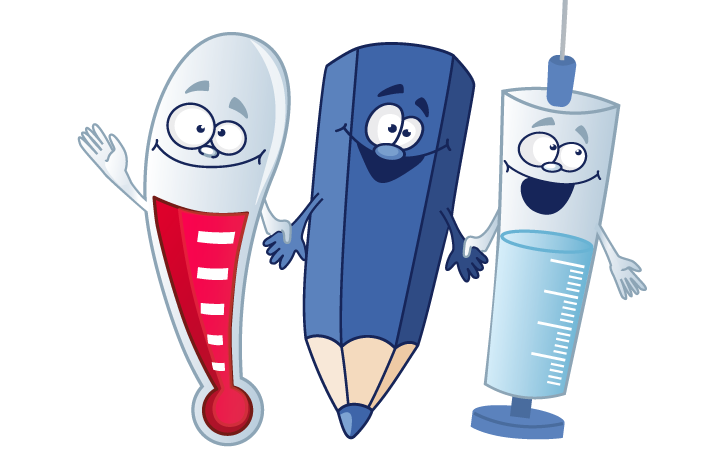 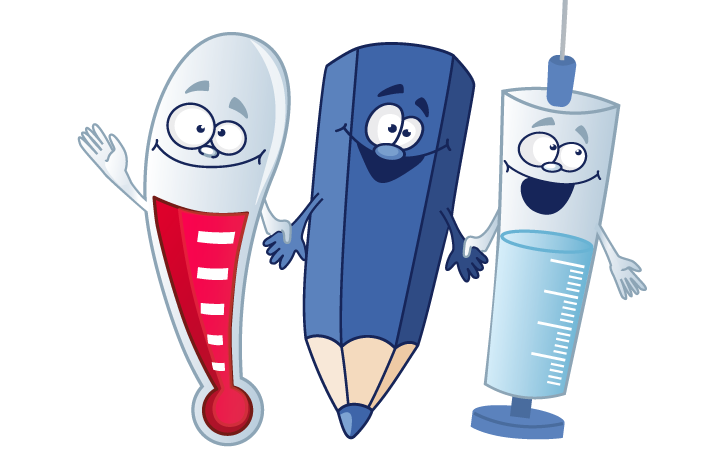 ____________________________
____________________________
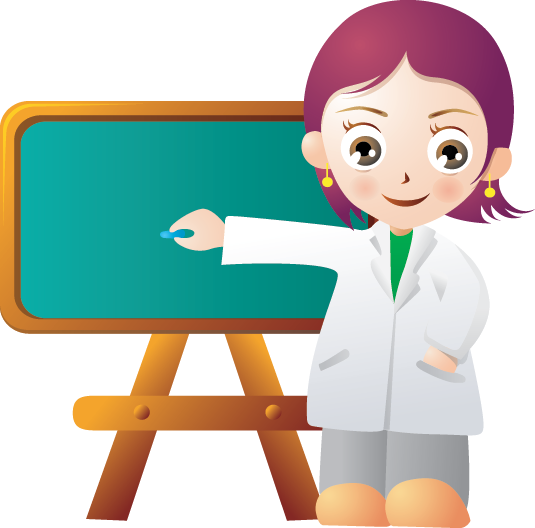 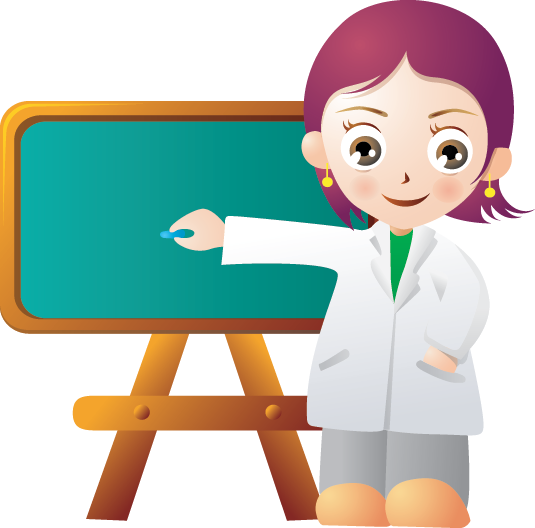 ____________________________
____________________________
no
sí
sí
no
sí
no
sí
no
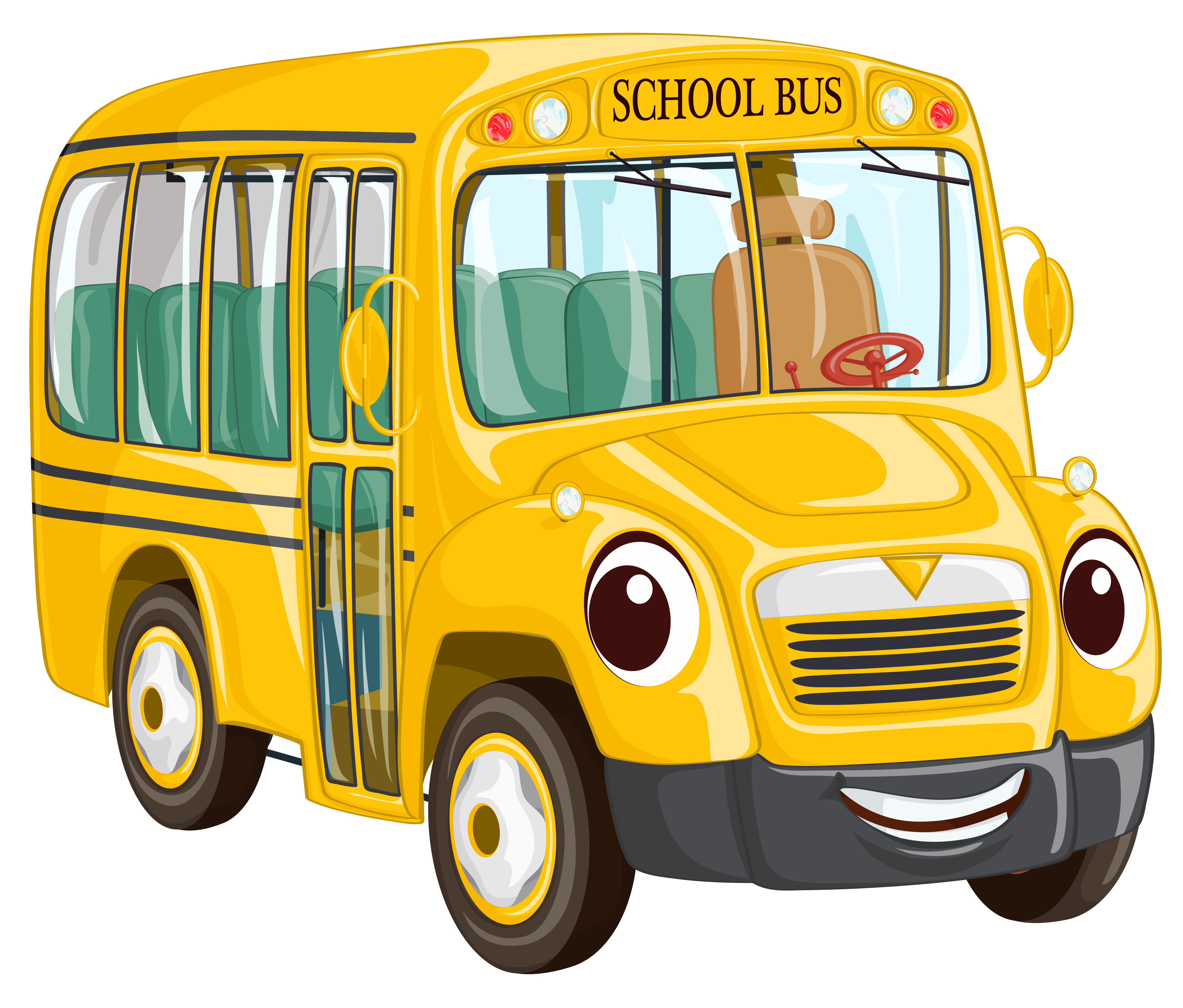 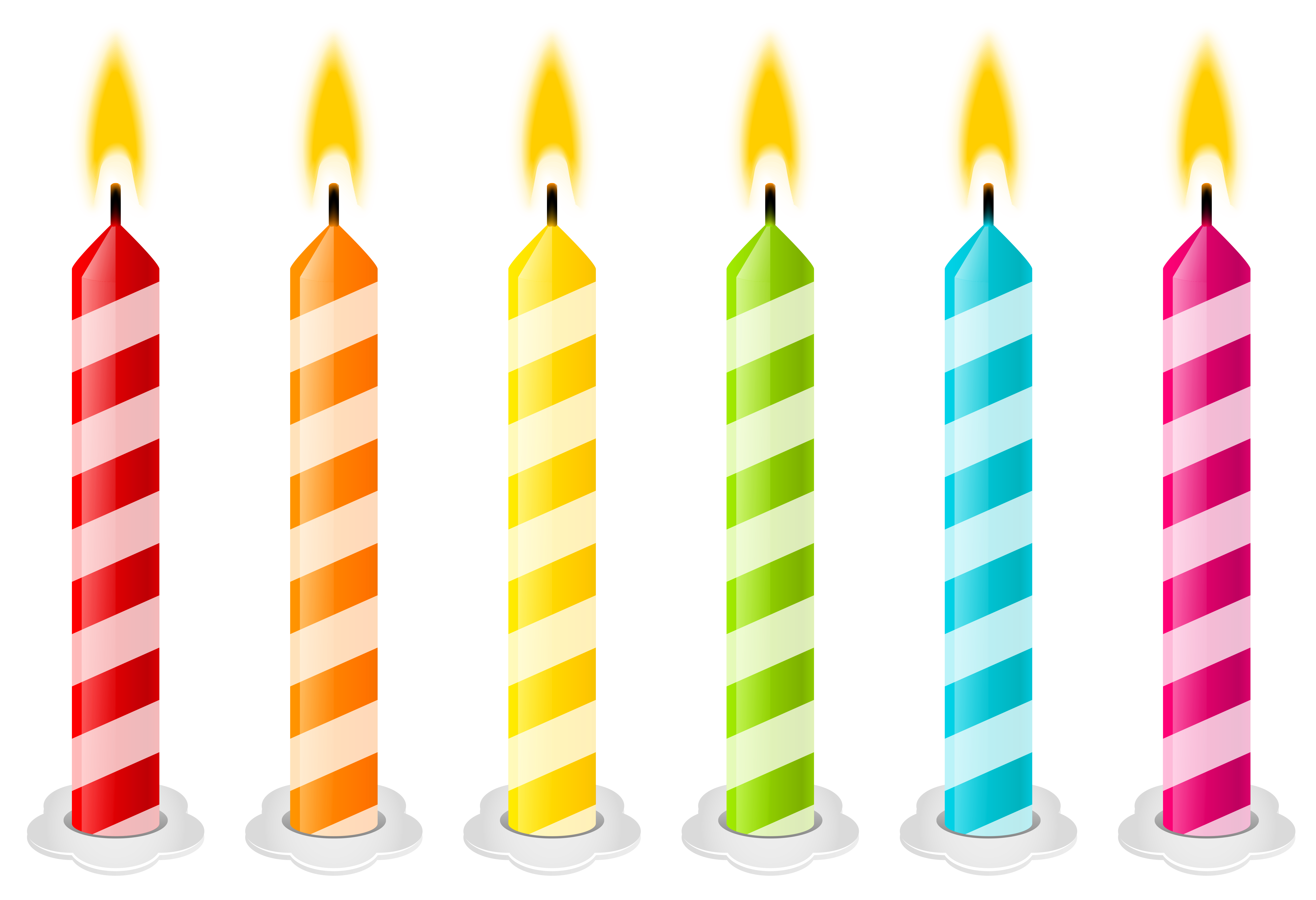 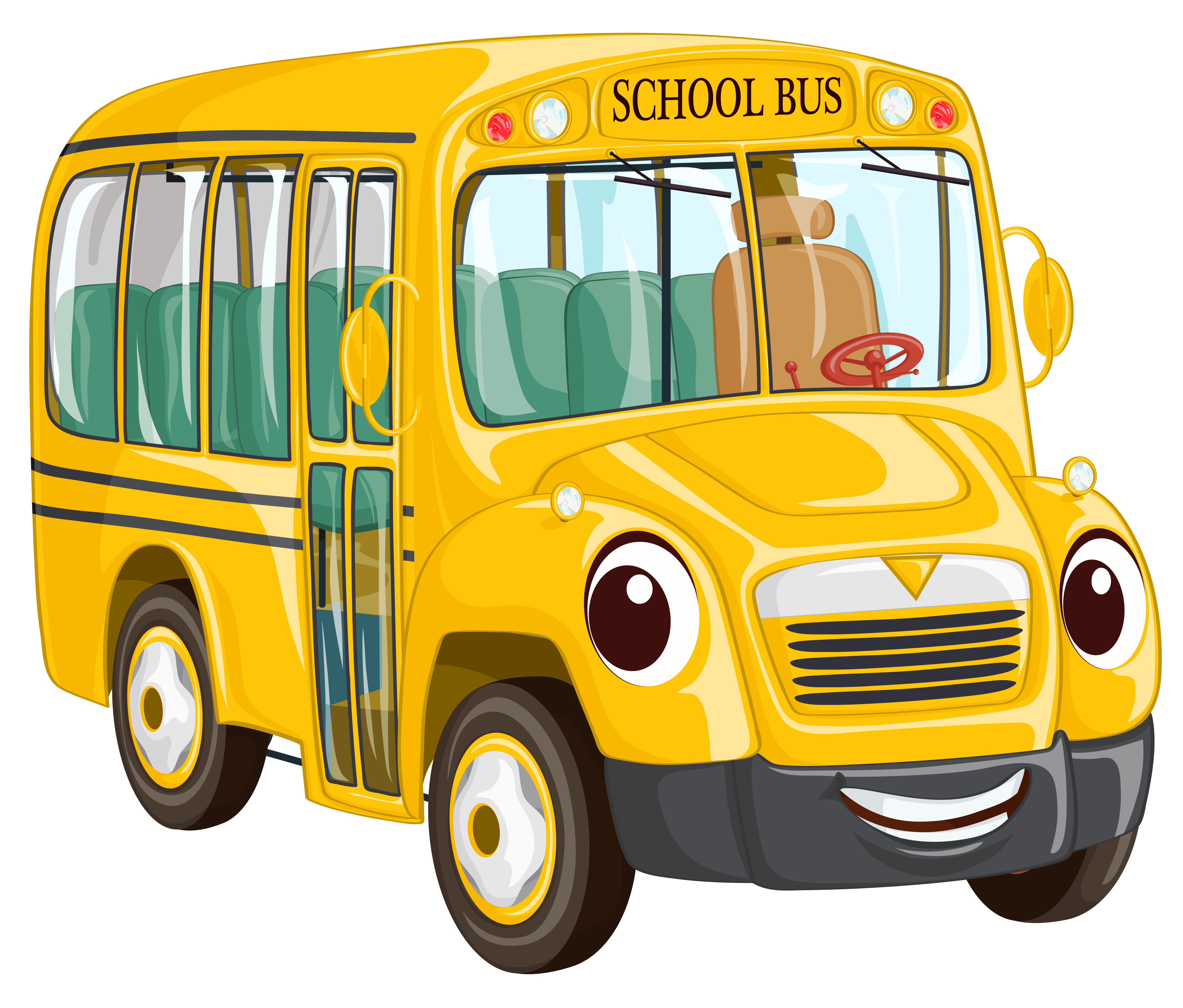 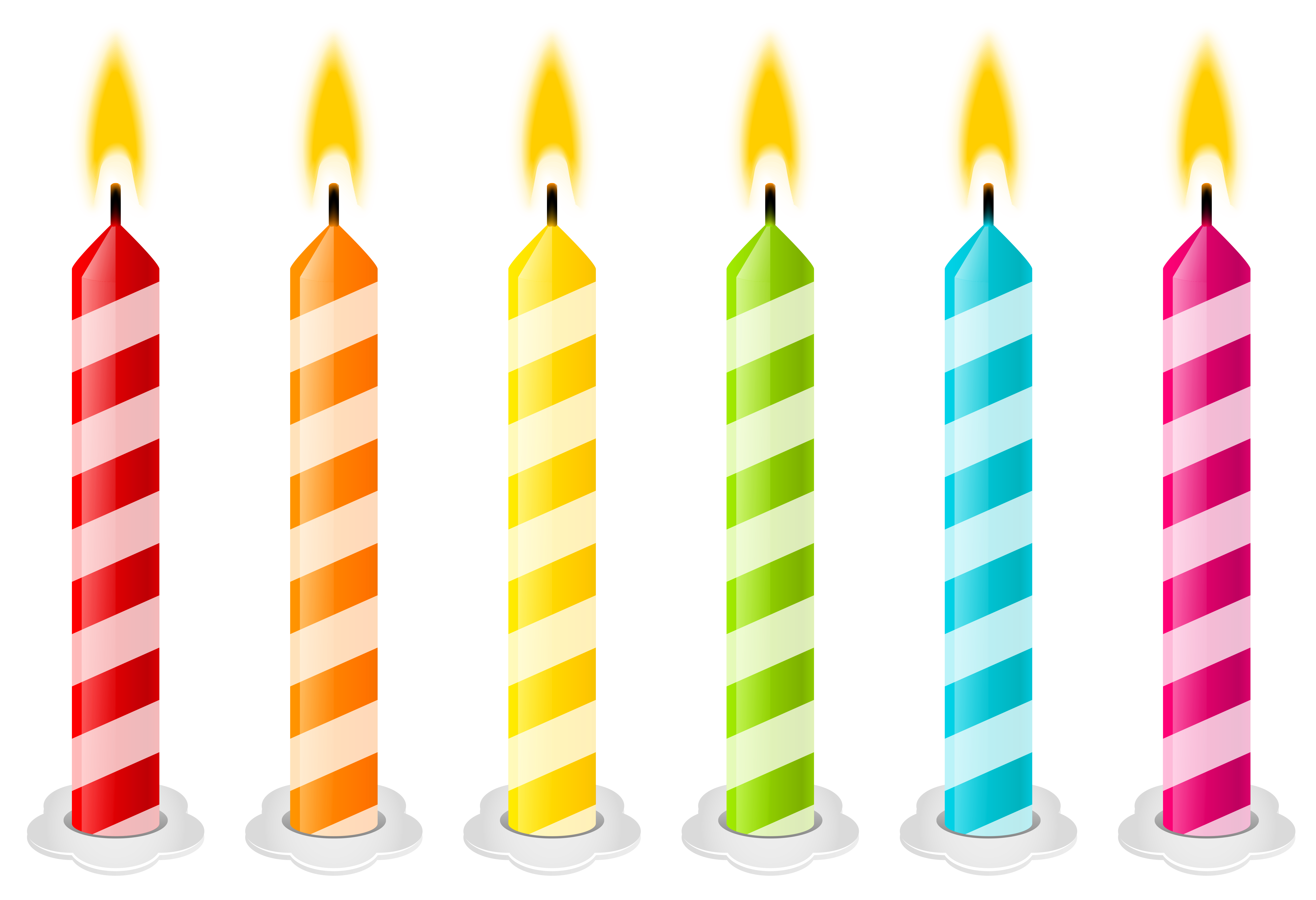 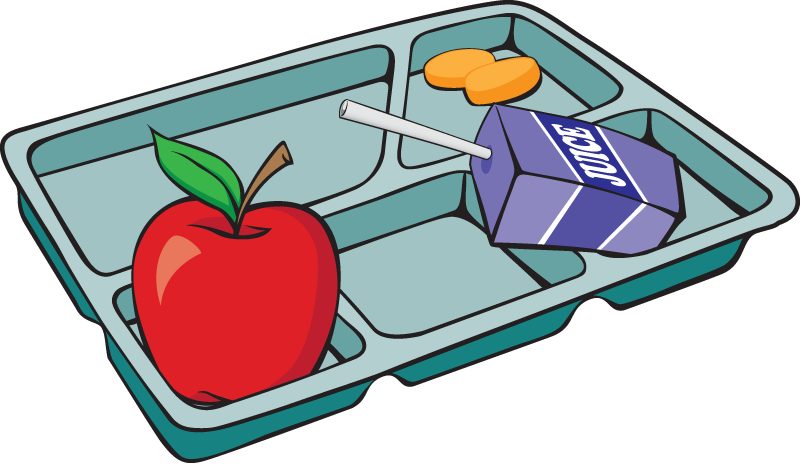 Curso:
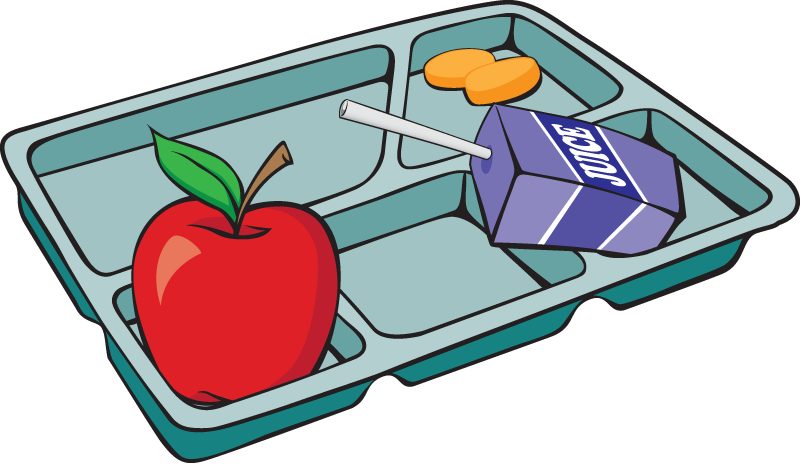 _____
_______
Curso:
_____
_______
@lospequesdelbabi
@lospequesdelbabi
Nombre:
Nombre:
______________________
______________________
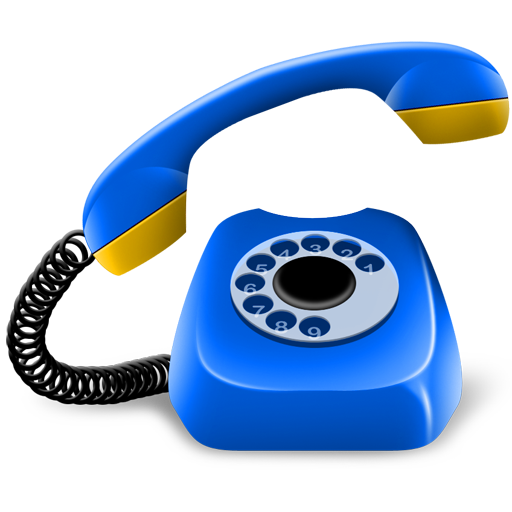 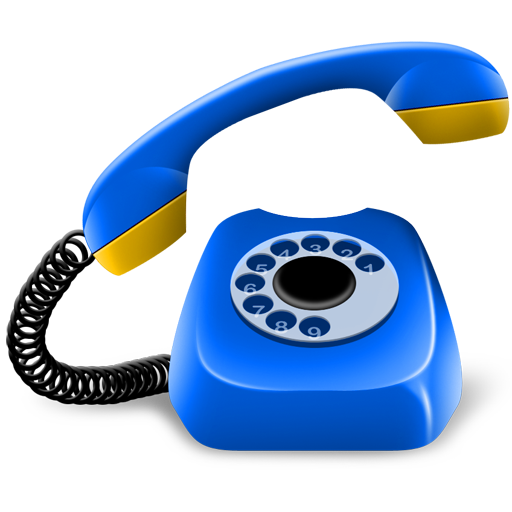 ____________________________
____________________________
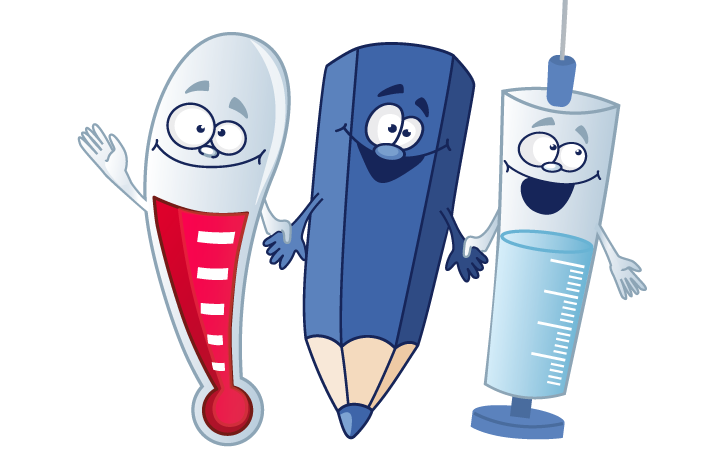 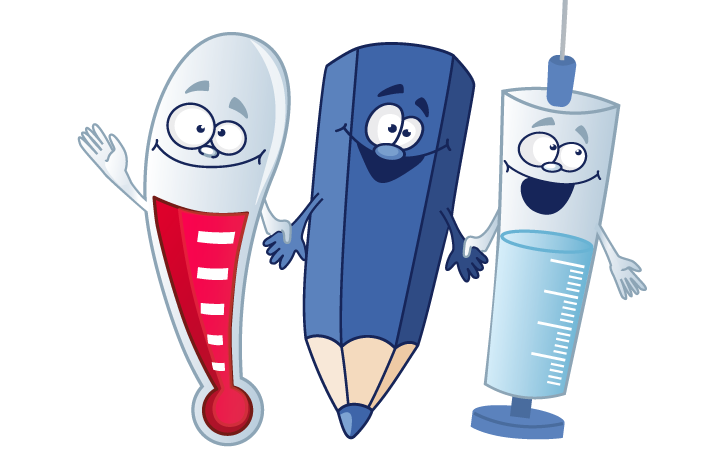 ____________________________
____________________________
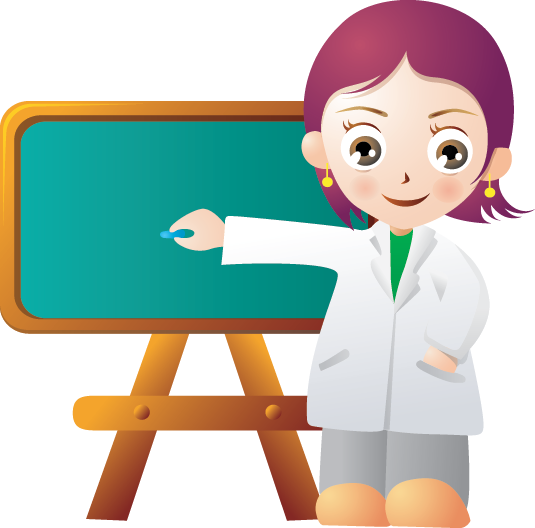 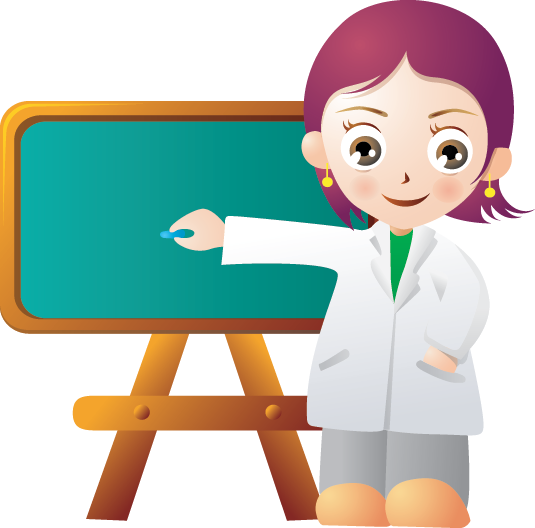 ____________________________
____________________________
no
sí
sí
no
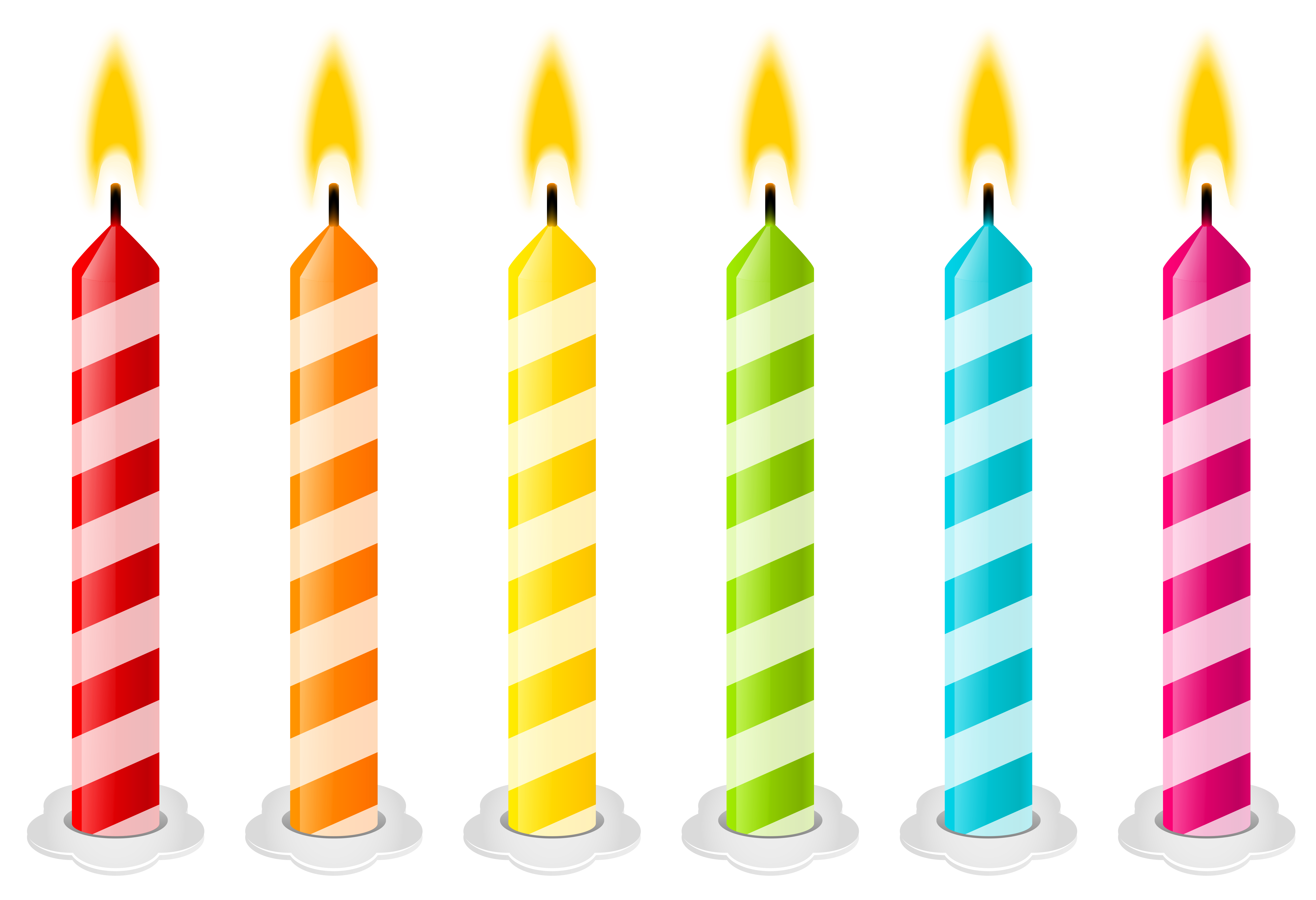 sí
no
no
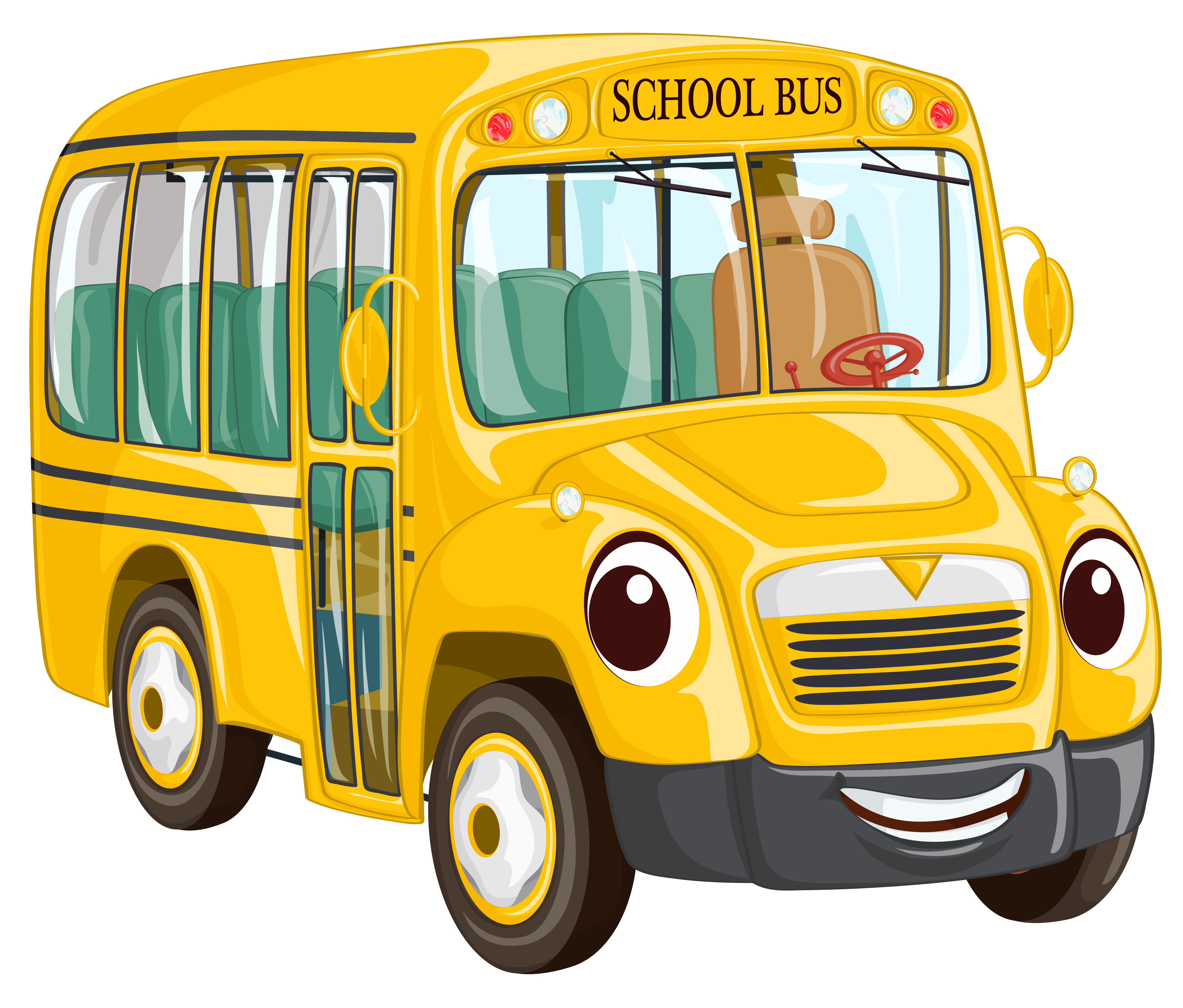 sí
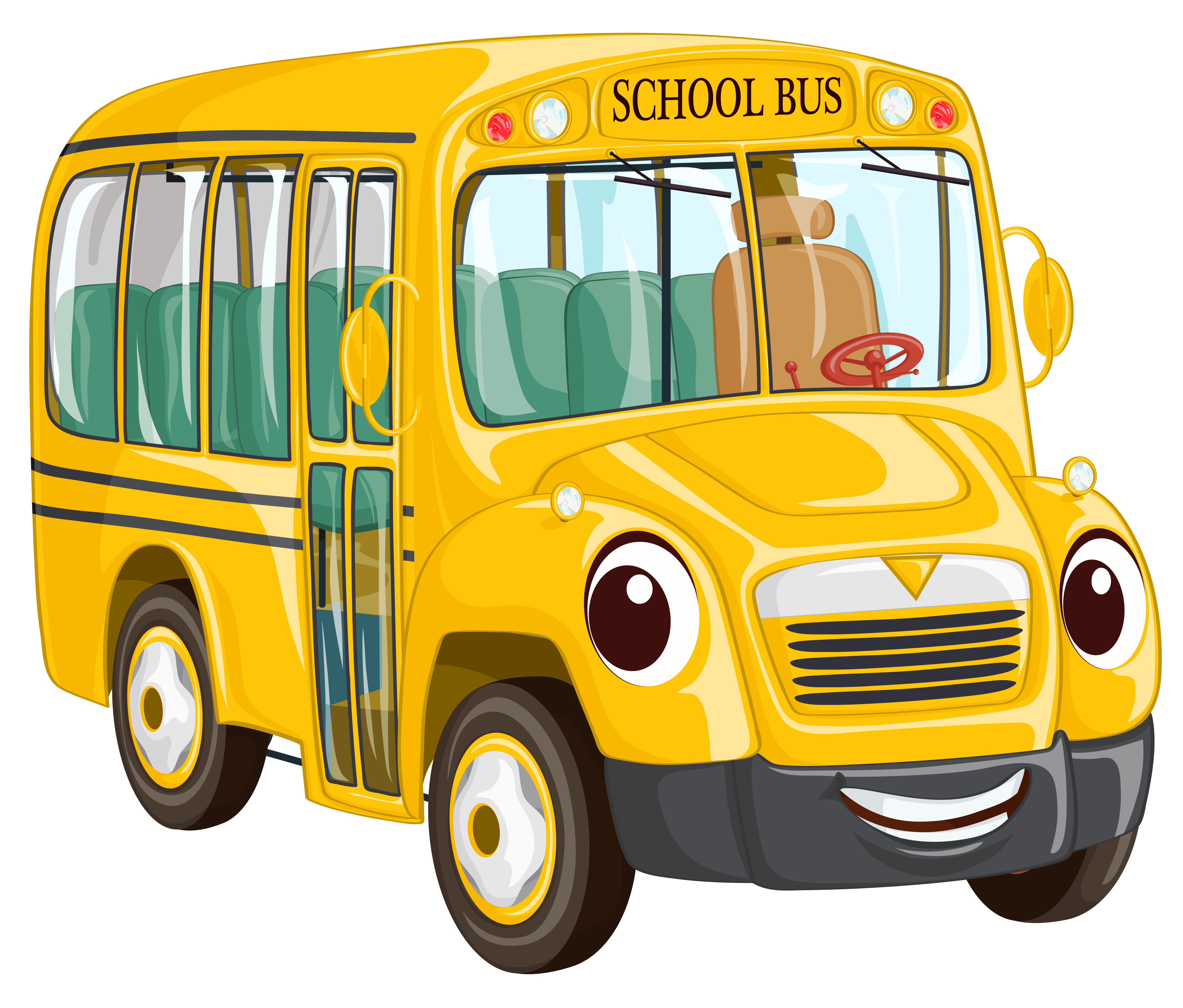 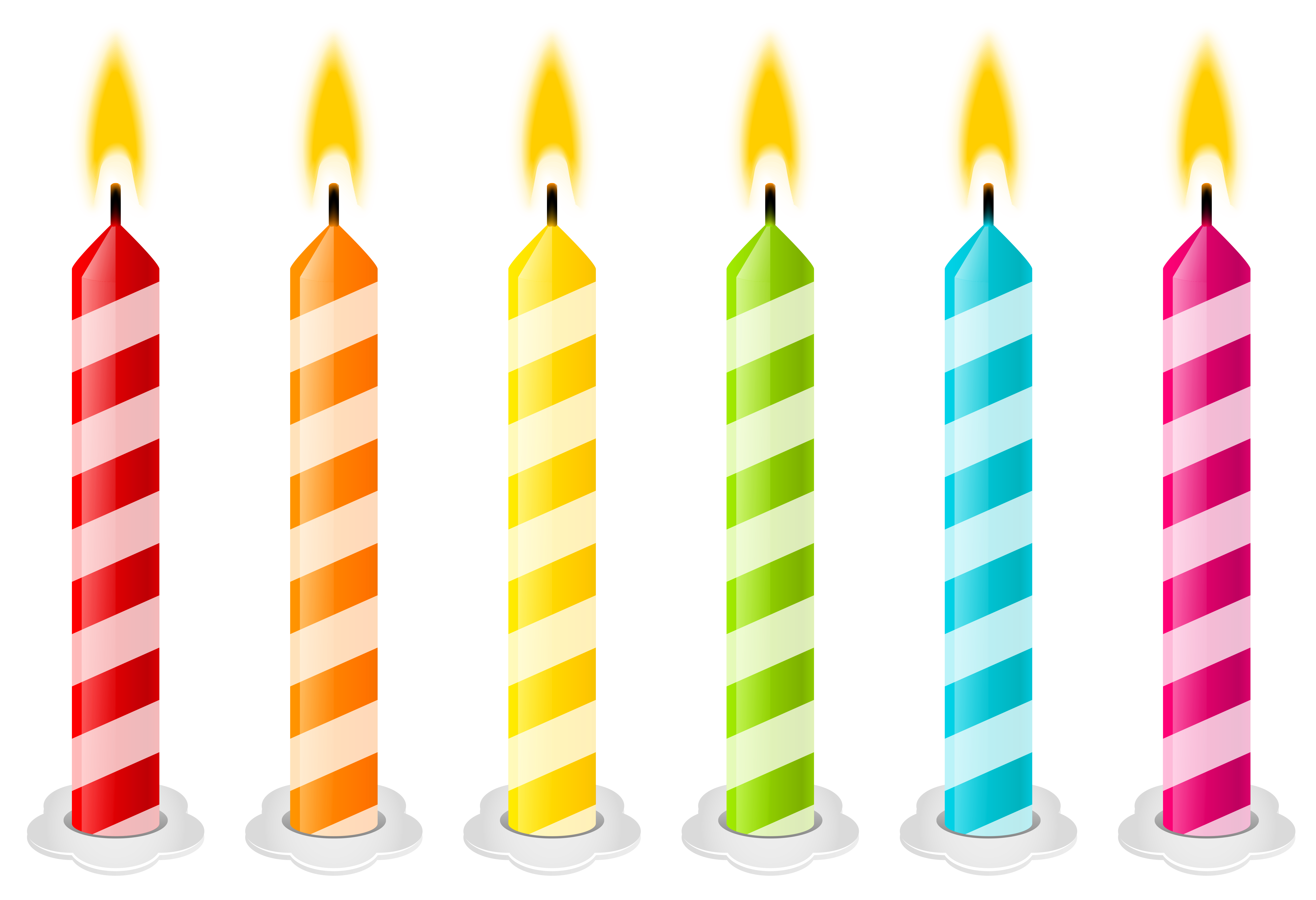 Curso:
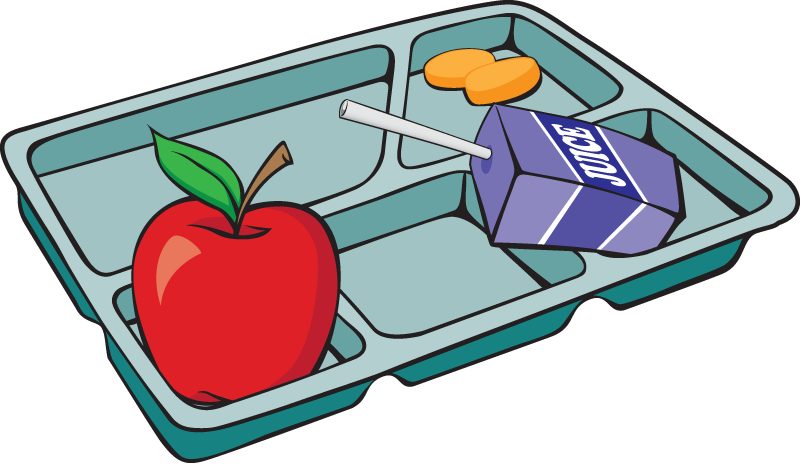 _____
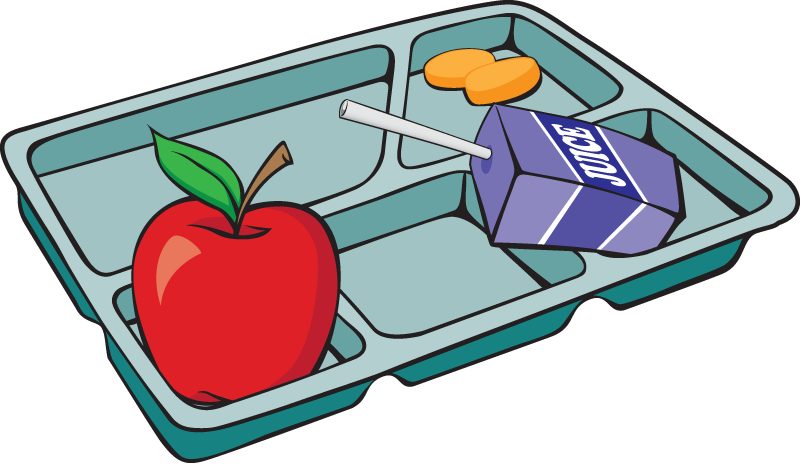 _______
Curso:
_____
_______
@lospequesdelbabi
@lospequesdelbabi
Nombre:
Nombre:
______________________
______________________
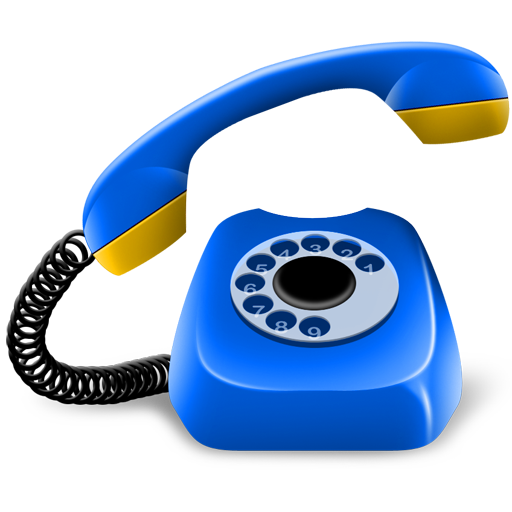 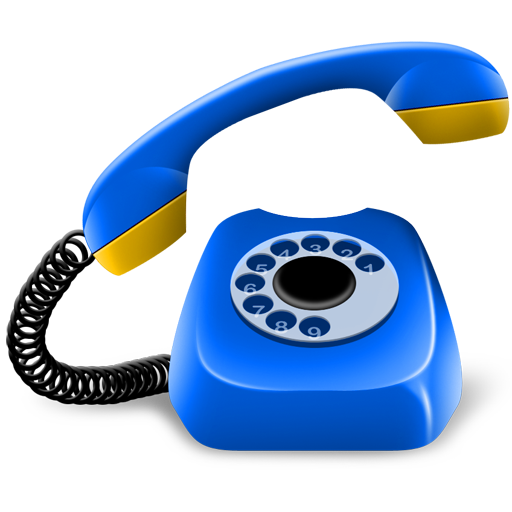 ____________________________
____________________________
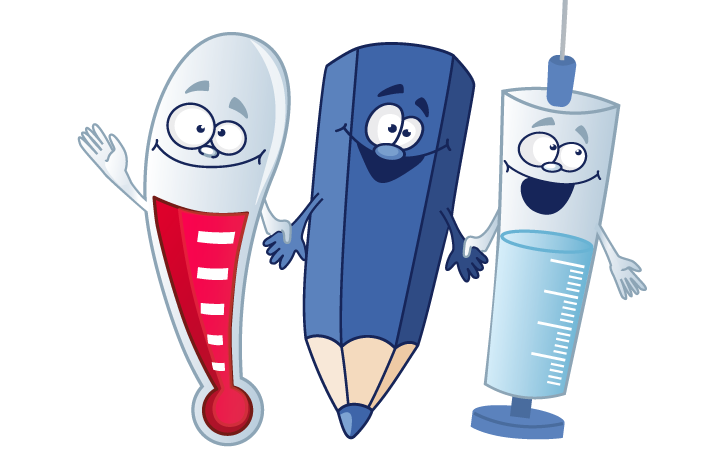 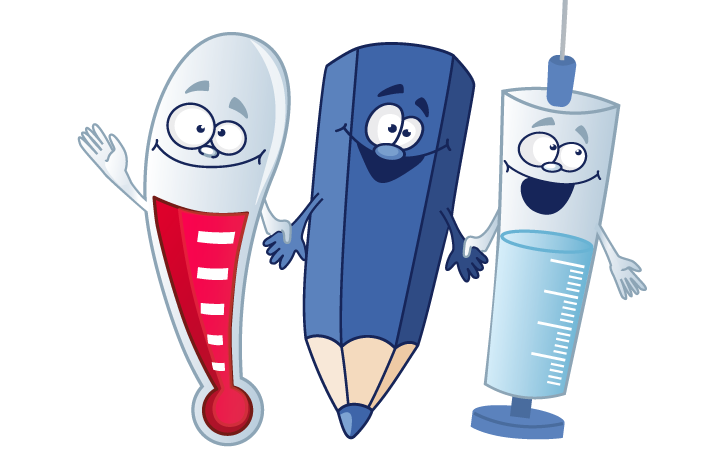 ____________________________
____________________________
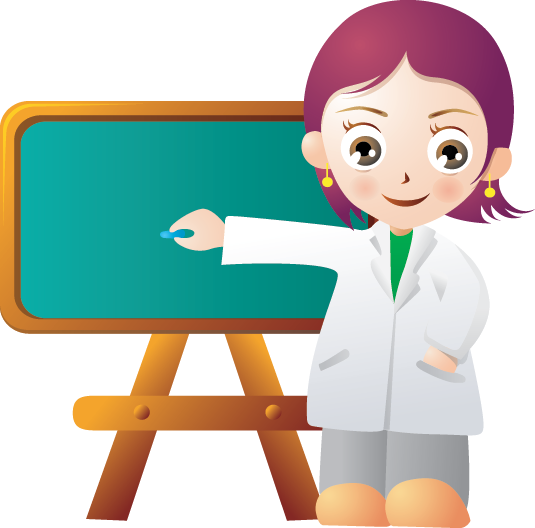 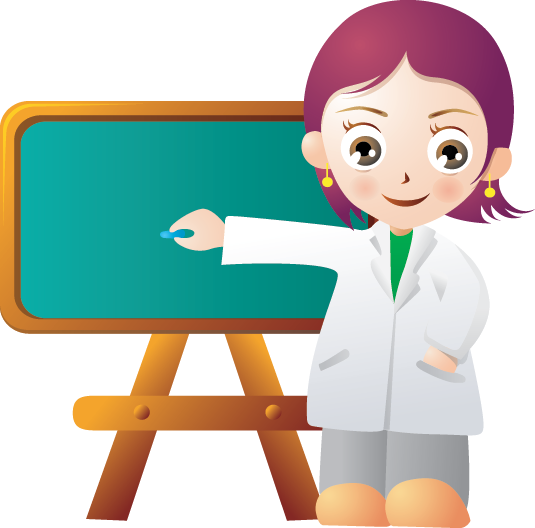 ____________________________
____________________________
no
sí
sí
no
sí
no
sí
no
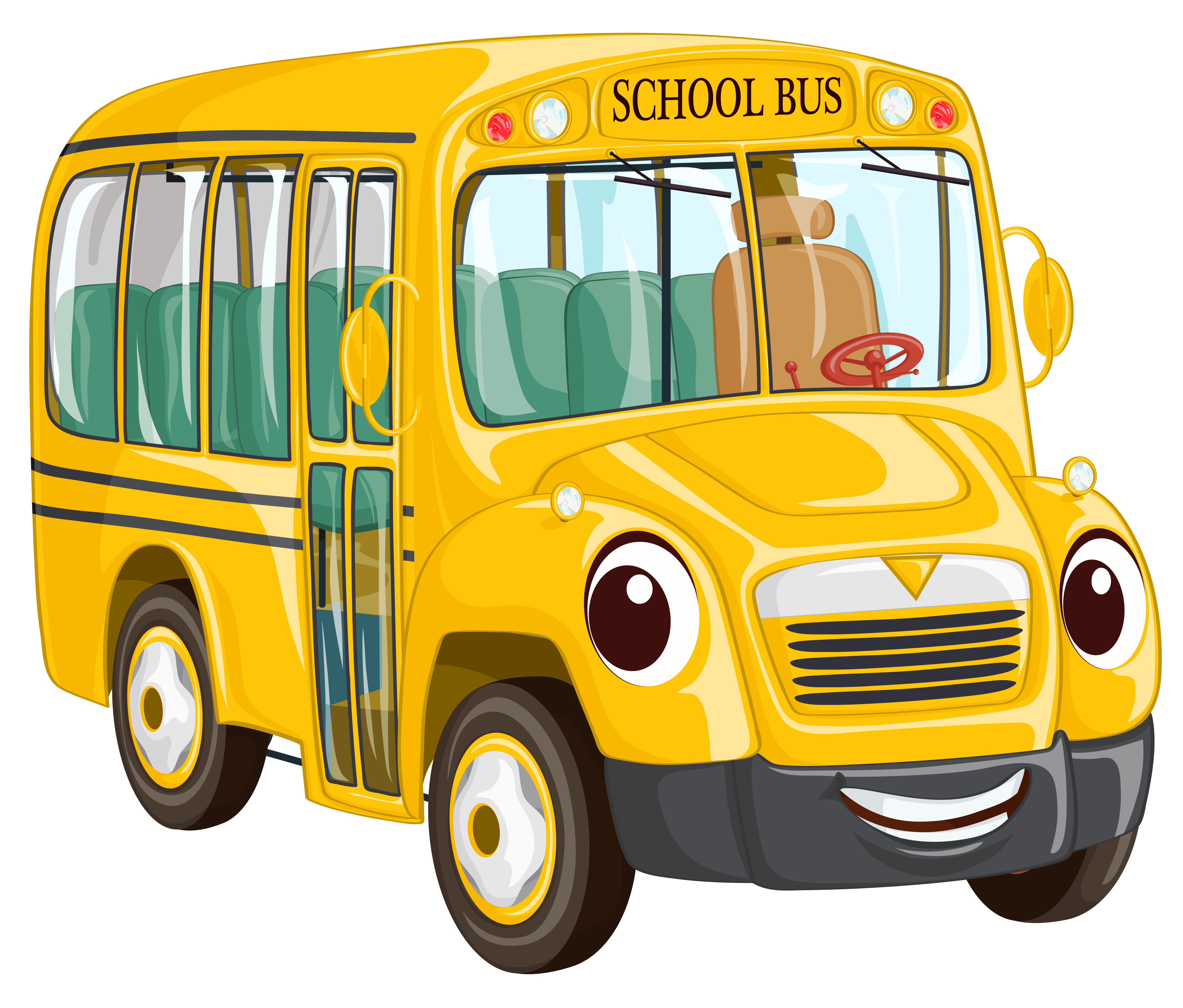 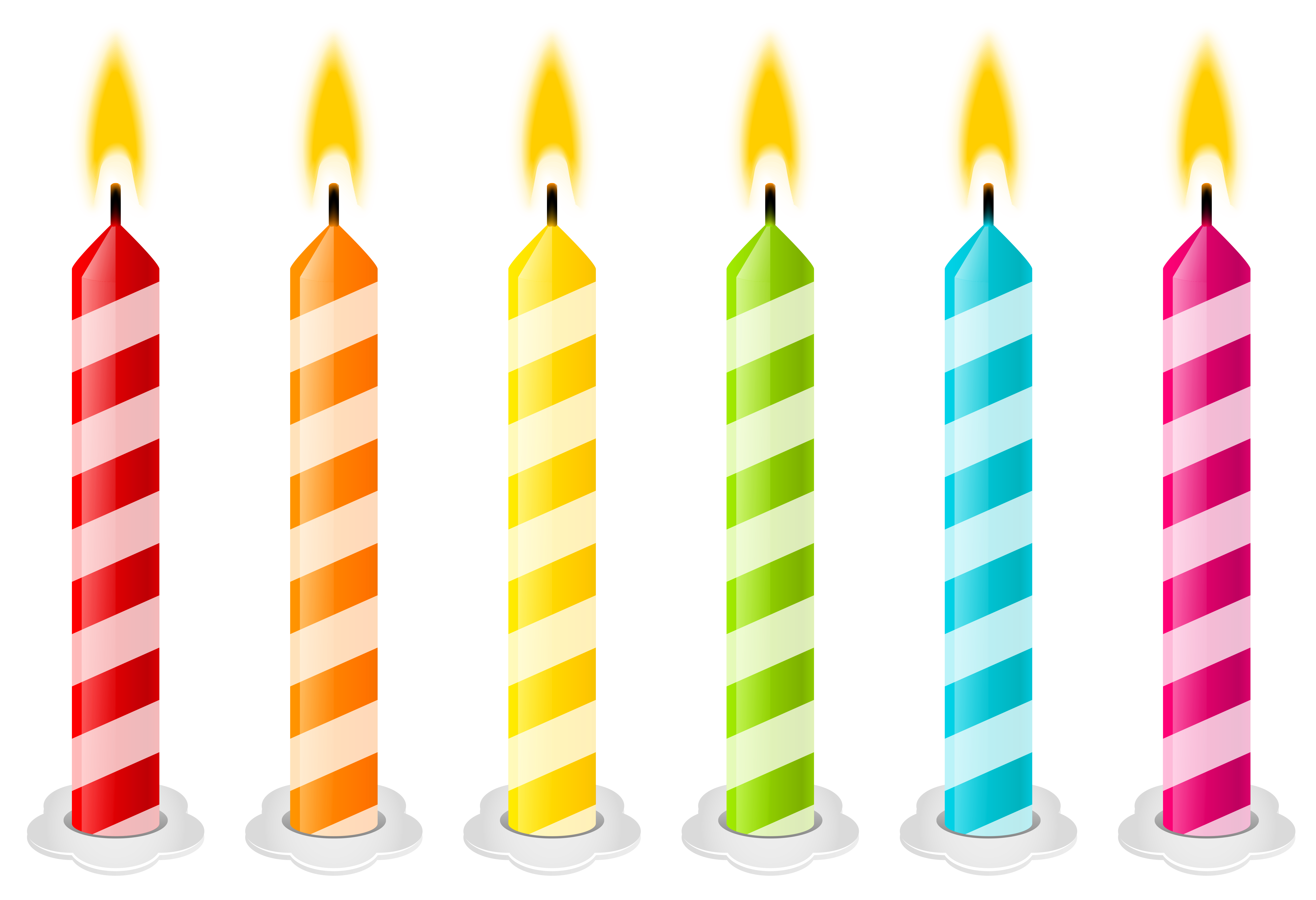 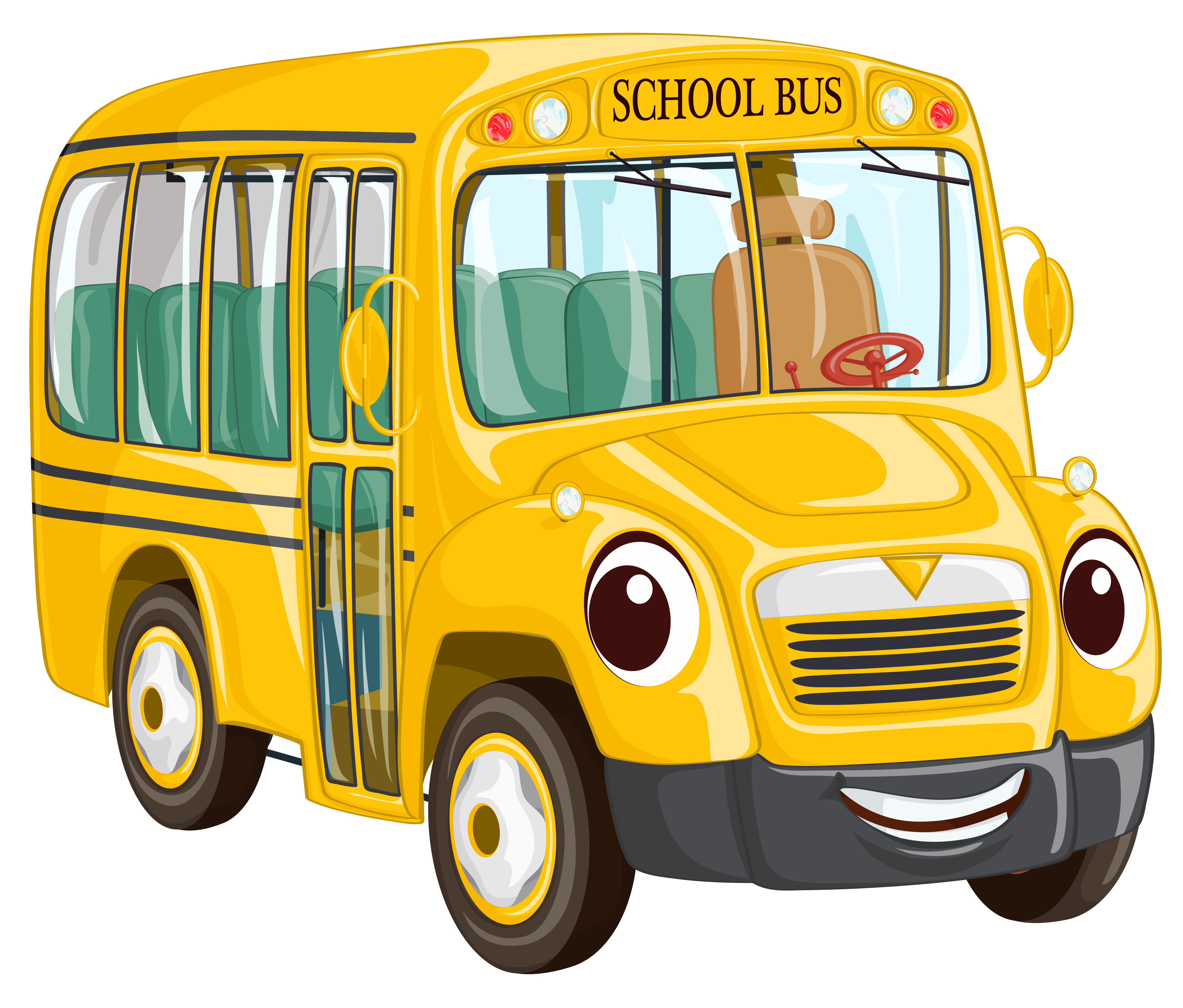 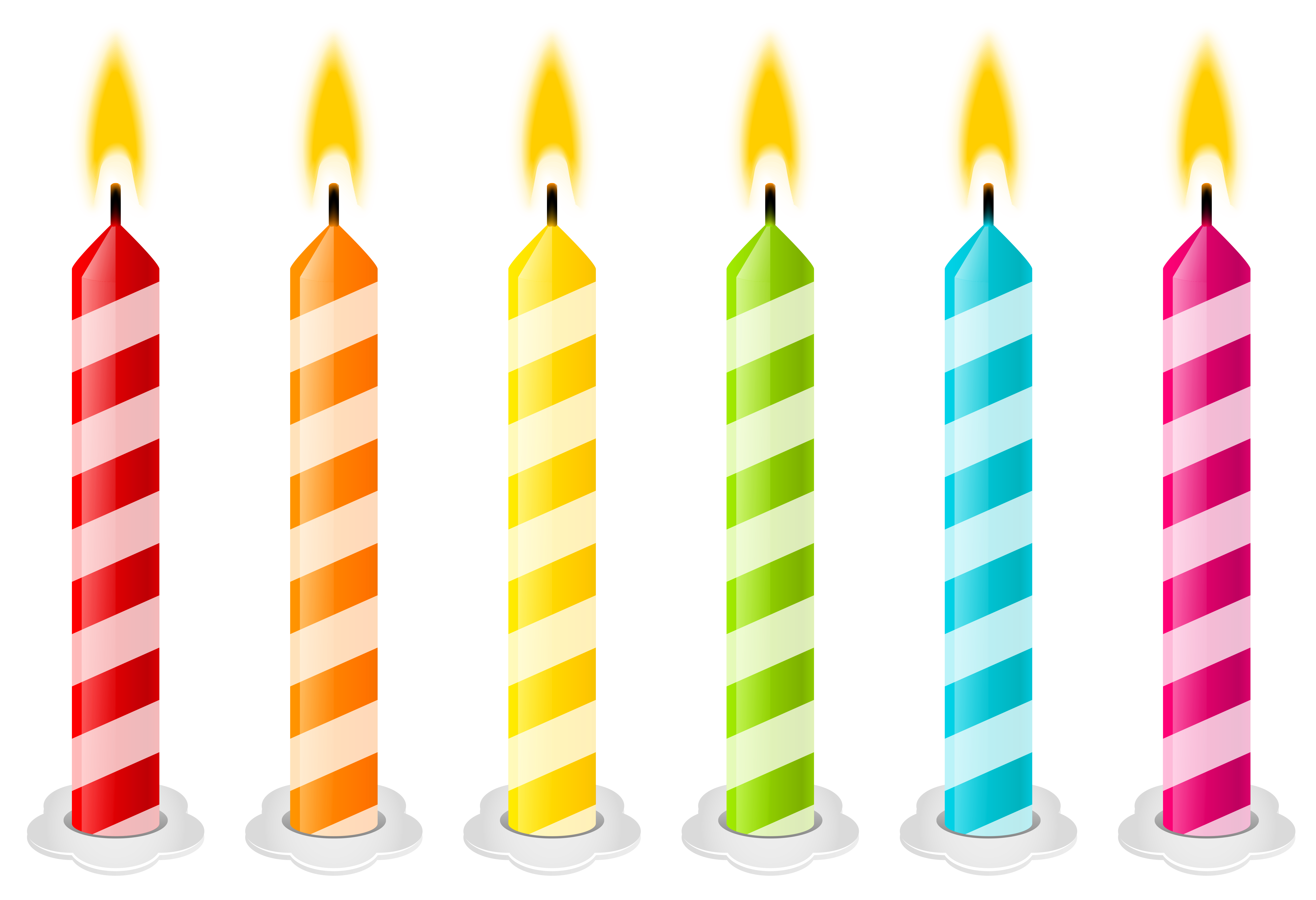 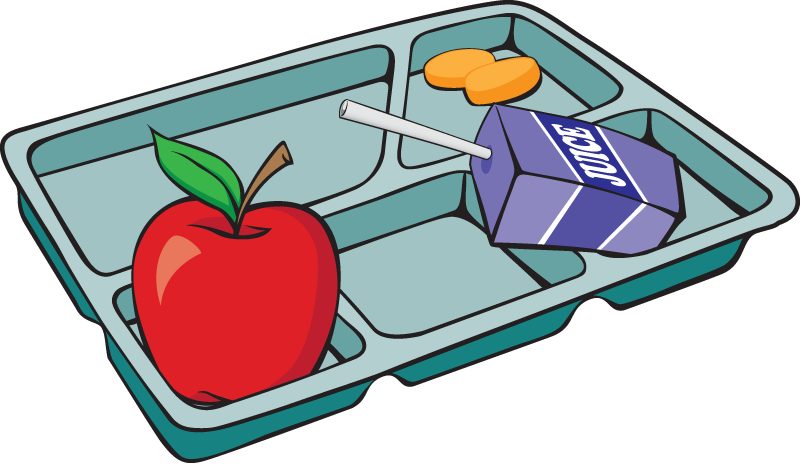 Curso:
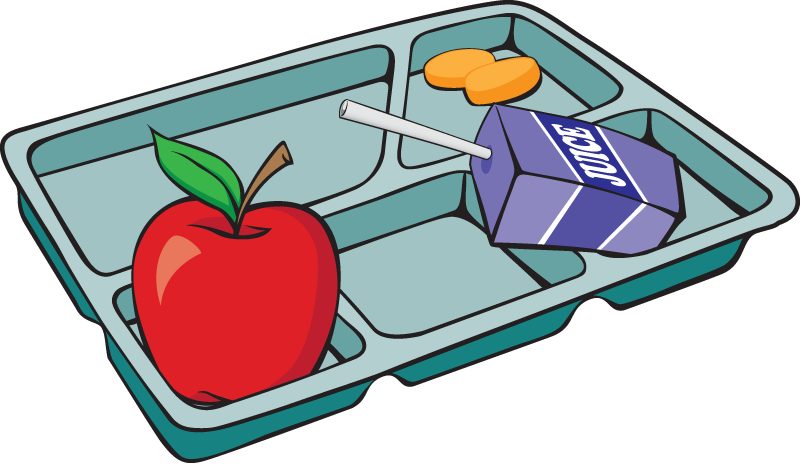 _____
_______
Curso:
_____
_______
@lospequesdelbabi
@lospequesdelbabi
Nombre:
Nombre:
______________________
______________________
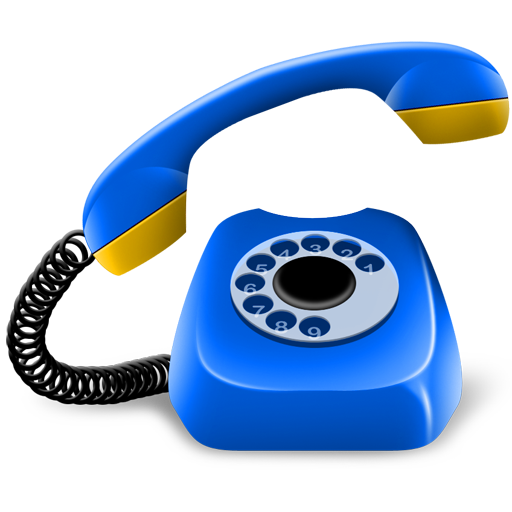 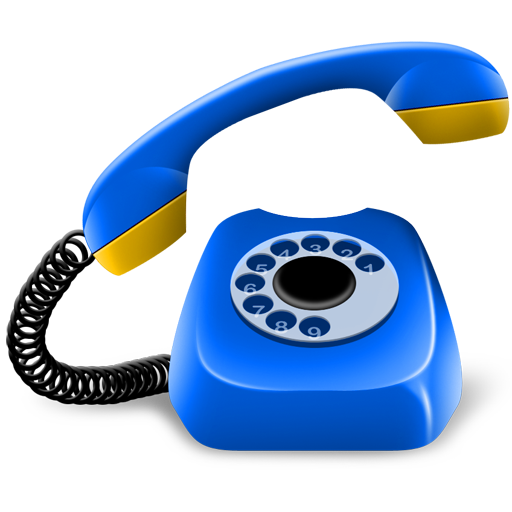 ____________________________
____________________________
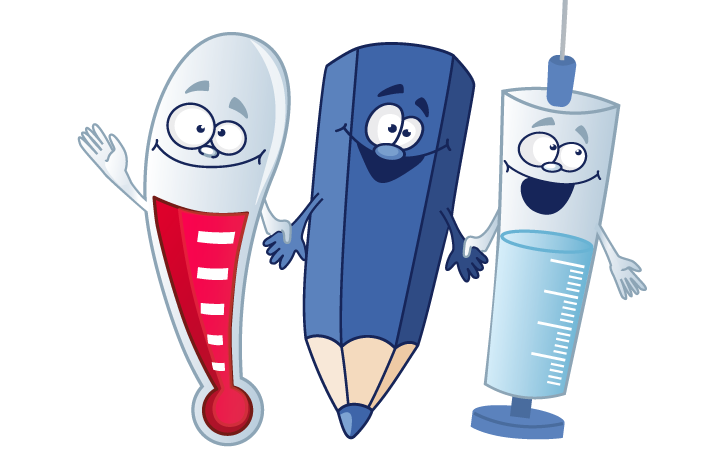 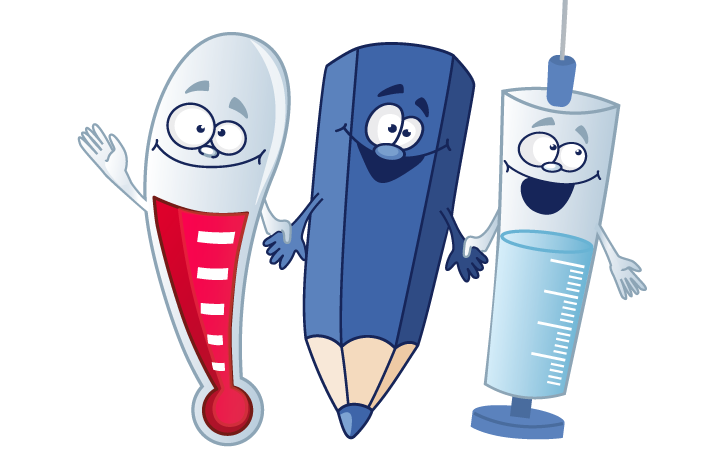 ____________________________
____________________________
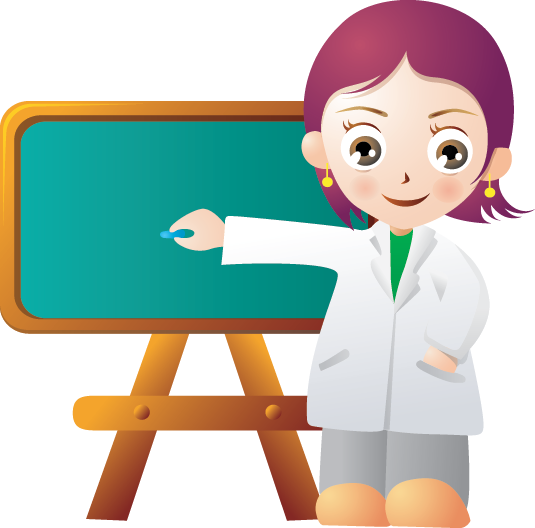 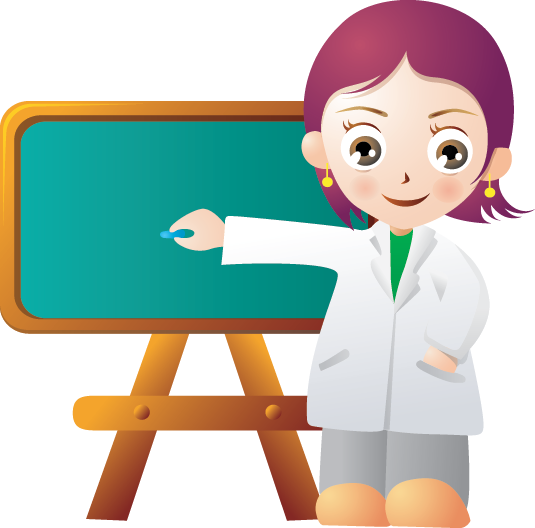 ____________________________
____________________________
no
sí
sí
no
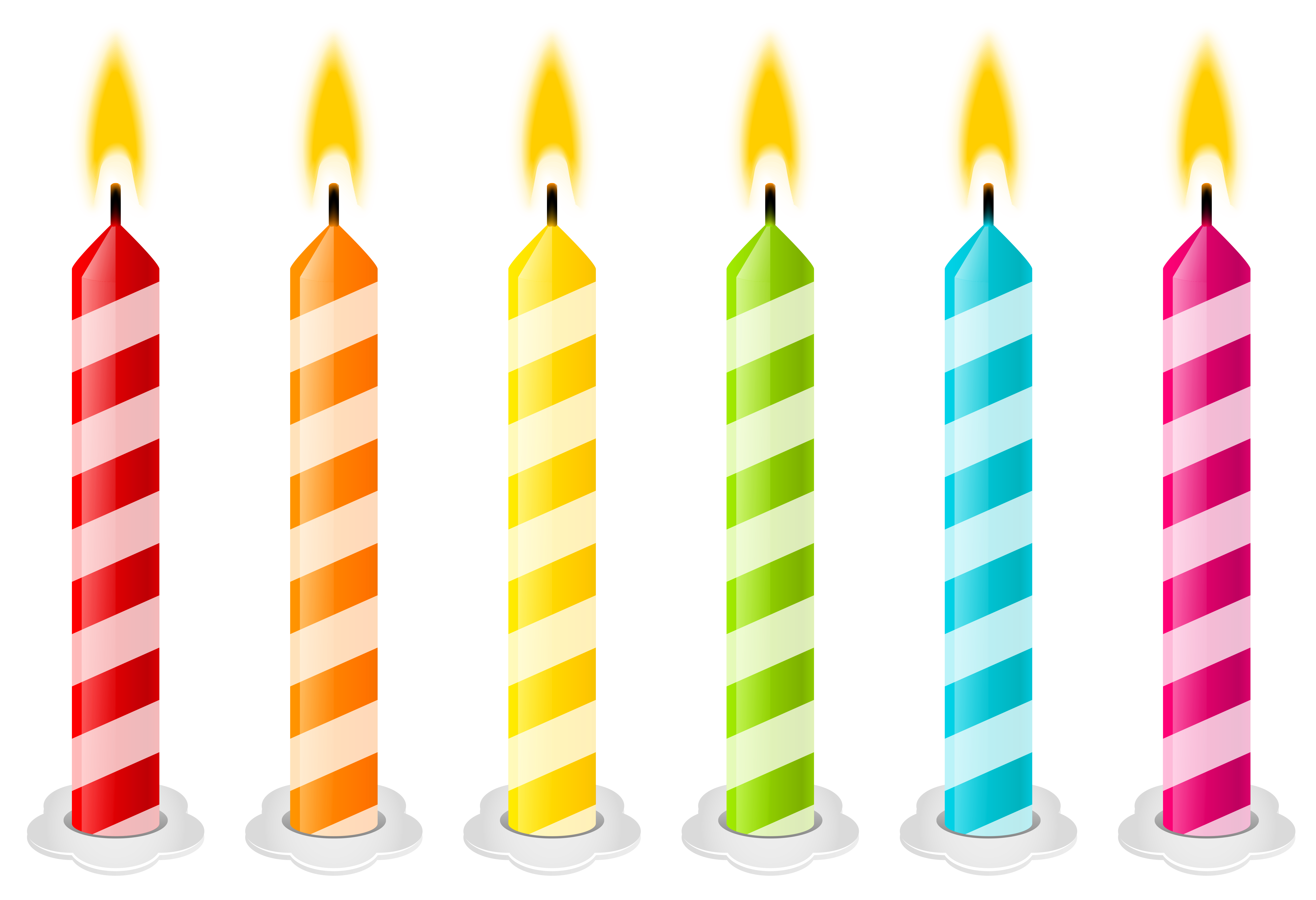 sí
no
no
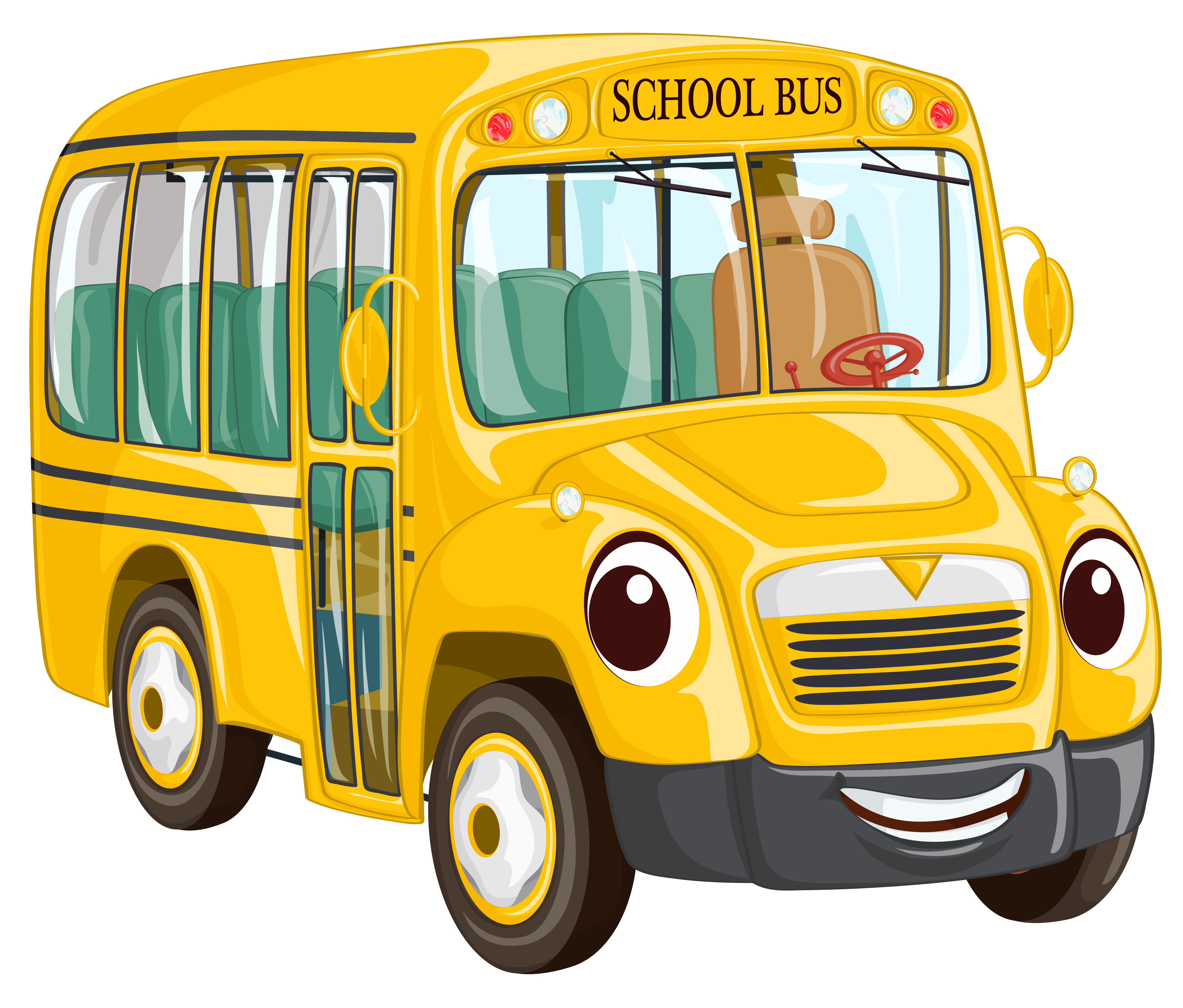 sí
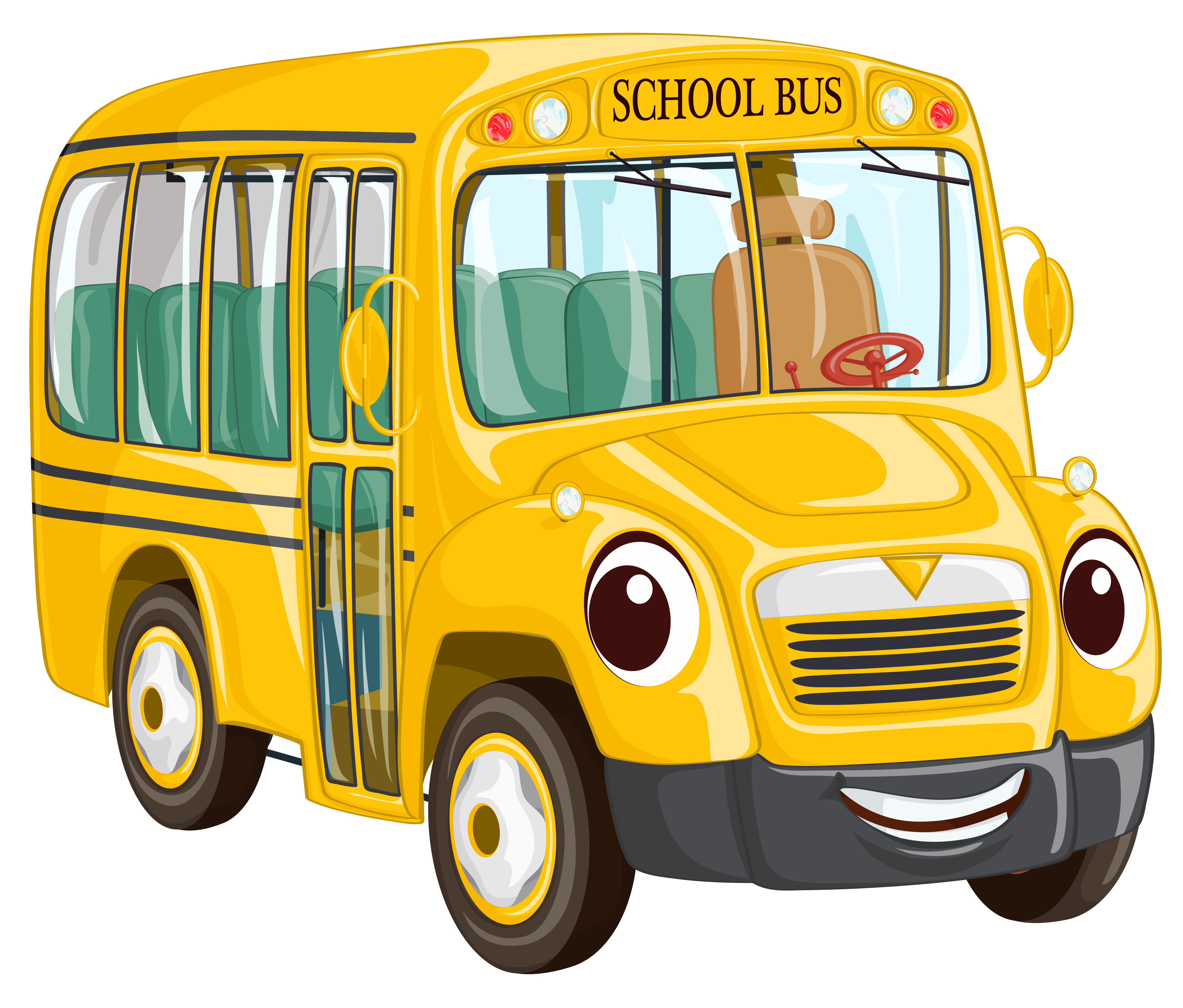 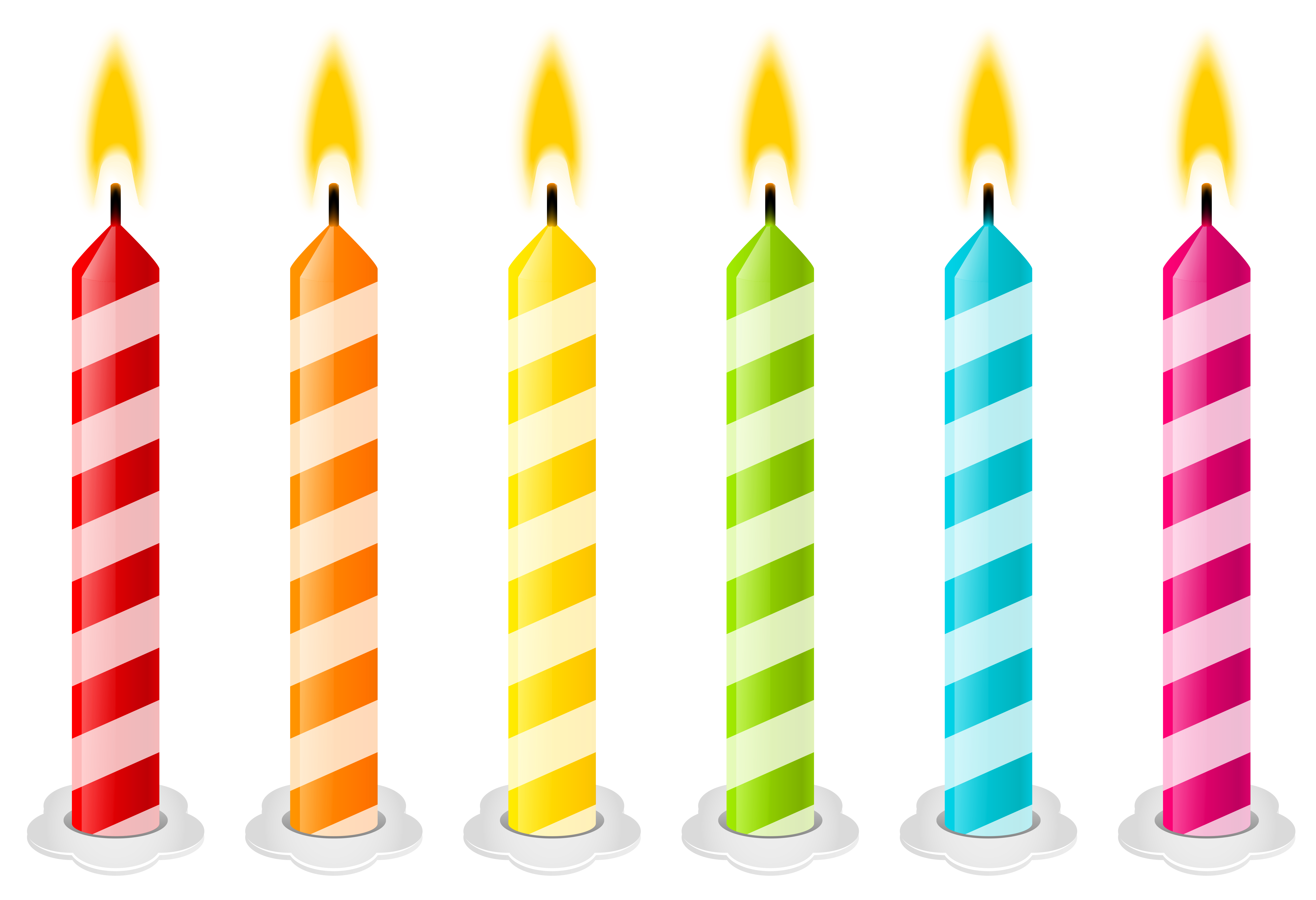 Curso:
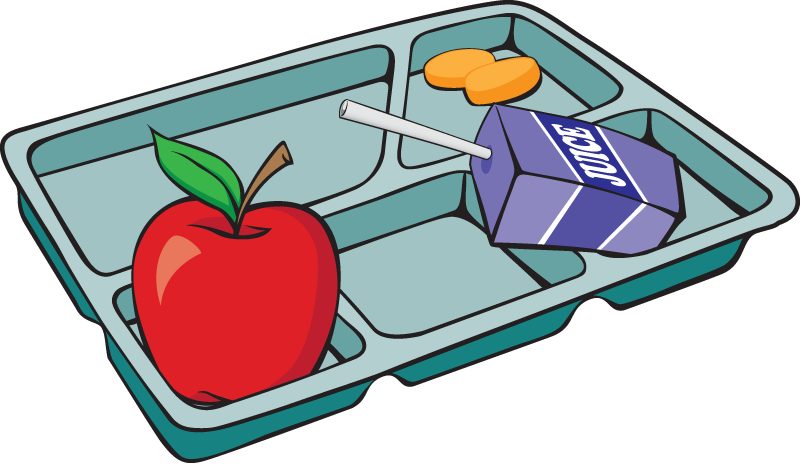 _____
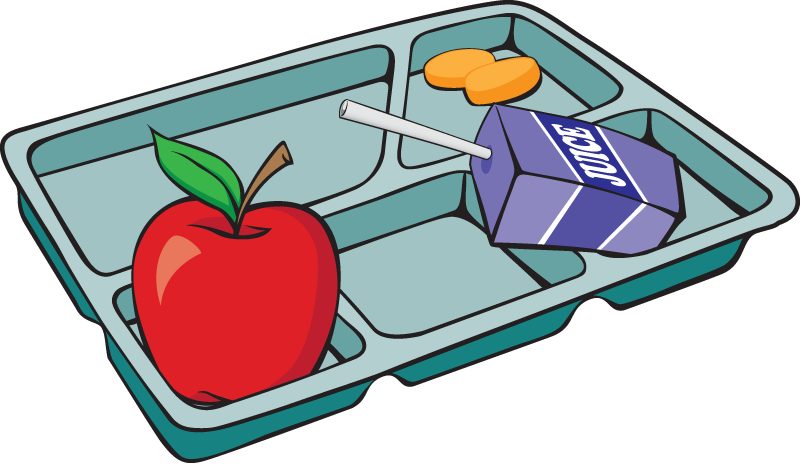 _______
Curso:
_____
_______
@lospequesdelbabi
@lospequesdelbabi
Nombre:
Nombre:
______________________
______________________
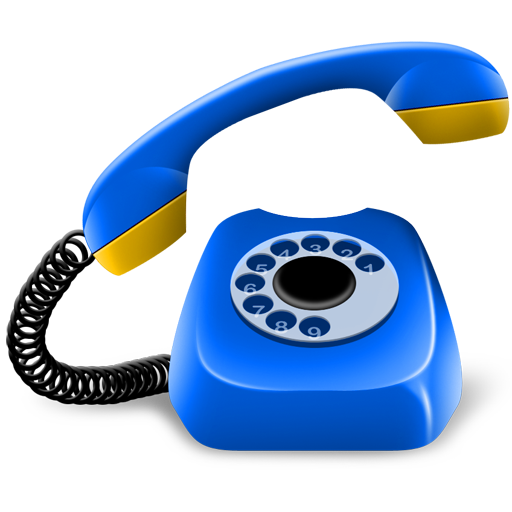 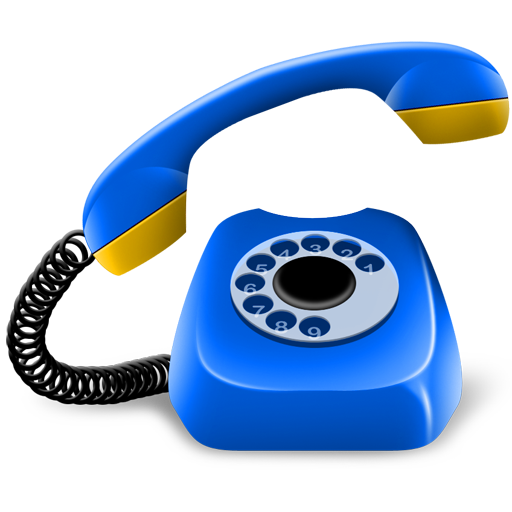 ____________________________
____________________________
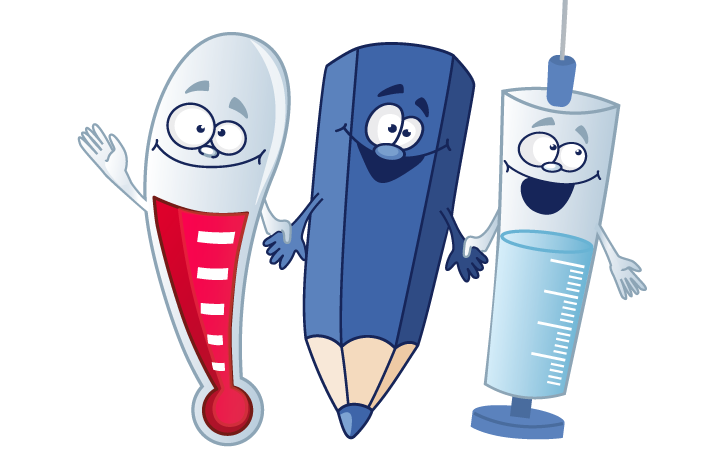 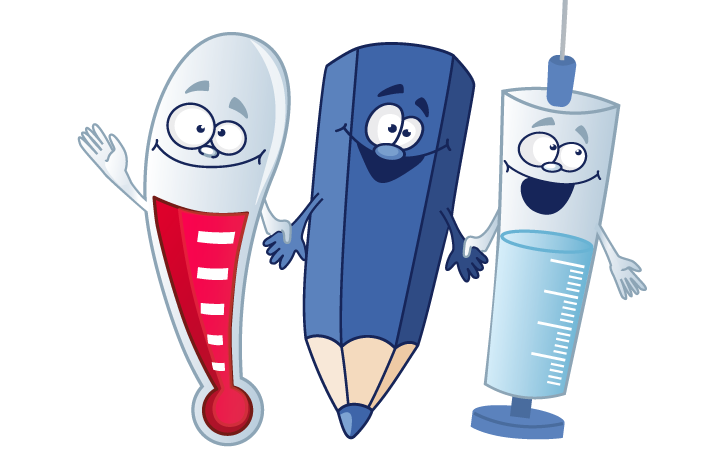 ____________________________
____________________________
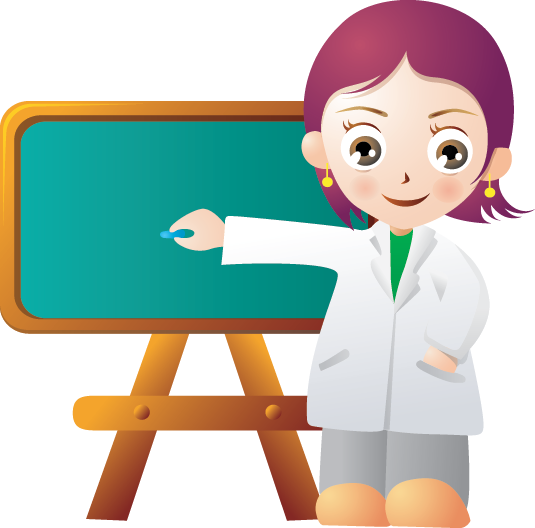 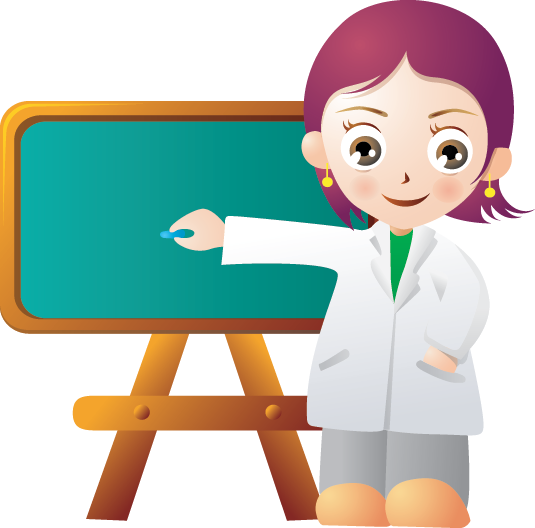 ____________________________
____________________________
no
sí
sí
no
sí
no
sí
no
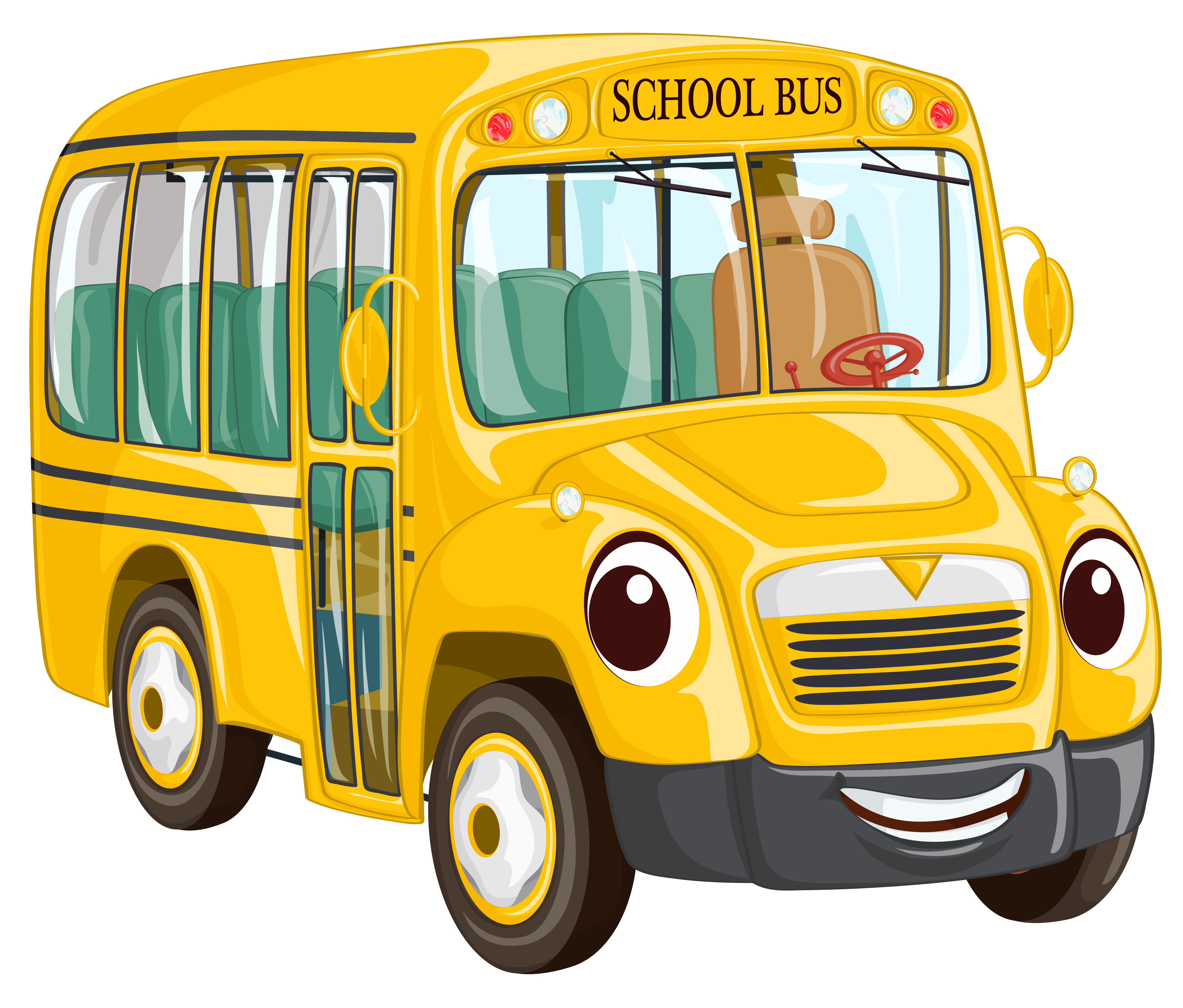 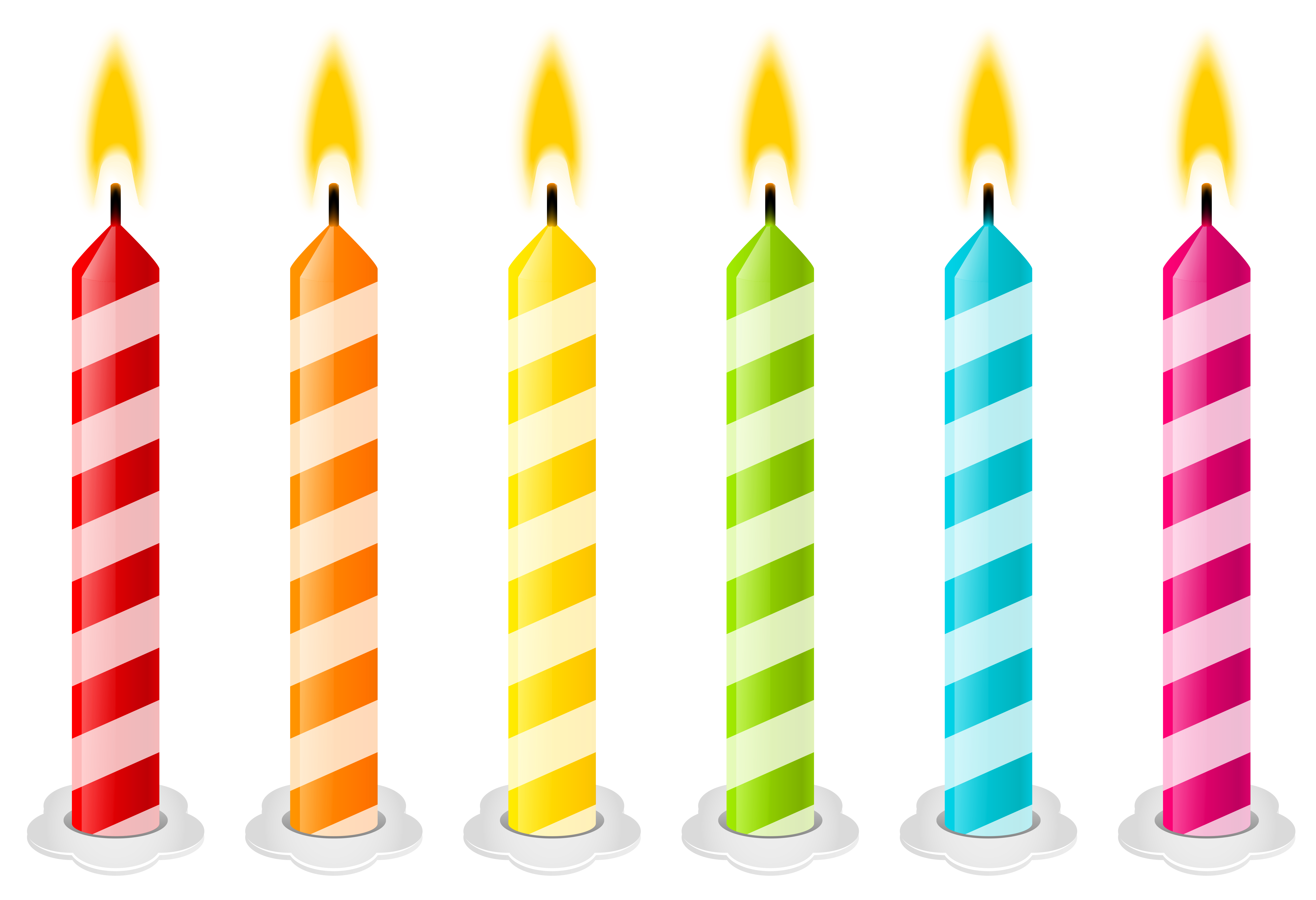 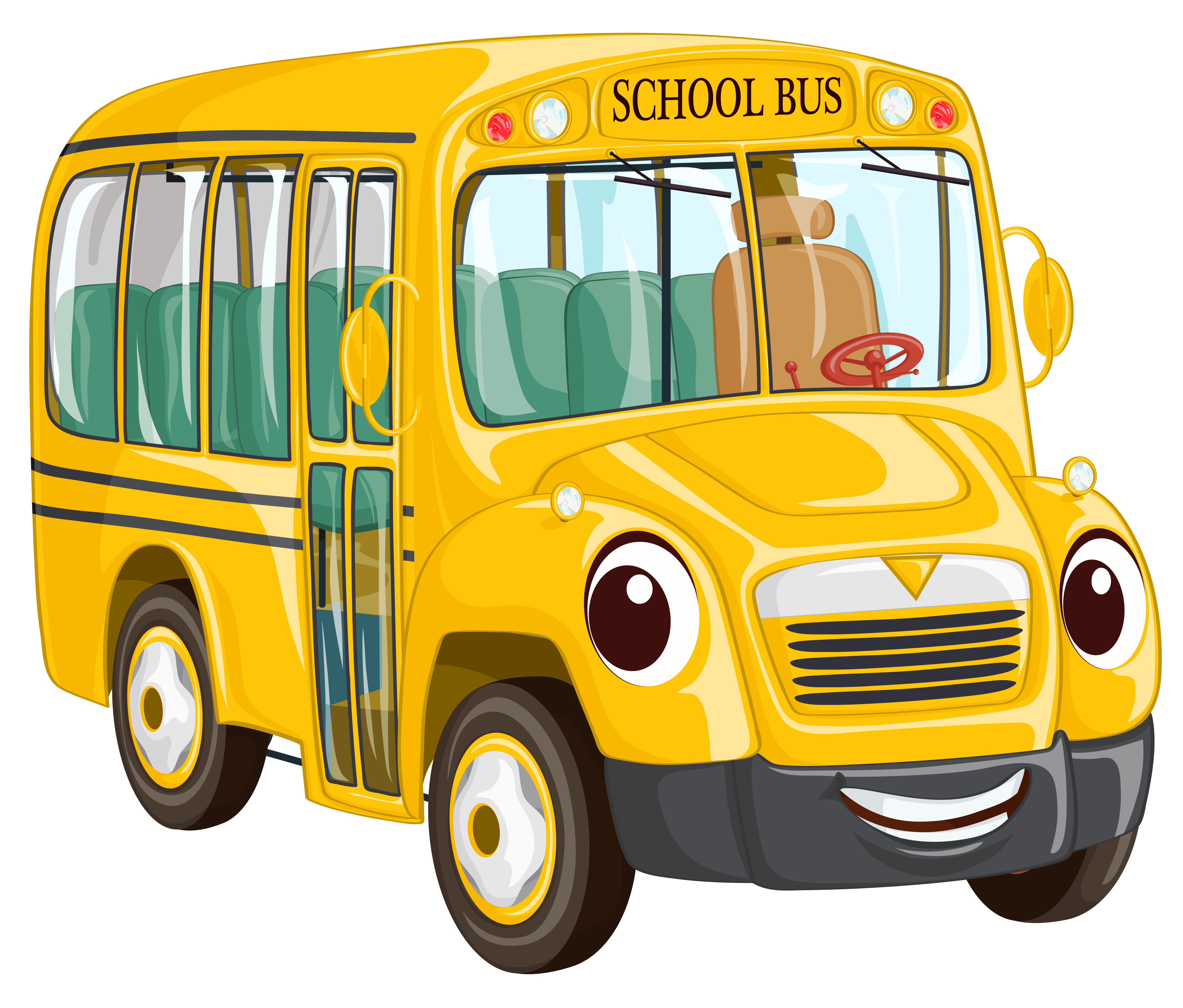 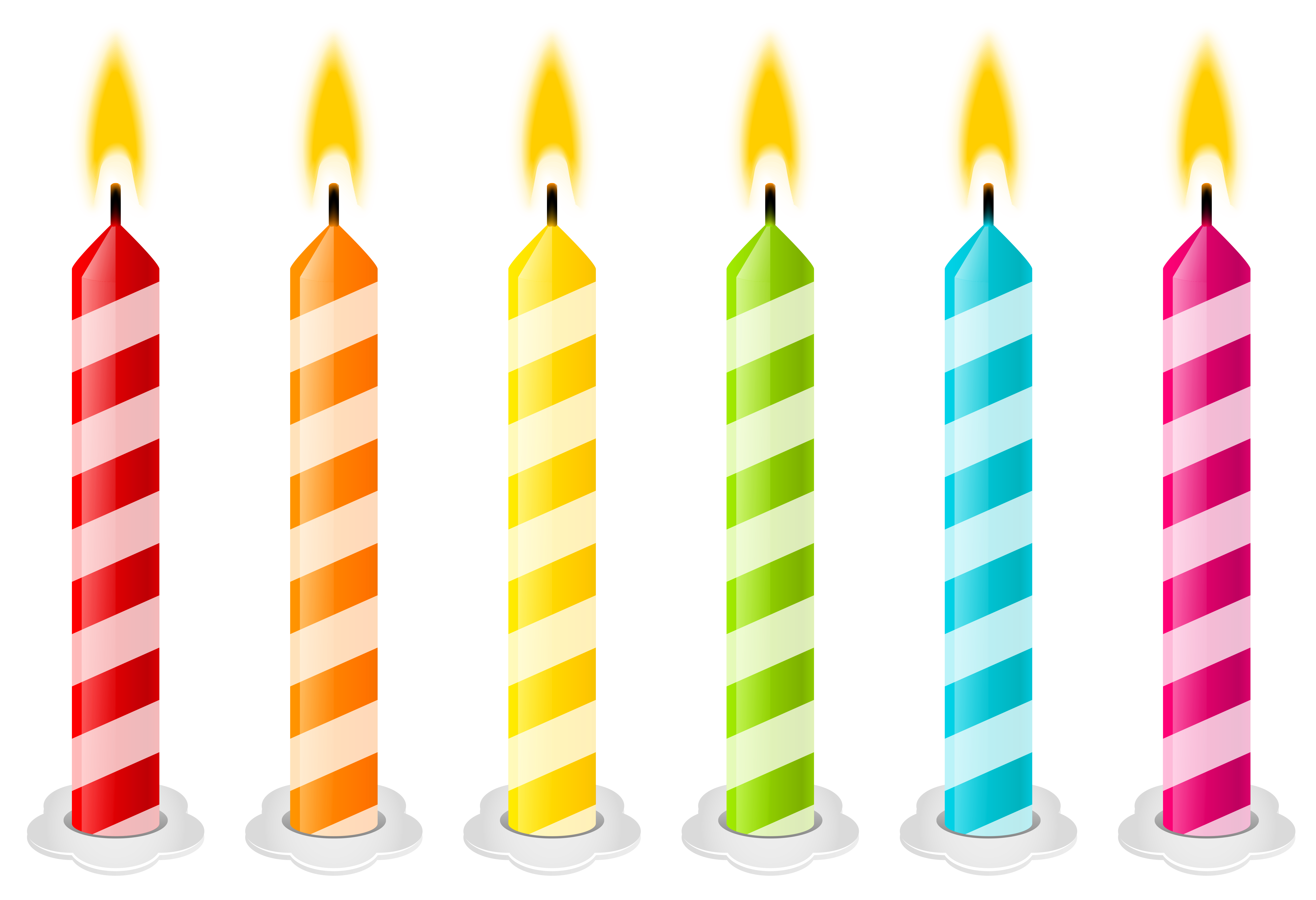 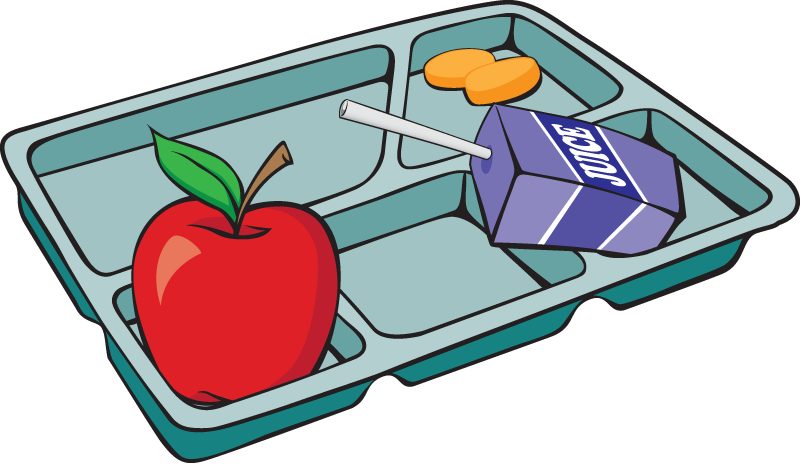 Curso:
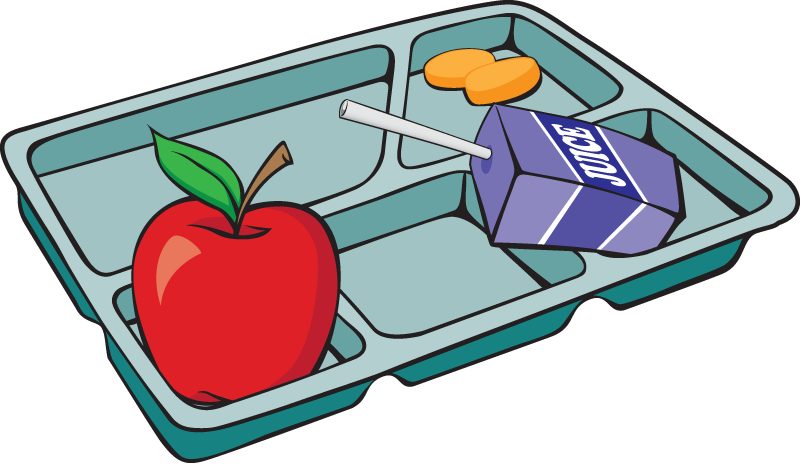 _____
_______
Curso:
_____
_______
@lospequesdelbabi
@lospequesdelbabi
Nombre:
Nombre:
______________________
______________________
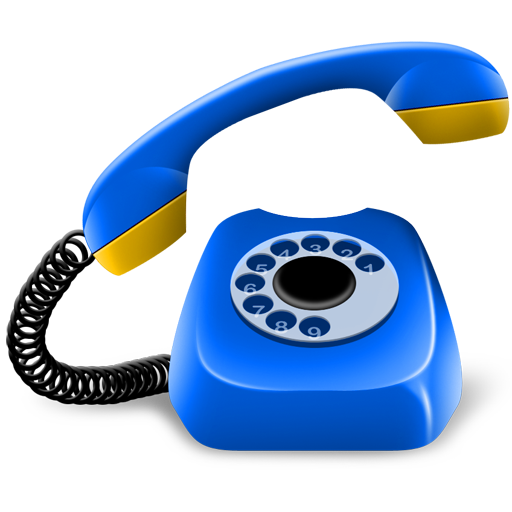 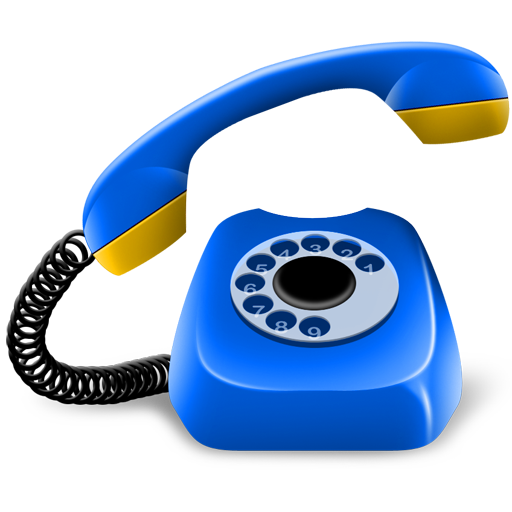 ____________________________
____________________________
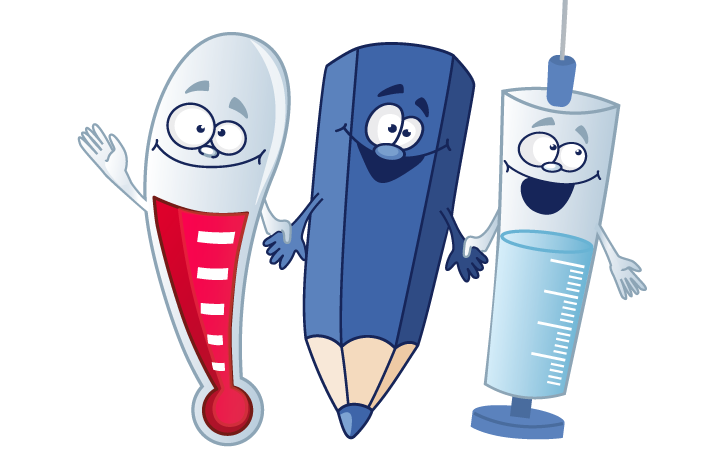 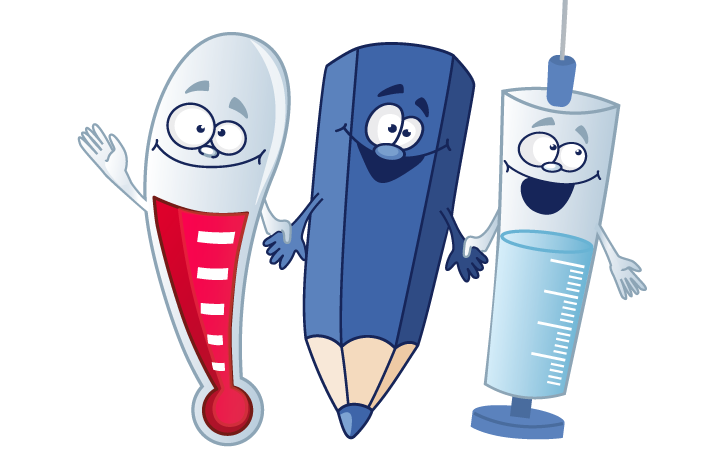 ____________________________
____________________________
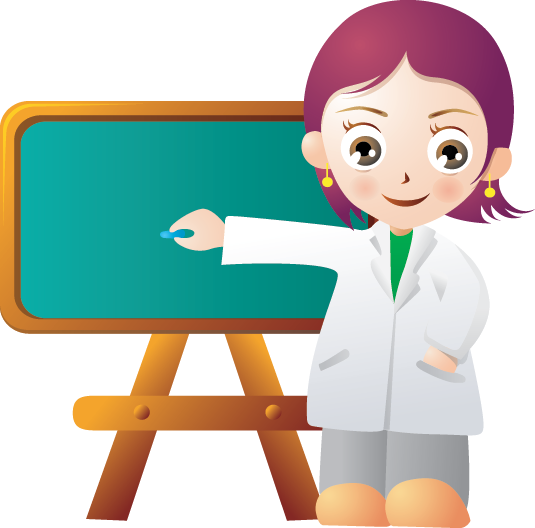 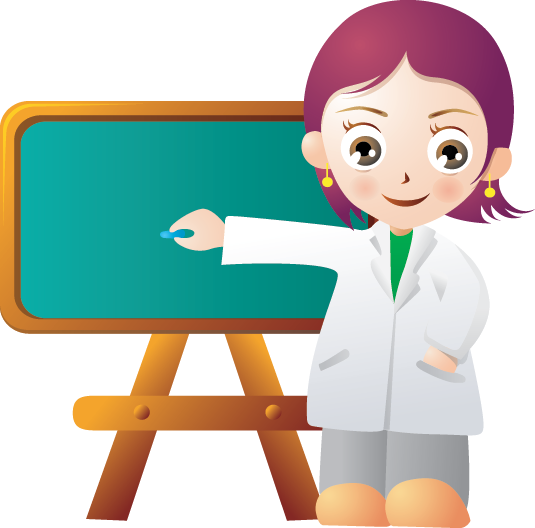 ____________________________
____________________________
no
sí
sí
no
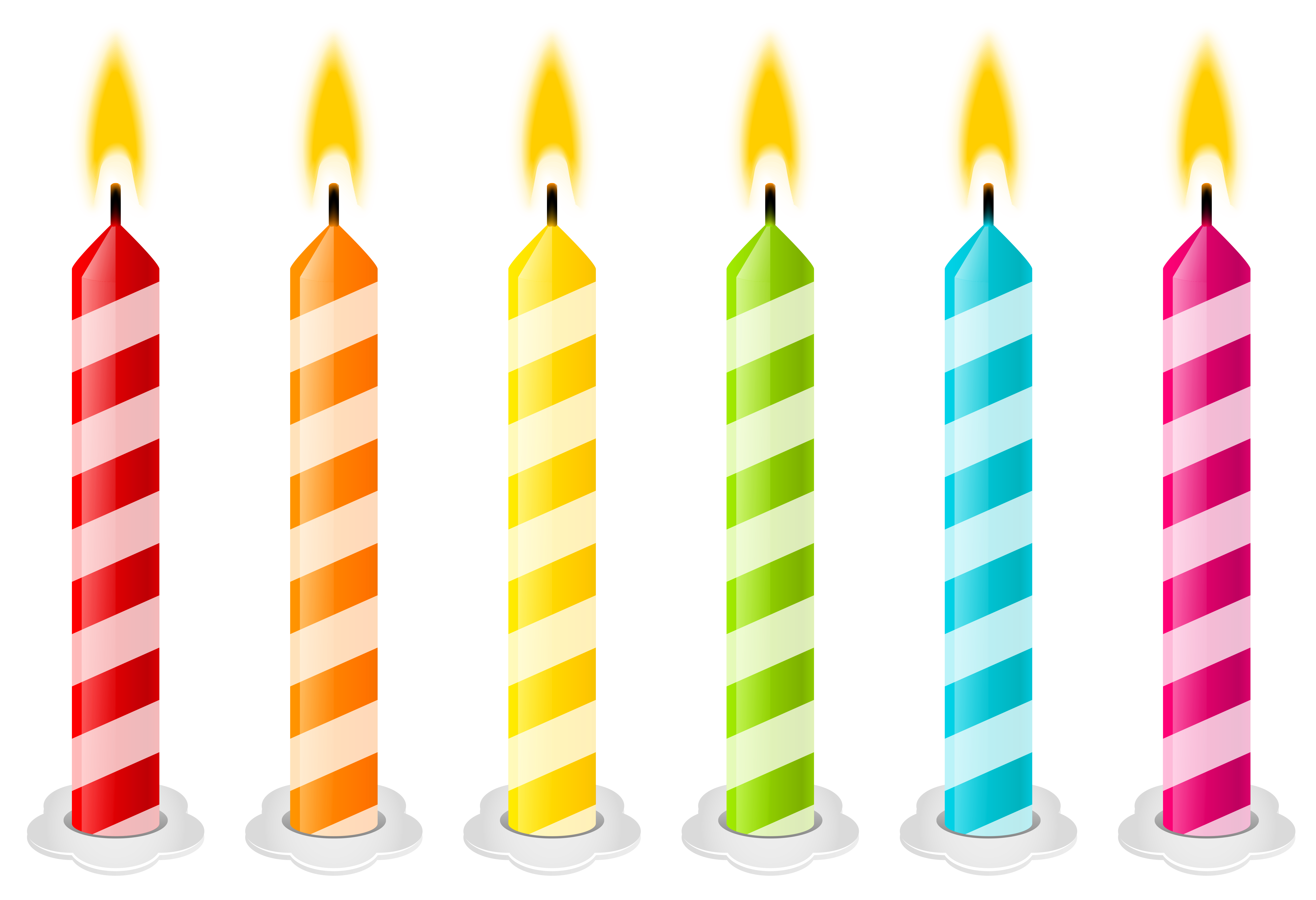 sí
no
no
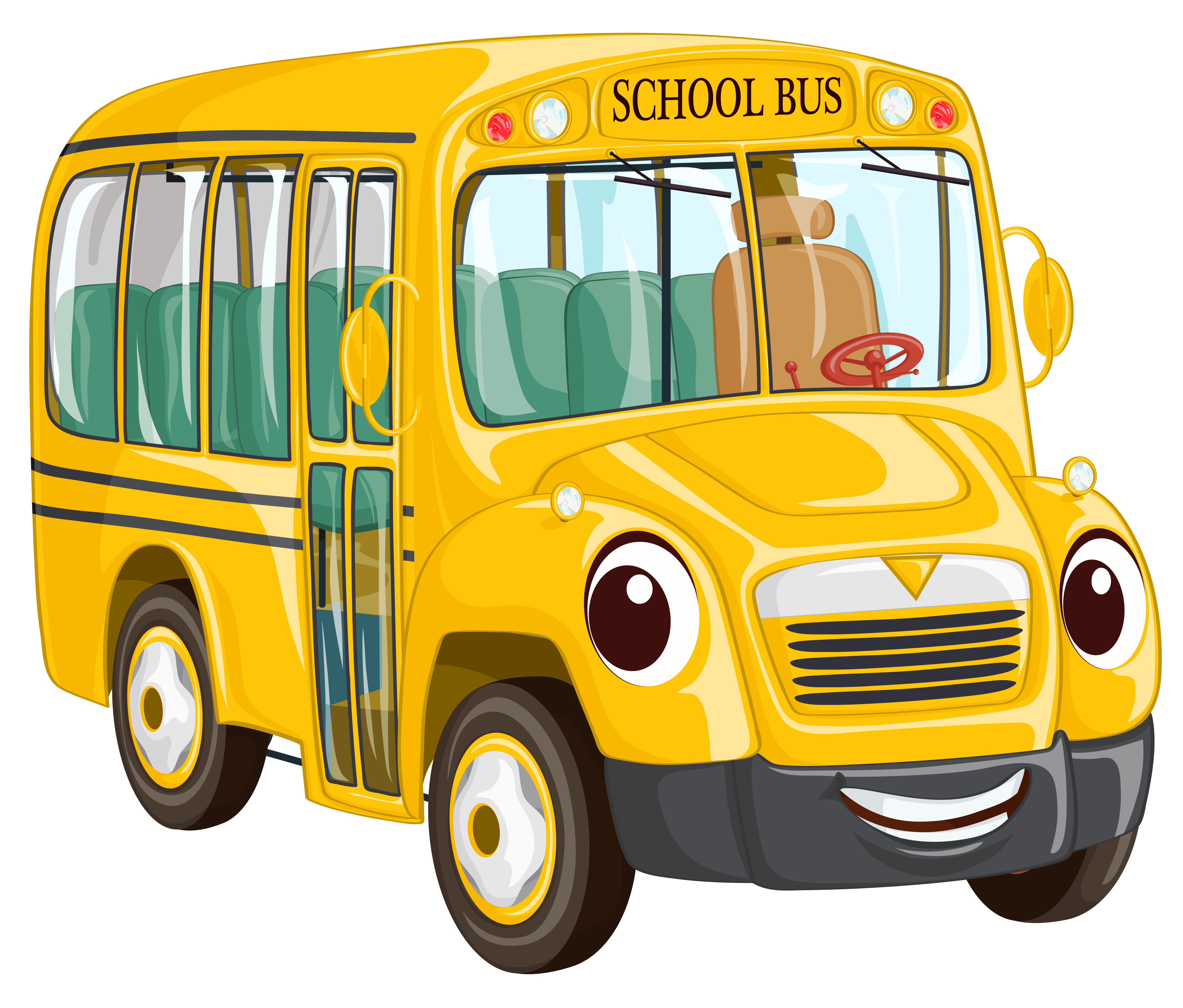 sí
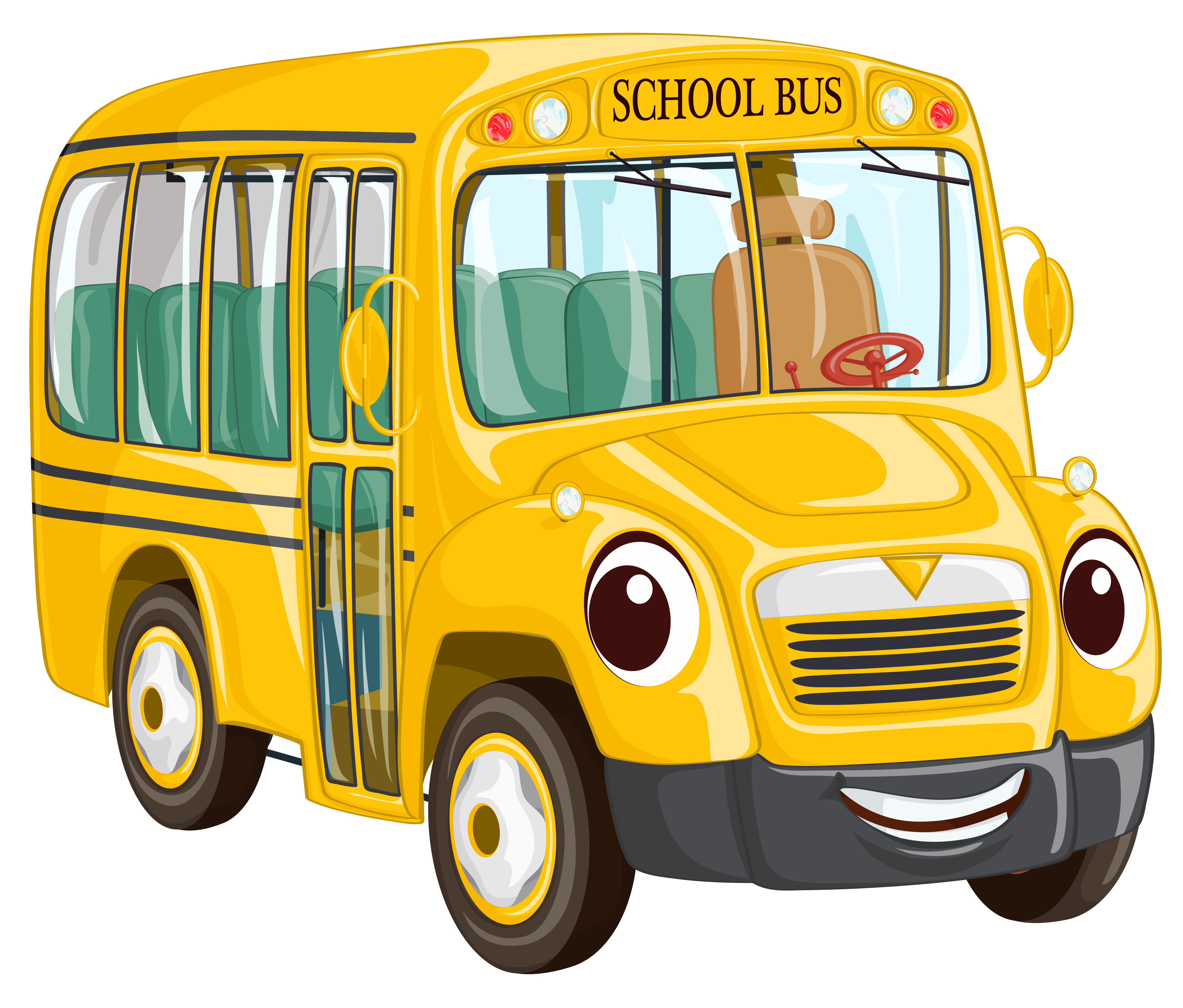 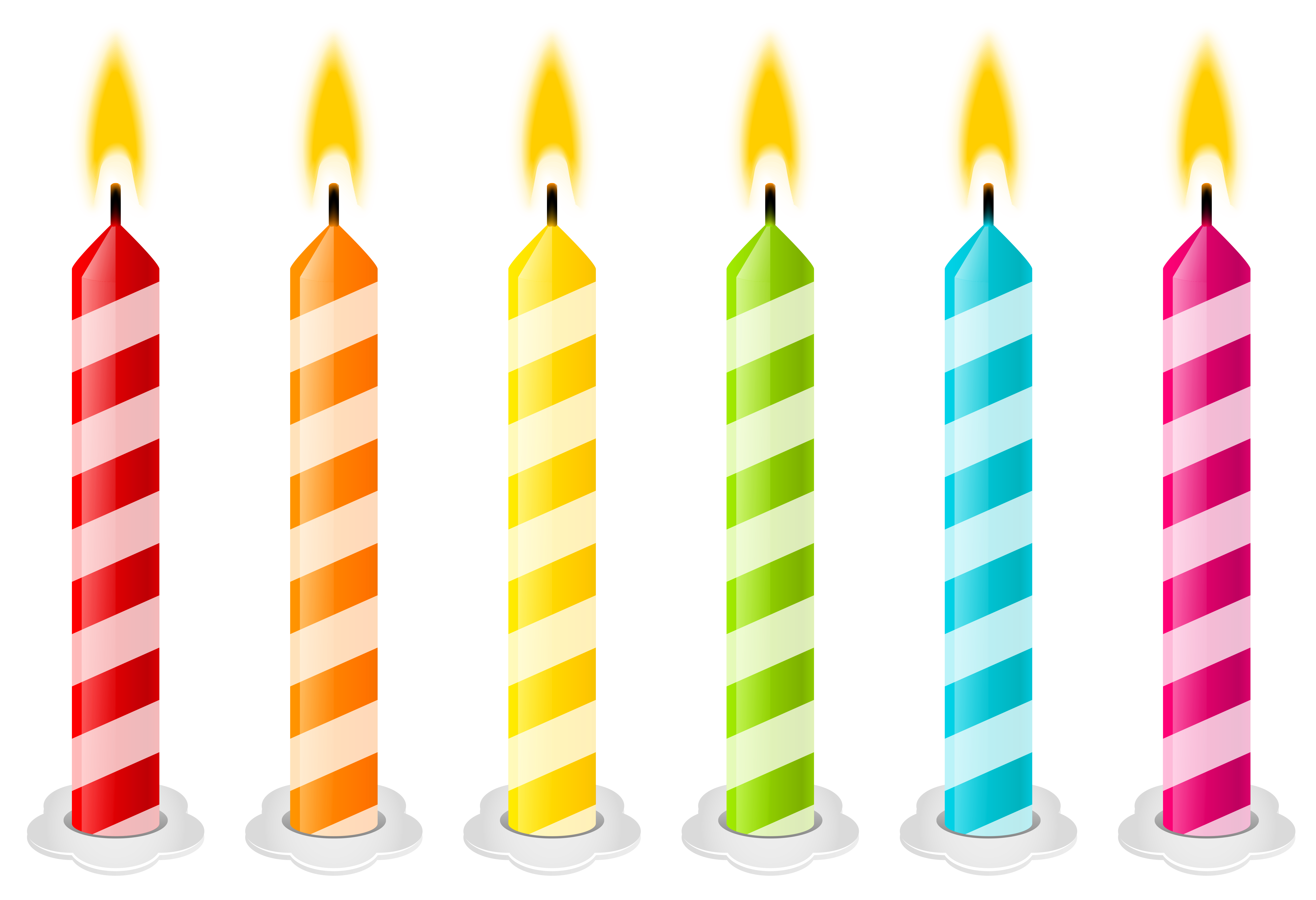 Curso:
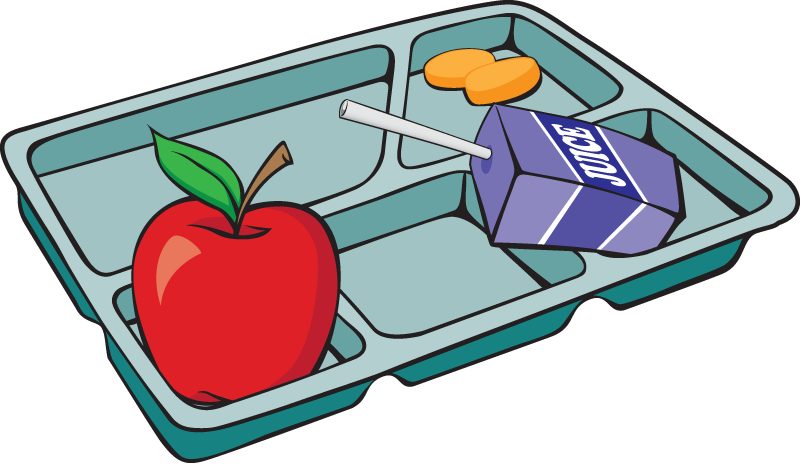 _____
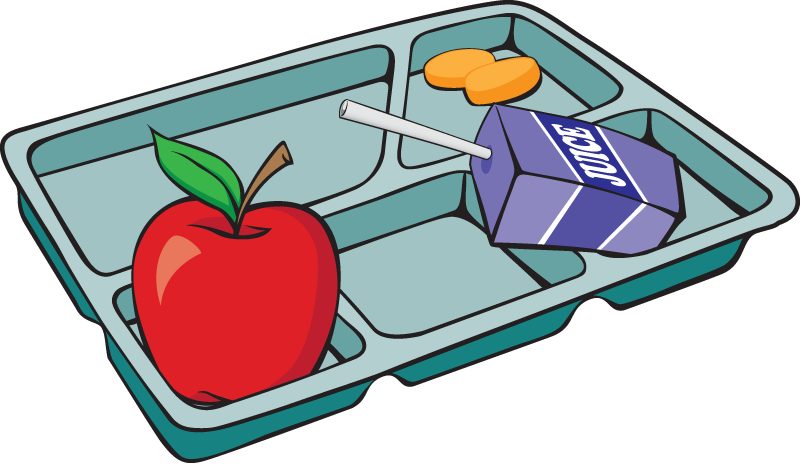 _______
Curso:
_____
_______
@lospequesdelbabi
@lospequesdelbabi
Nombre:
Nombre:
______________________
______________________
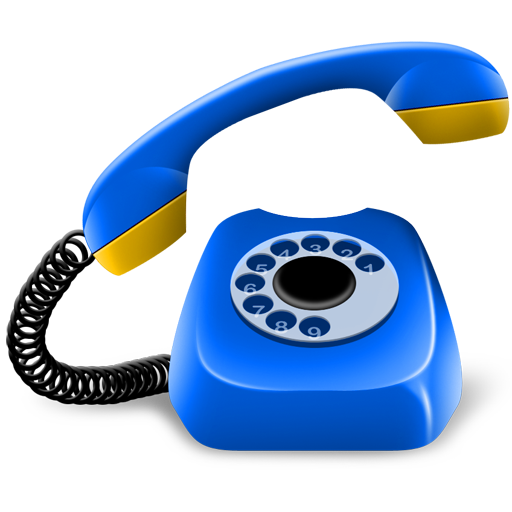 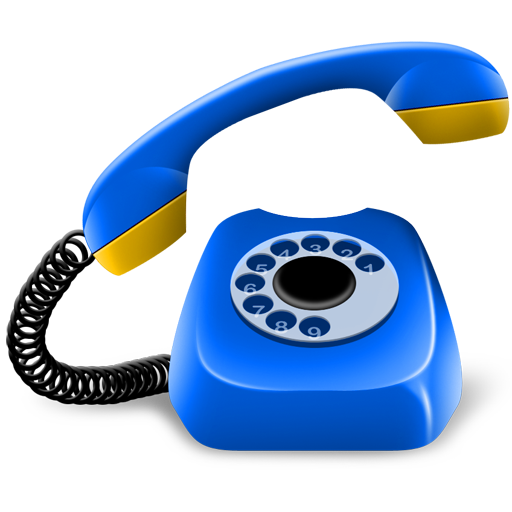 ____________________________
____________________________
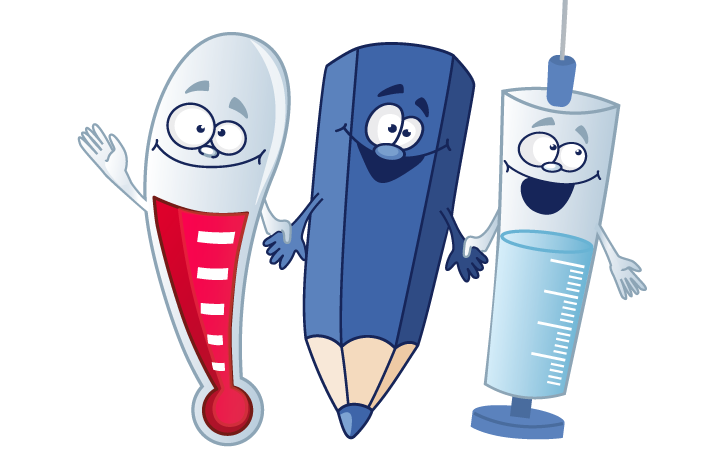 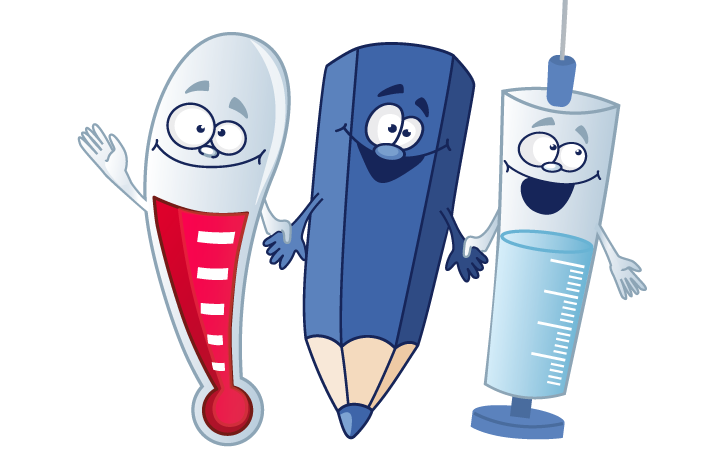 ____________________________
____________________________
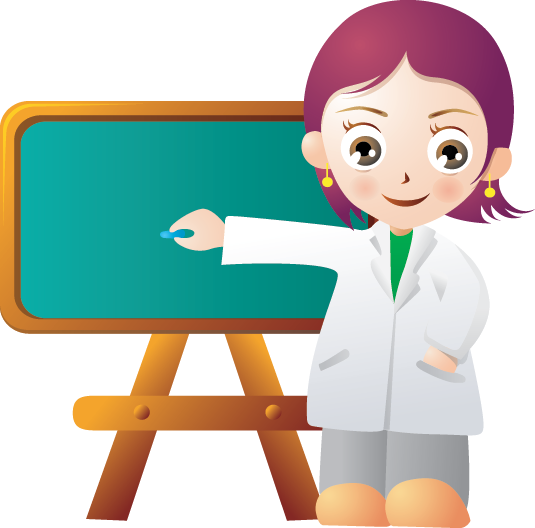 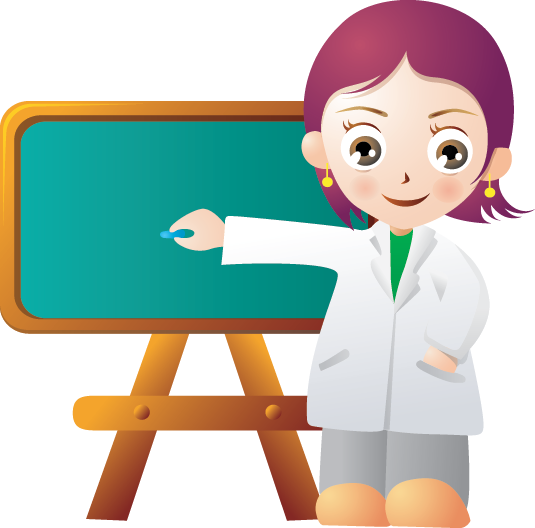 ____________________________
____________________________
no
sí
sí
no
sí
no
sí
no
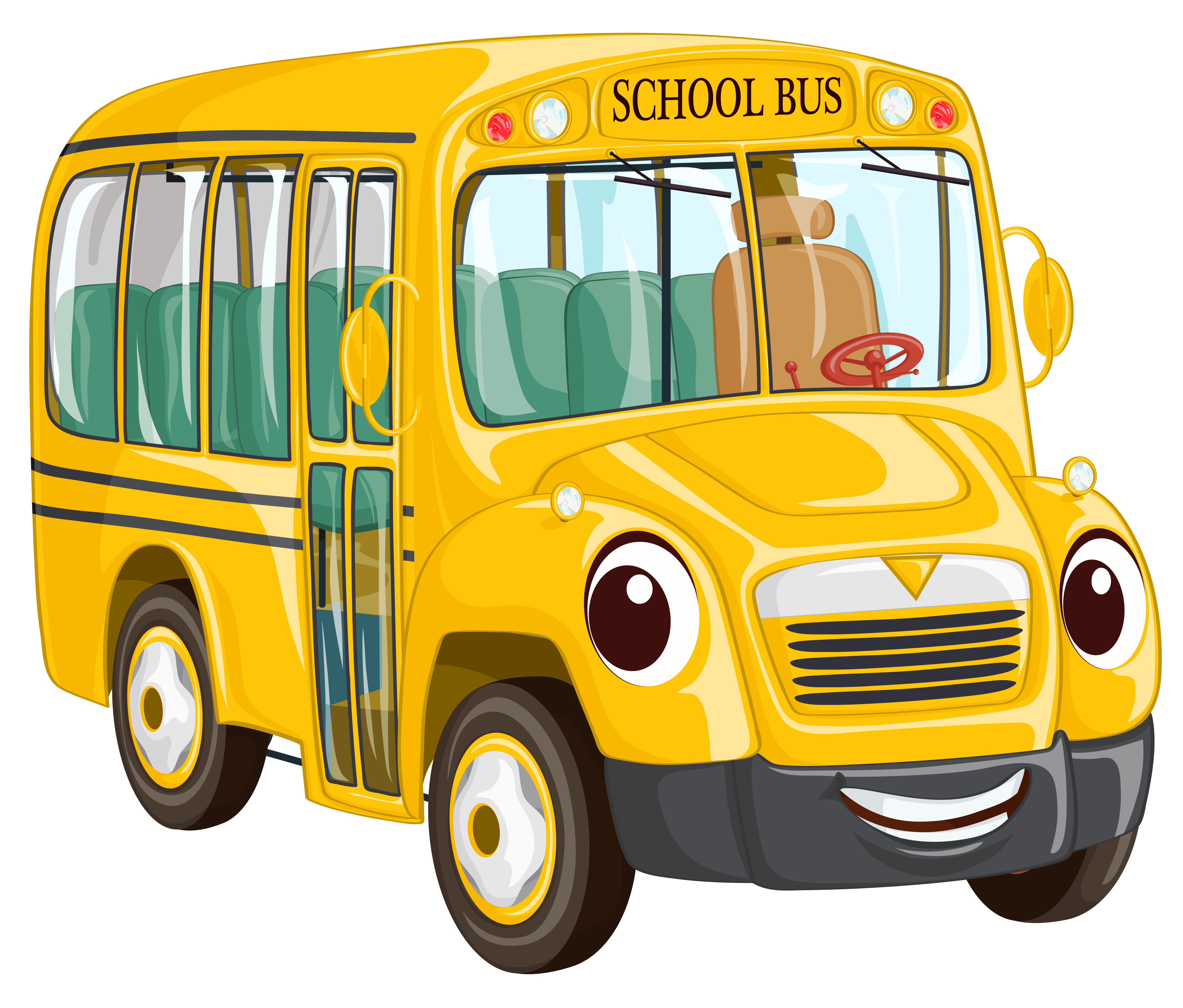 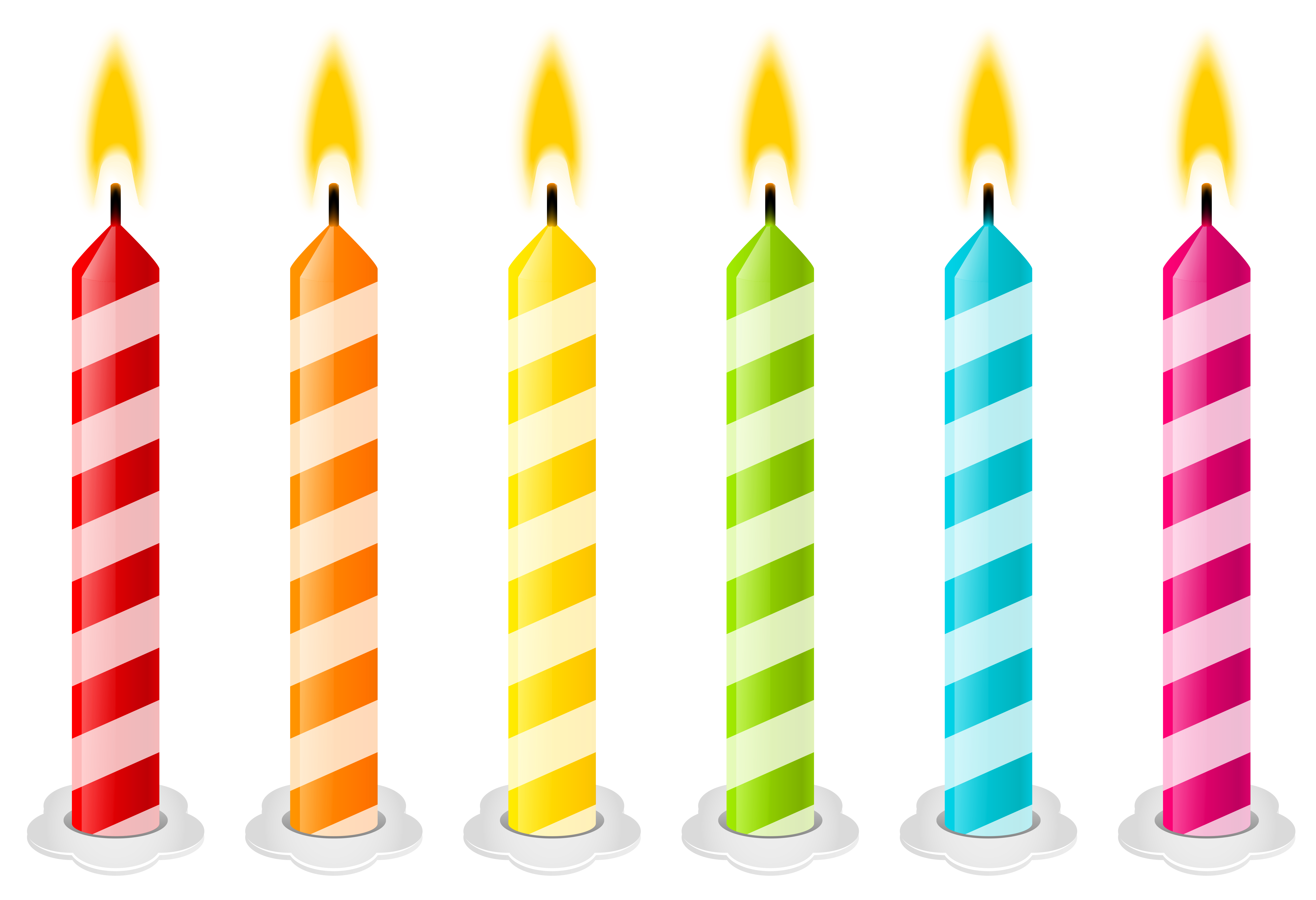 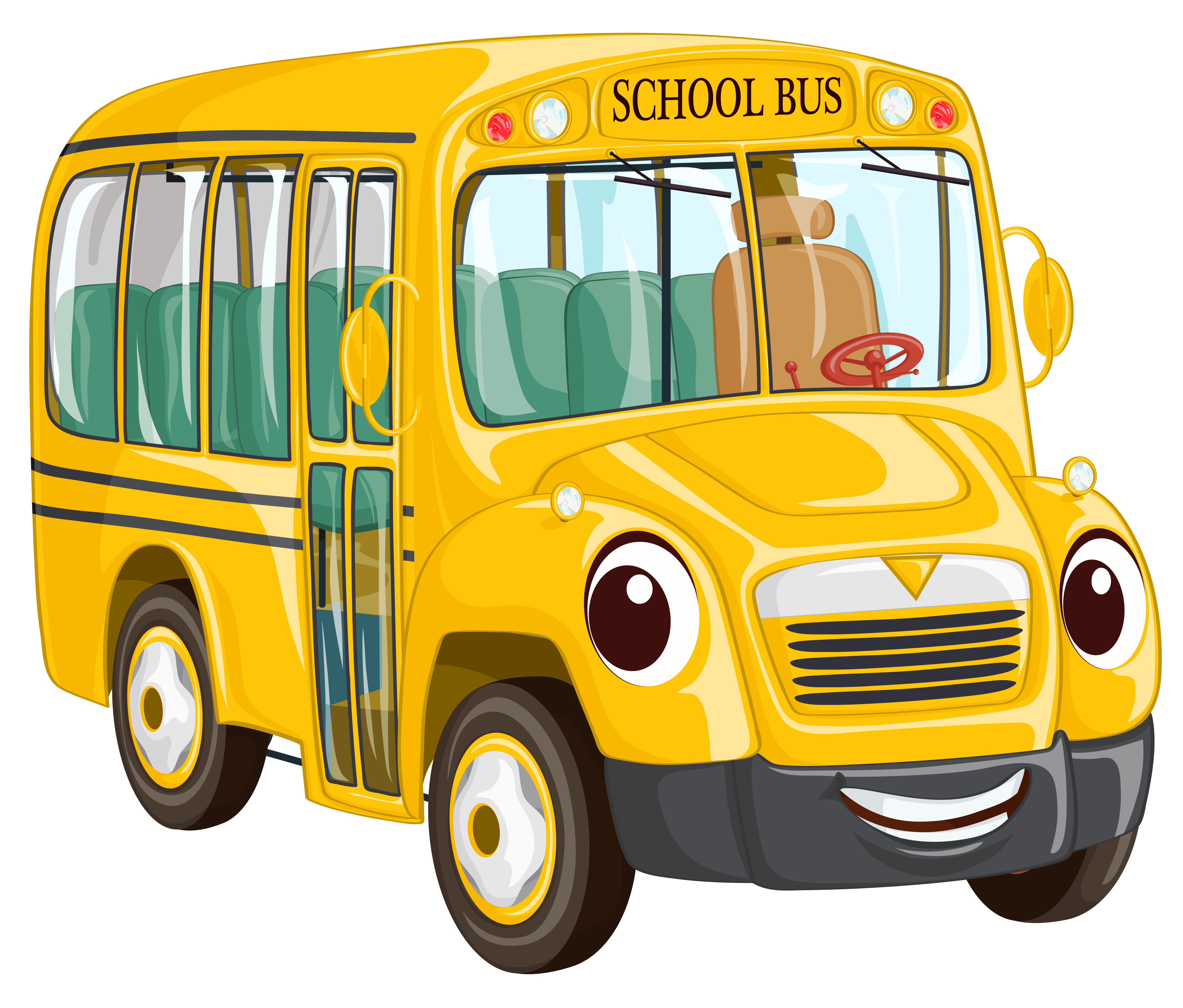 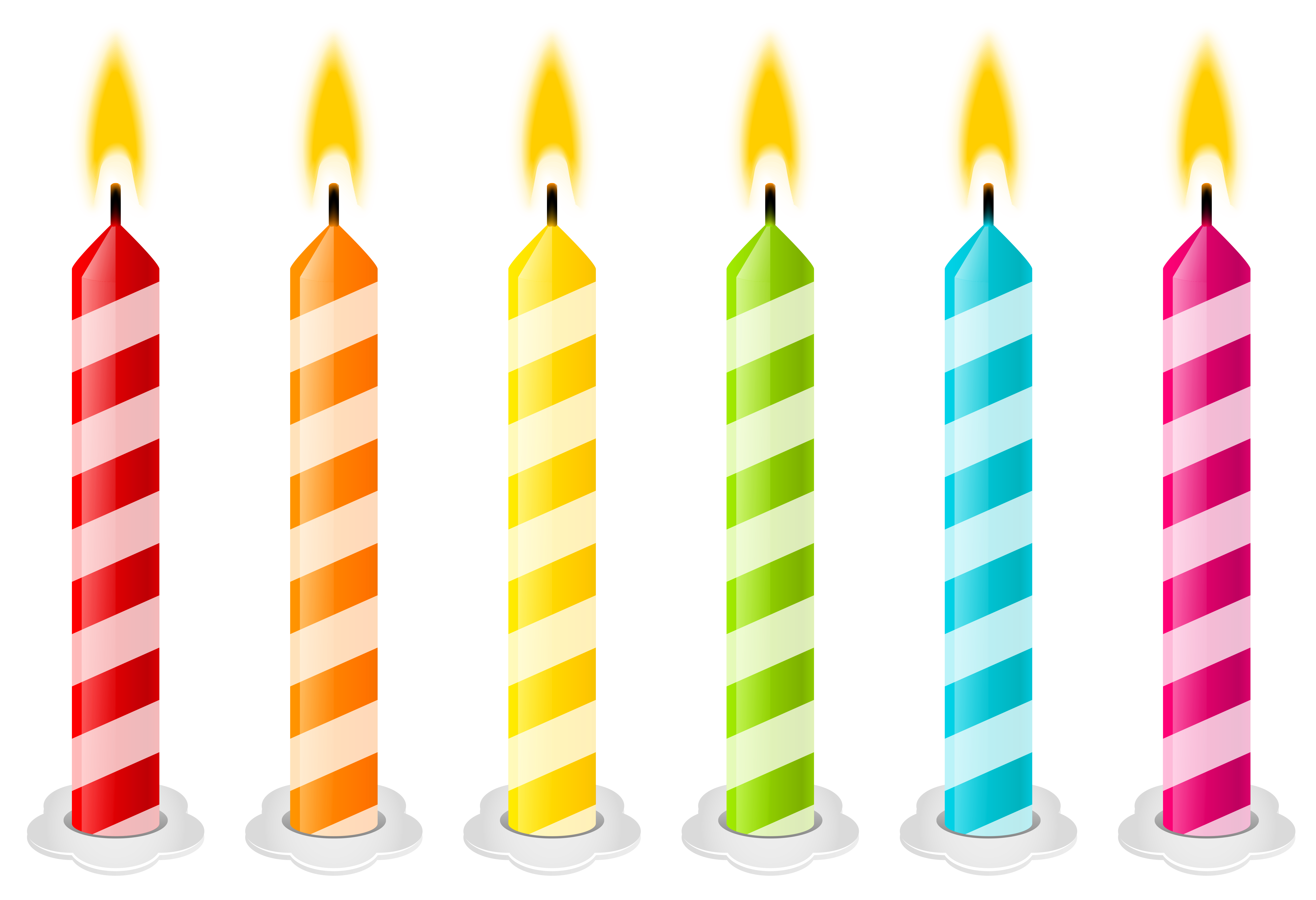 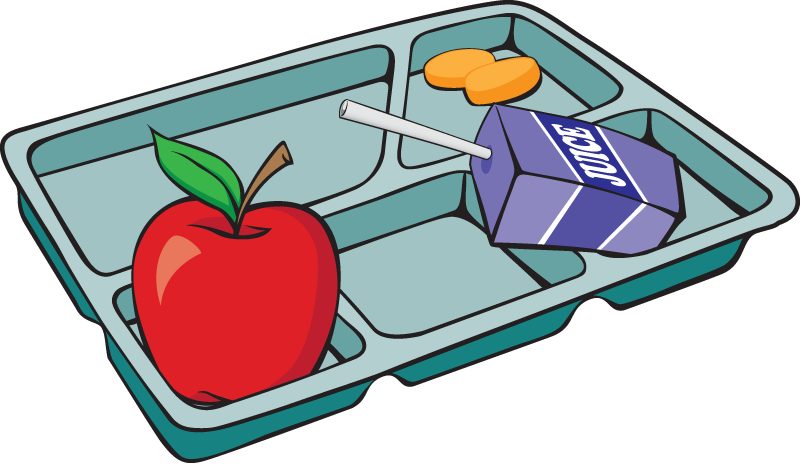 Curso:
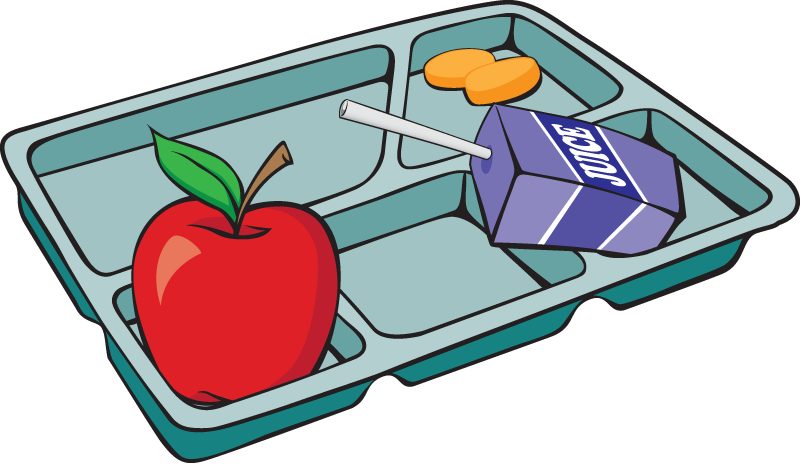 _____
_______
Curso:
_____
_______
@lospequesdelbabi
@lospequesdelbabi
Nombre:
Nombre:
______________________
______________________
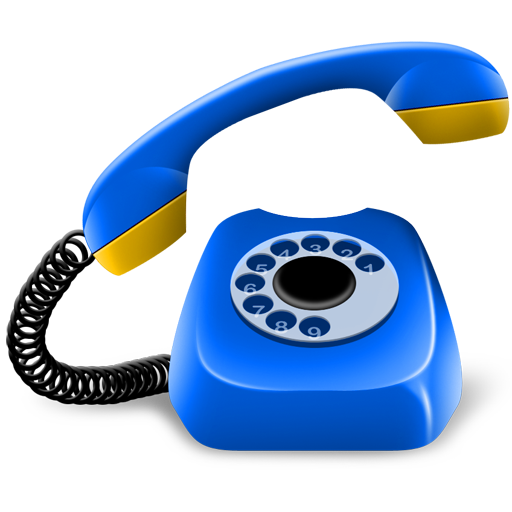 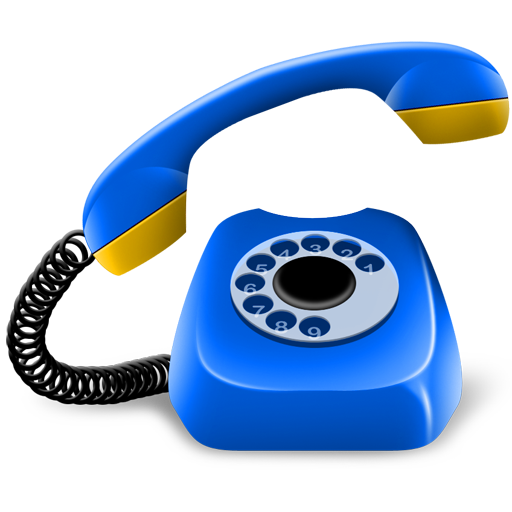 ____________________________
____________________________
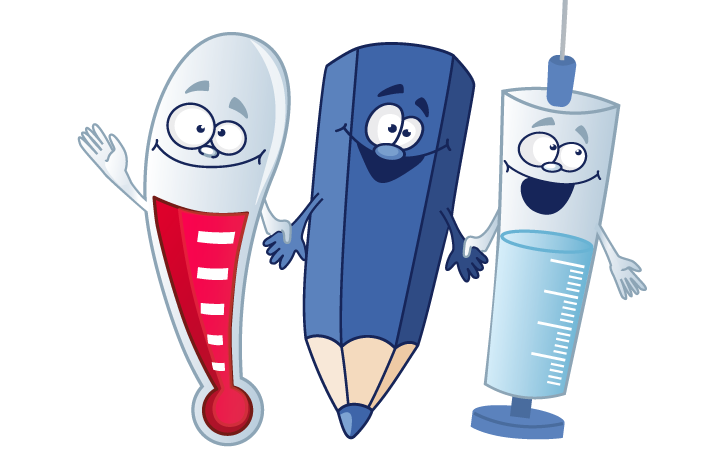 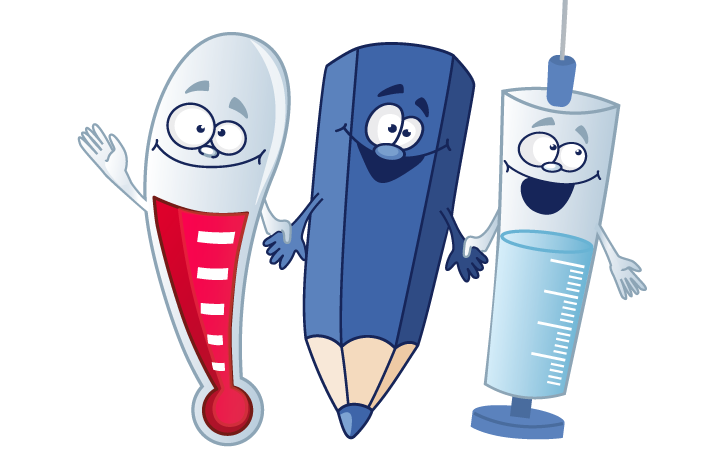 ____________________________
____________________________
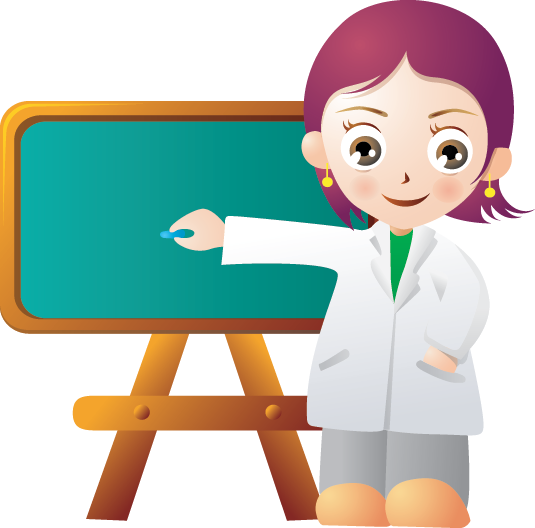 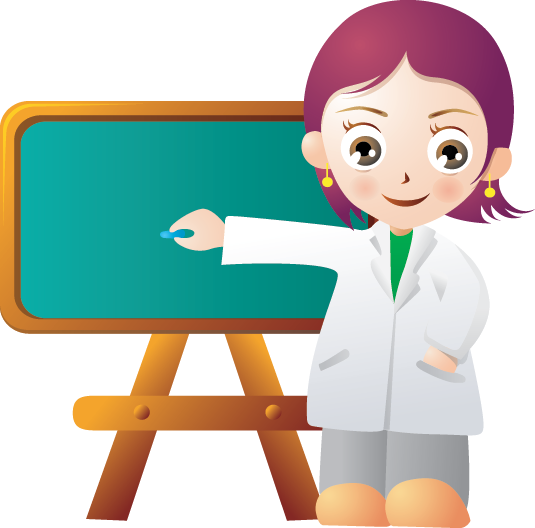 ____________________________
____________________________
no
sí
sí
no
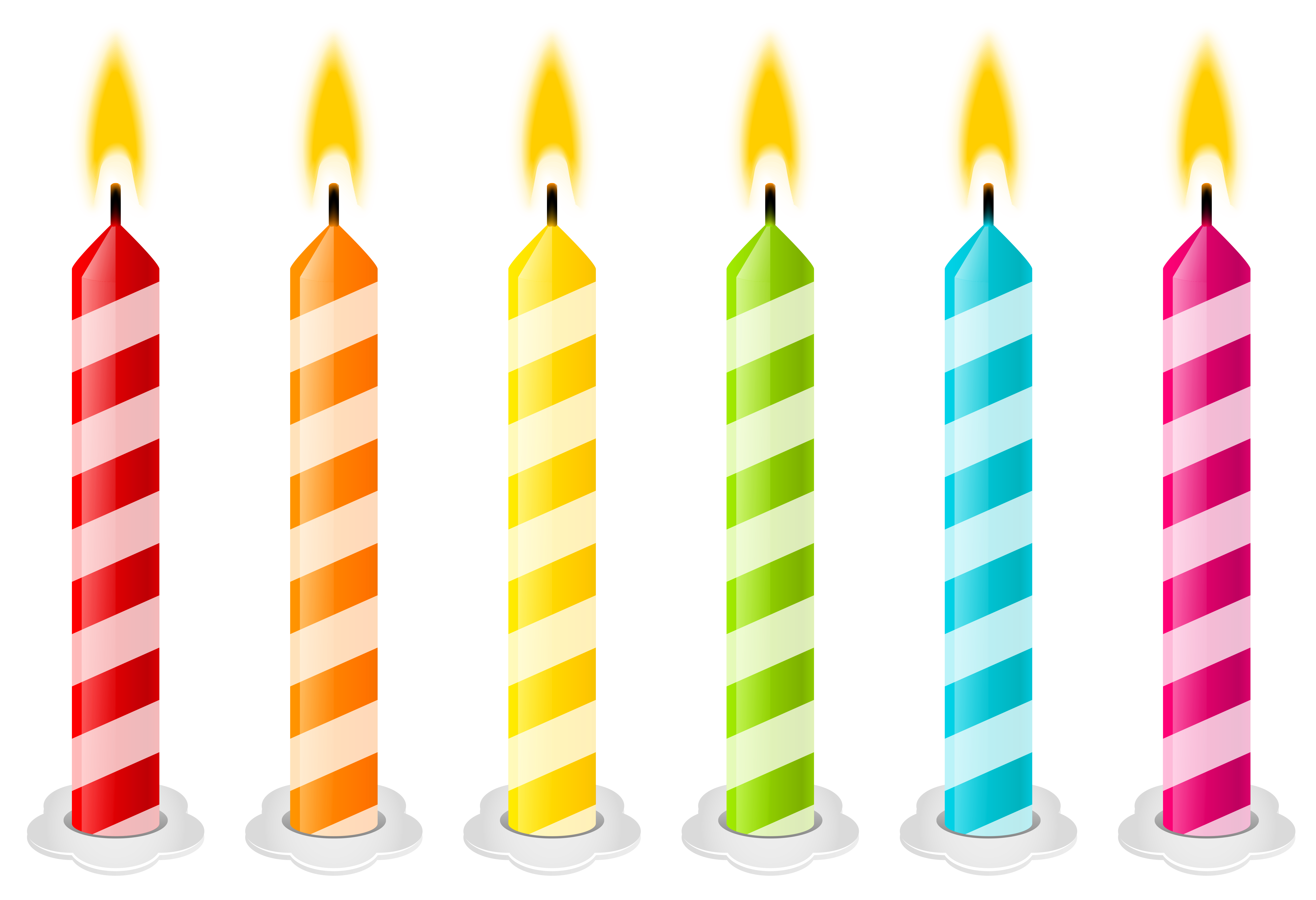 sí
no
no
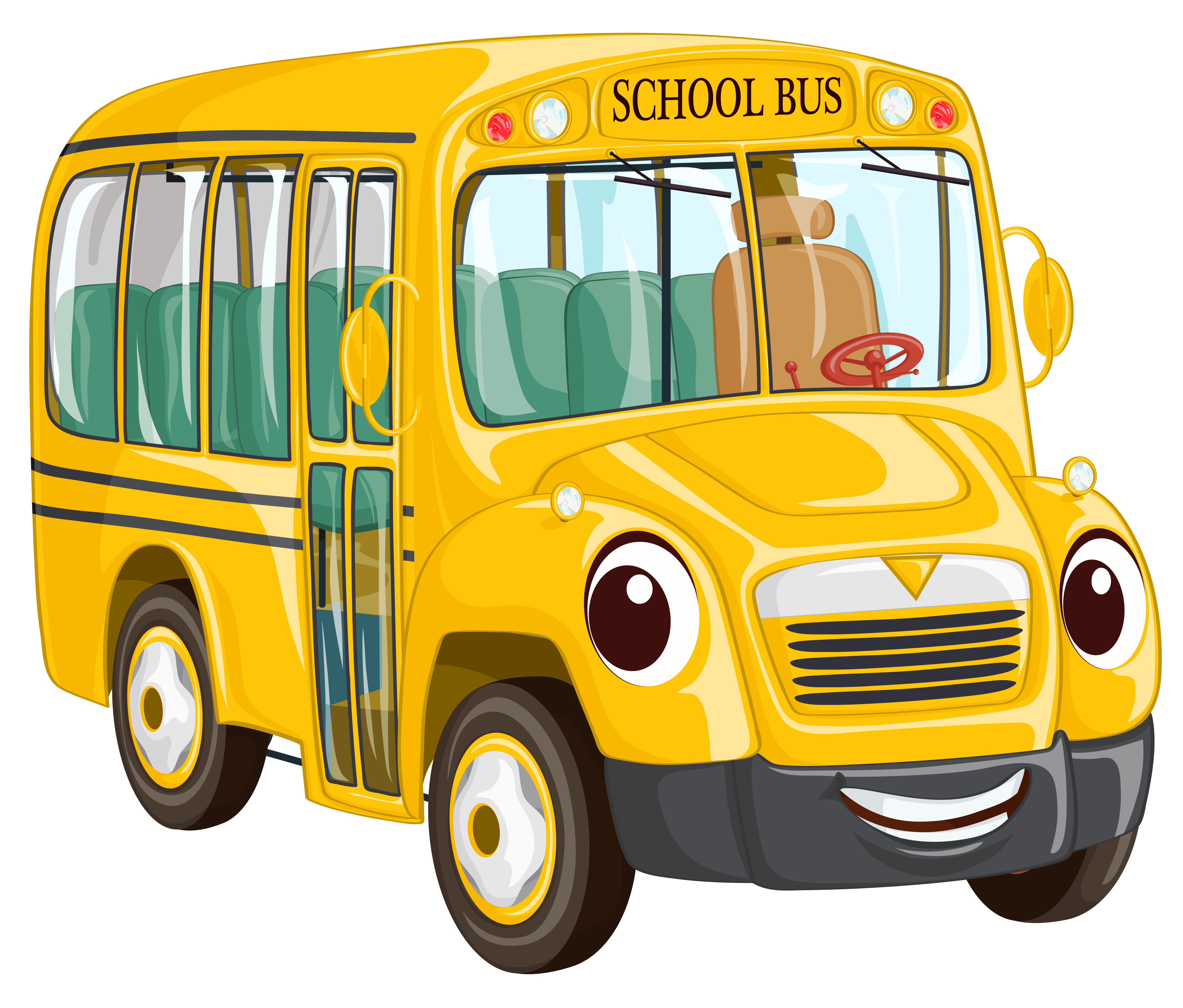 sí
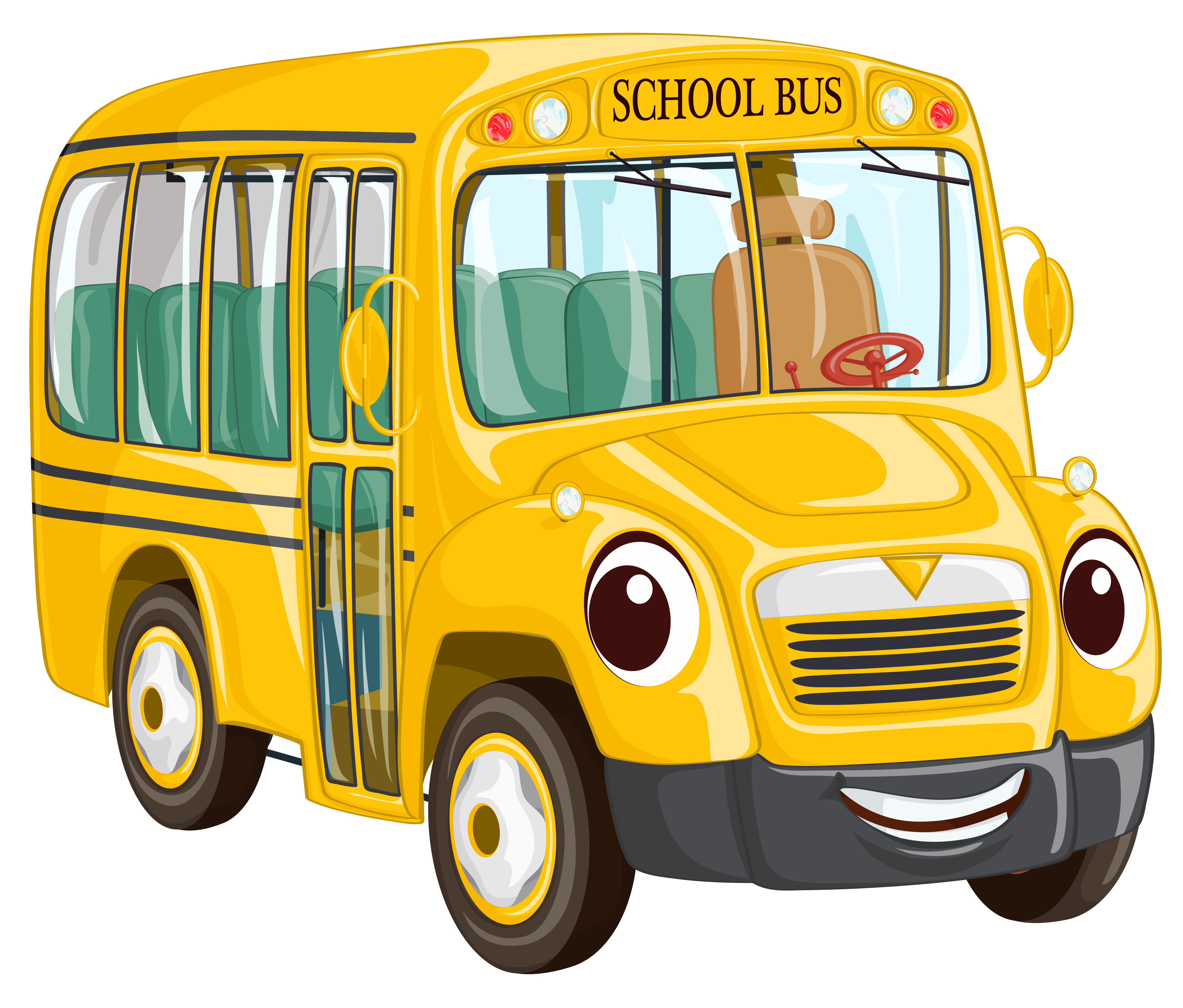 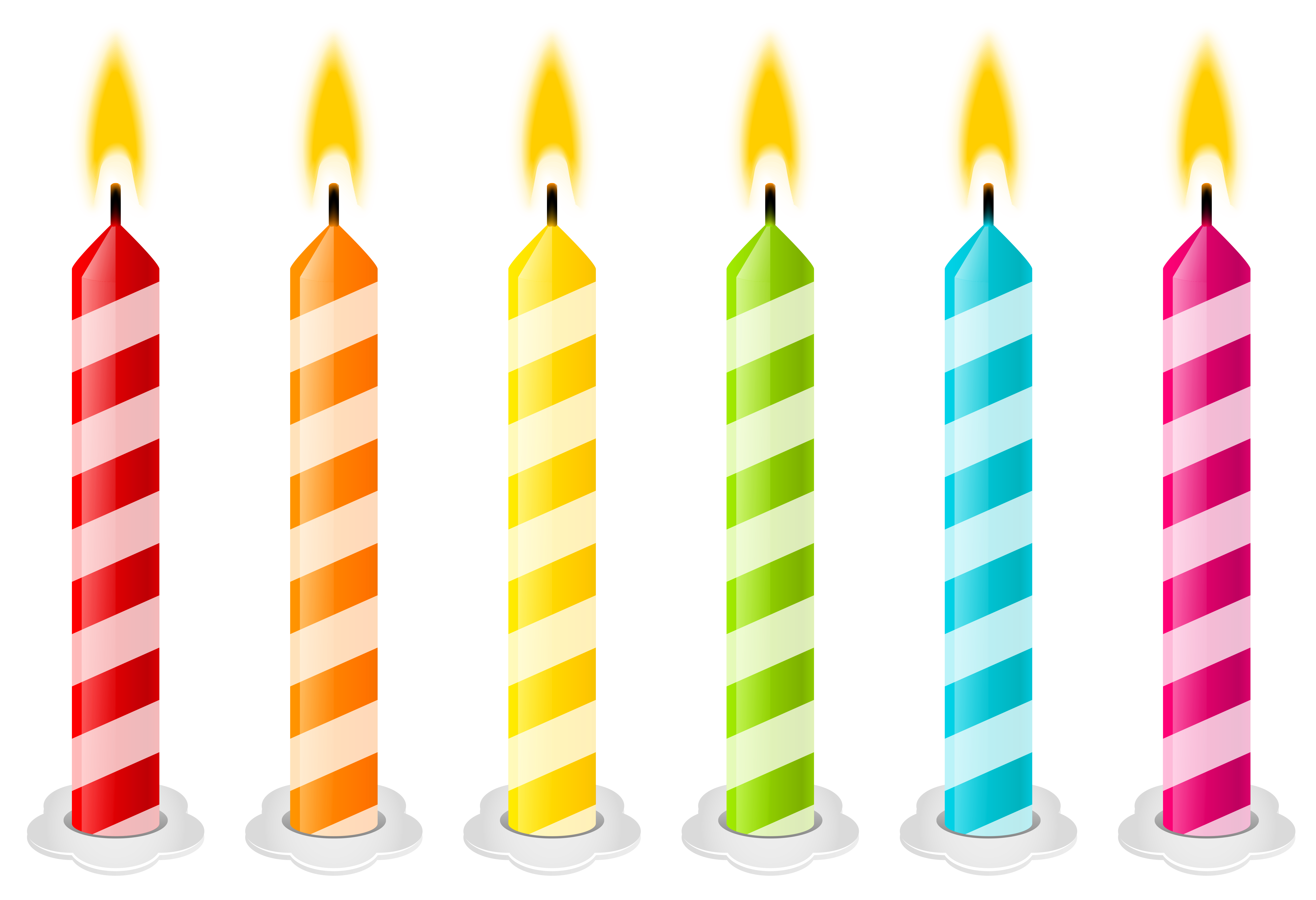 Curso:
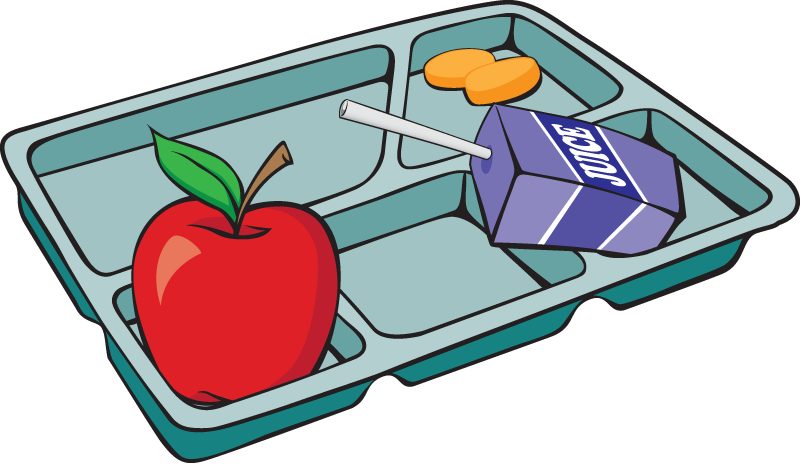 _____
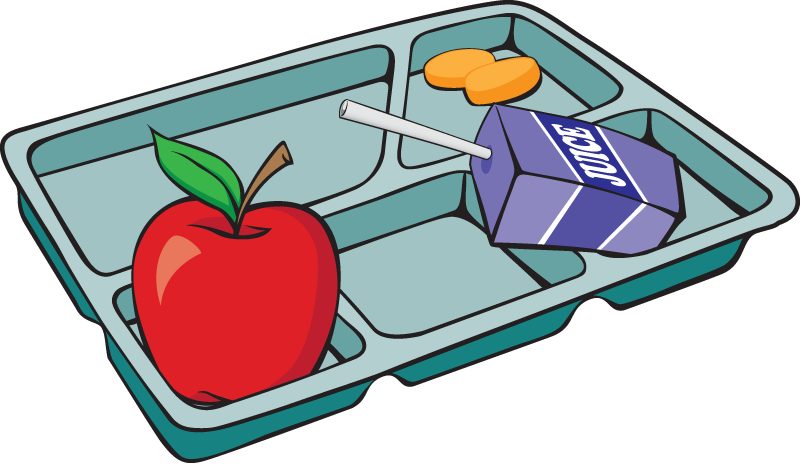 _______
Curso:
_____
_______
@lospequesdelbabi
@lospequesdelbabi
Nombre:
Nombre:
______________________
______________________
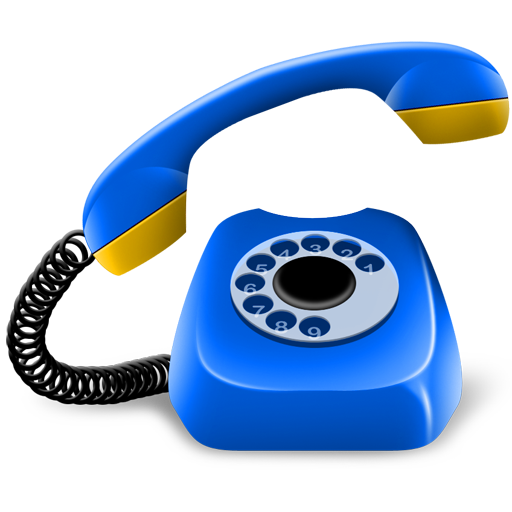 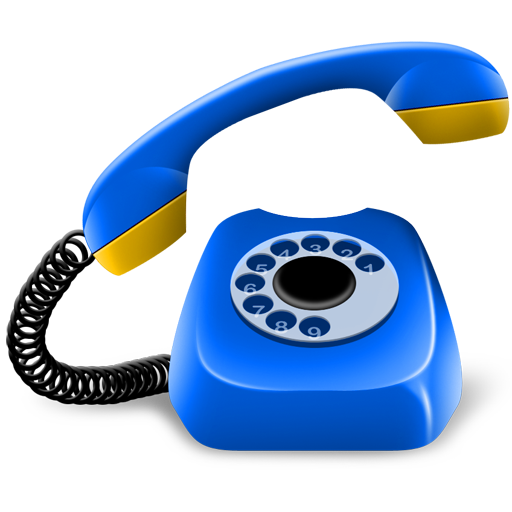 ____________________________
____________________________
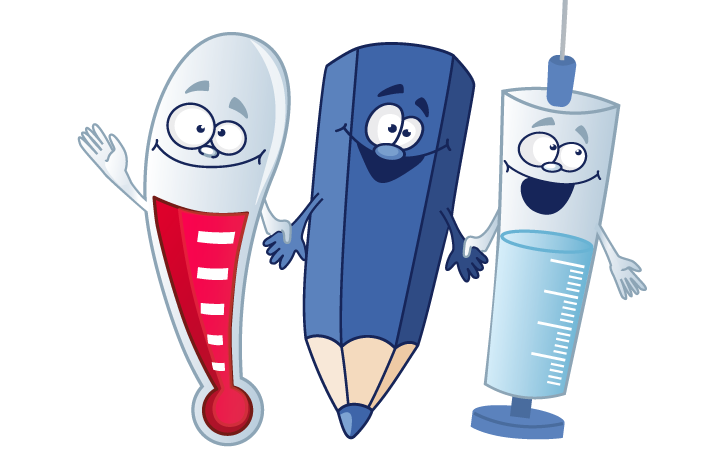 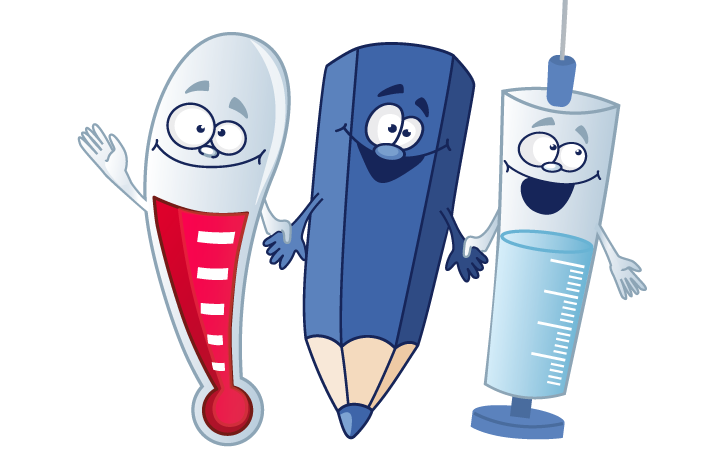 ____________________________
____________________________
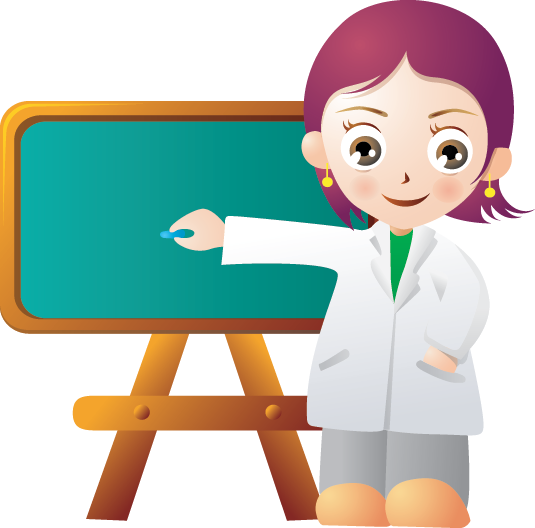 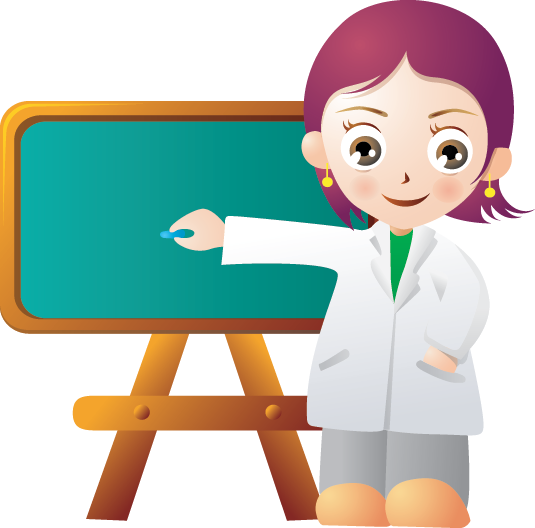 ____________________________
____________________________
no
sí
sí
no
sí
no
sí
no
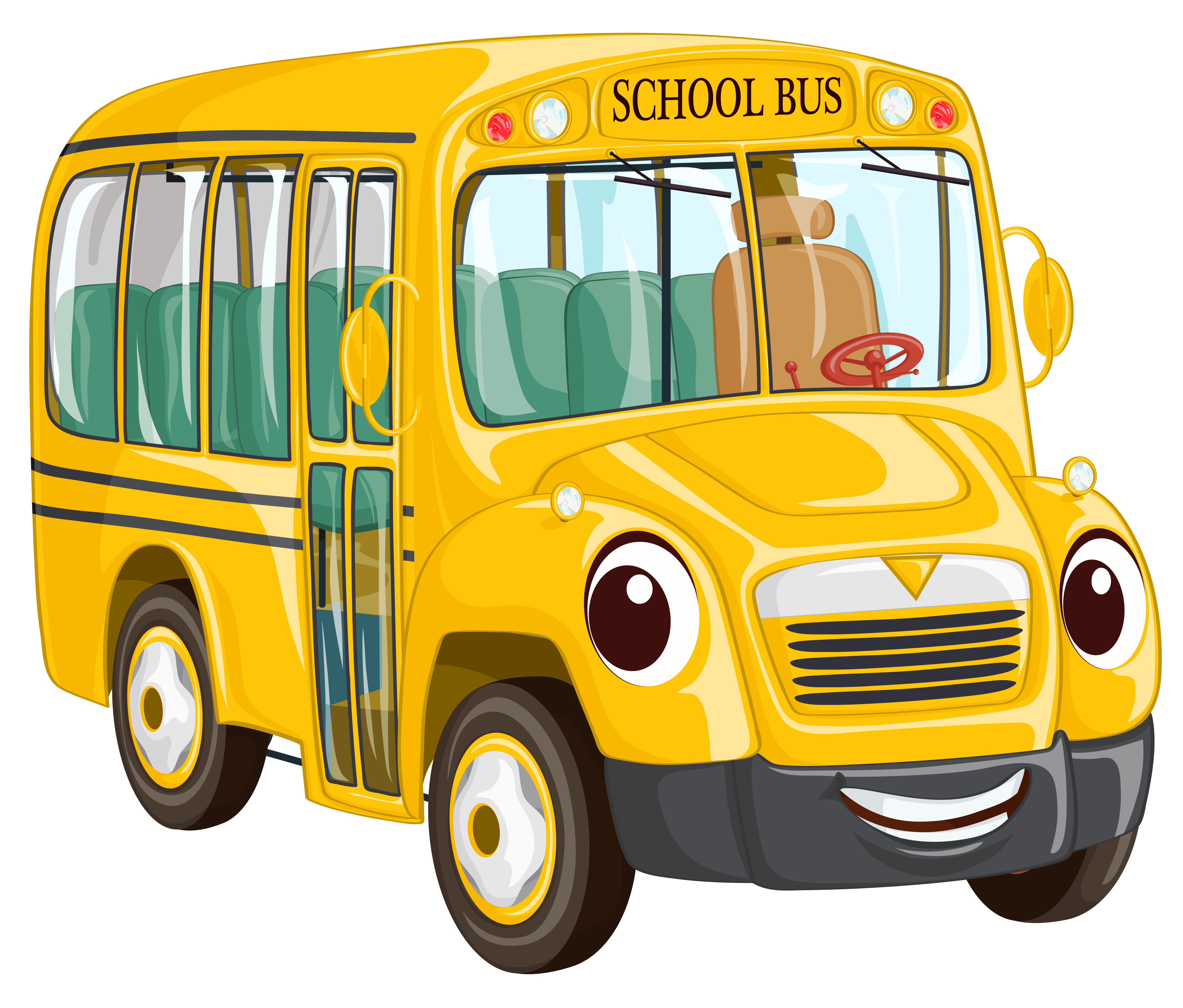 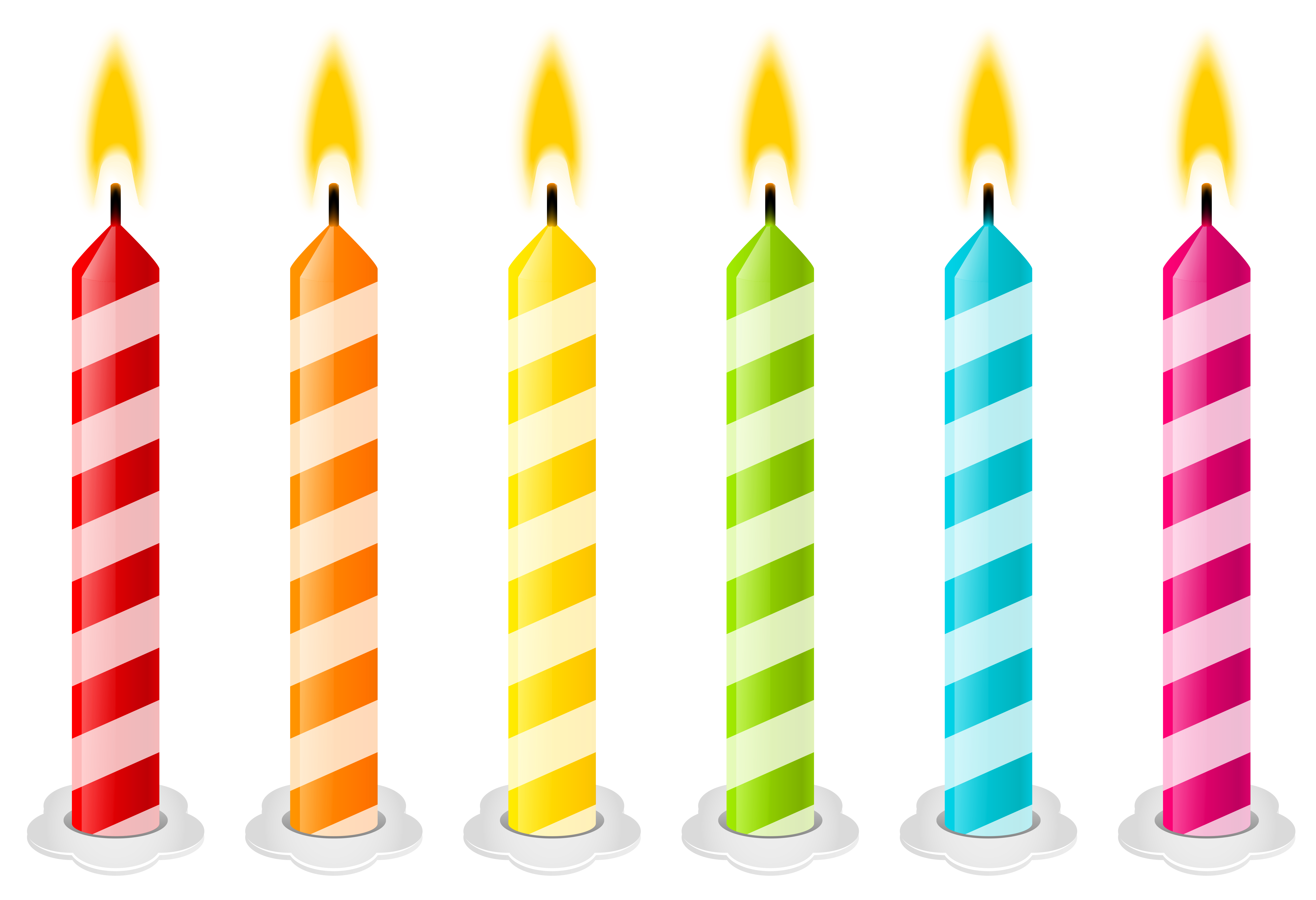 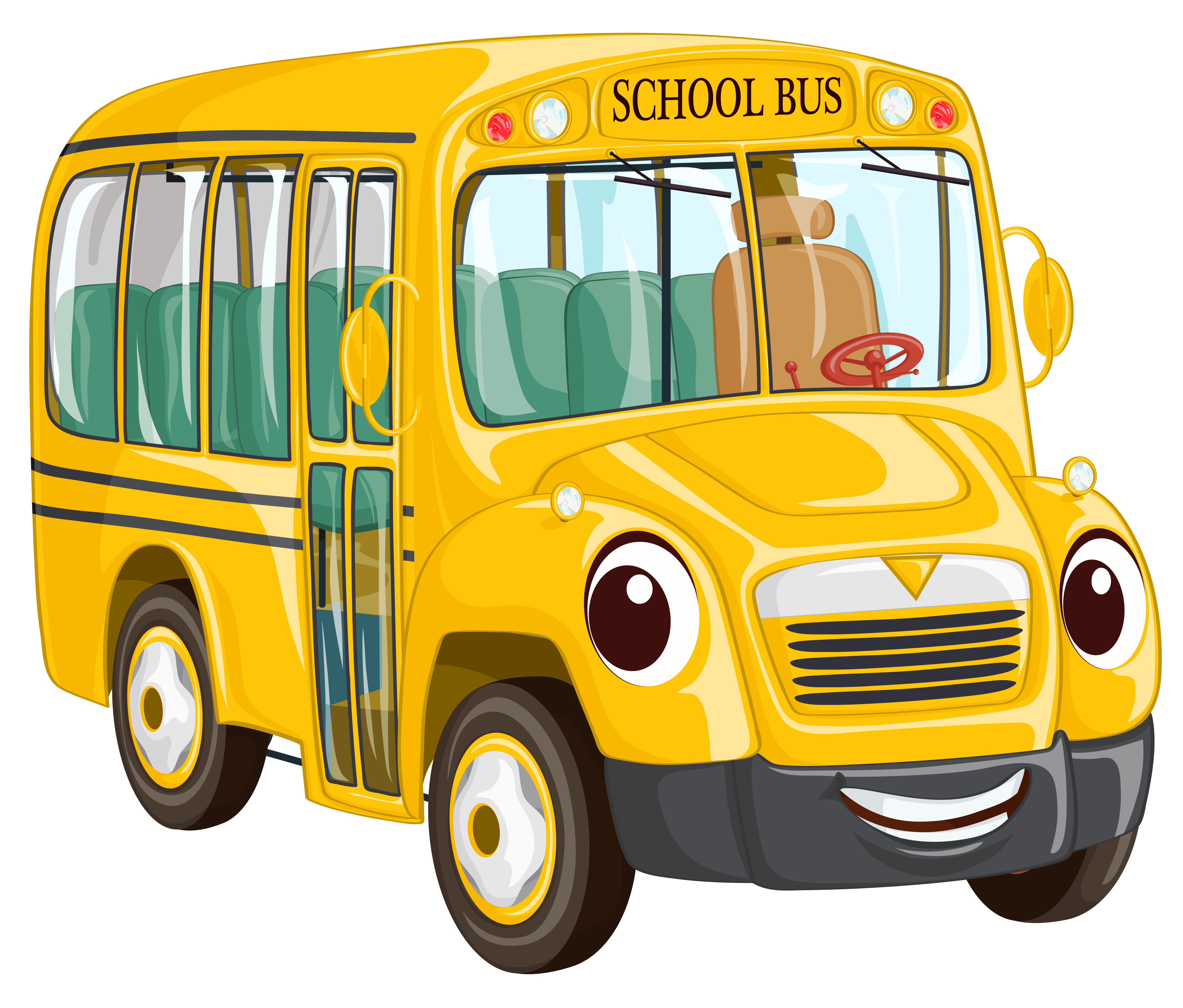 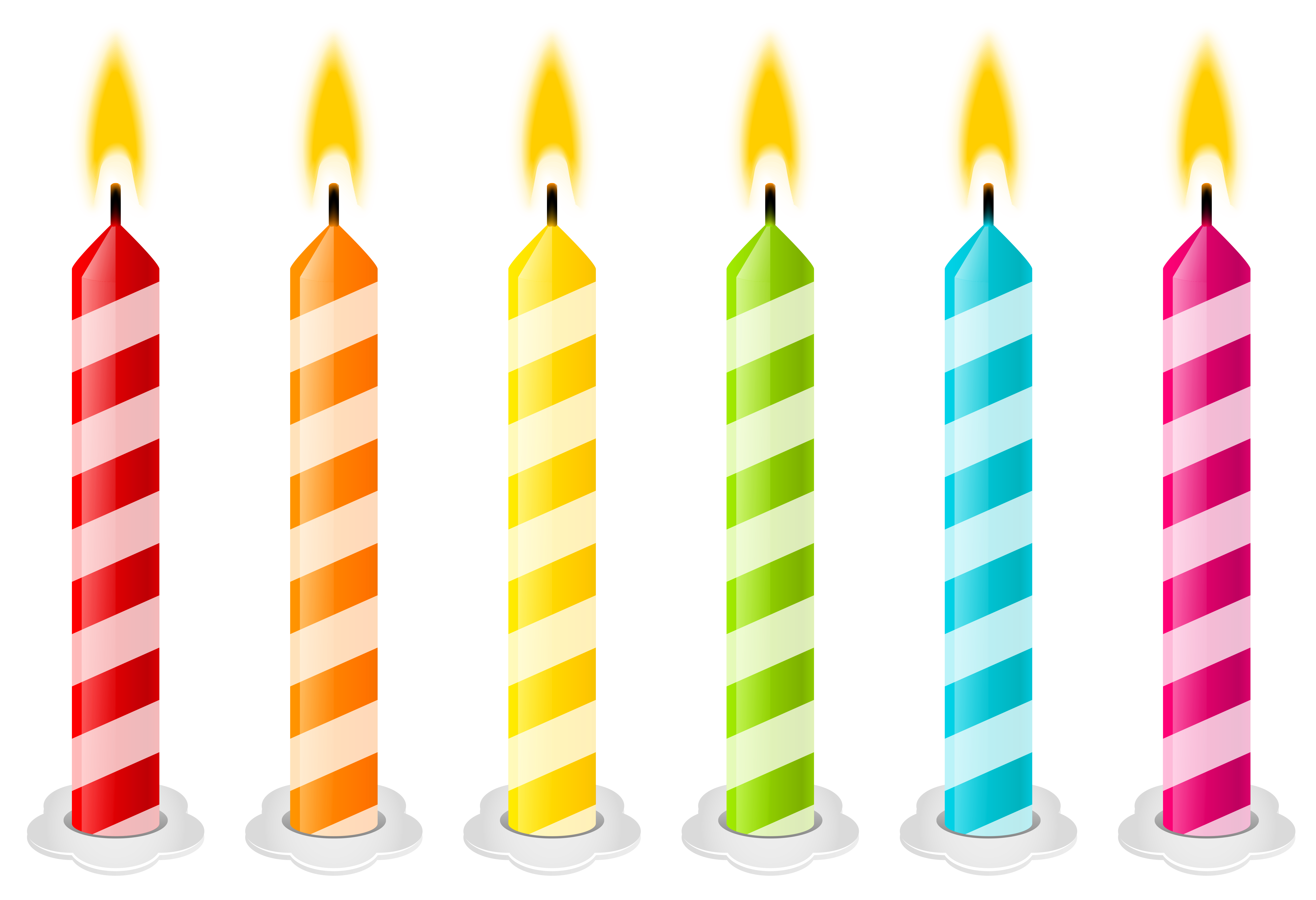 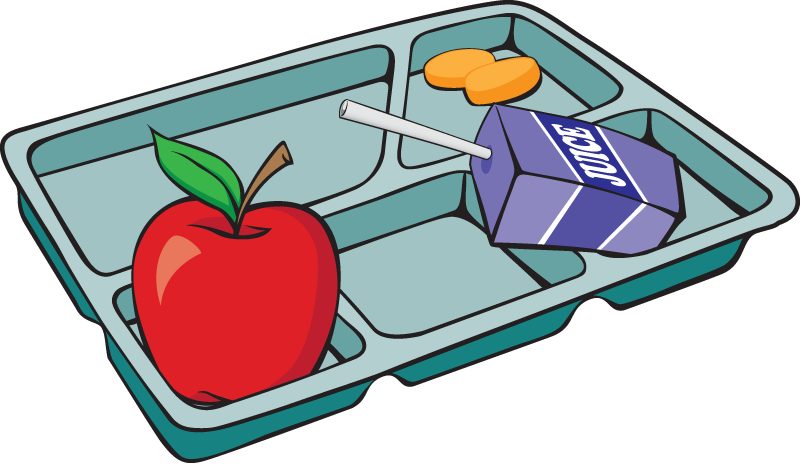 Curso:
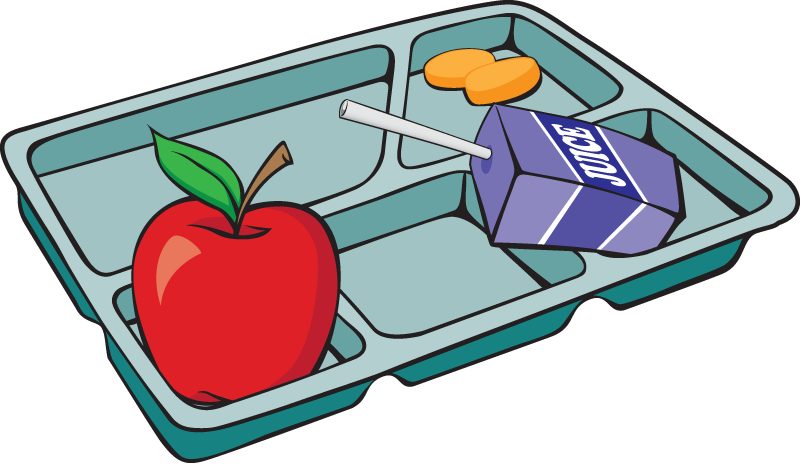 _____
_______
Curso:
_____
_______
@lospequesdelbabi
@lospequesdelbabi
Nombre:
Nombre:
______________________
______________________
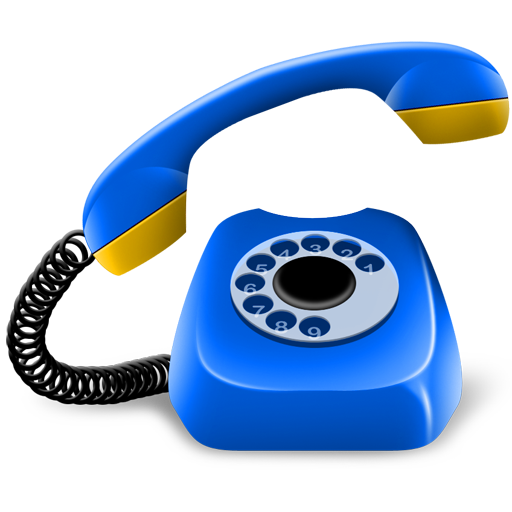 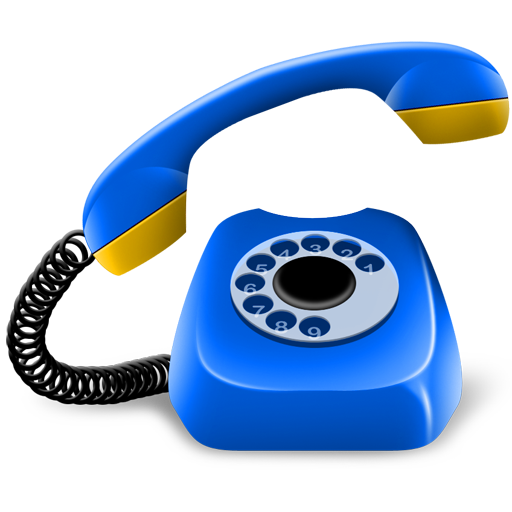 ____________________________
____________________________
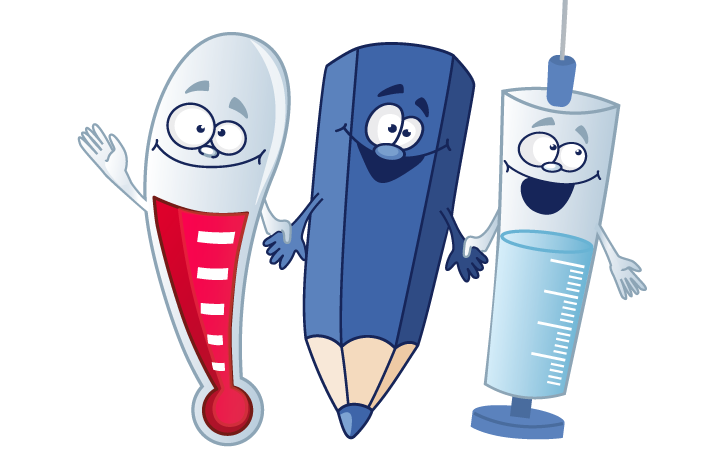 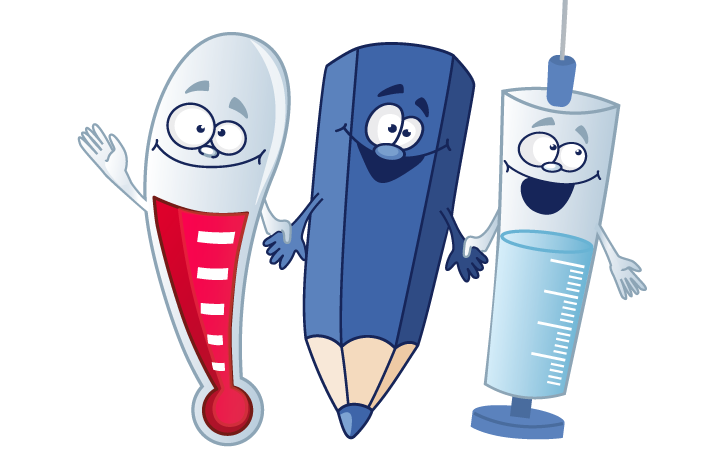 ____________________________
____________________________
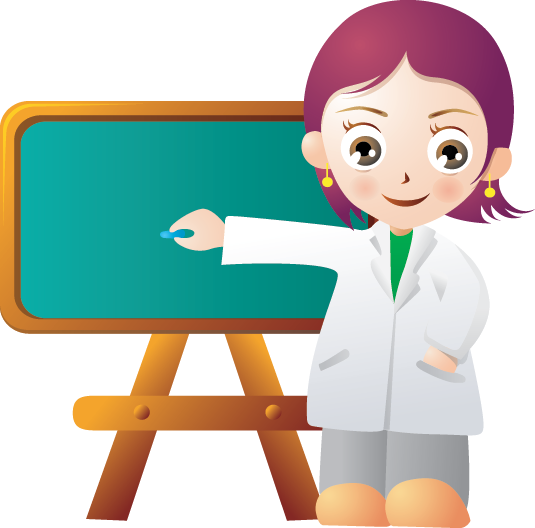 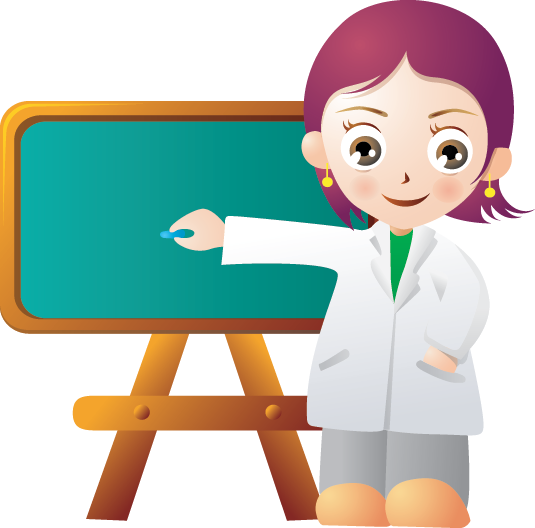 ____________________________
____________________________
no
sí
sí
no
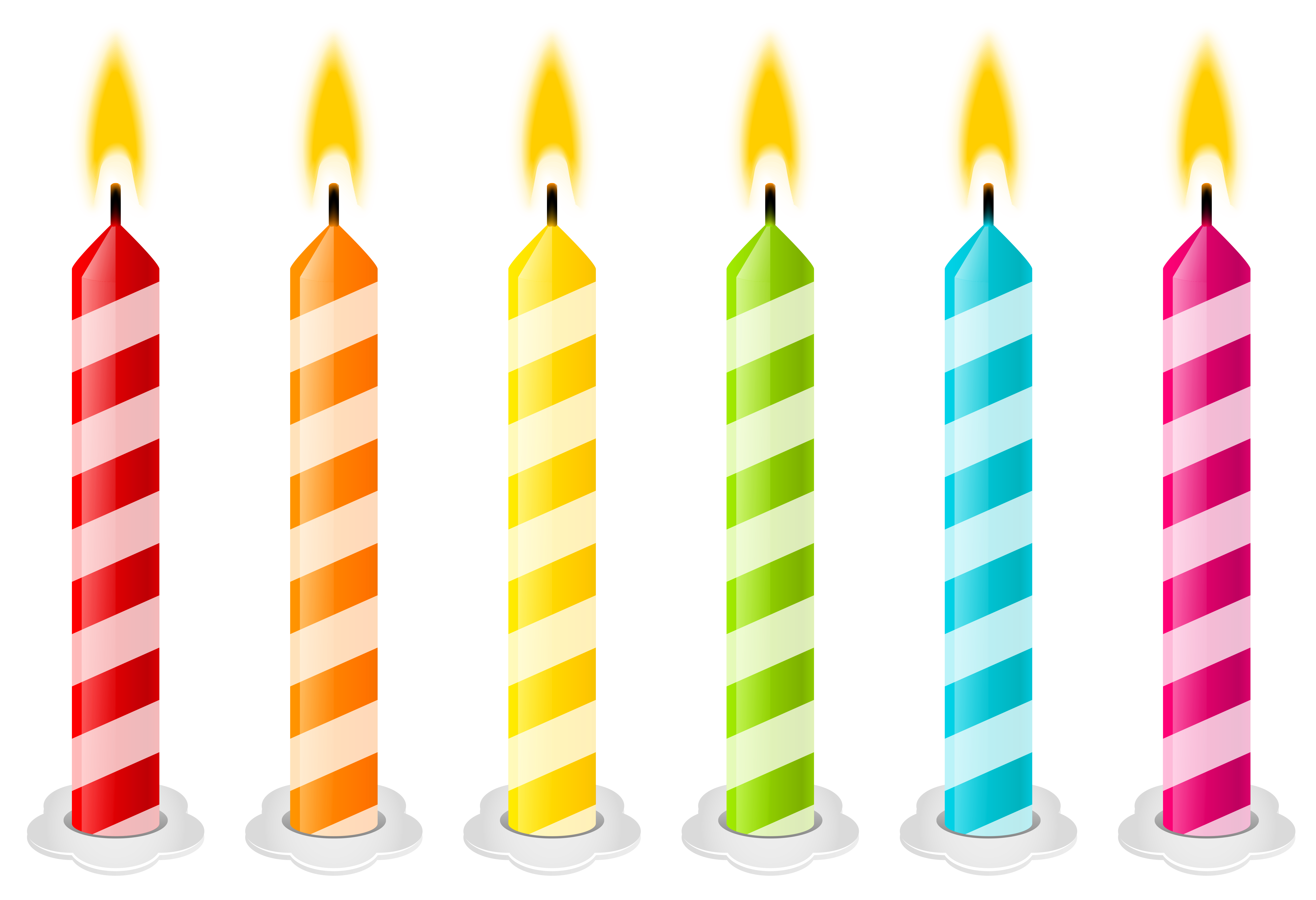 sí
no
no
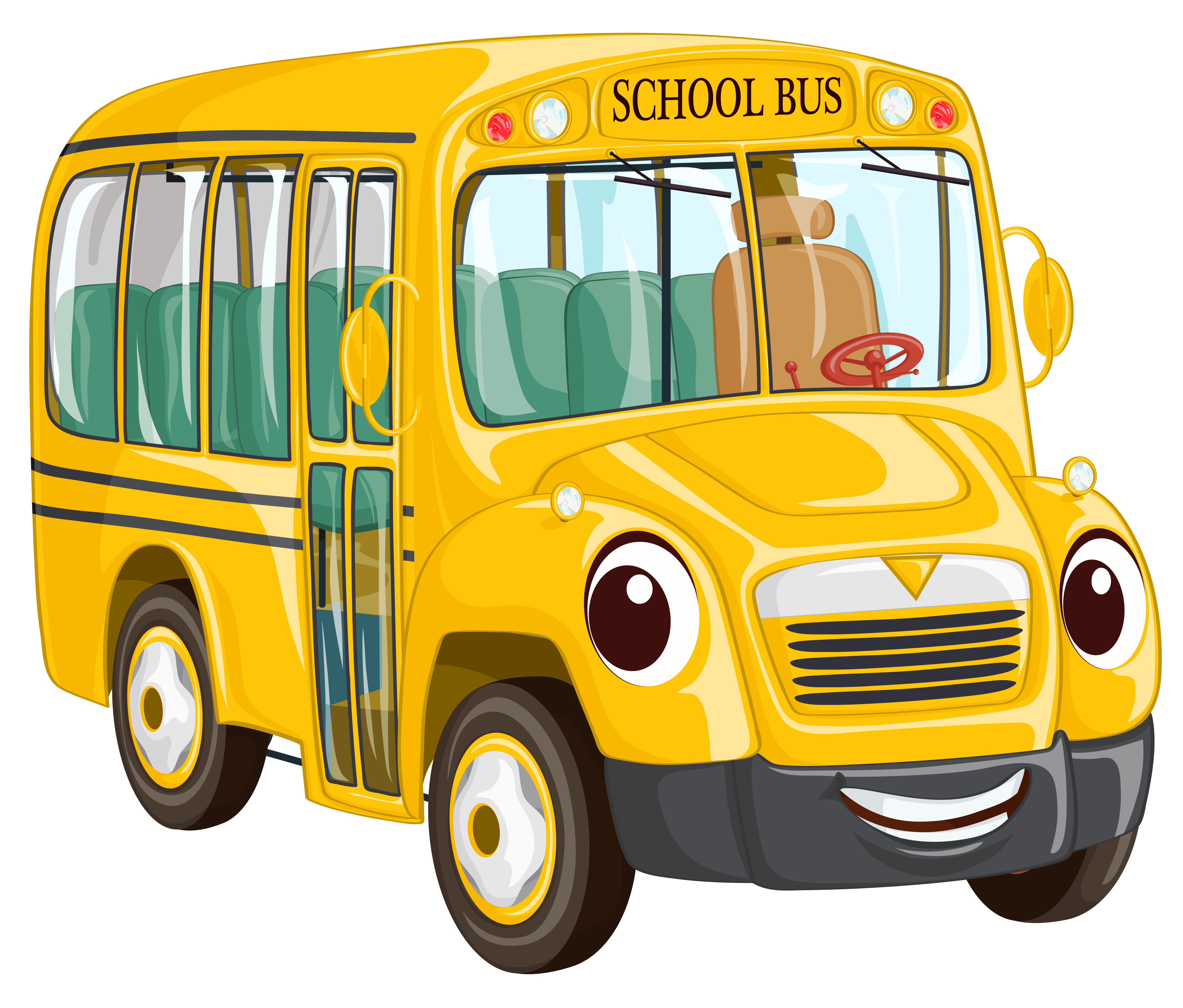 sí
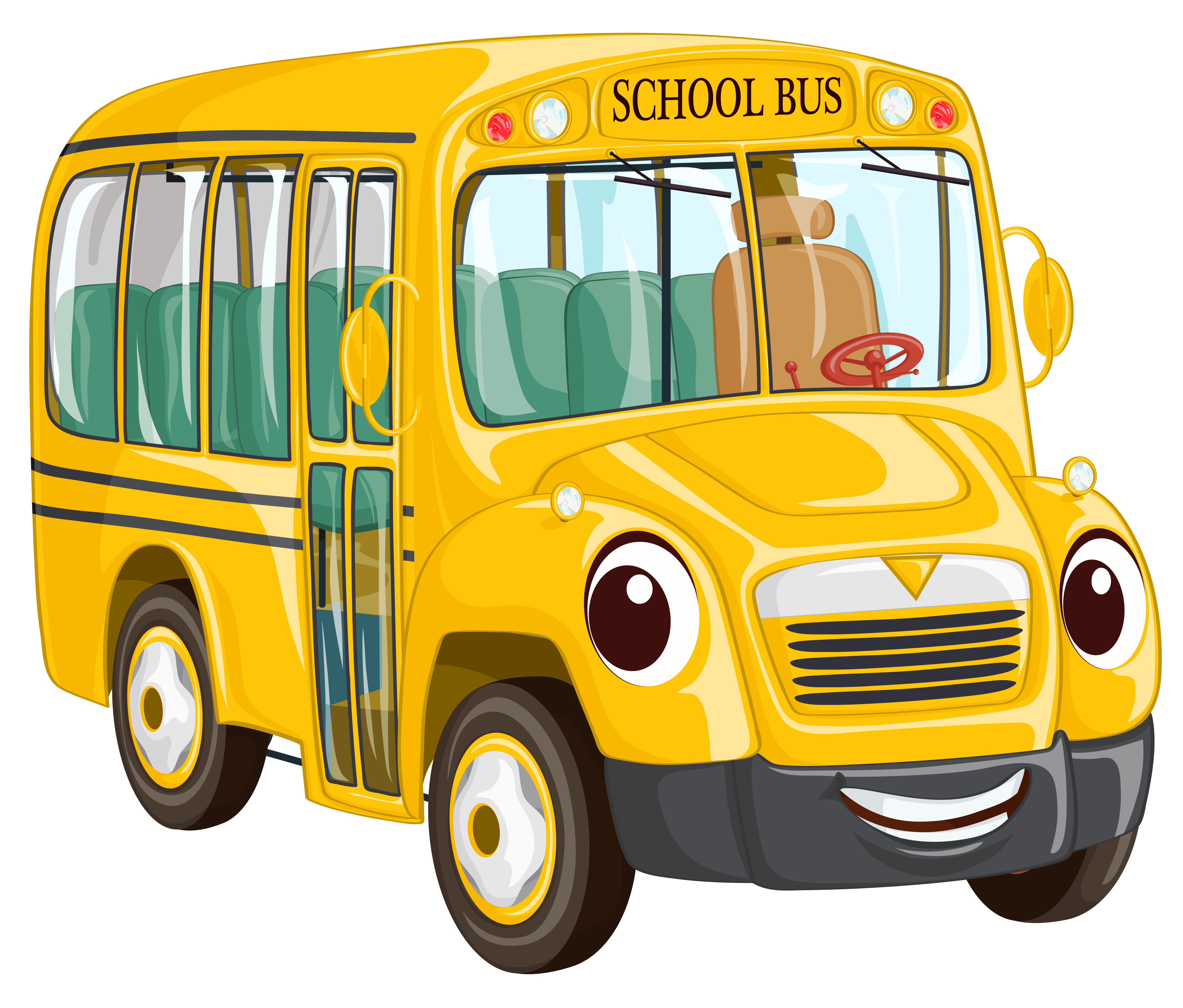 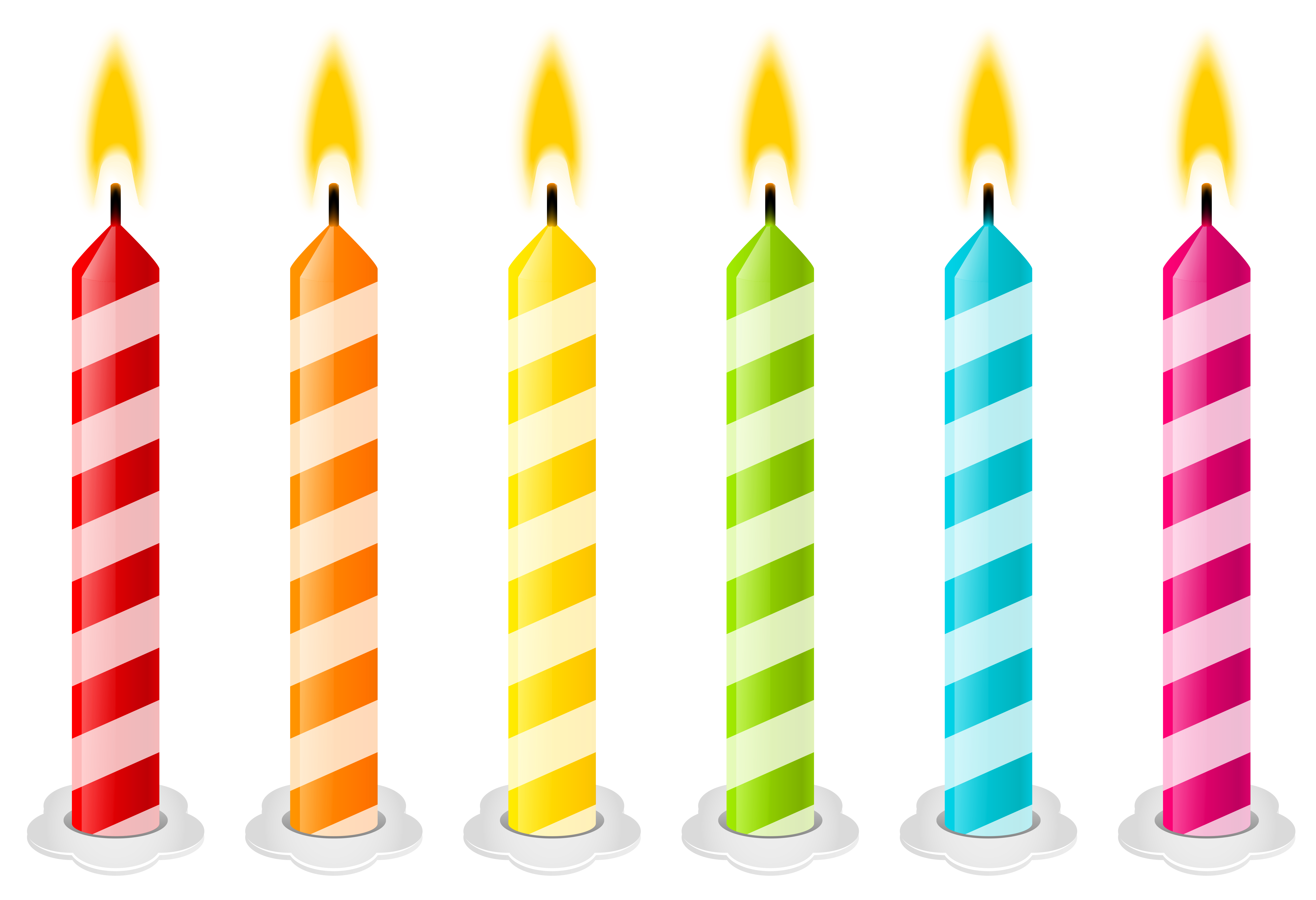 Curso:
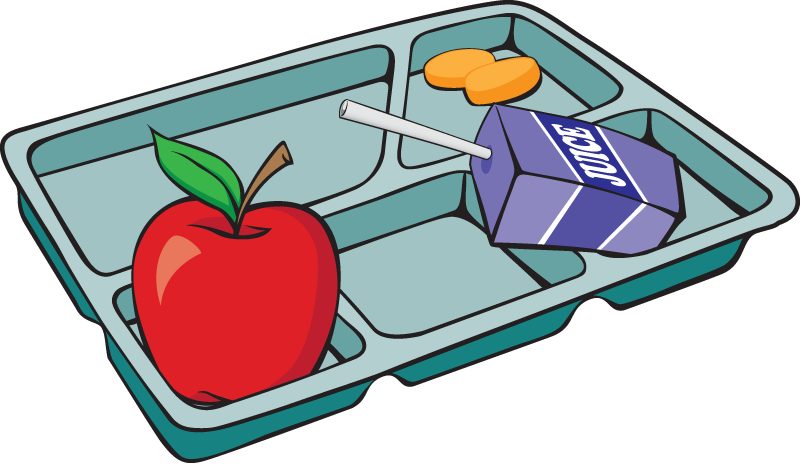 _____
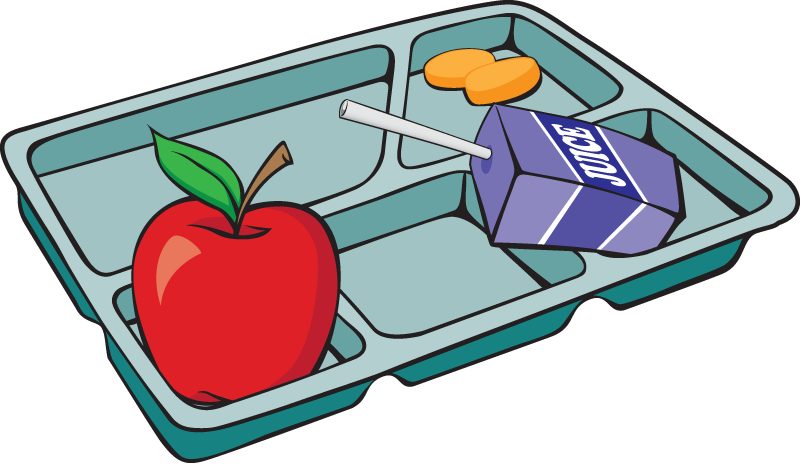 _______
Curso:
_____
_______
@lospequesdelbabi
@lospequesdelbabi
Nombre:
Nombre:
______________________
______________________
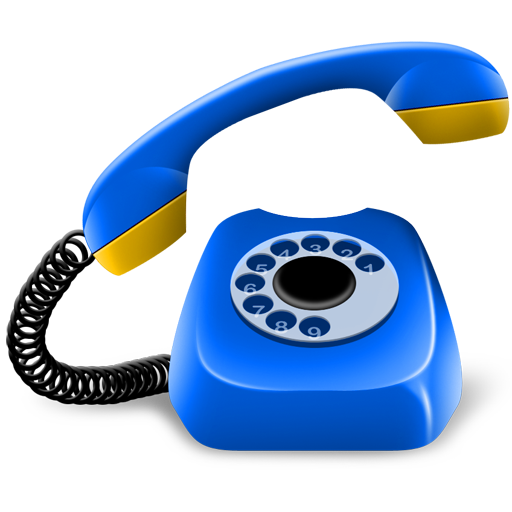 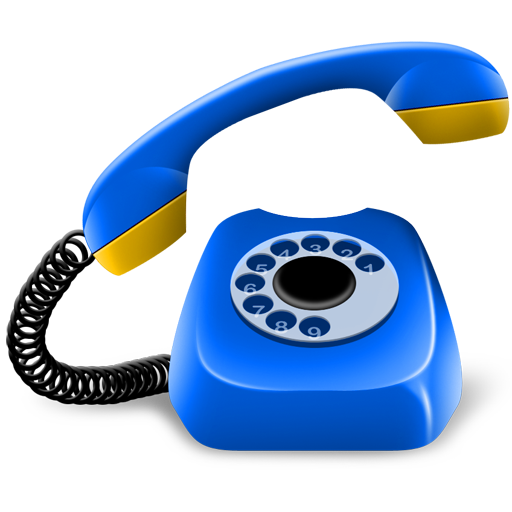 ____________________________
____________________________
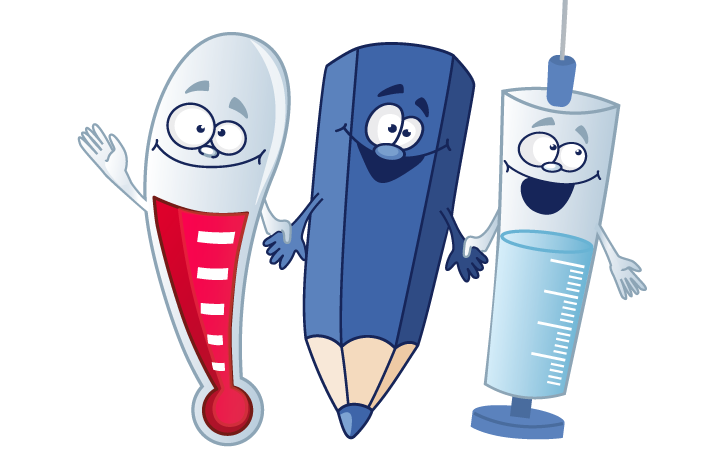 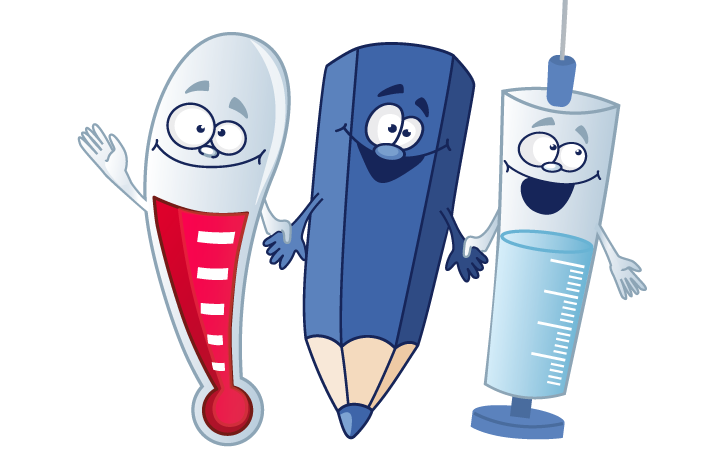 ____________________________
____________________________
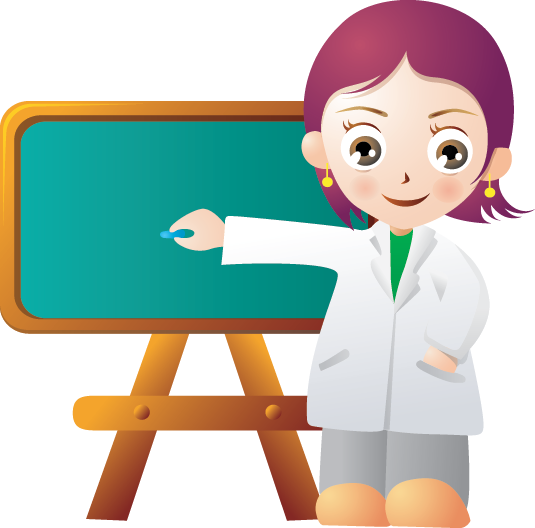 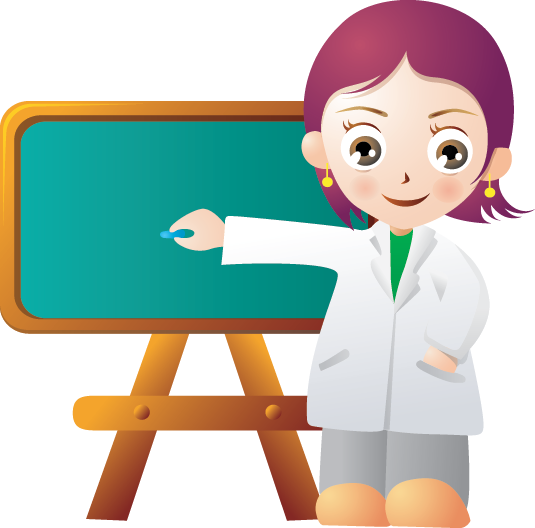 ____________________________
____________________________
no
sí
sí
no
sí
no
sí
no
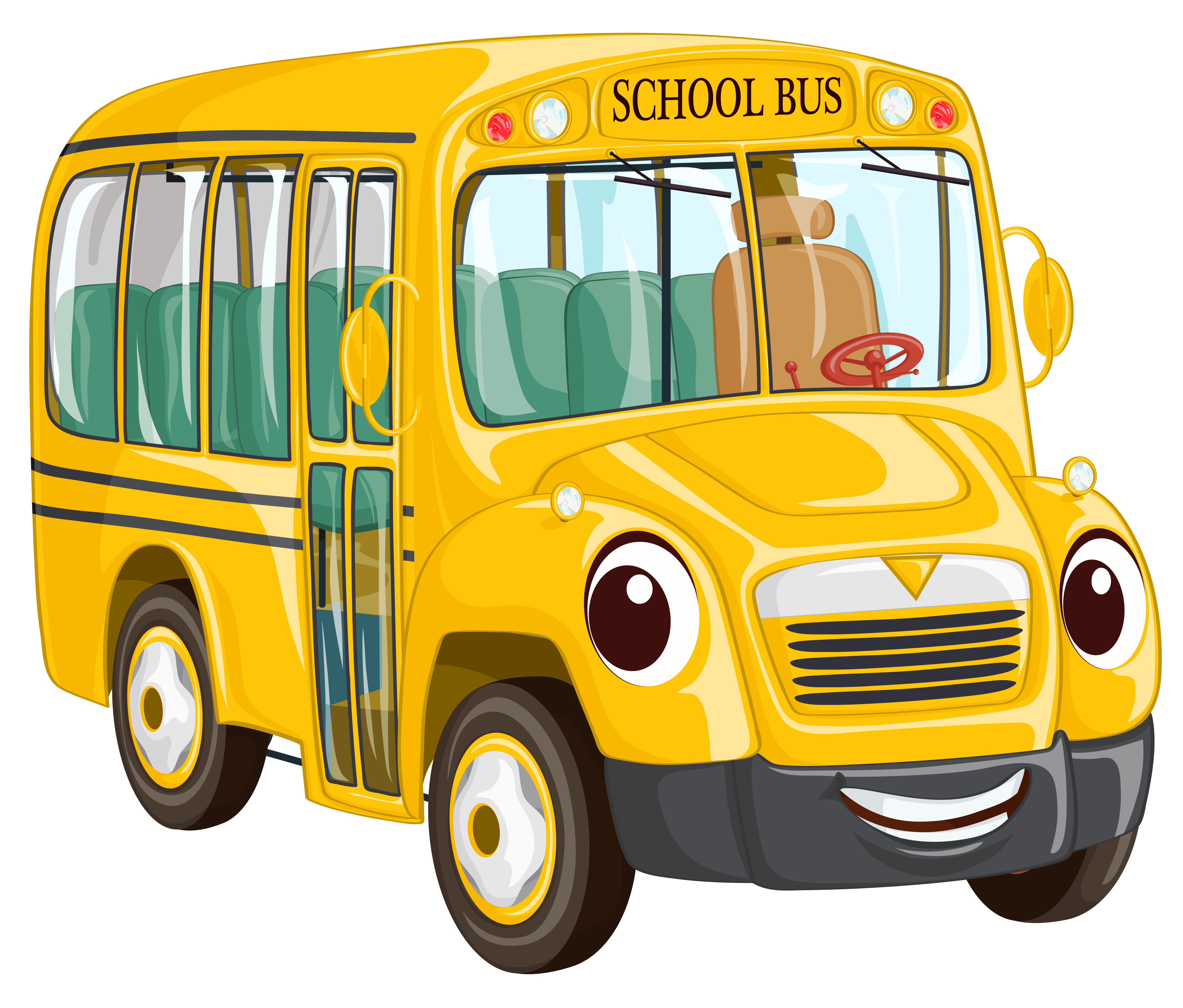 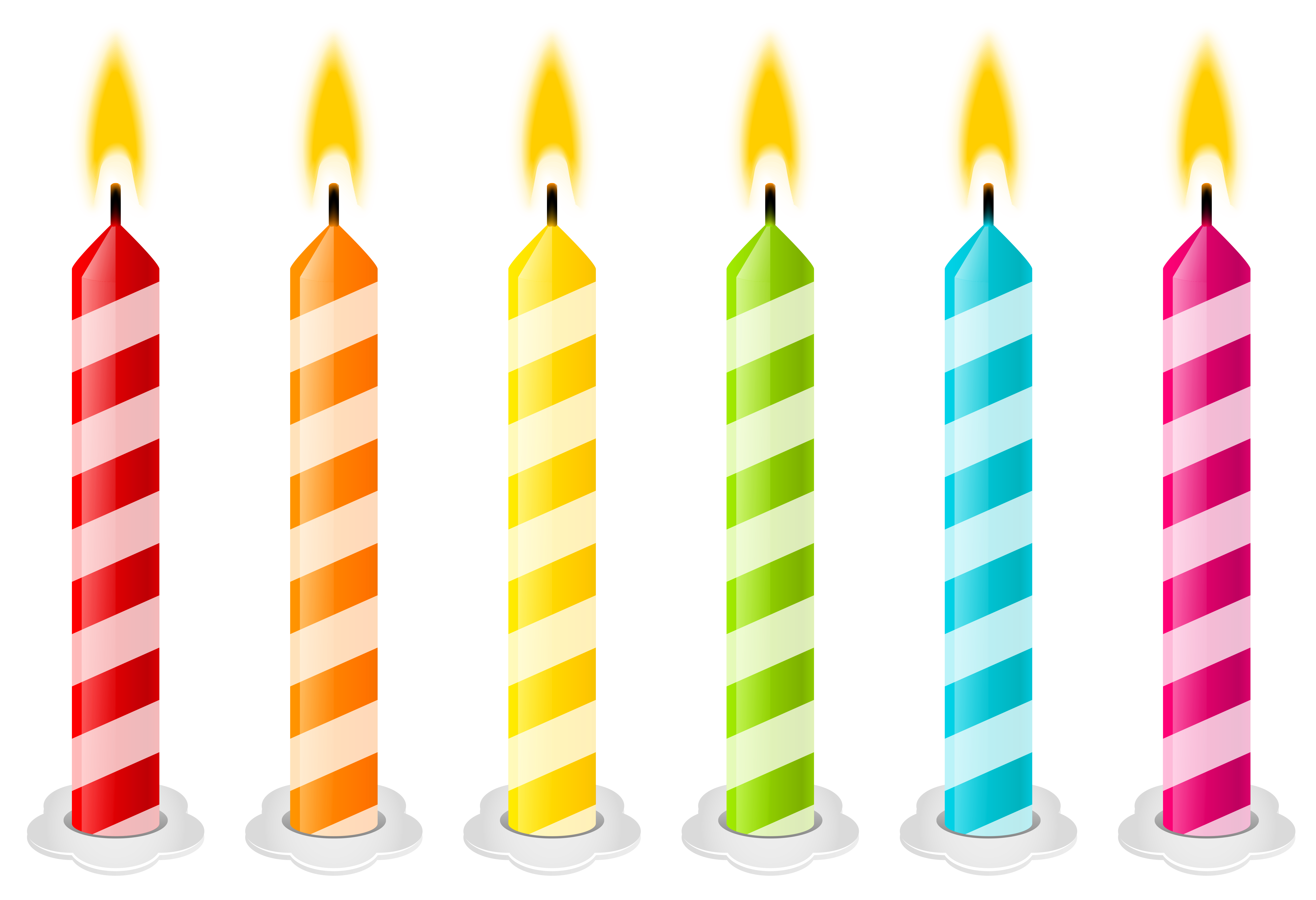 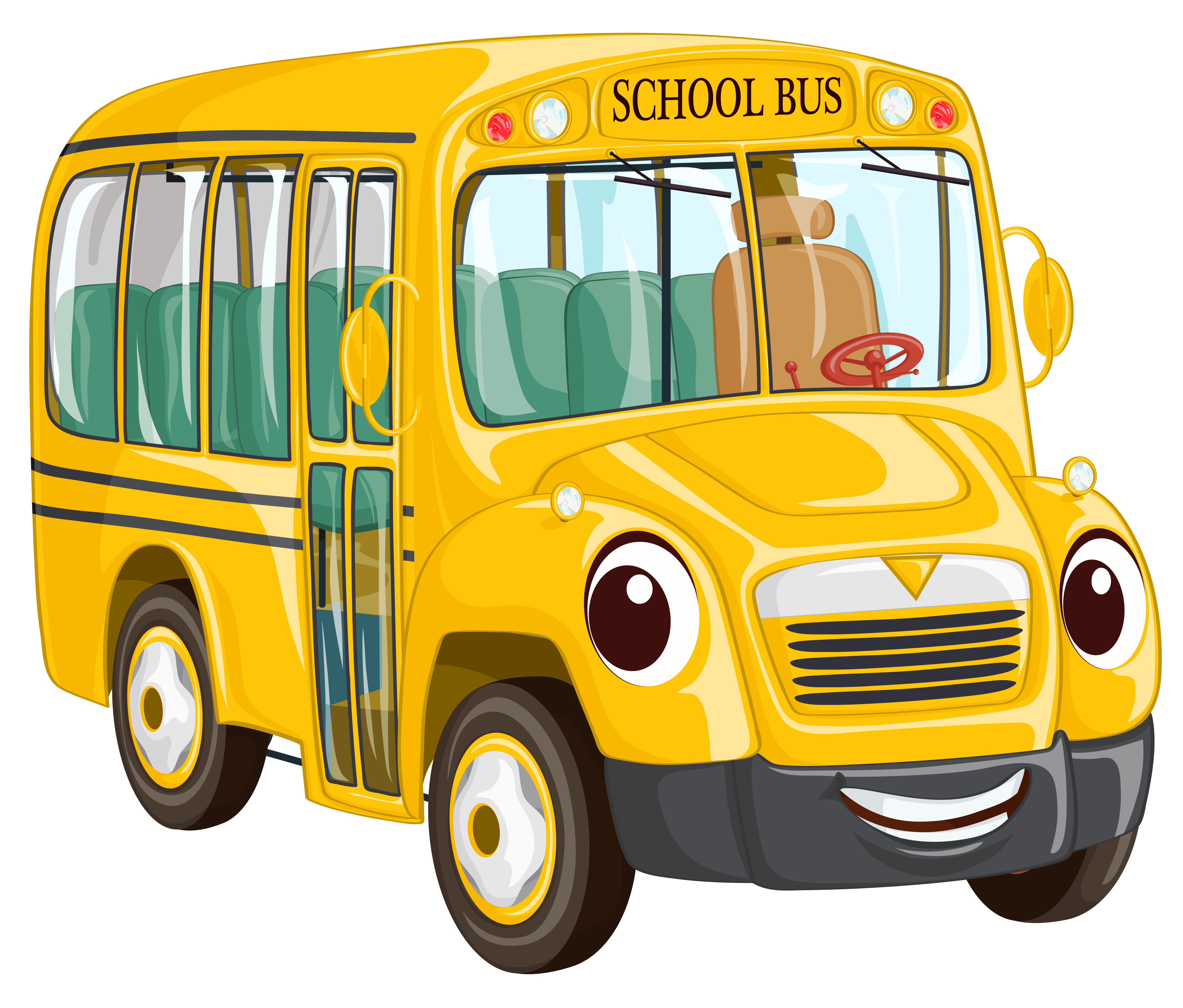 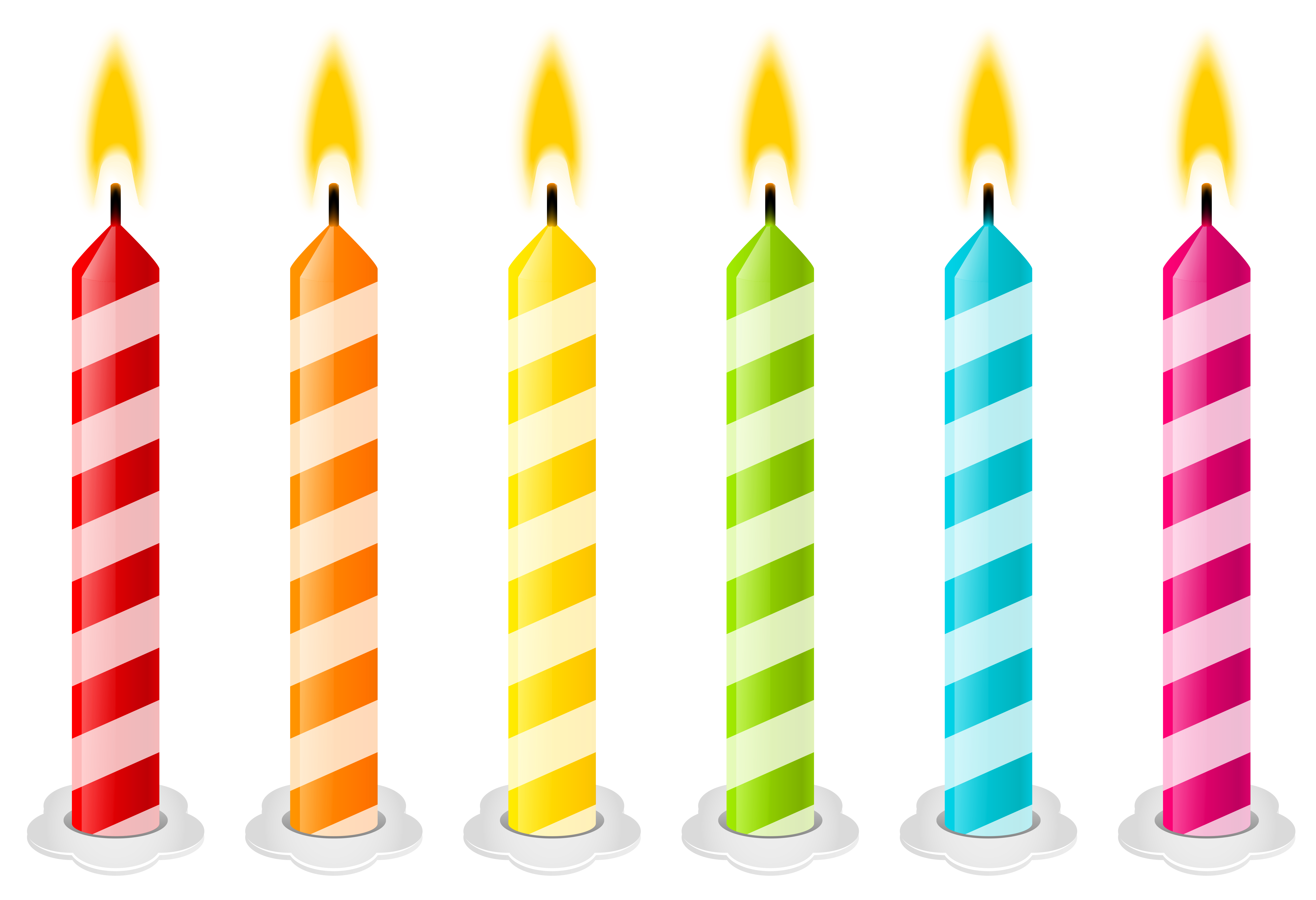 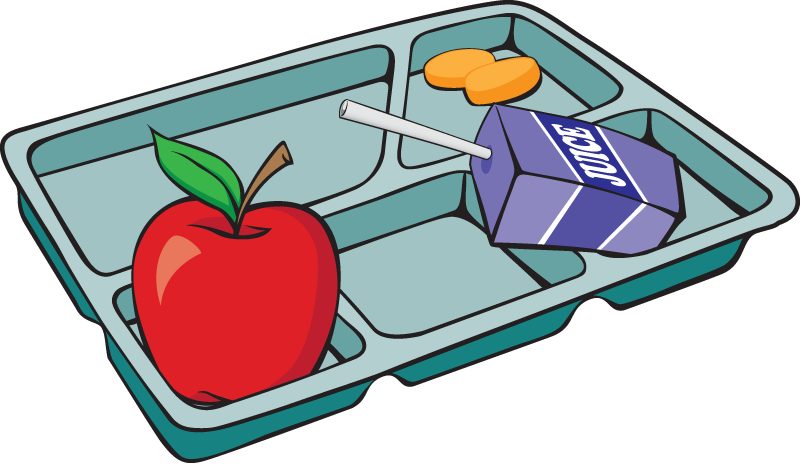 Curso:
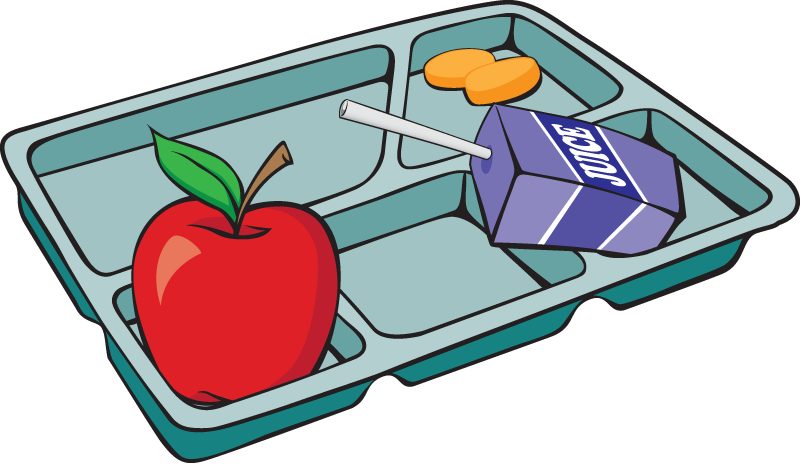 _____
_______
Curso:
_____
_______
@lospequesdelbabi
@lospequesdelbabi
Nombre:
Nombre:
______________________
______________________
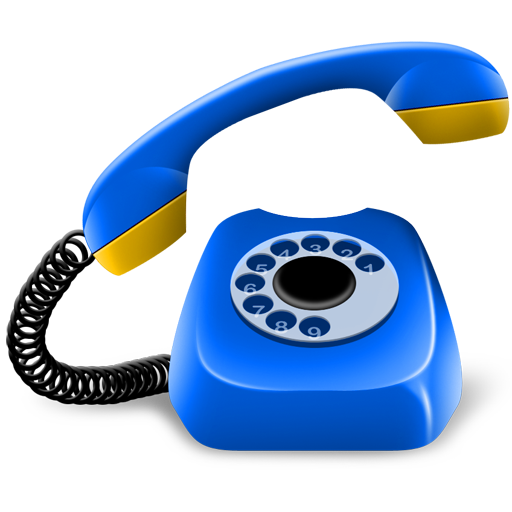 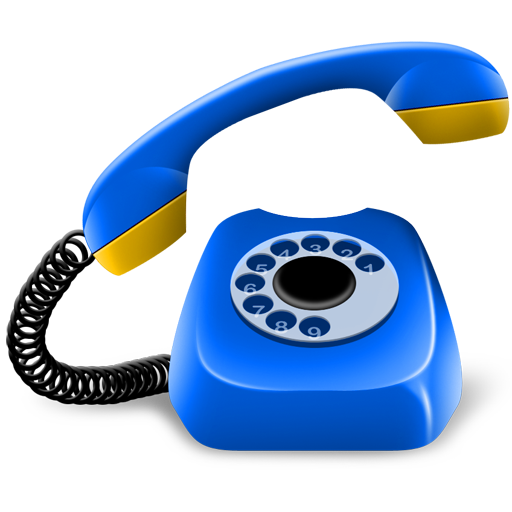 ____________________________
____________________________
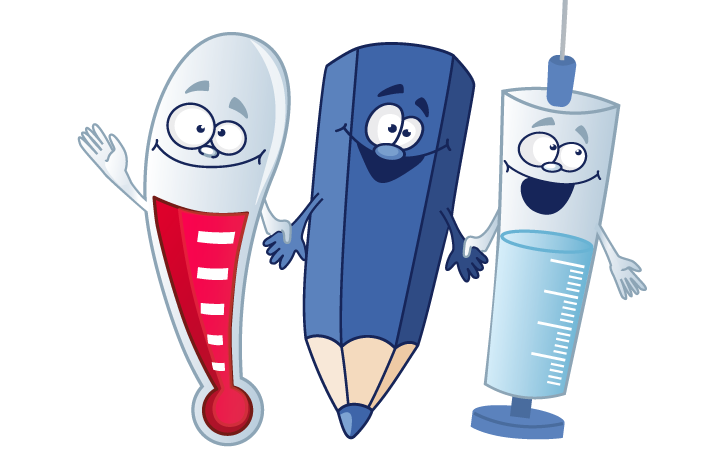 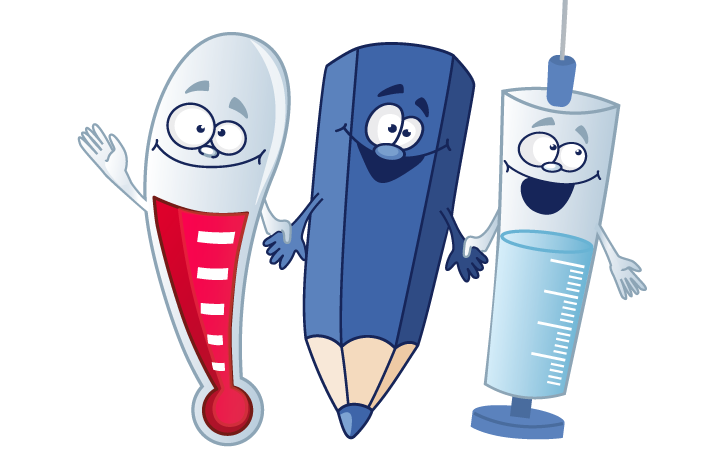 ____________________________
____________________________
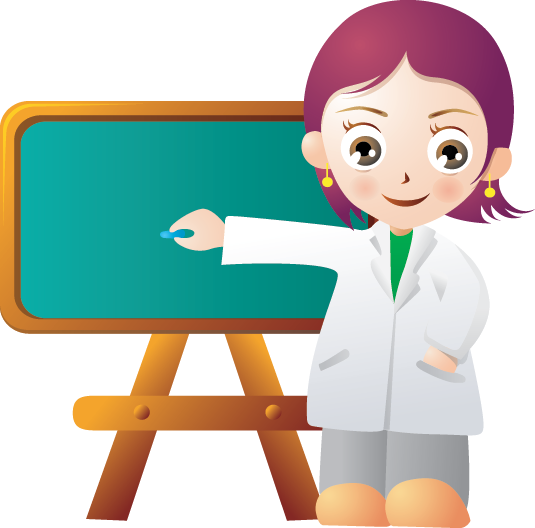 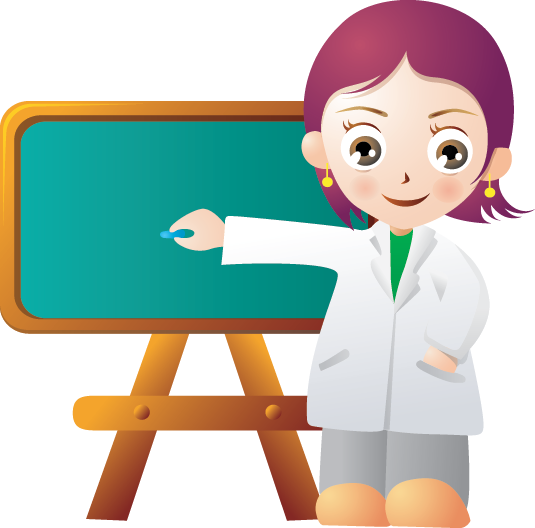 ____________________________
____________________________
no
sí
sí
no
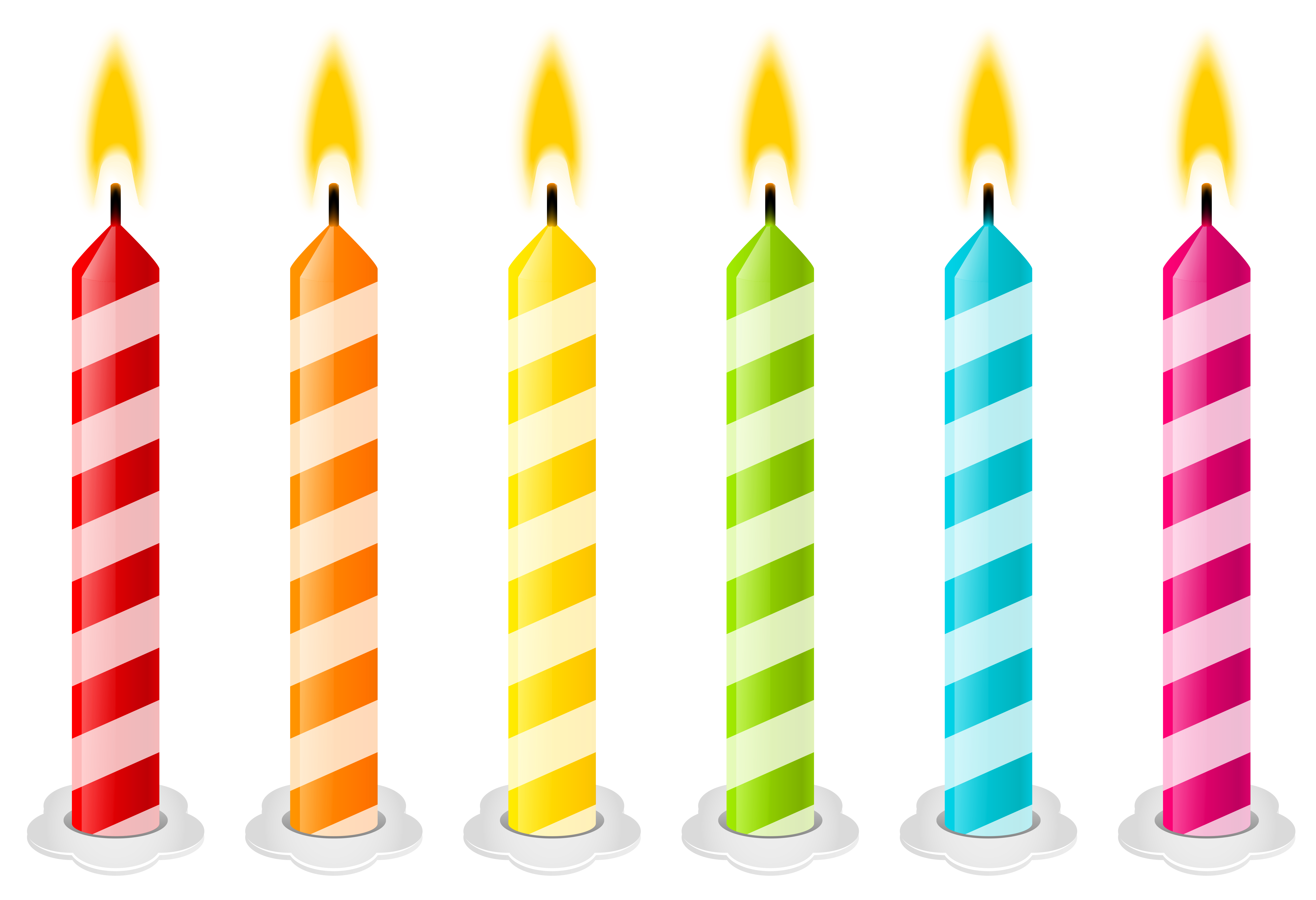 sí
no
no
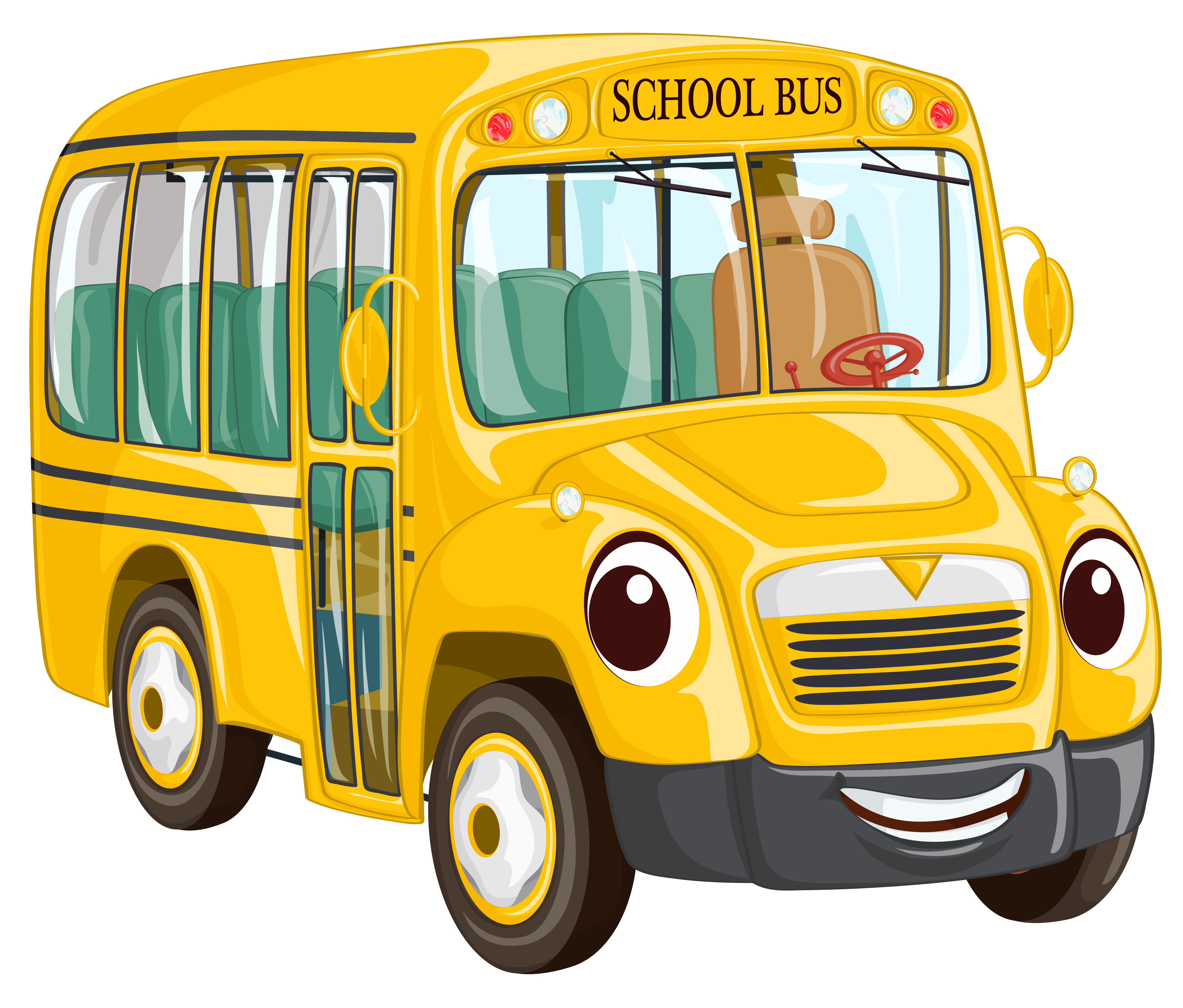 sí
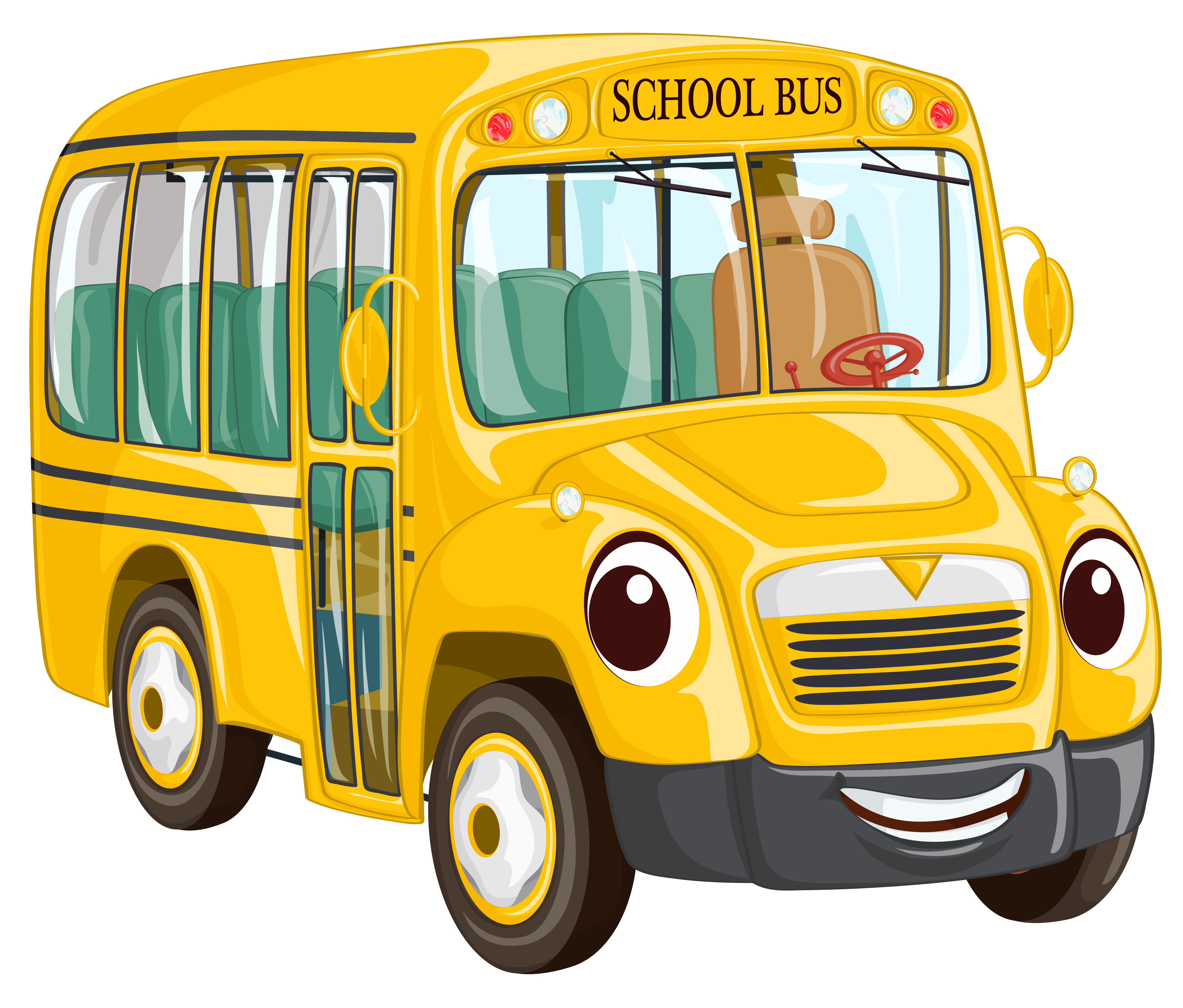 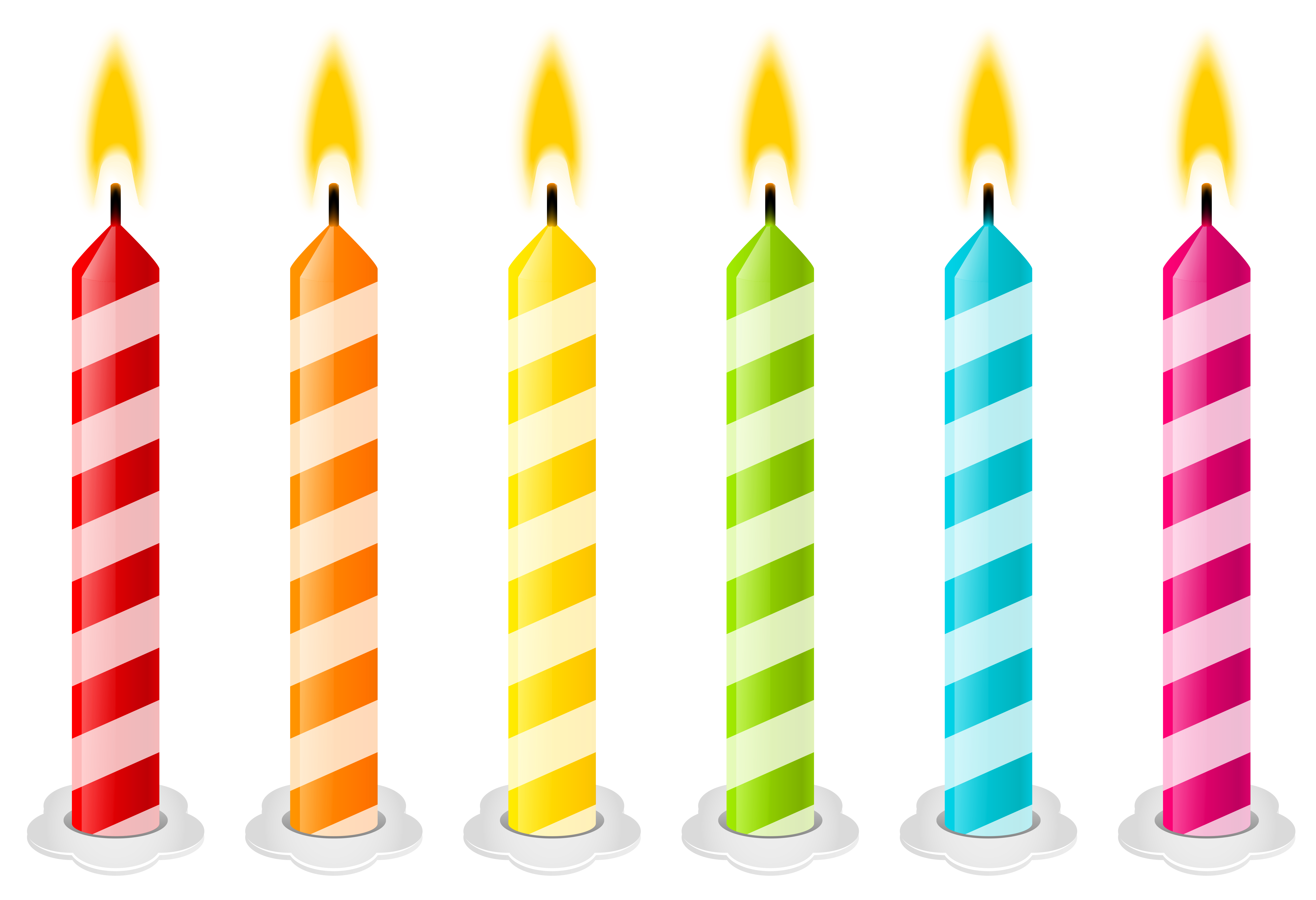 Curso:
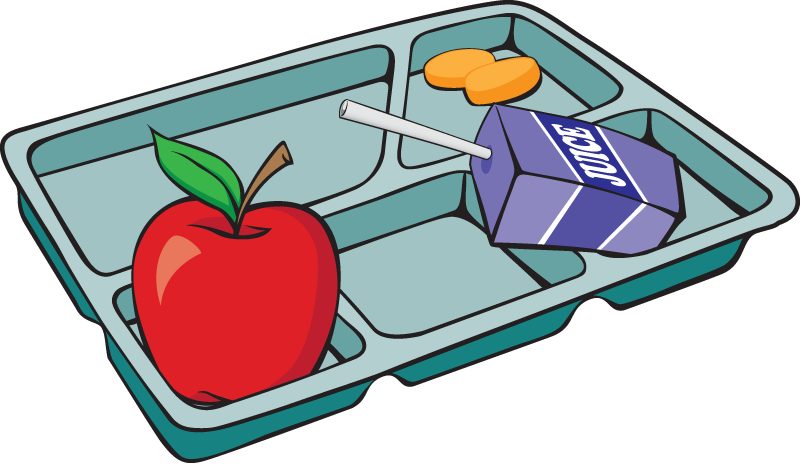 _____
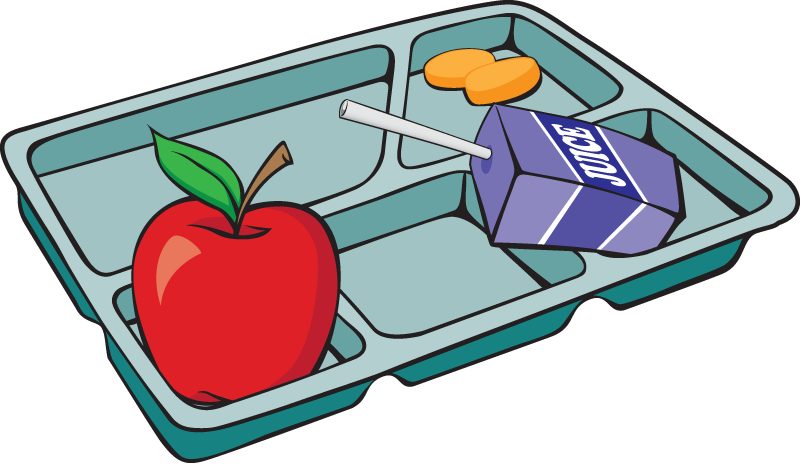 _______
Curso:
_____
_______
@lospequesdelbabi
@lospequesdelbabi
Nombre:
Nombre:
______________________
______________________
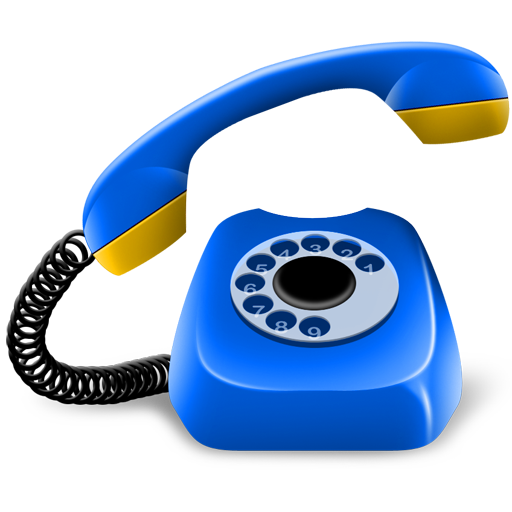 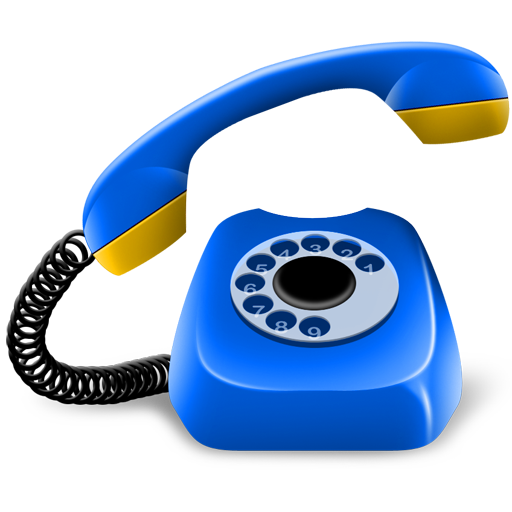 ____________________________
____________________________
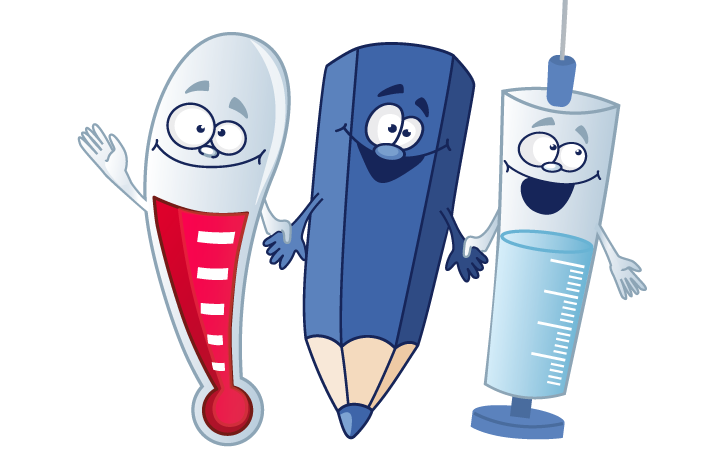 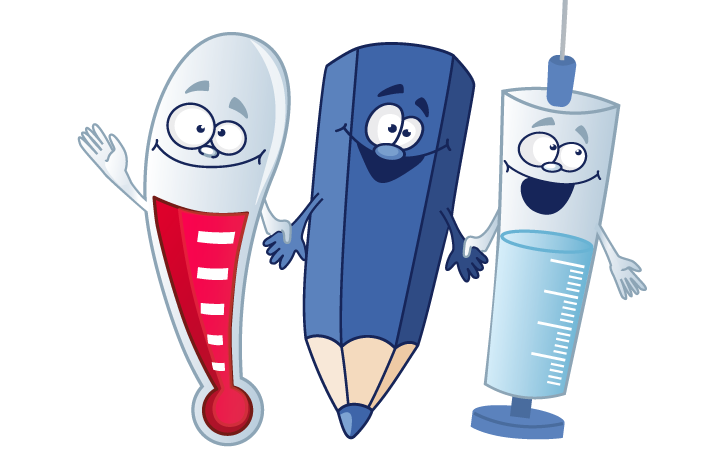 ____________________________
____________________________
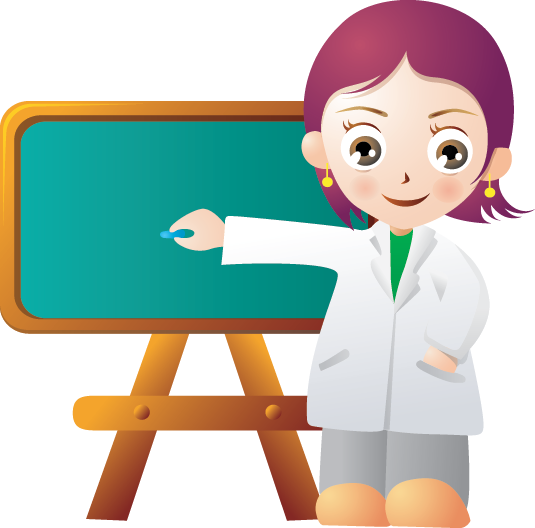 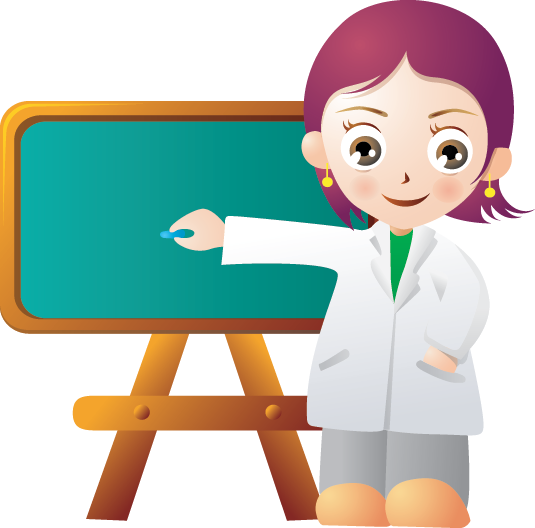 ____________________________
____________________________
no
sí
sí
no
sí
no
sí
no
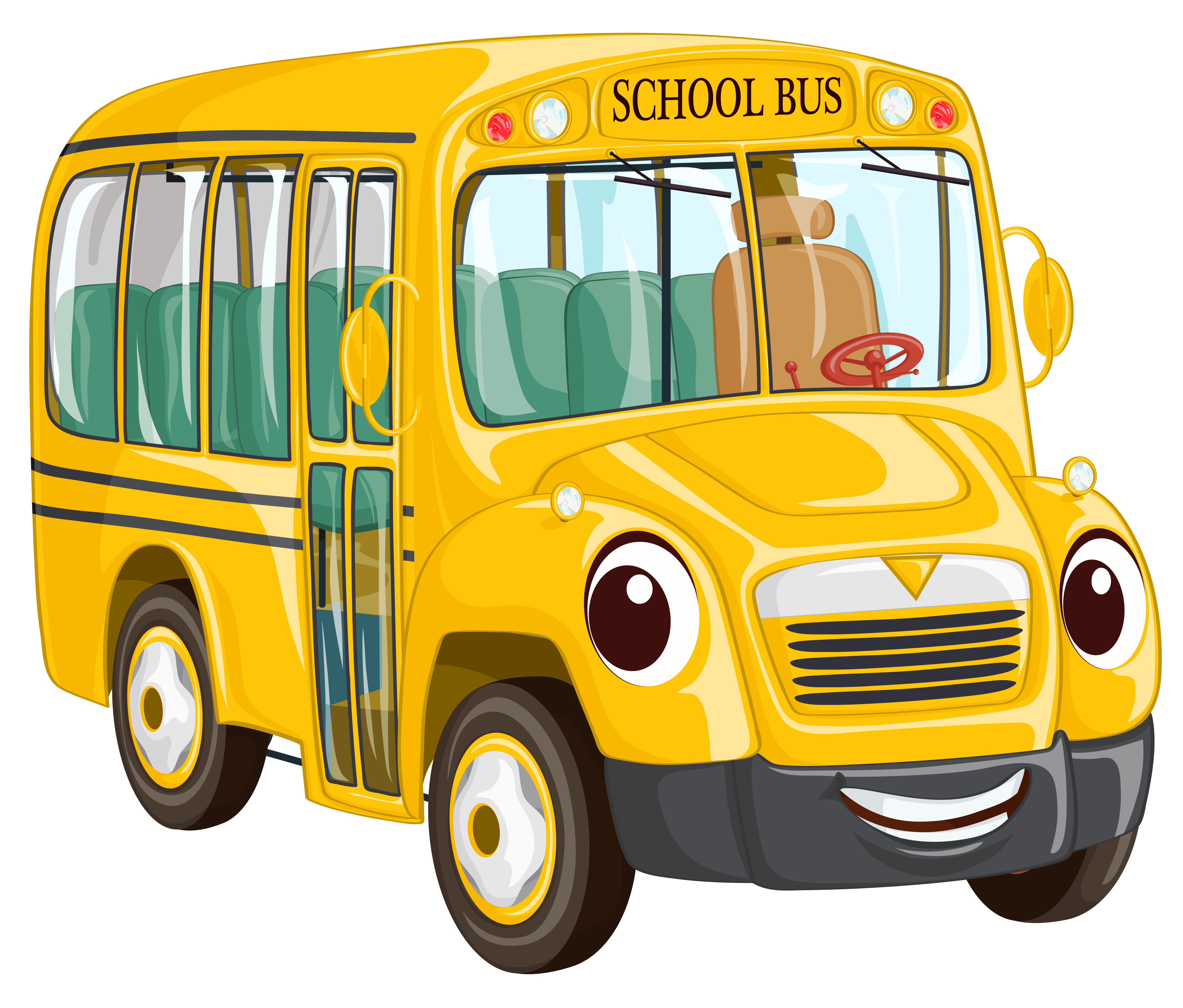 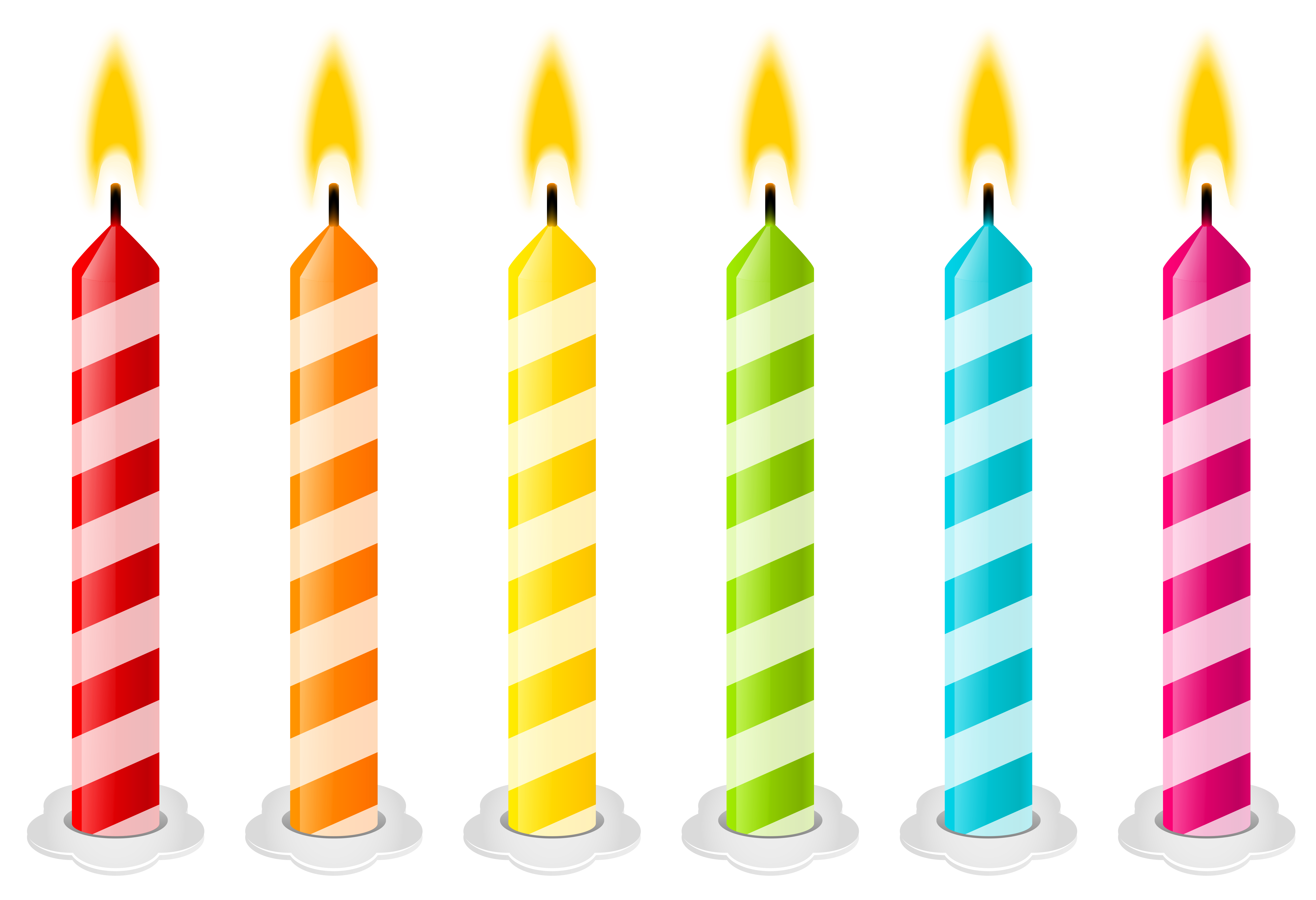 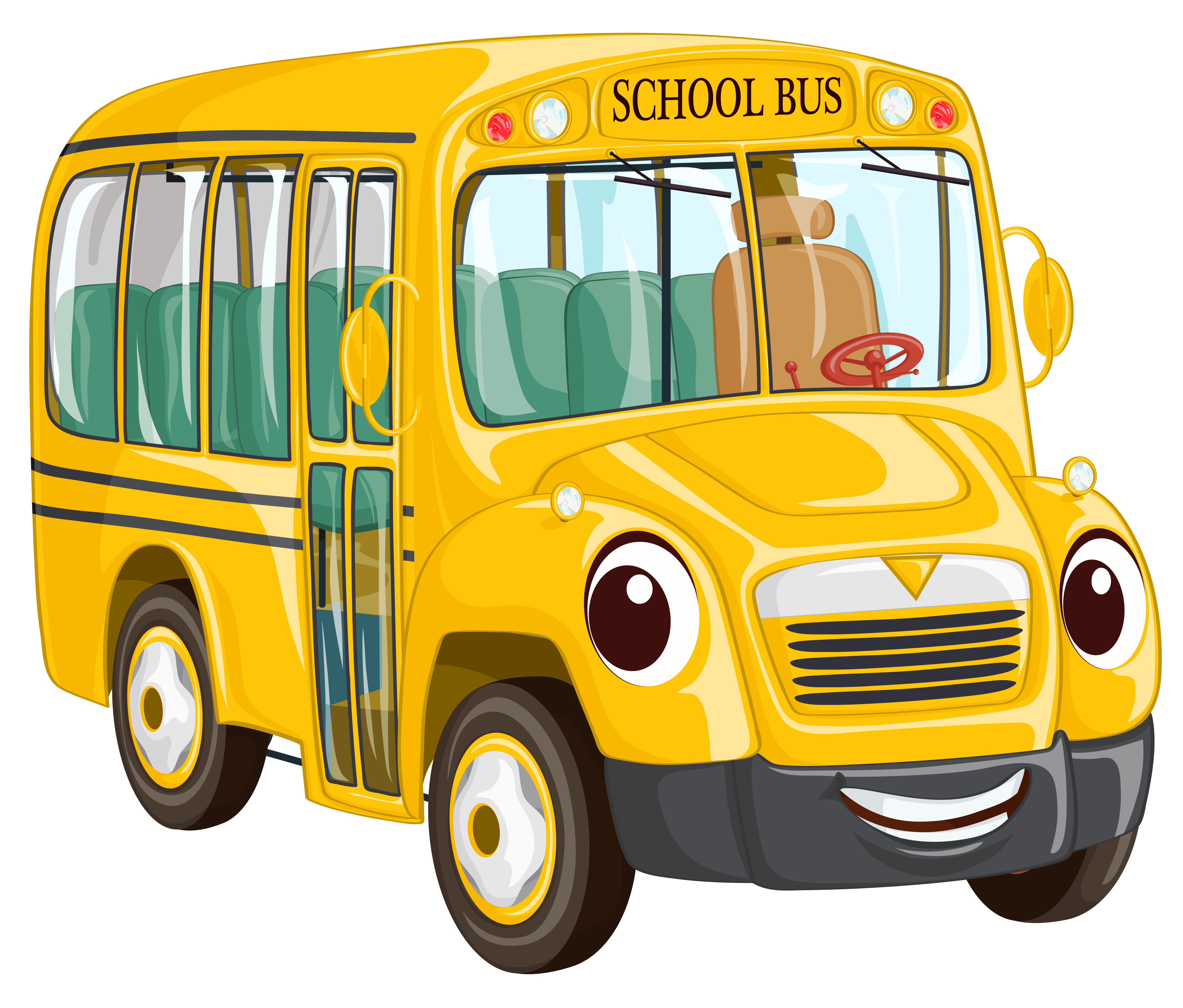 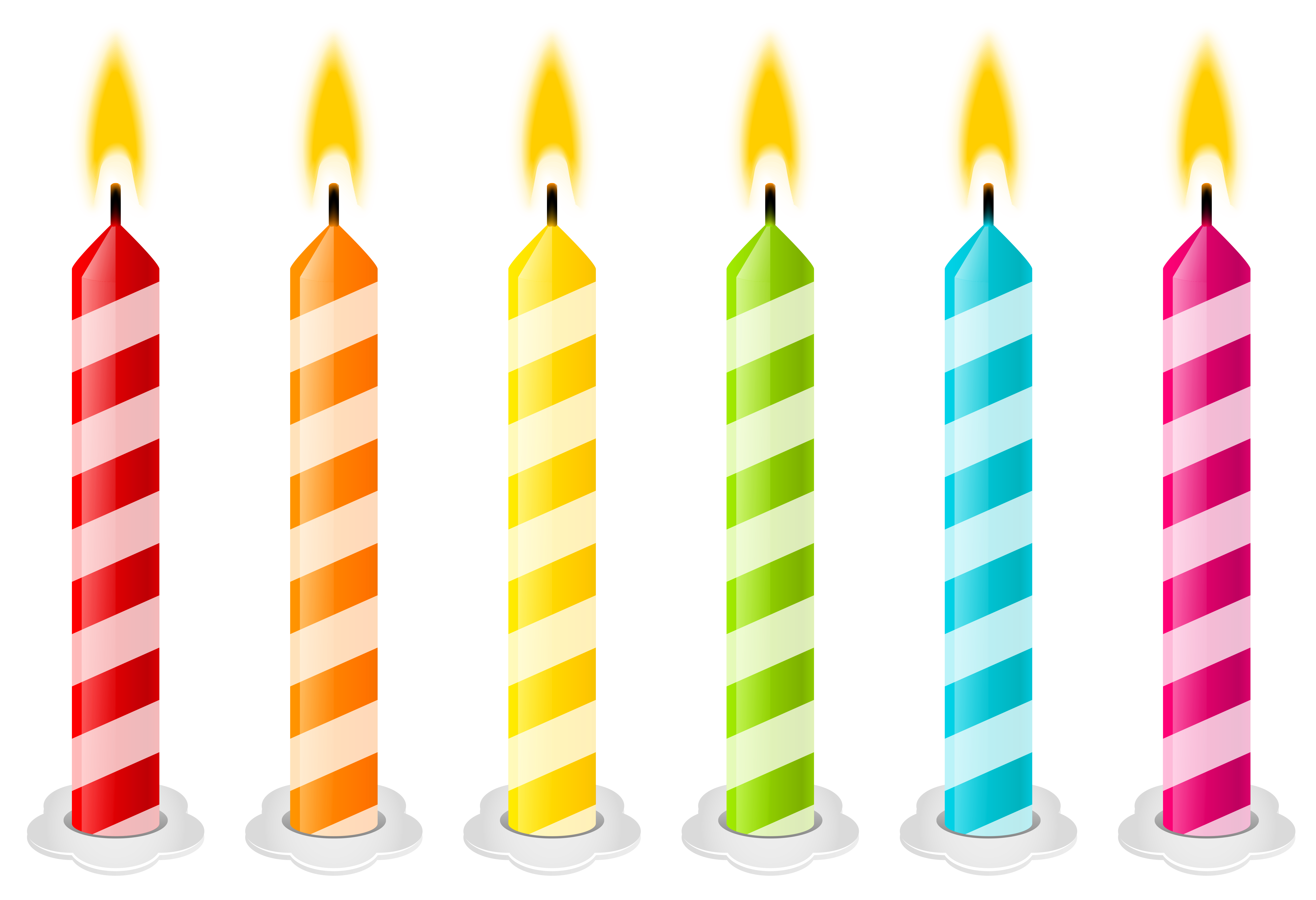 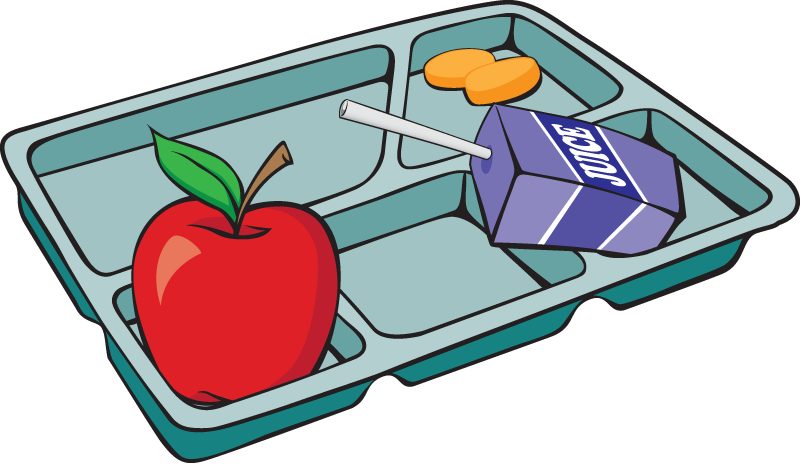 Curso:
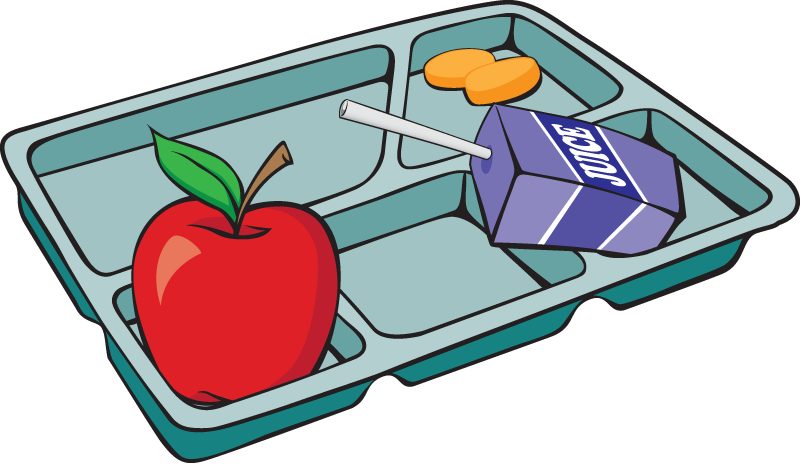 _____
_______
Curso:
_____
_______
@lospequesdelbabi
@lospequesdelbabi
Nombre:
______________________
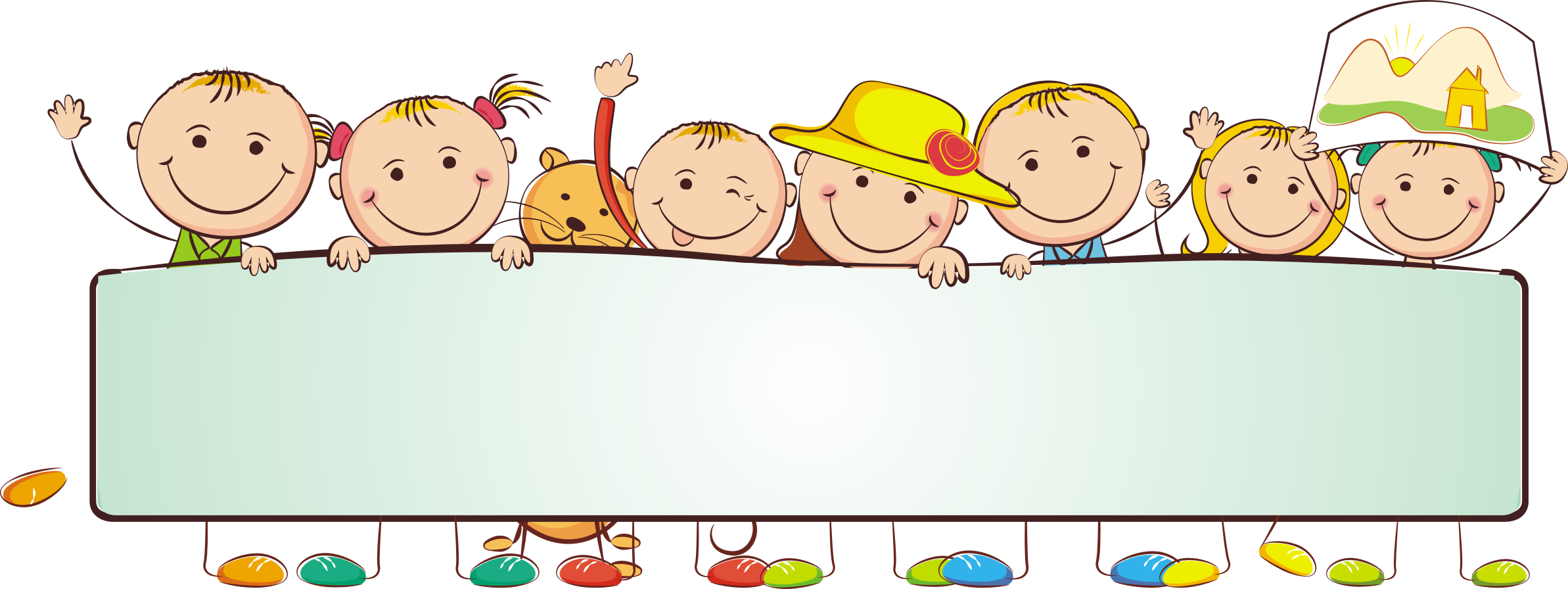 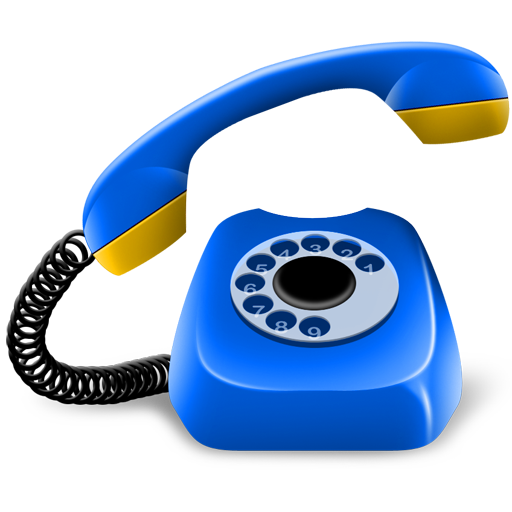 ____________________________
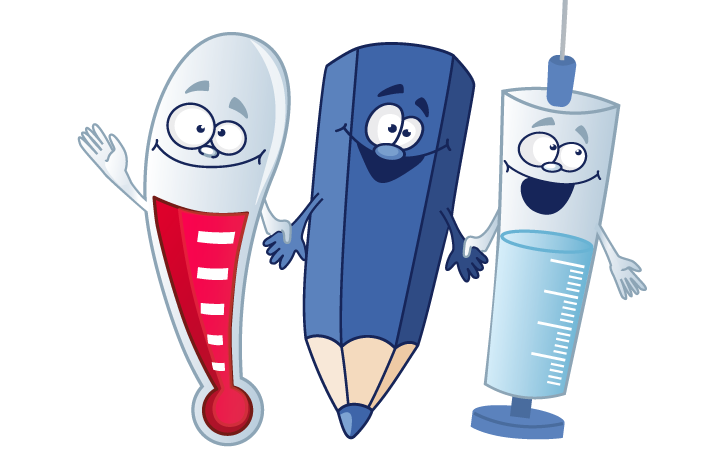 Directorio
____________________________
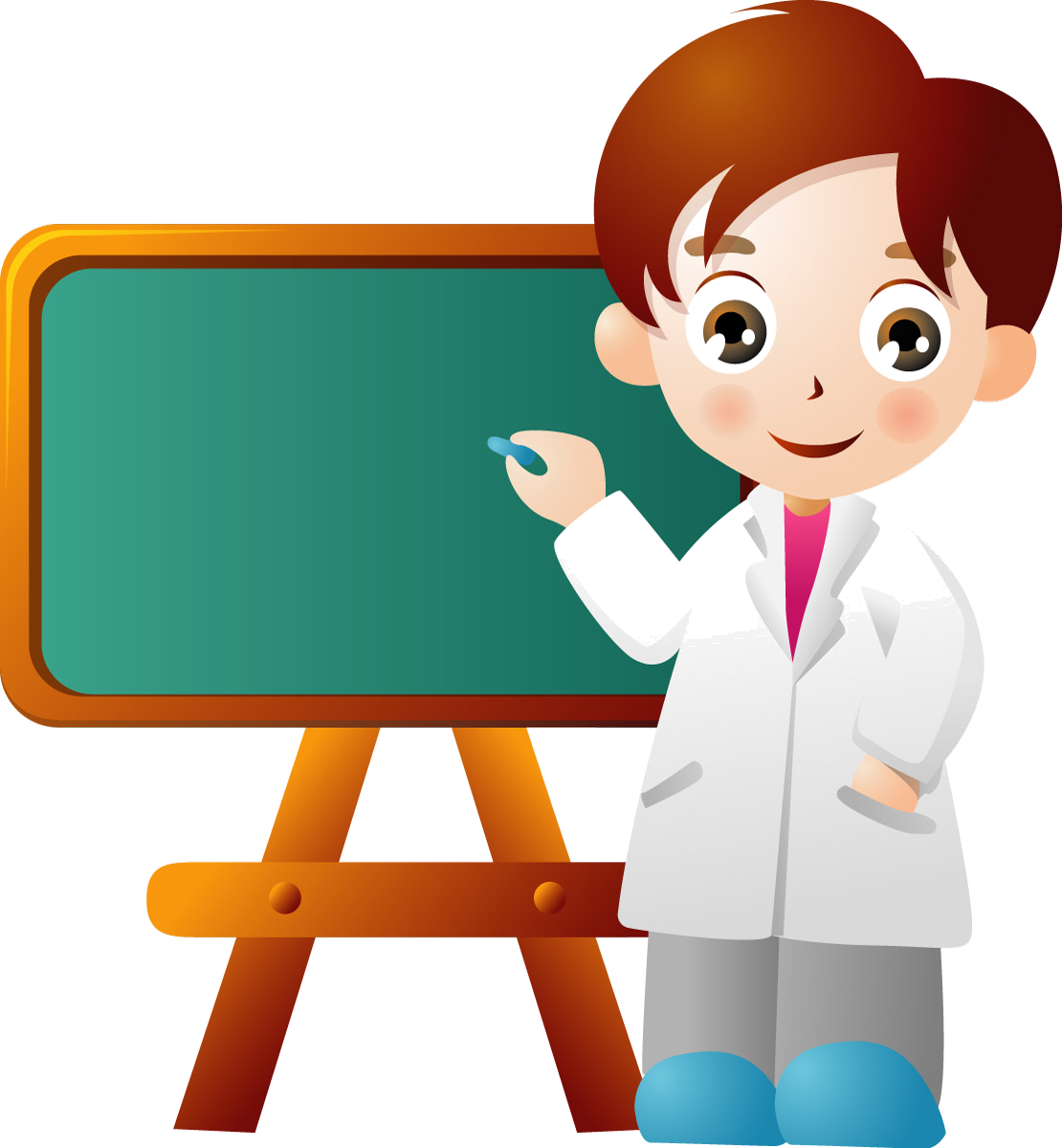 ____________________________
sí
no
no
sí
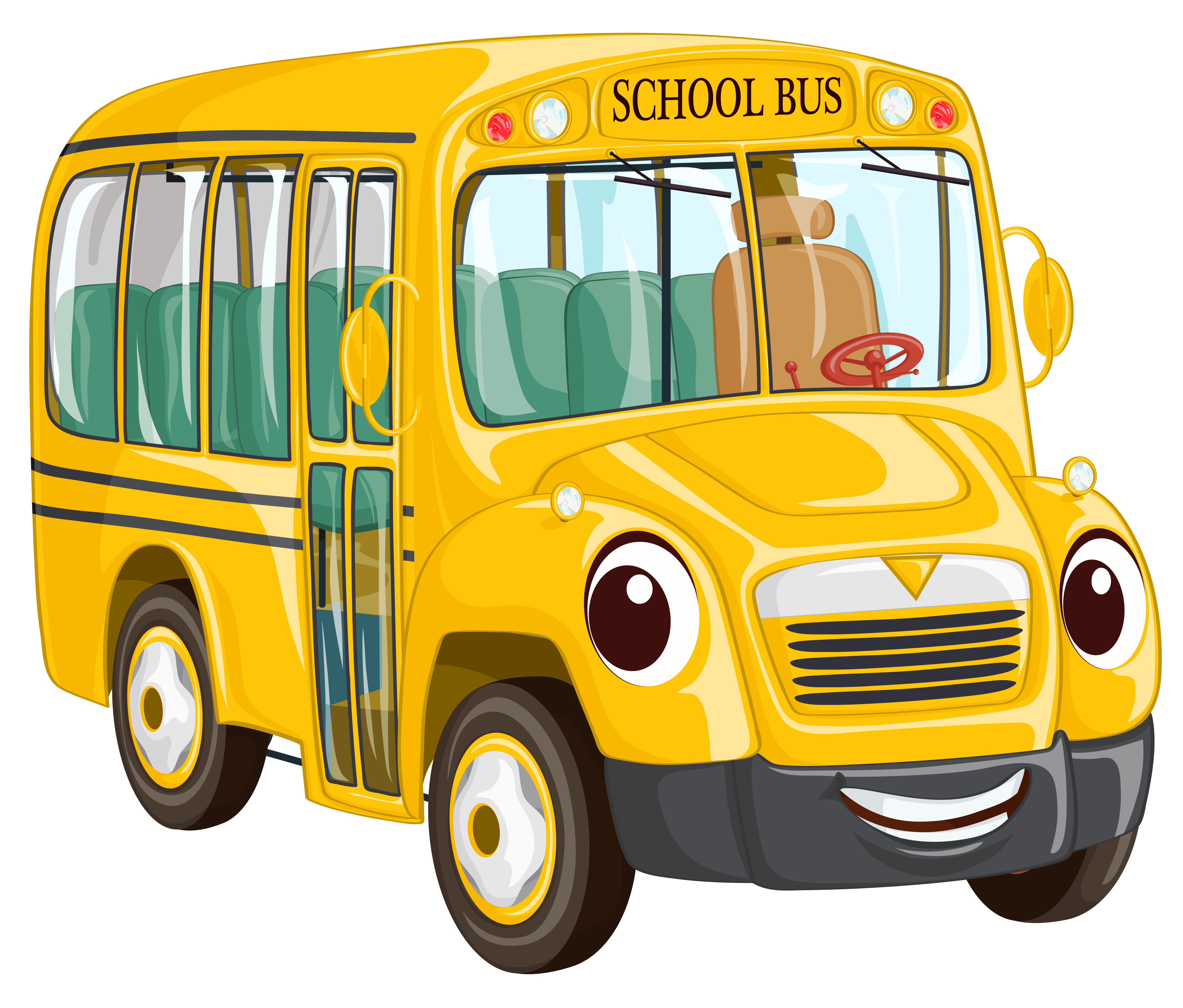 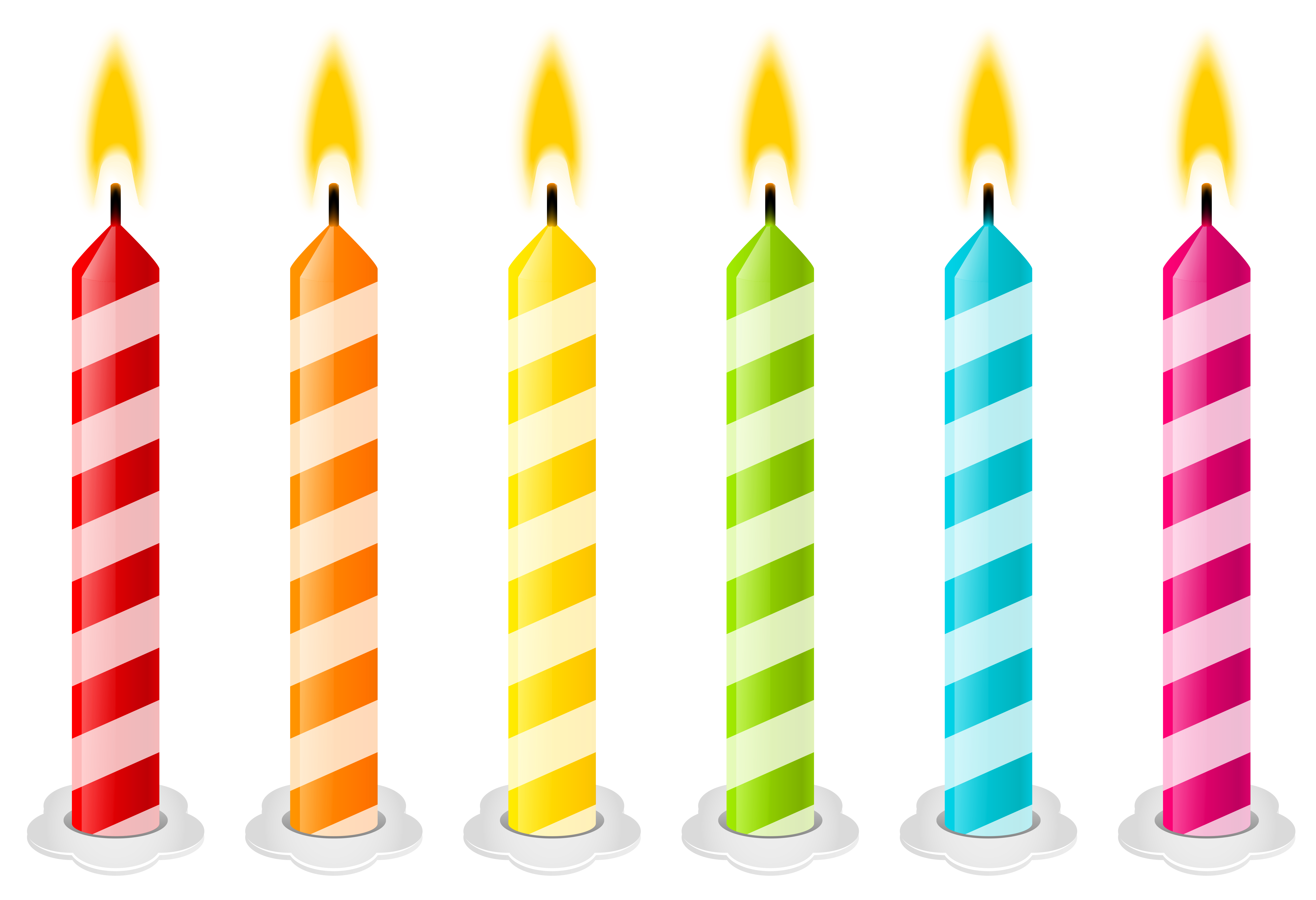 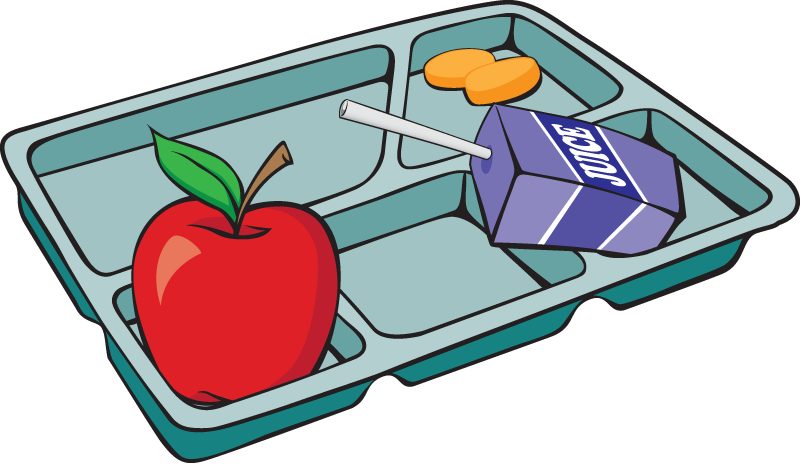 Curso:
_____
_______
@lospequesdelbabi
@lospequesdelbabi
Nombre:
Nombre:
______________________
______________________
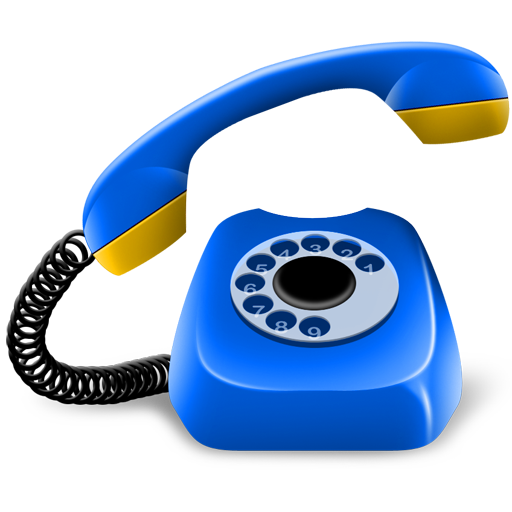 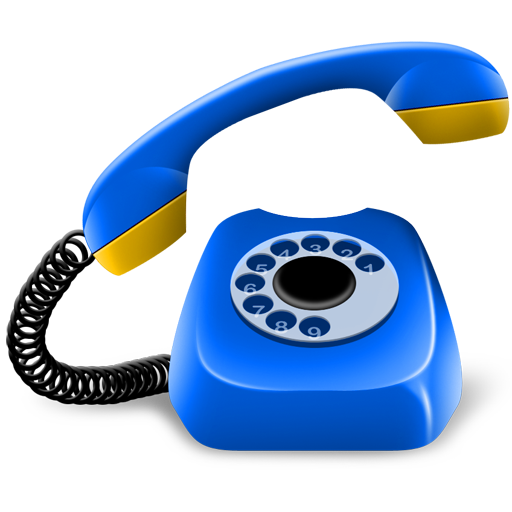 ____________________________
____________________________
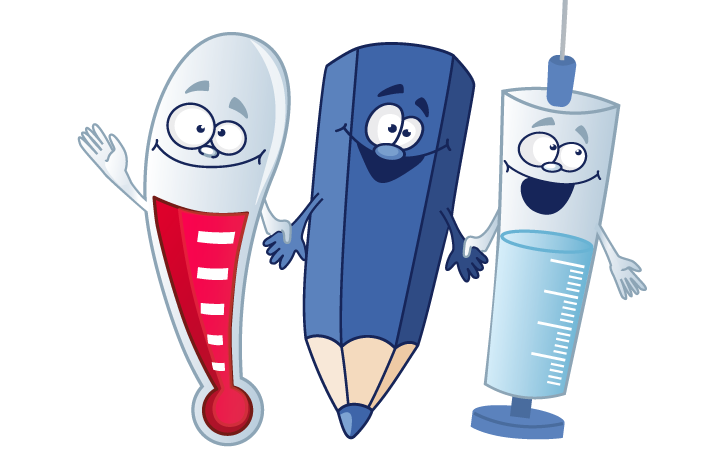 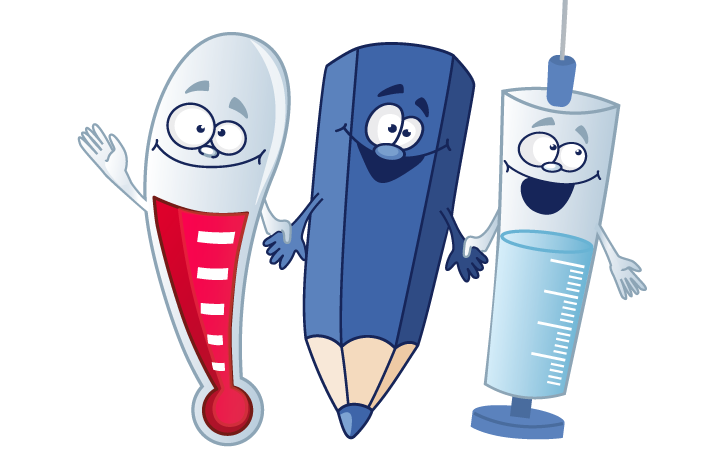 ____________________________
____________________________
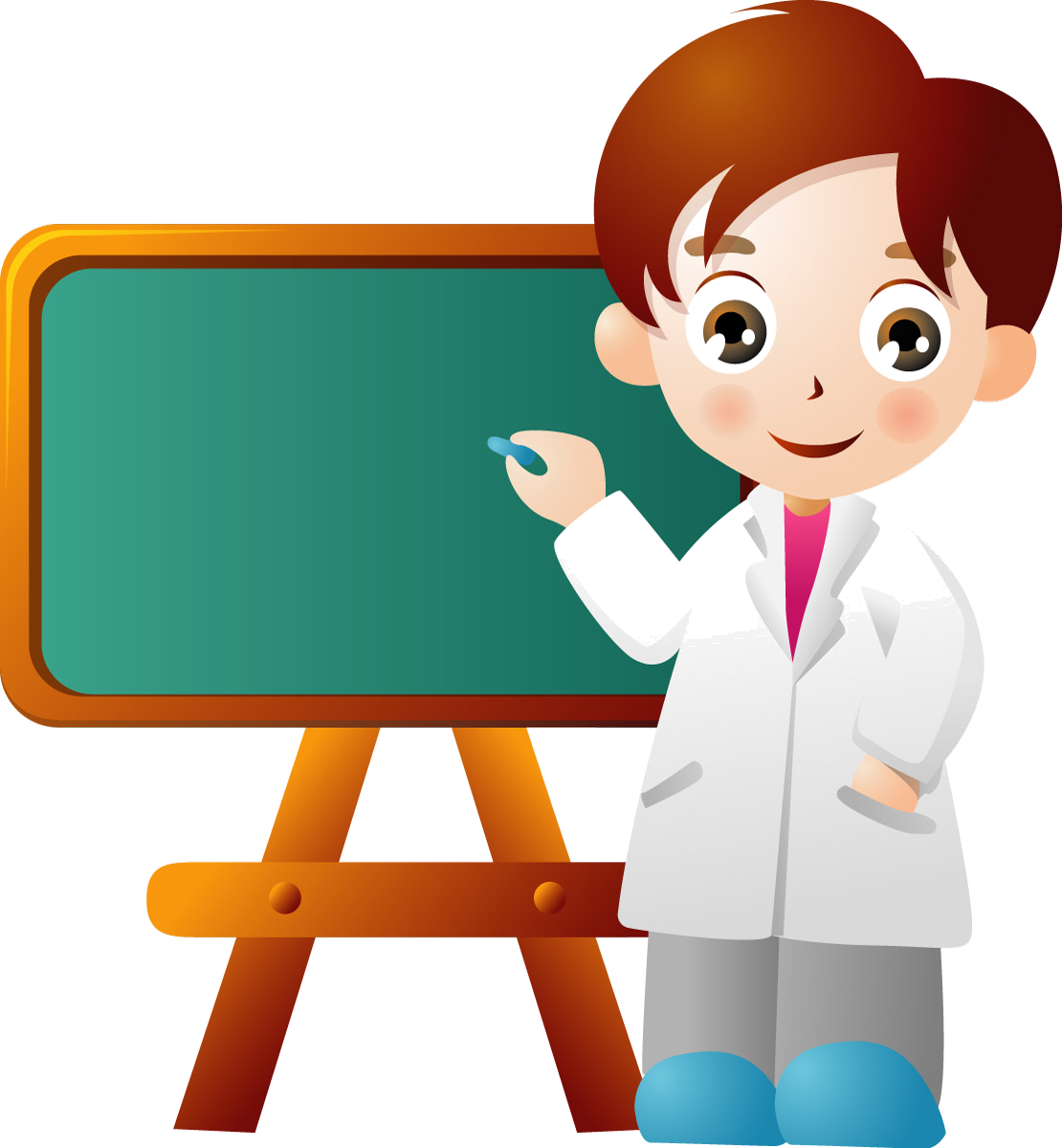 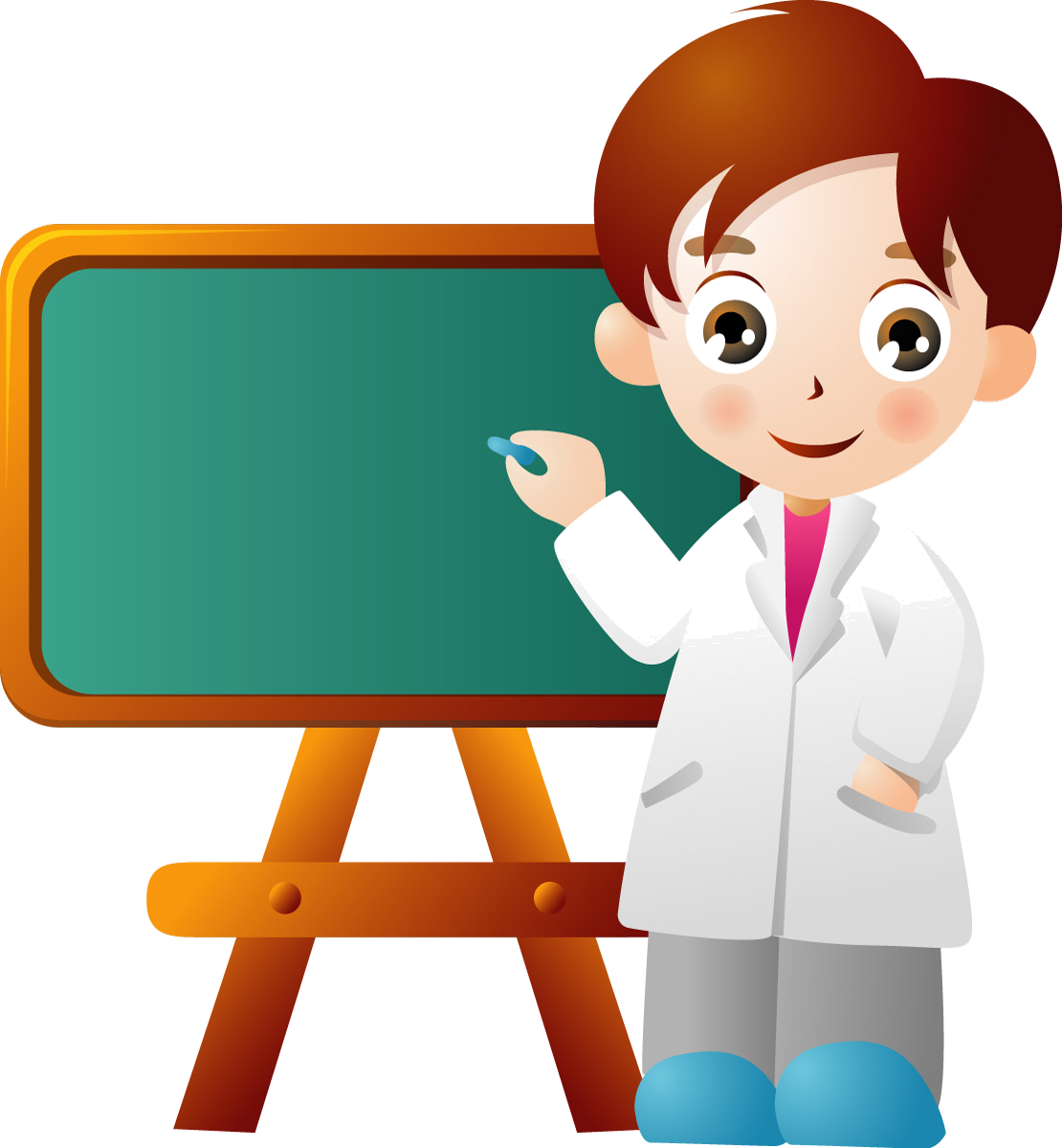 ____________________________
____________________________
no
sí
sí
no
sí
no
sí
no
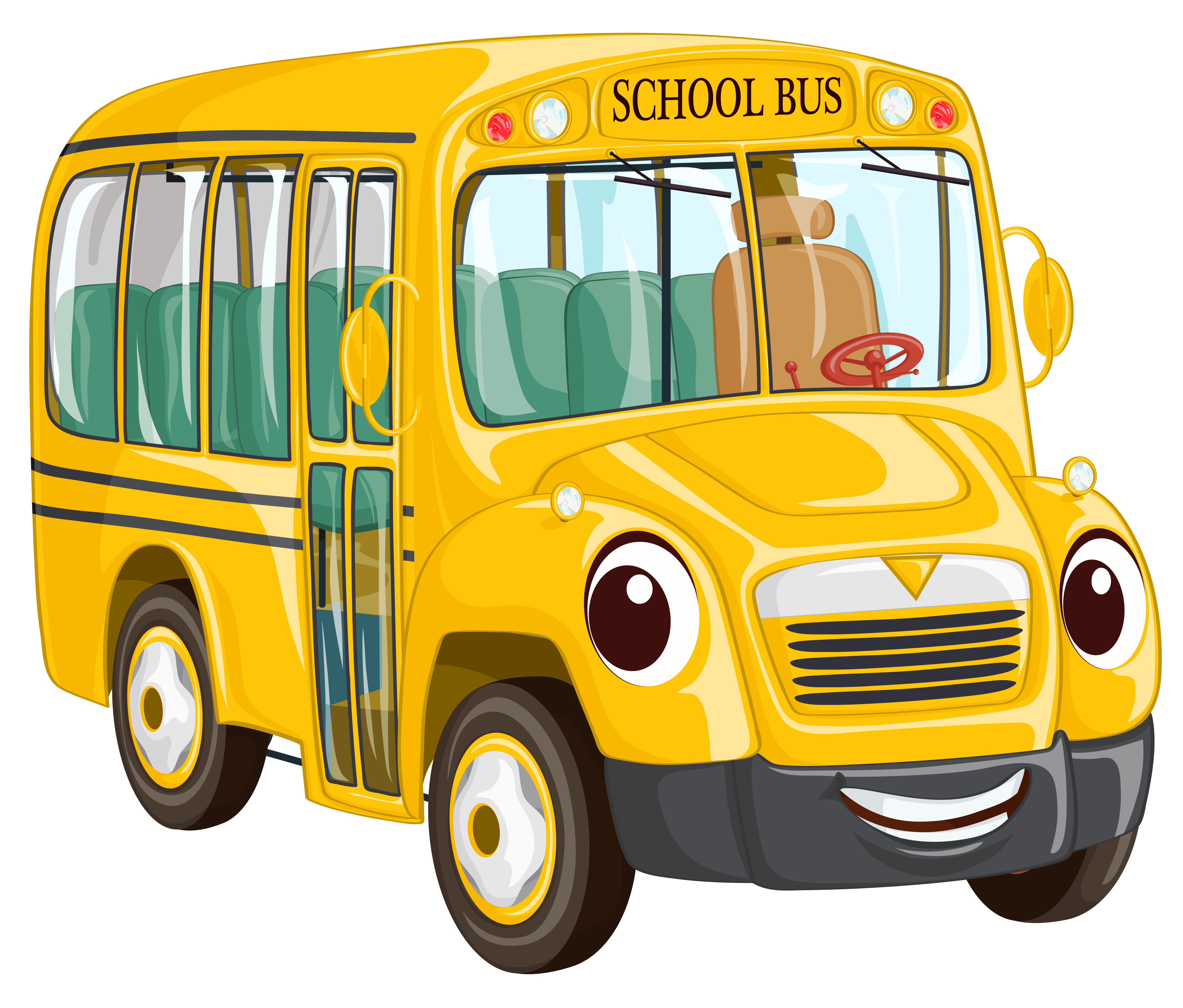 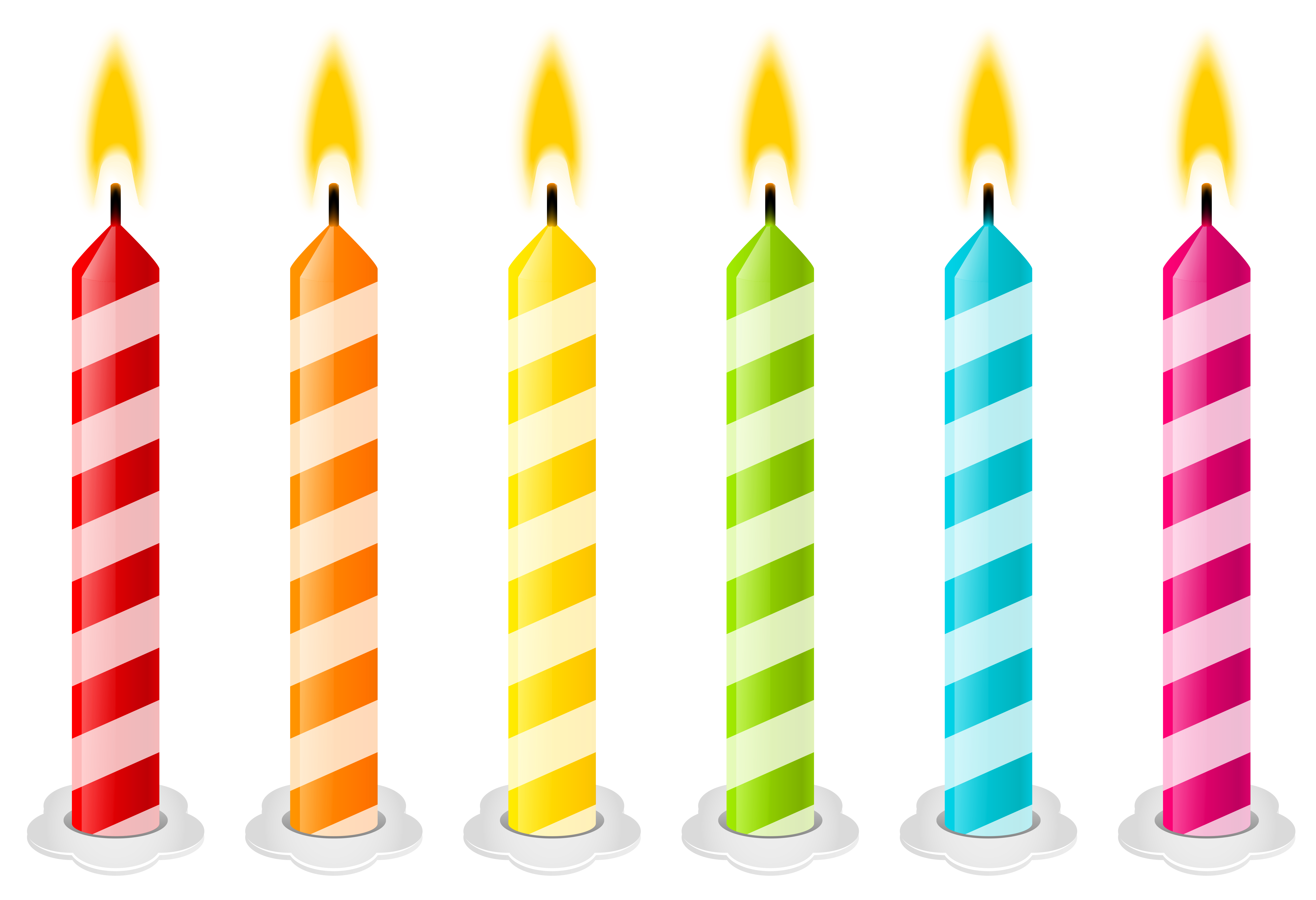 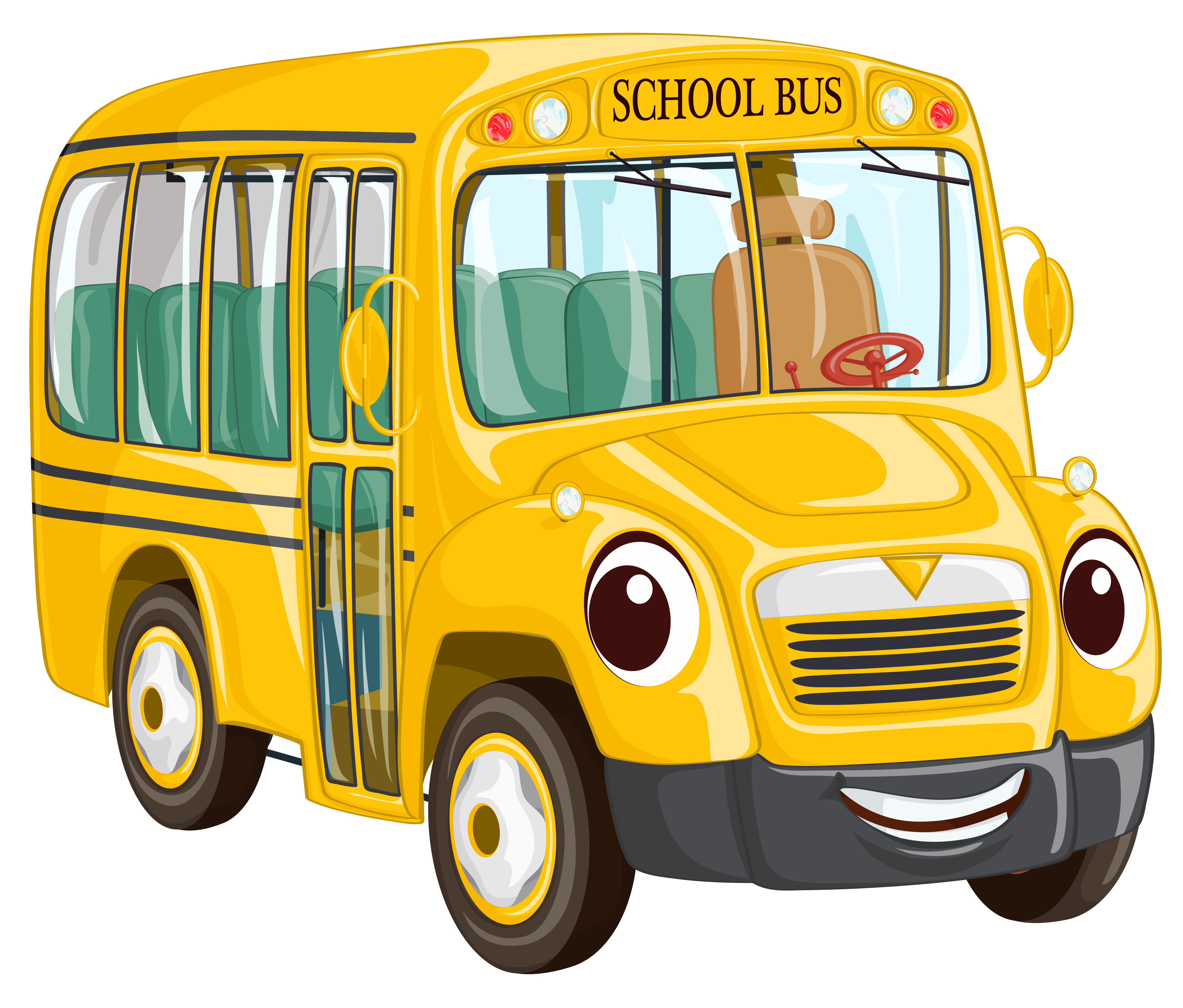 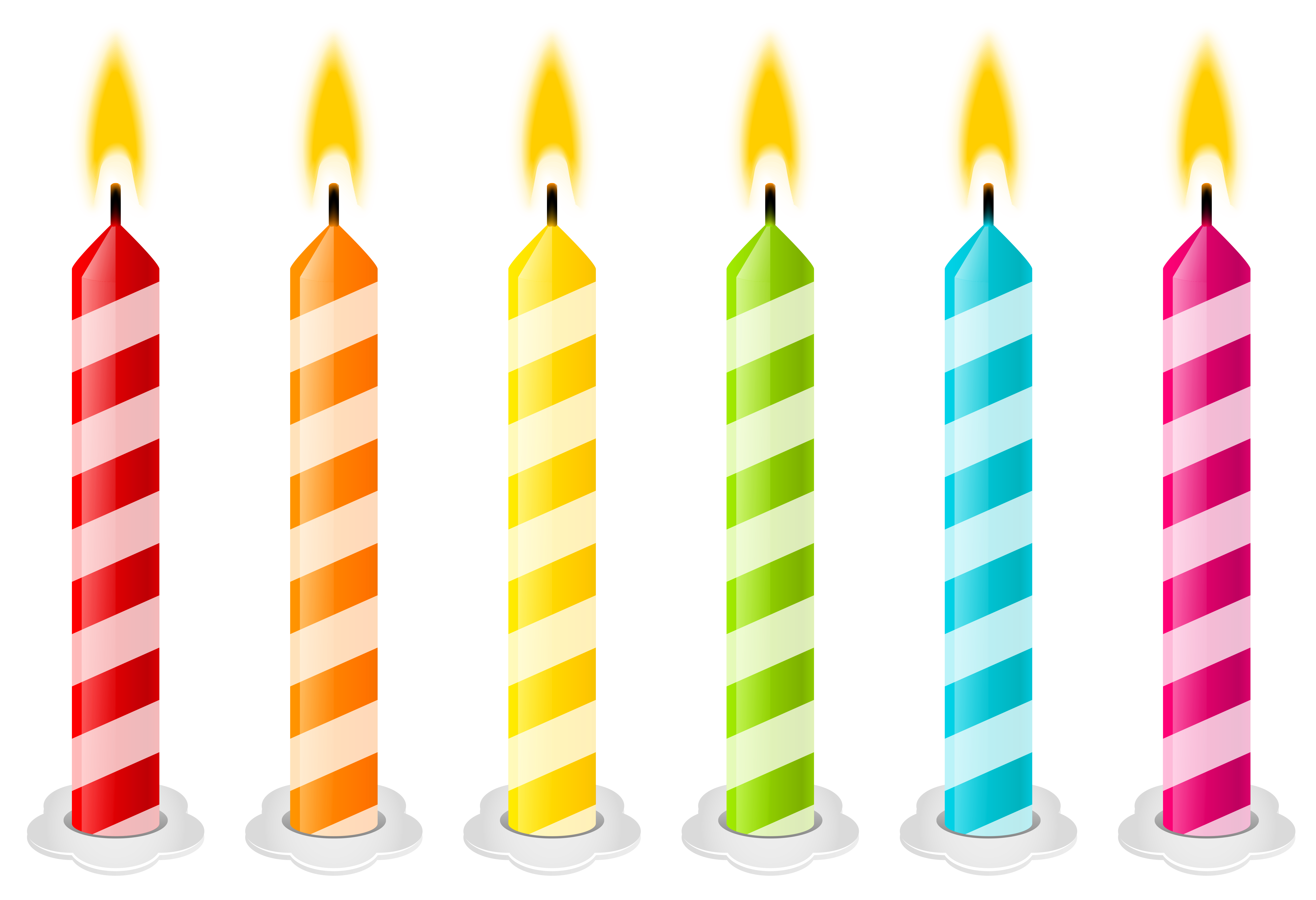 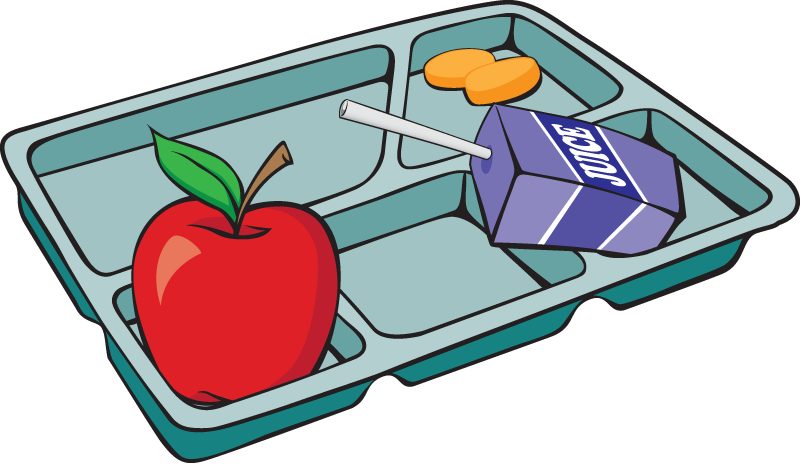 Curso:
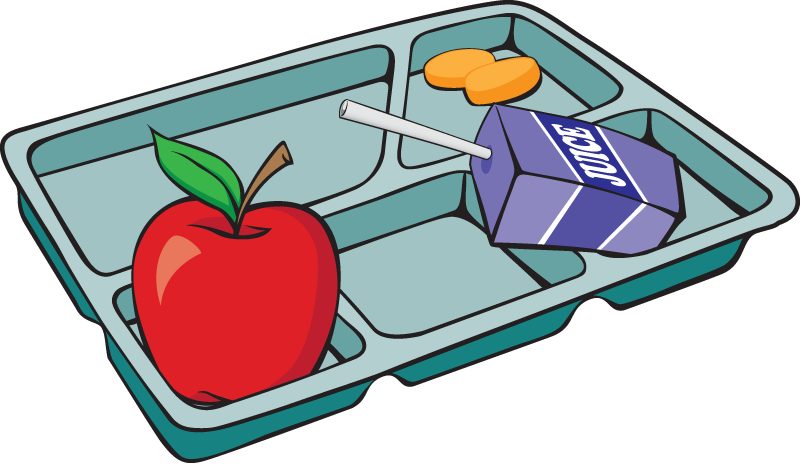 _____
_______
Curso:
_____
_______
@lospequesdelbabi
@lospequesdelbabi
Nombre:
Nombre:
______________________
______________________
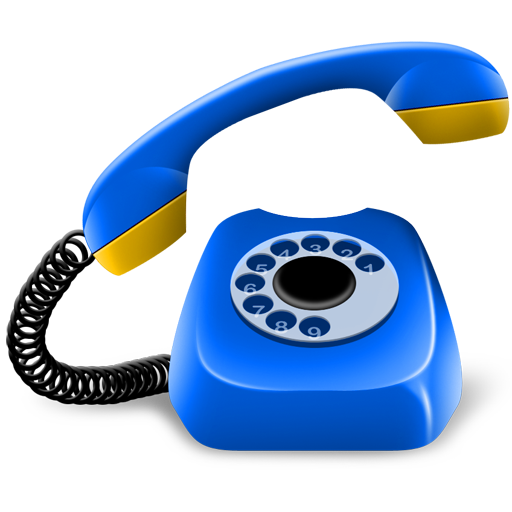 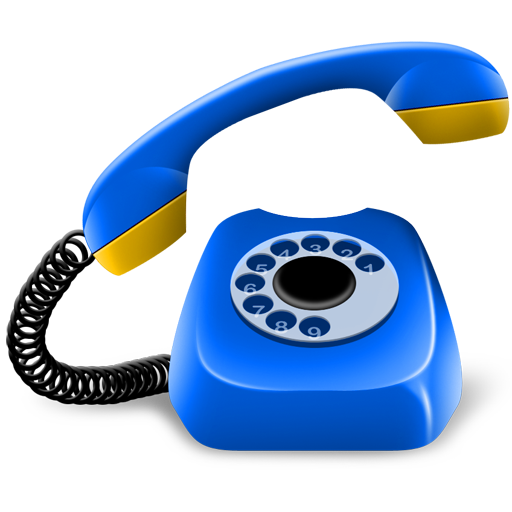 ____________________________
____________________________
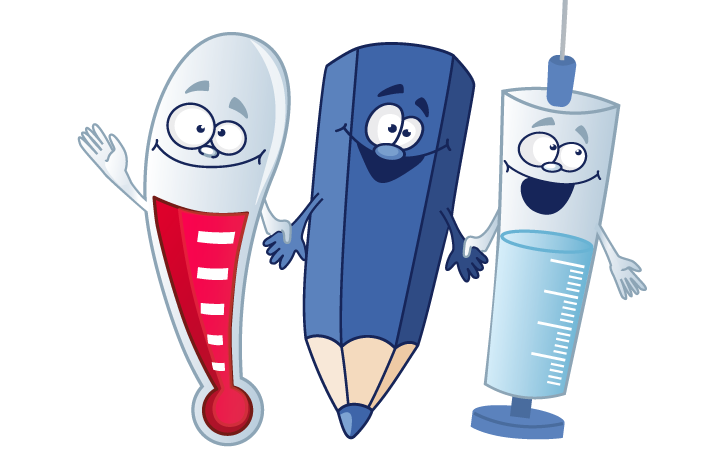 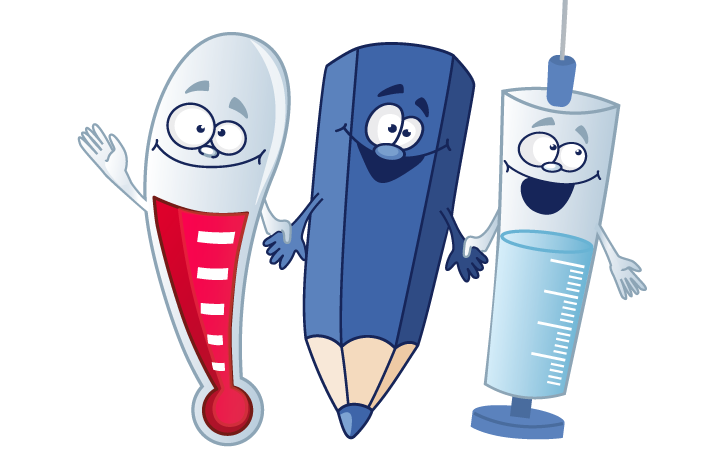 ____________________________
____________________________
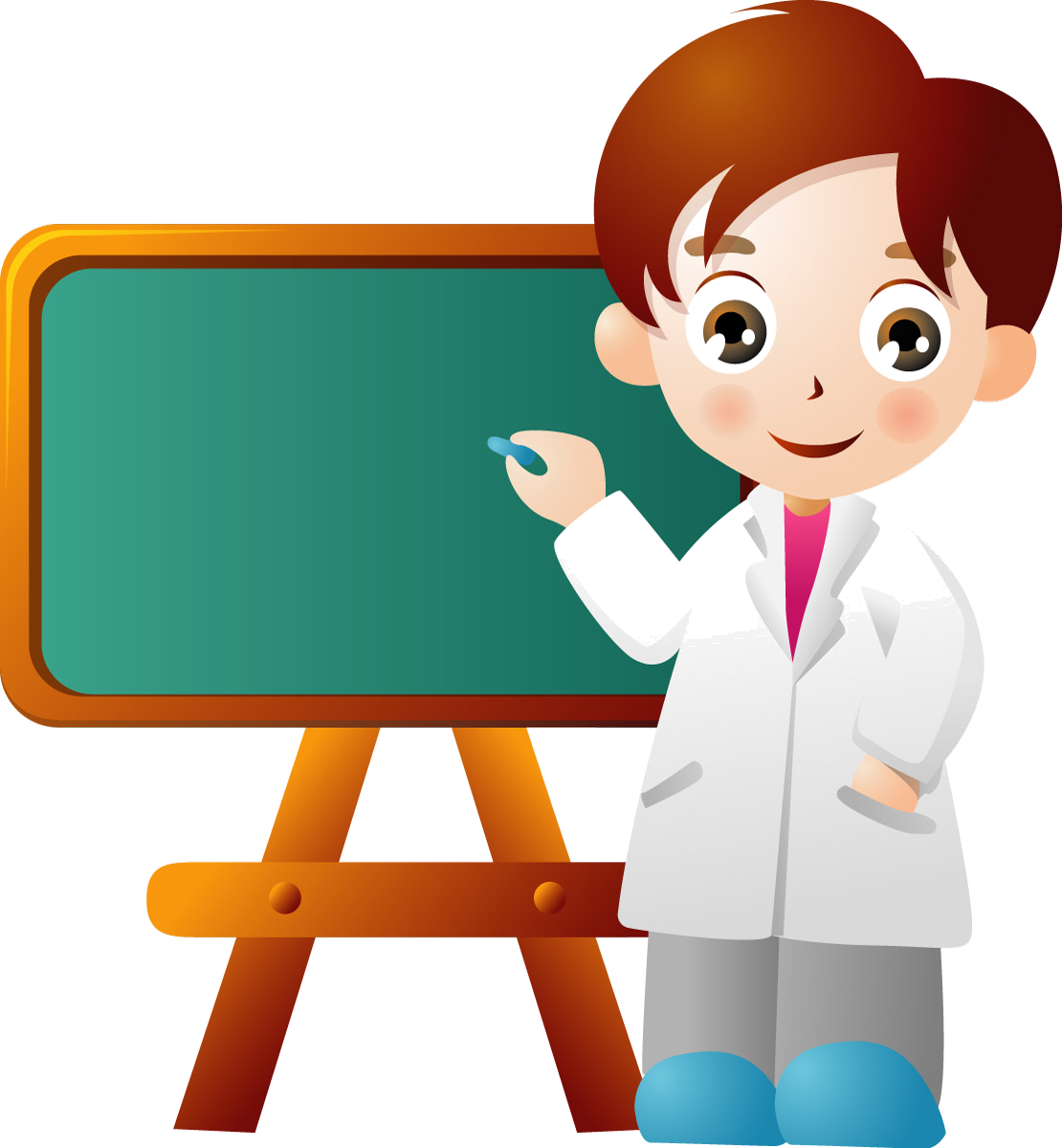 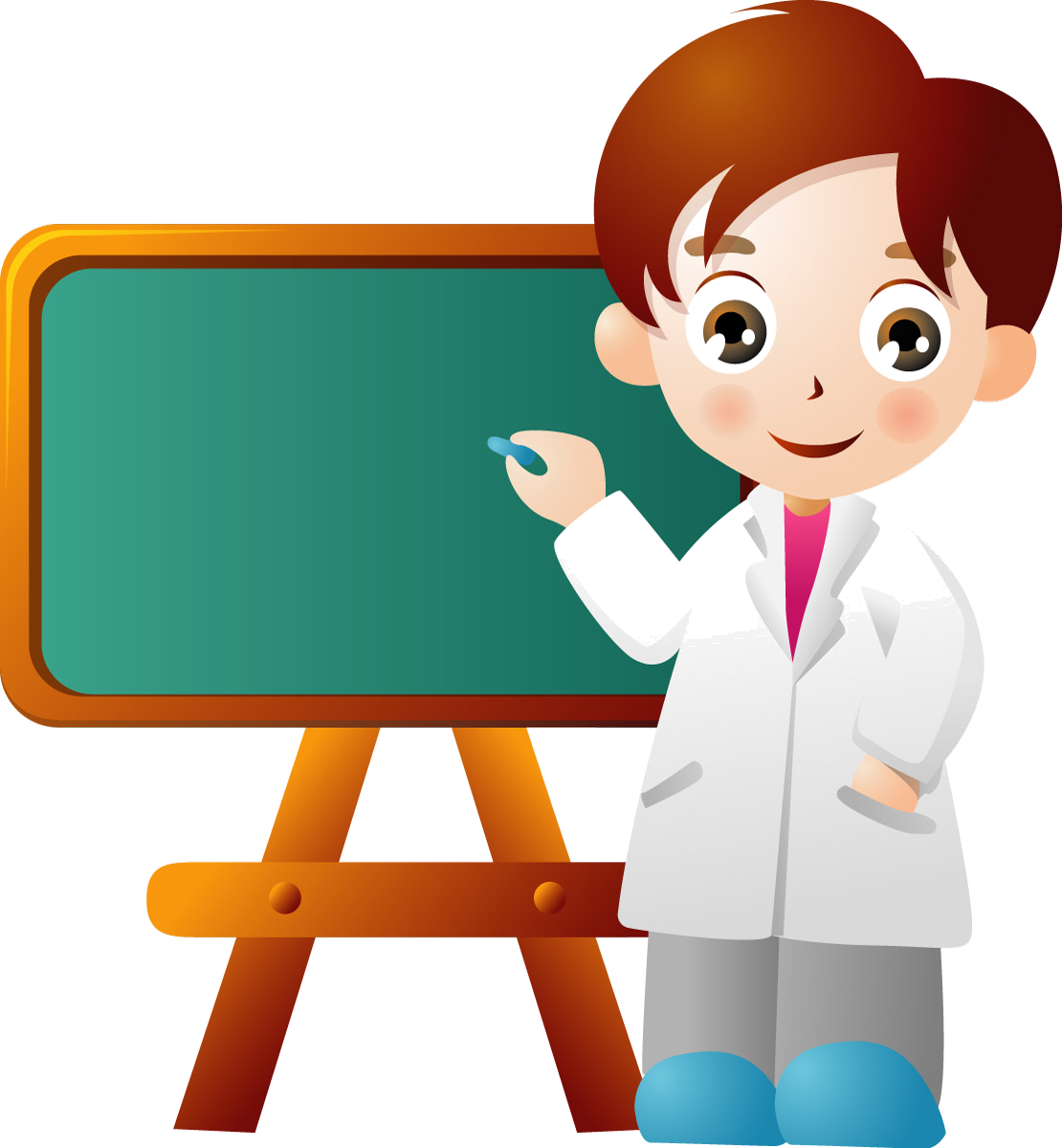 ____________________________
____________________________
no
sí
sí
no
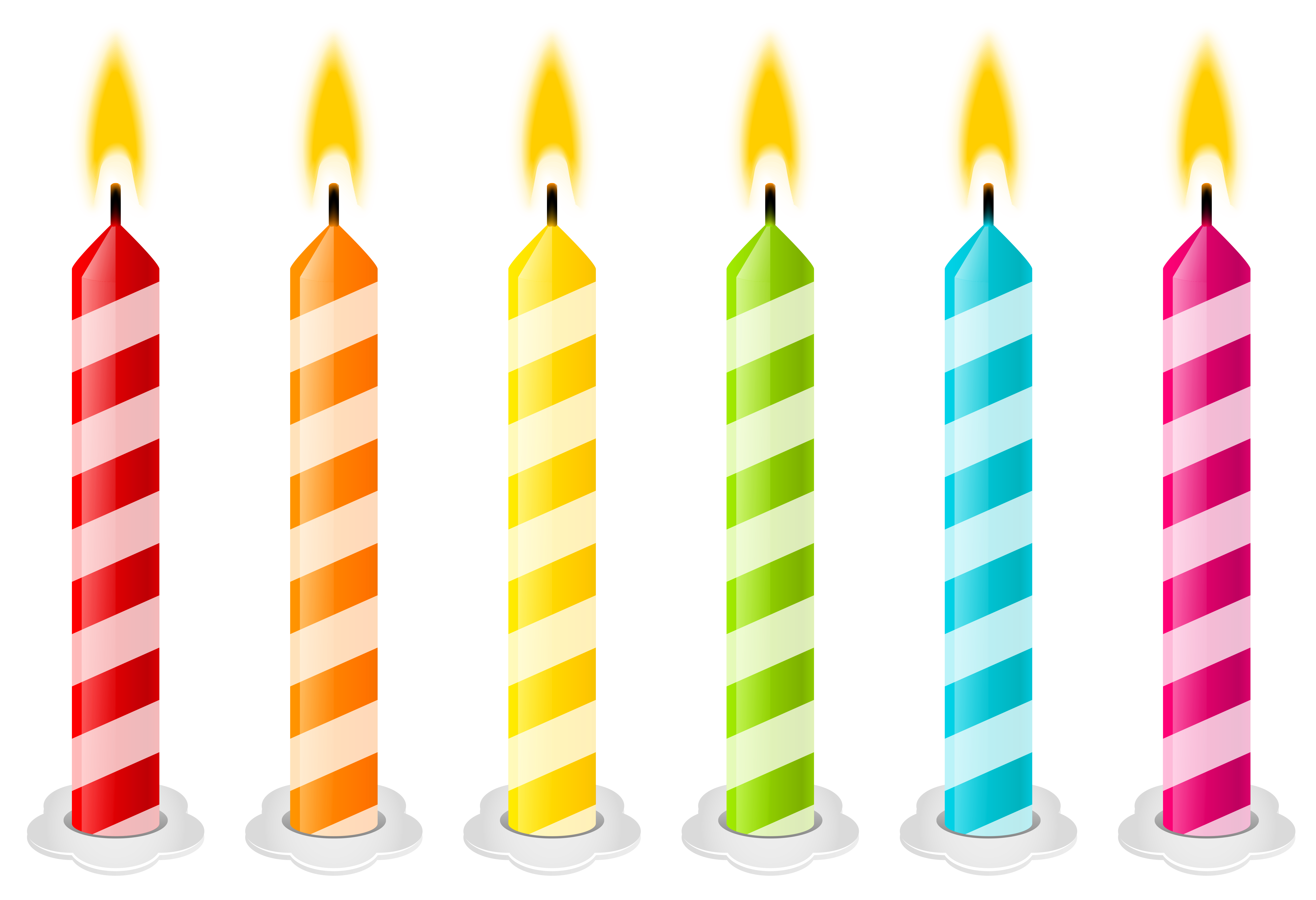 sí
no
no
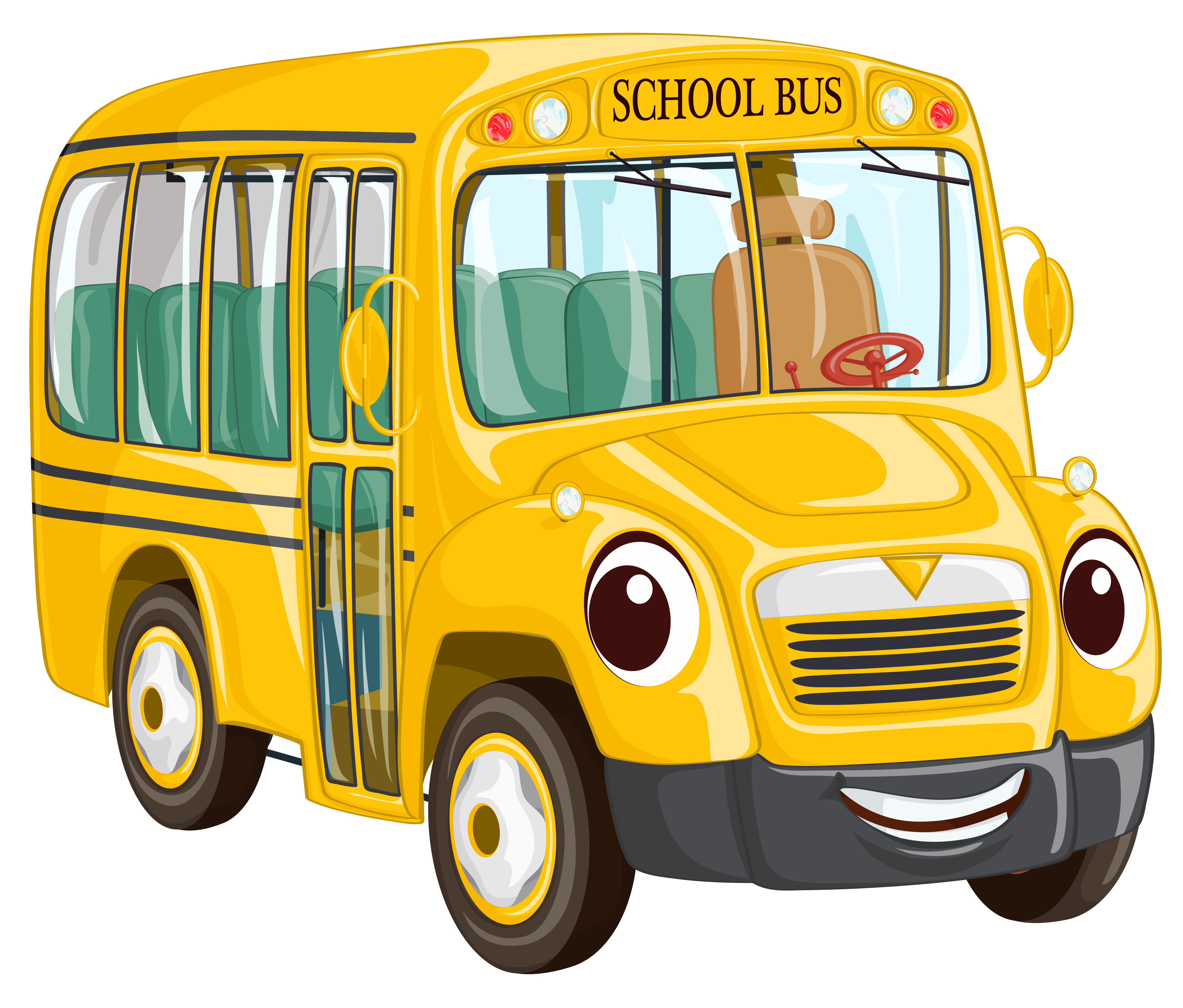 sí
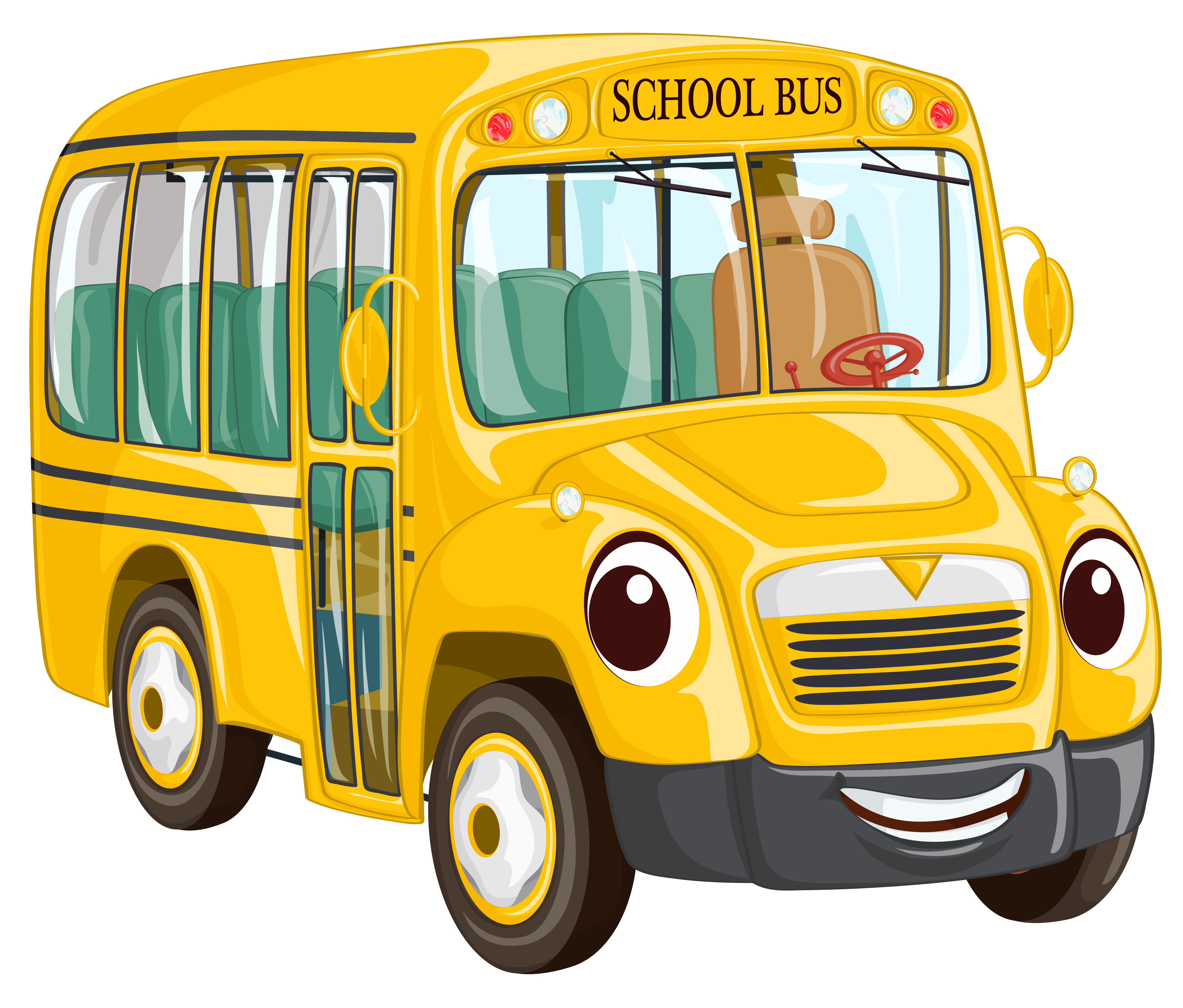 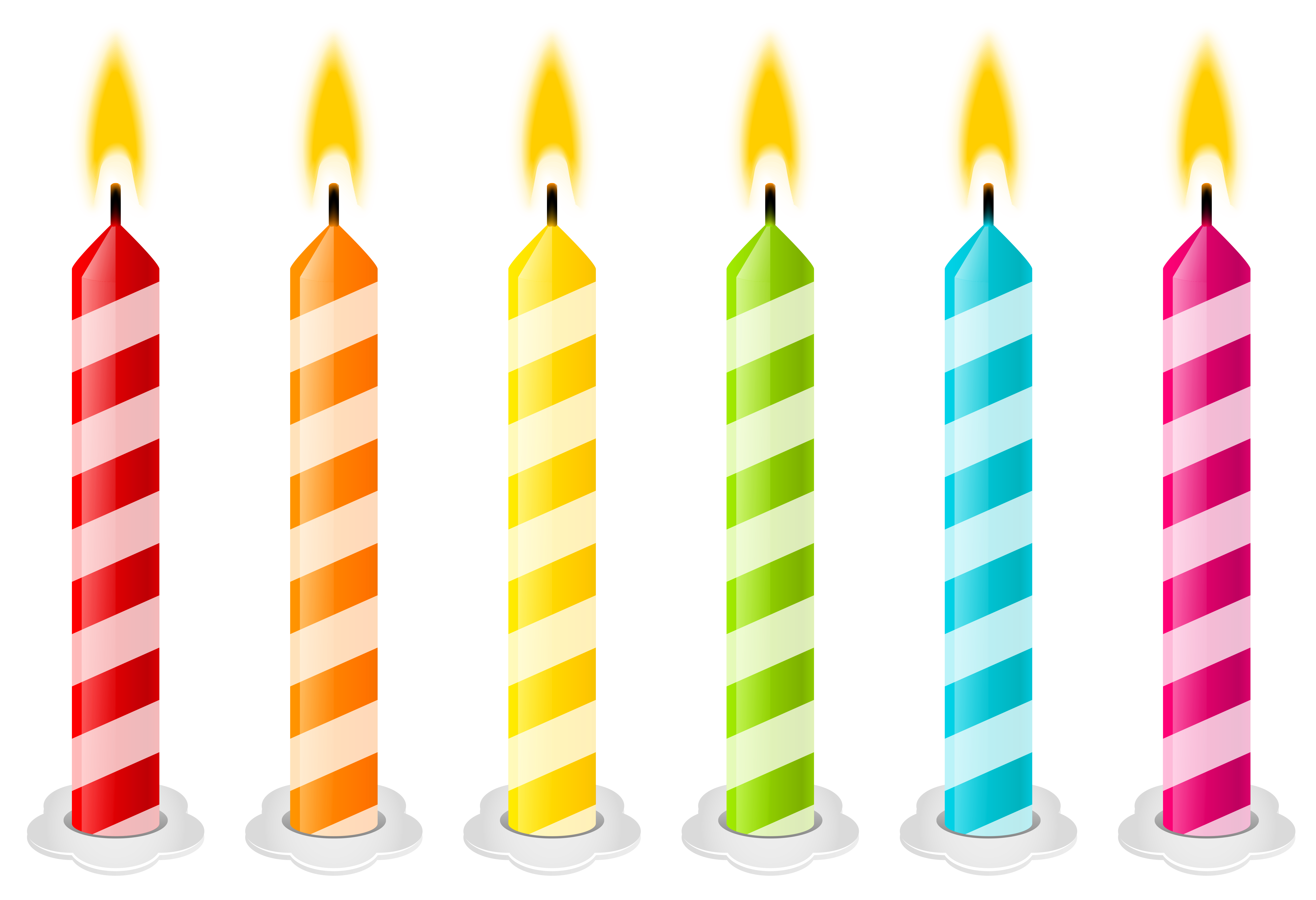 Curso:
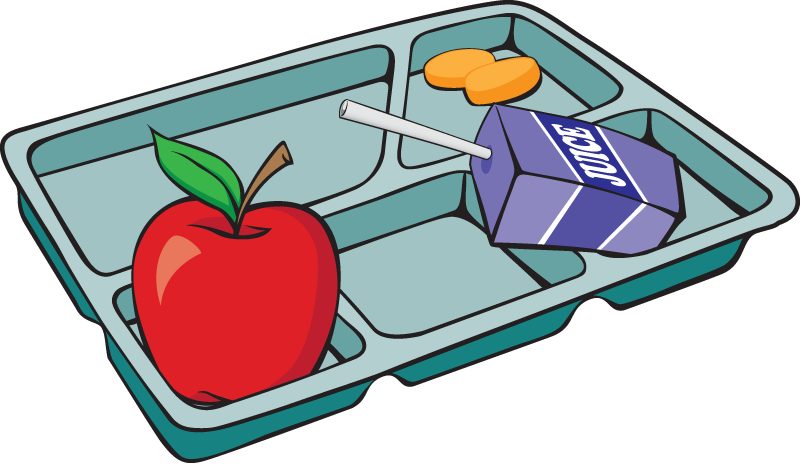 _____
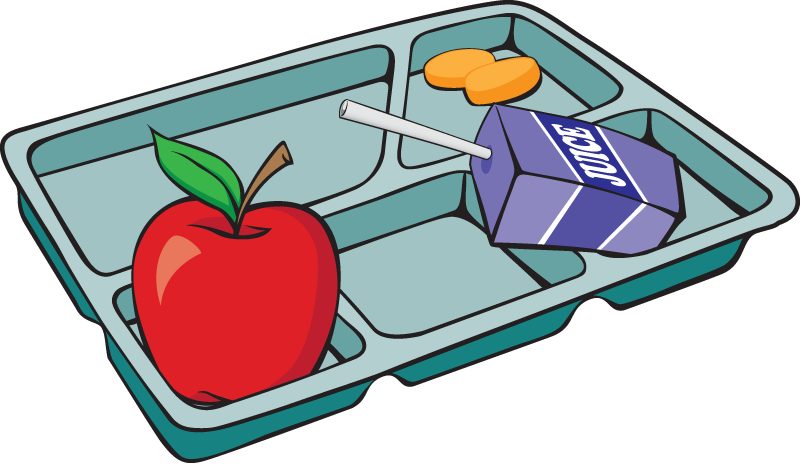 _______
Curso:
_____
_______
@lospequesdelbabi
@lospequesdelbabi
Nombre:
Nombre:
______________________
______________________
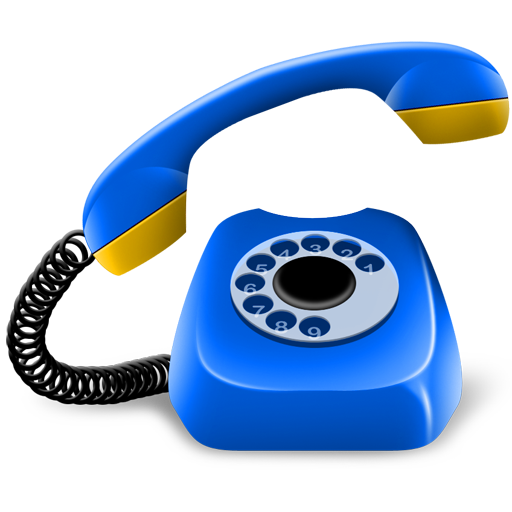 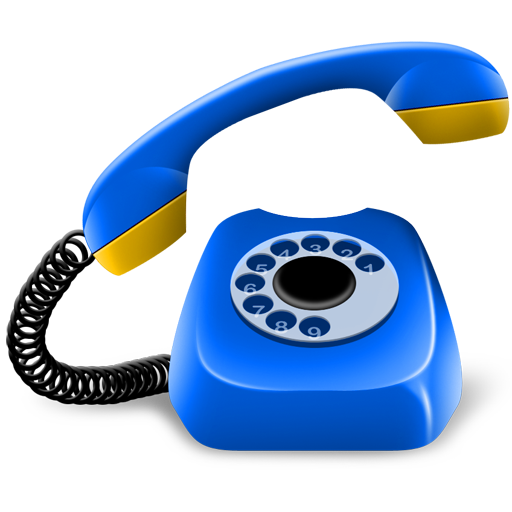 ____________________________
____________________________
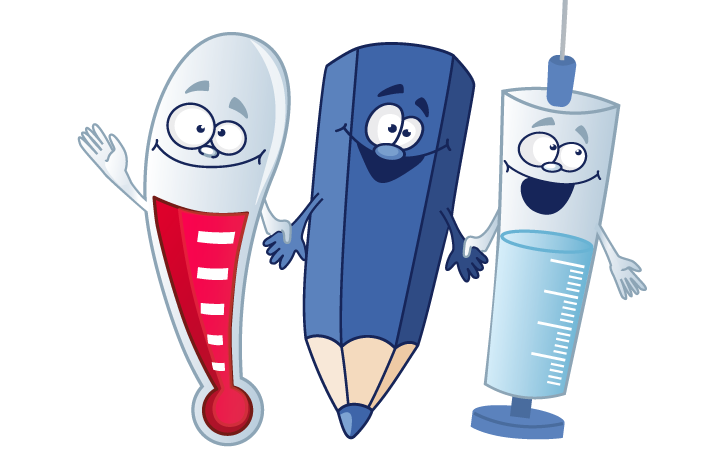 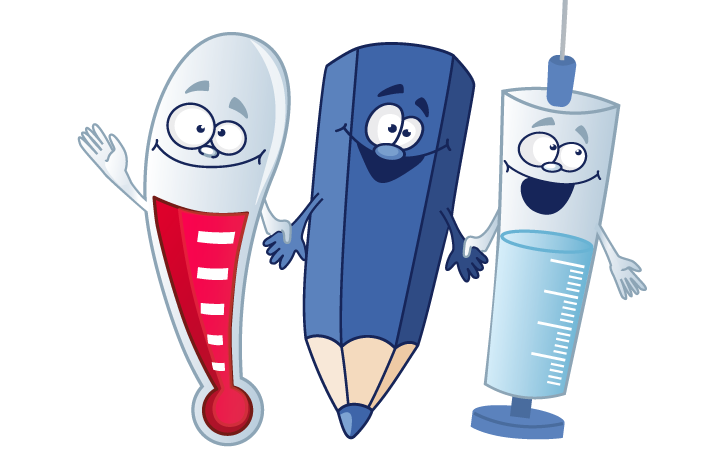 ____________________________
____________________________
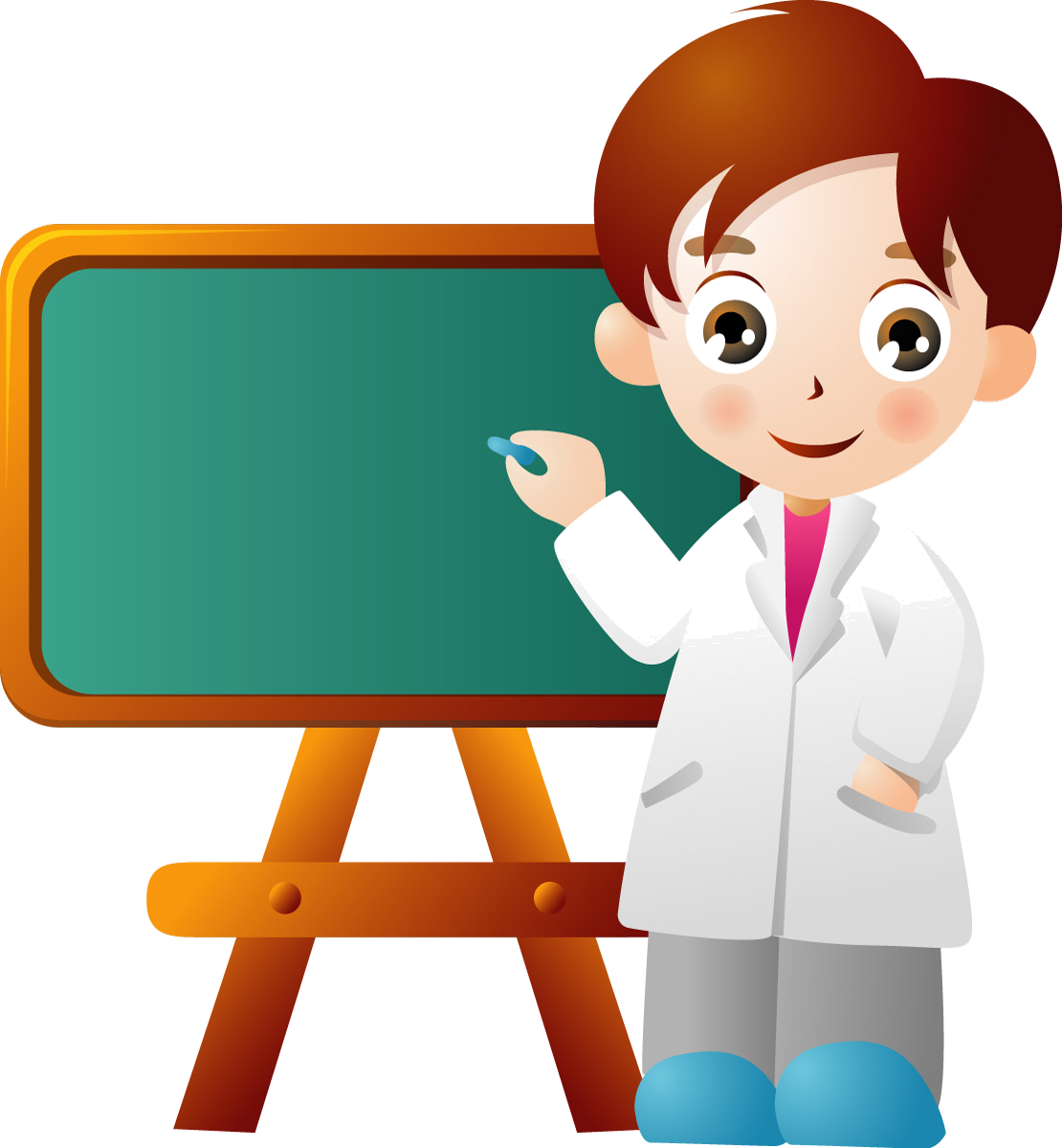 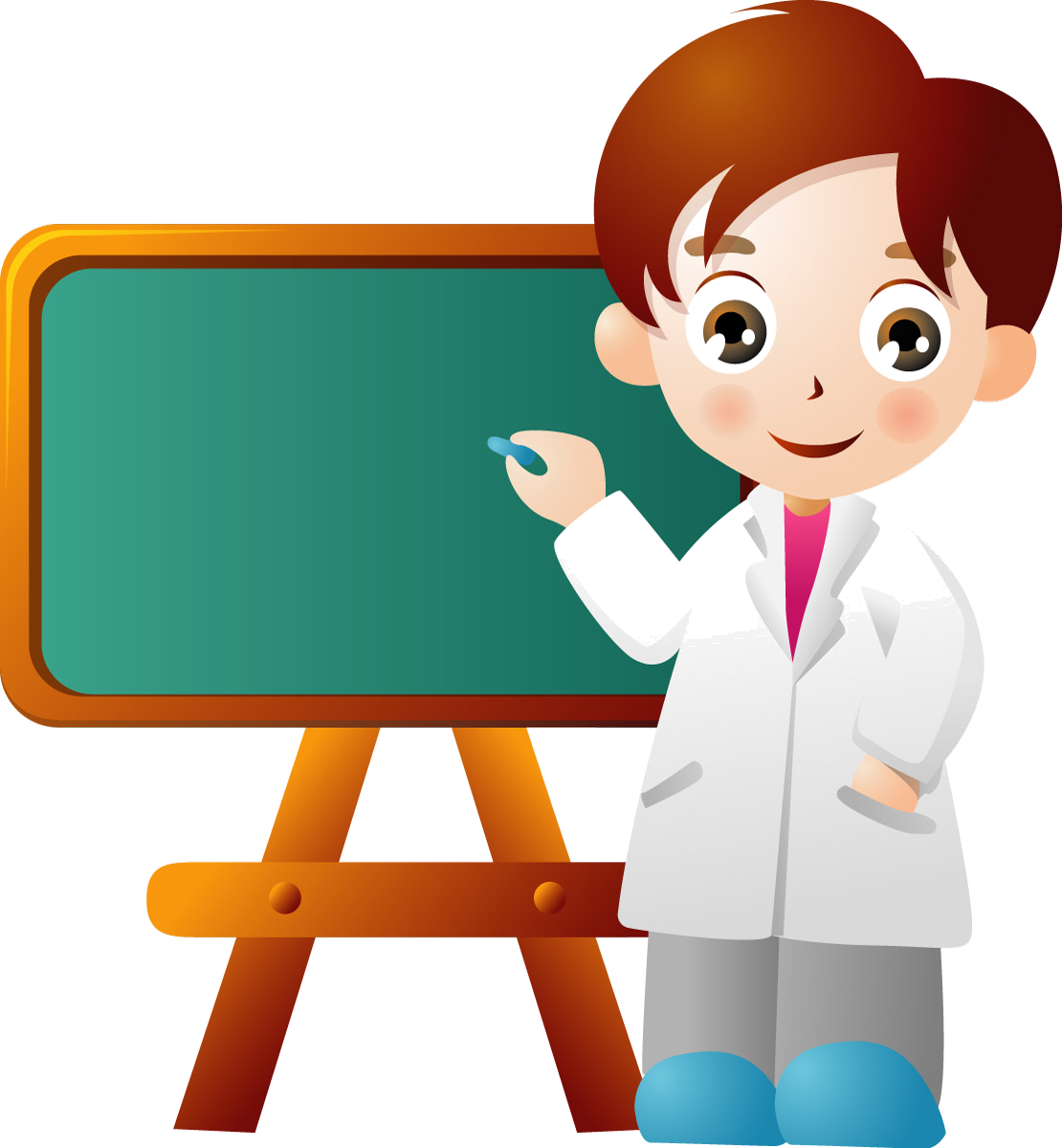 ____________________________
____________________________
no
sí
sí
no
sí
no
sí
no
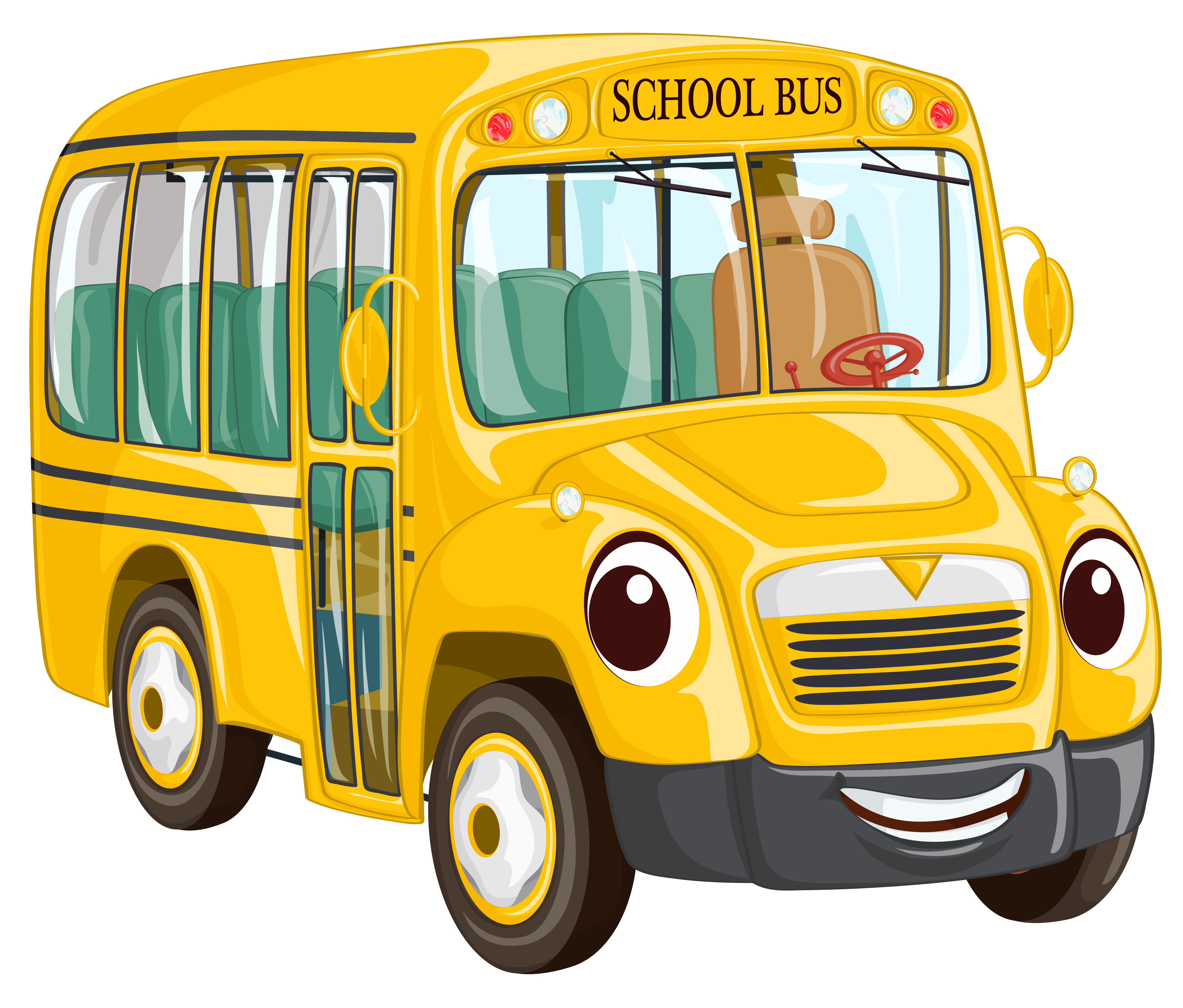 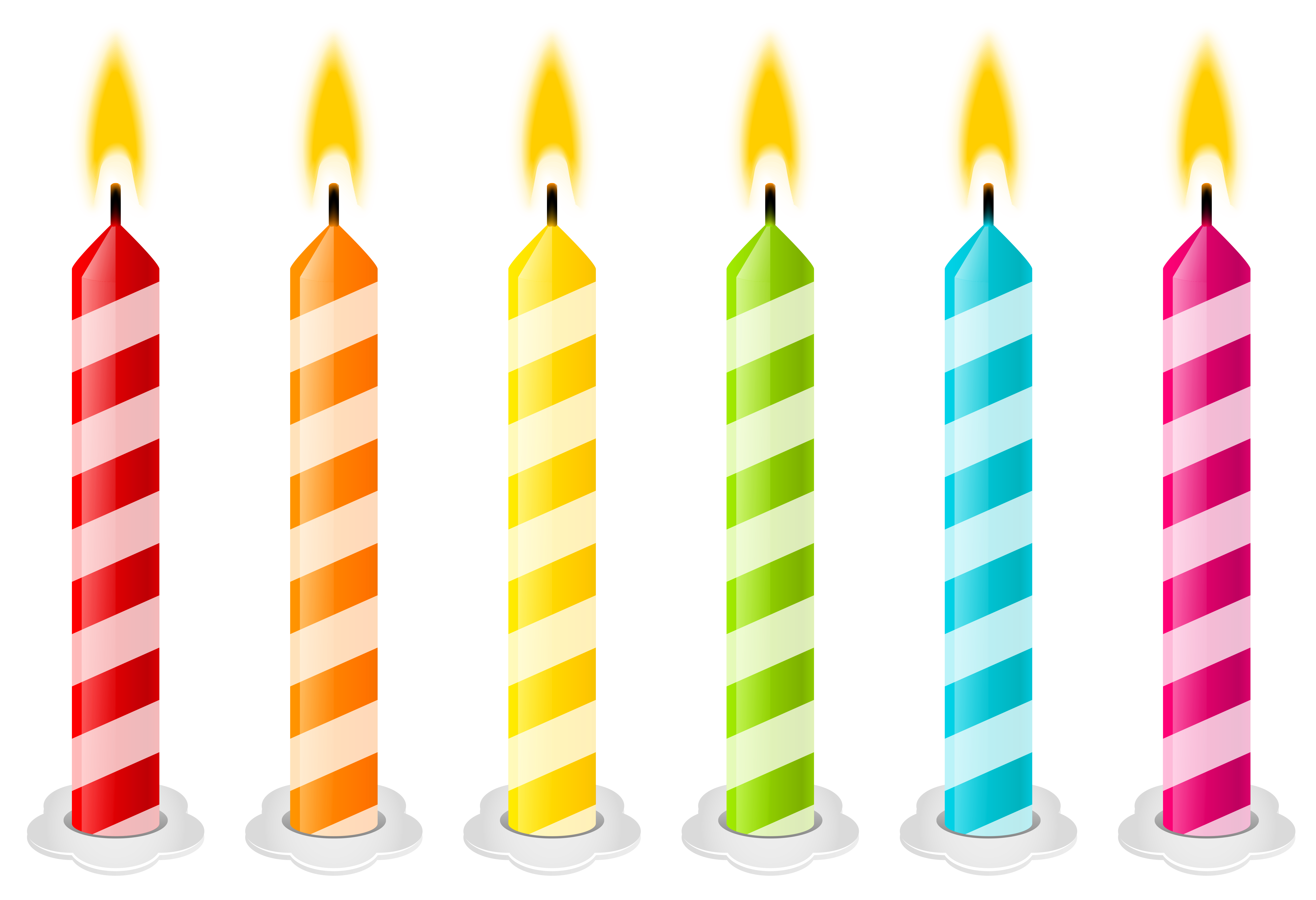 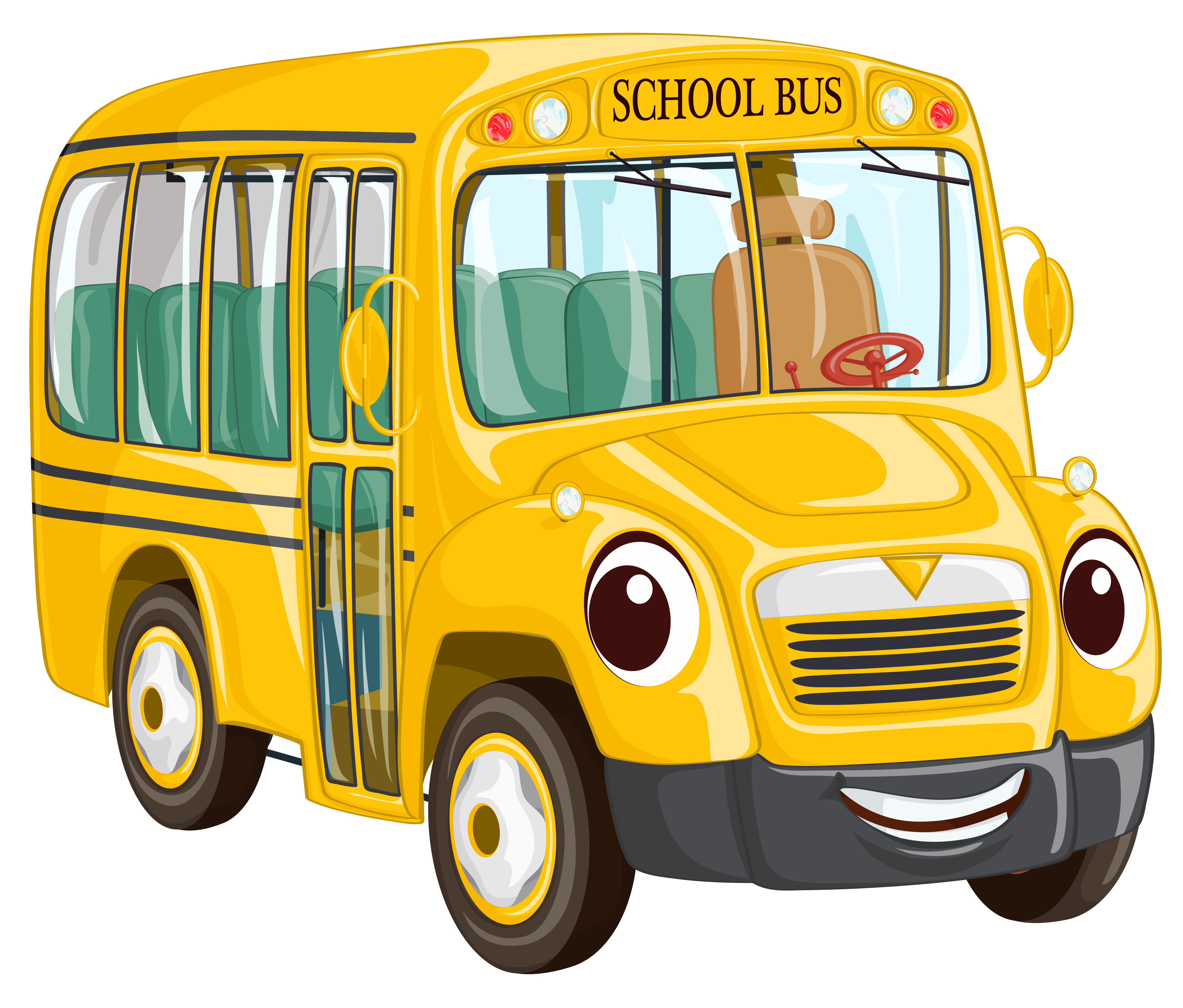 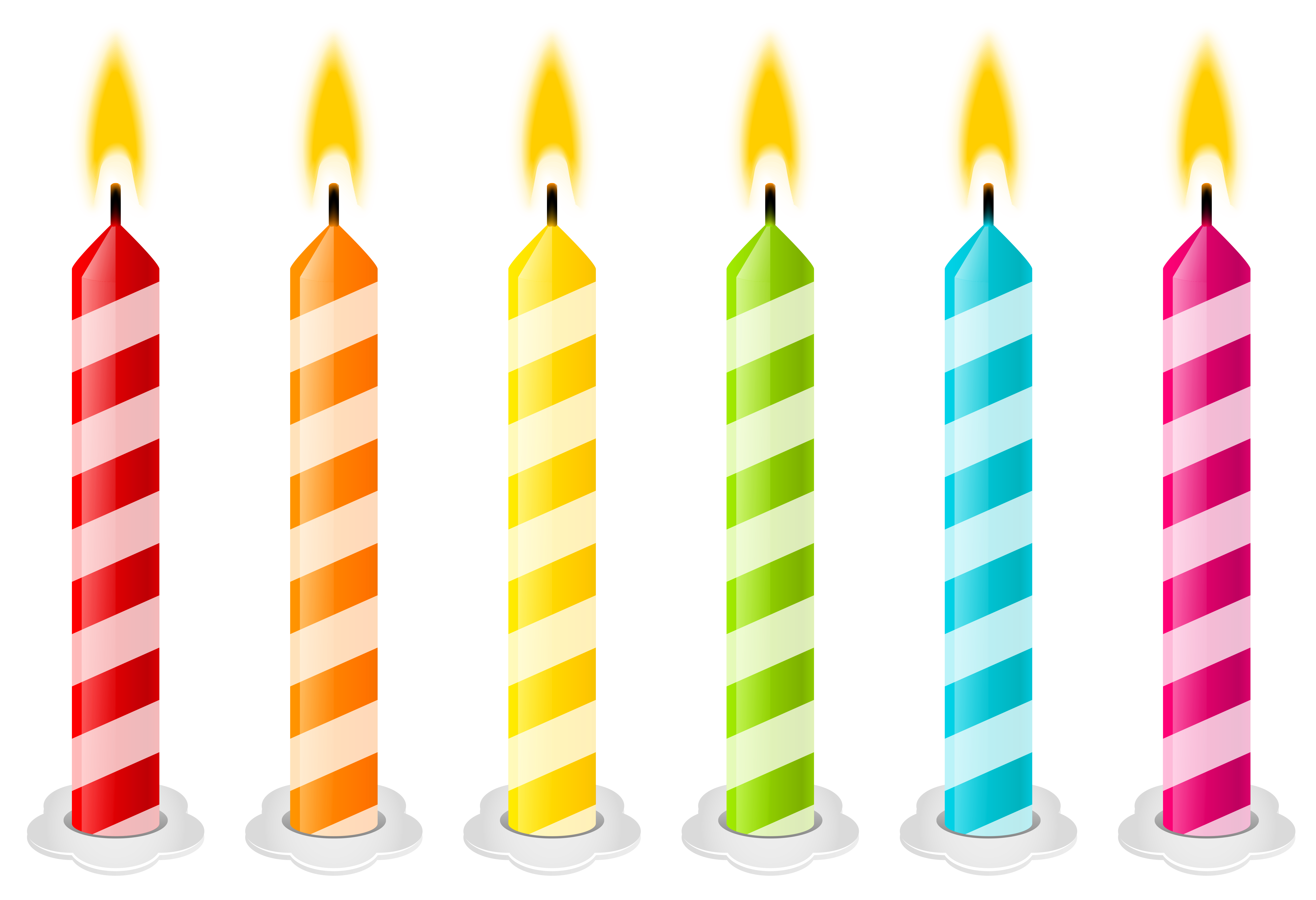 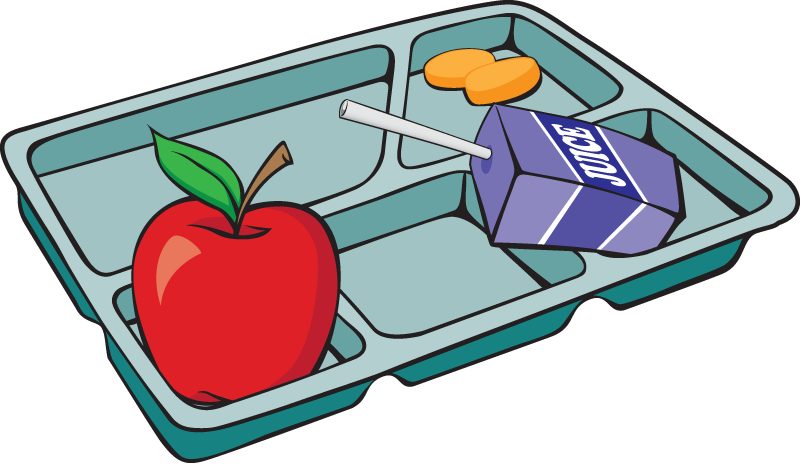 Curso:
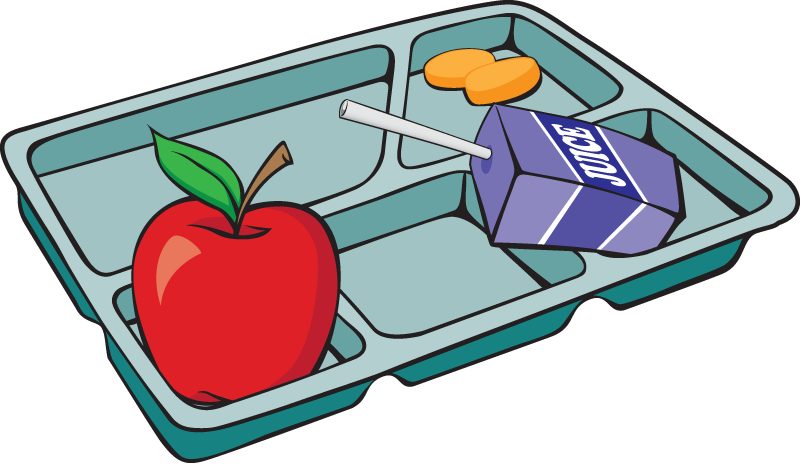 _____
_______
Curso:
_____
_______
@lospequesdelbabi
@lospequesdelbabi